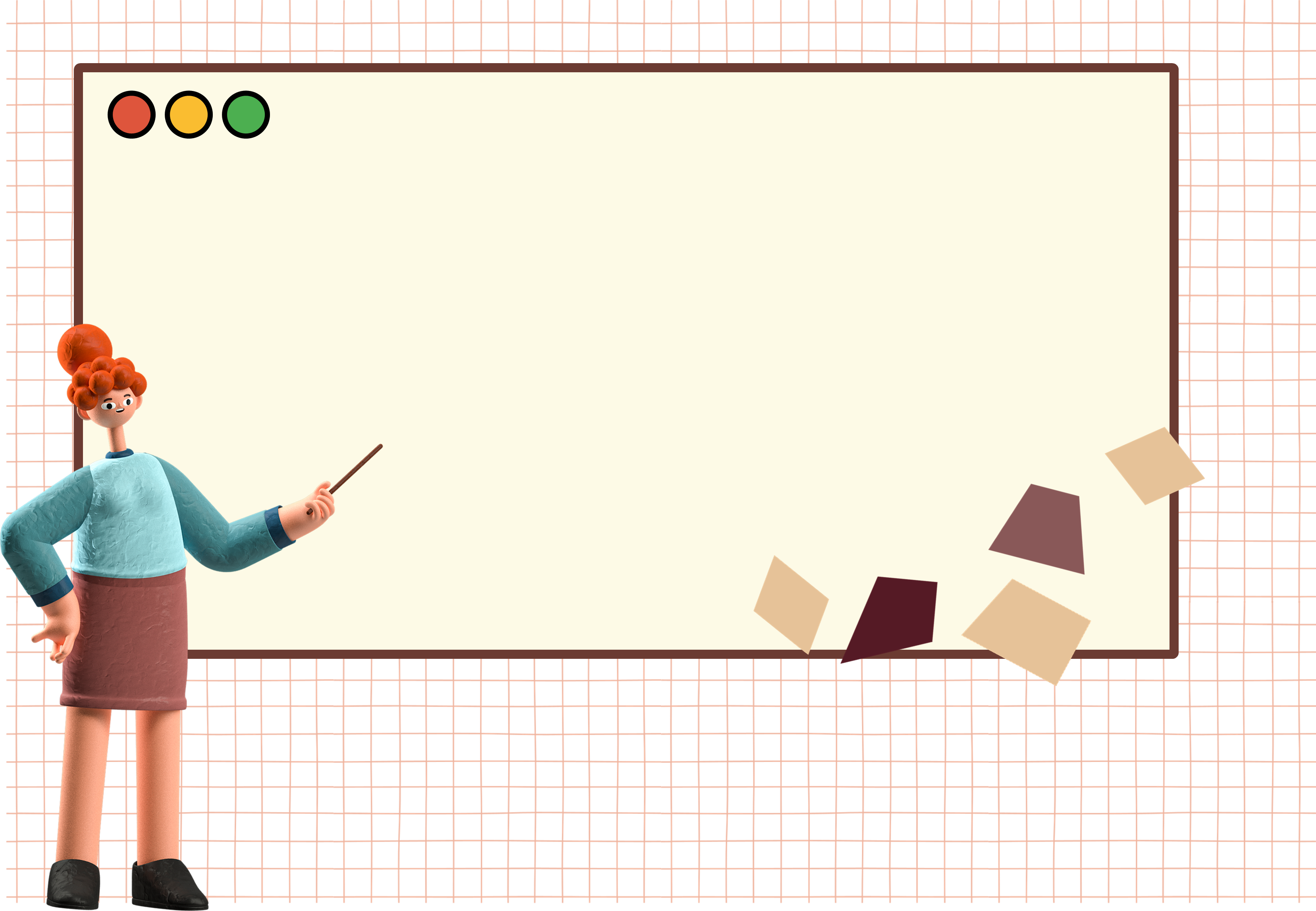 CHÀO MỪNG CÁC EM 
ĐẾN VỚI BUỔI HỌC HÔM NAY!
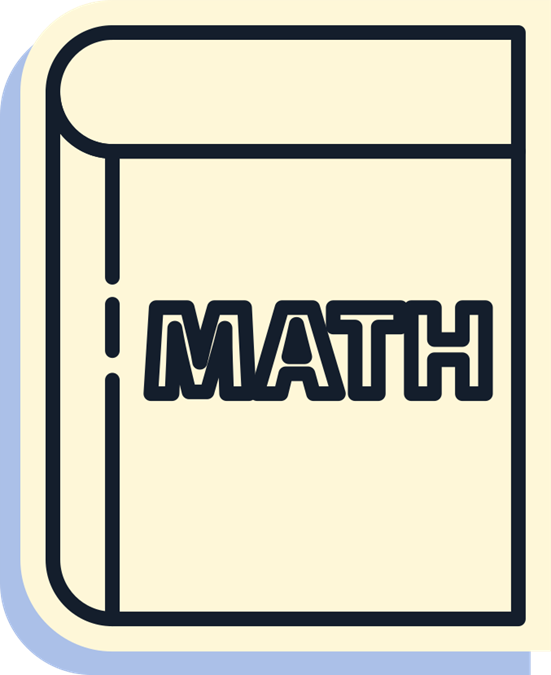 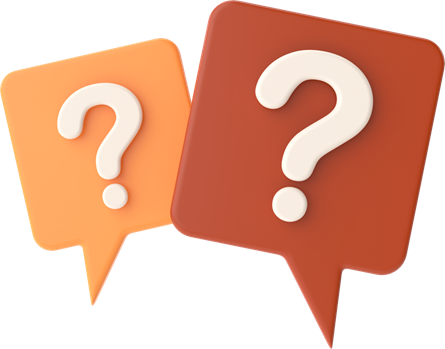 KHỞI ĐỘNG
Có hay không những công thức để tính toán hay biến đổi những biểu thức chứa giá trị lượng giác?
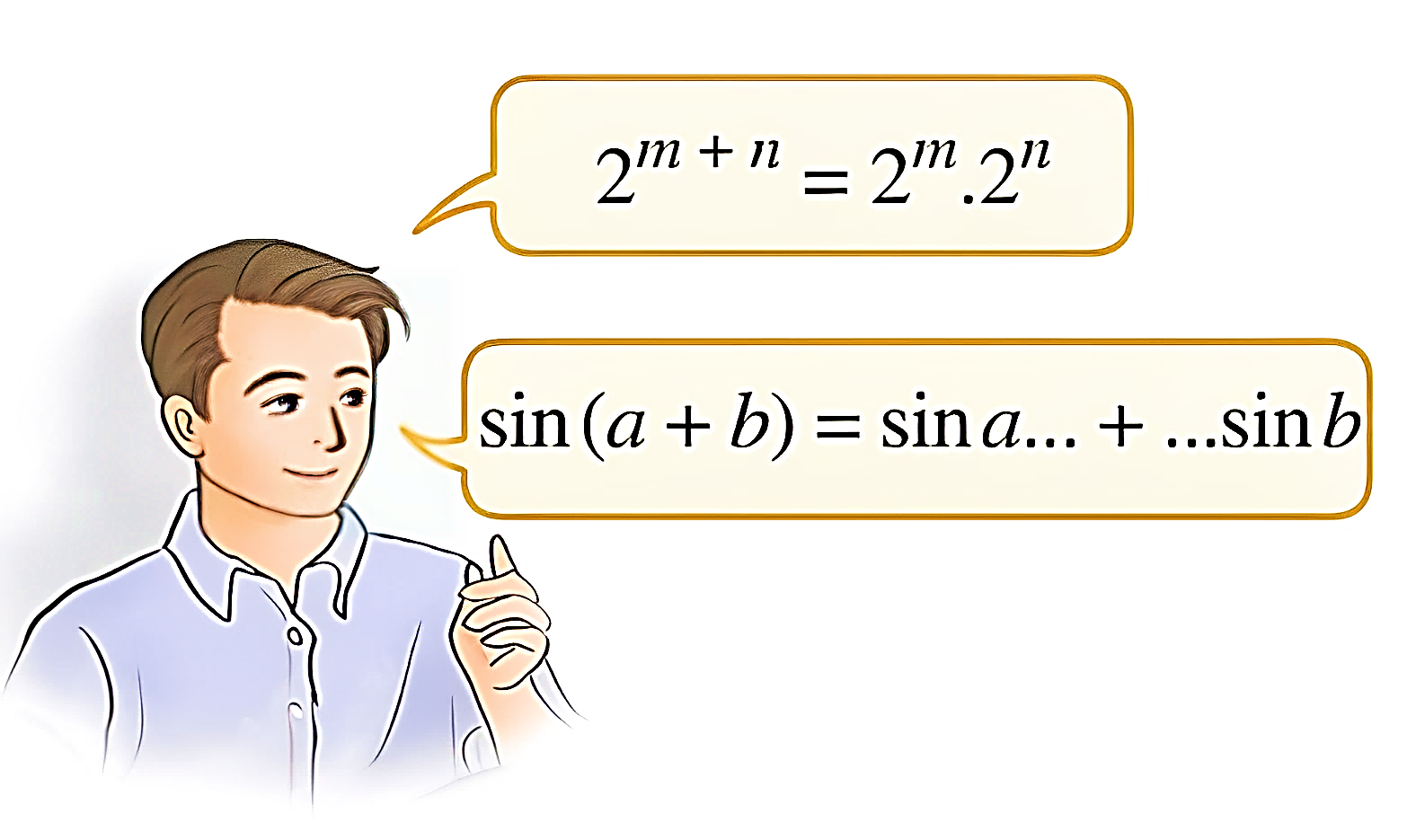 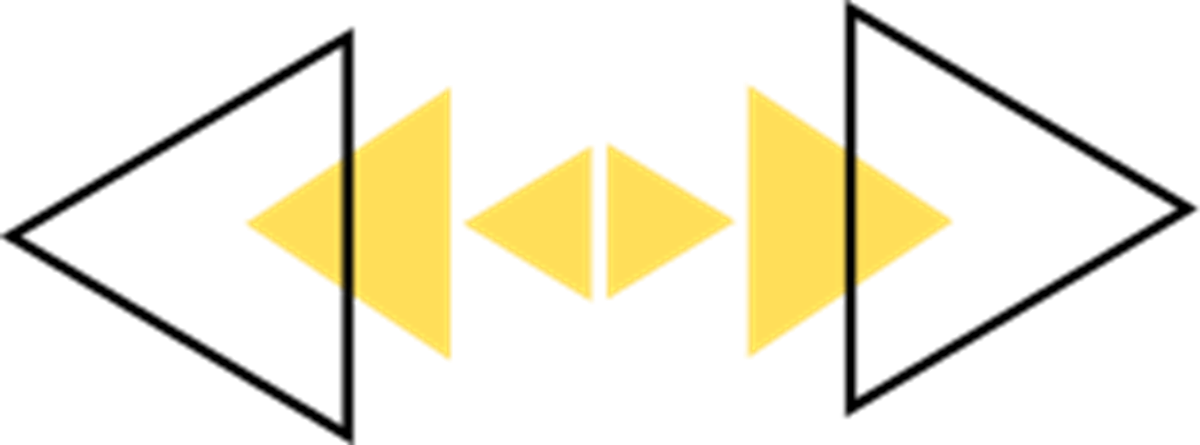 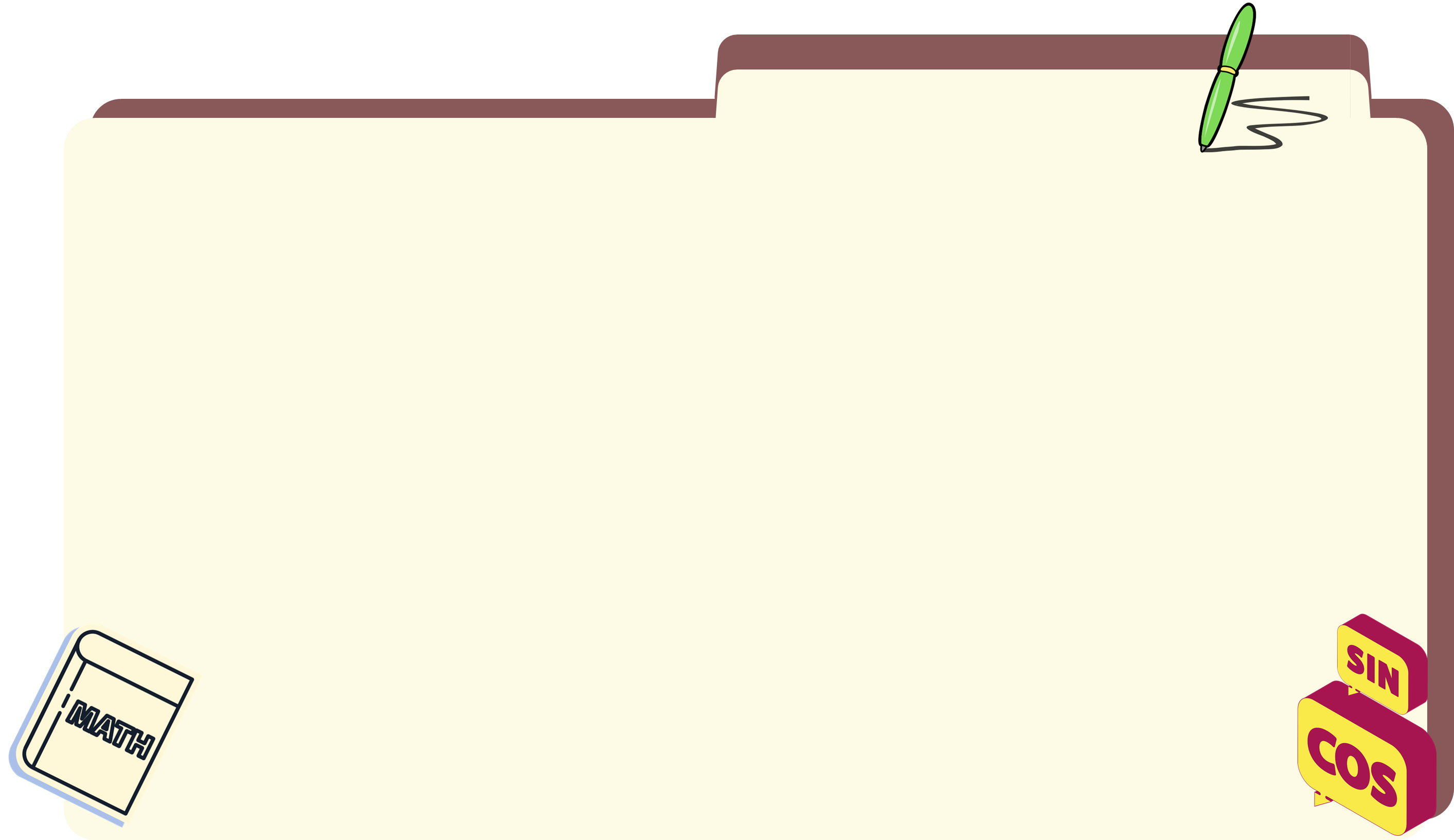 CHƯƠNG I: HÀM SỐ LƯỢNG GIÁC VÀ PHƯƠNG TRÌNH LƯỢNG GIÁC
BÀI 2: CÁC PHÉP BIẾN ĐỔI LƯỢNG GIÁC
NỘI DUNG BÀI HỌC
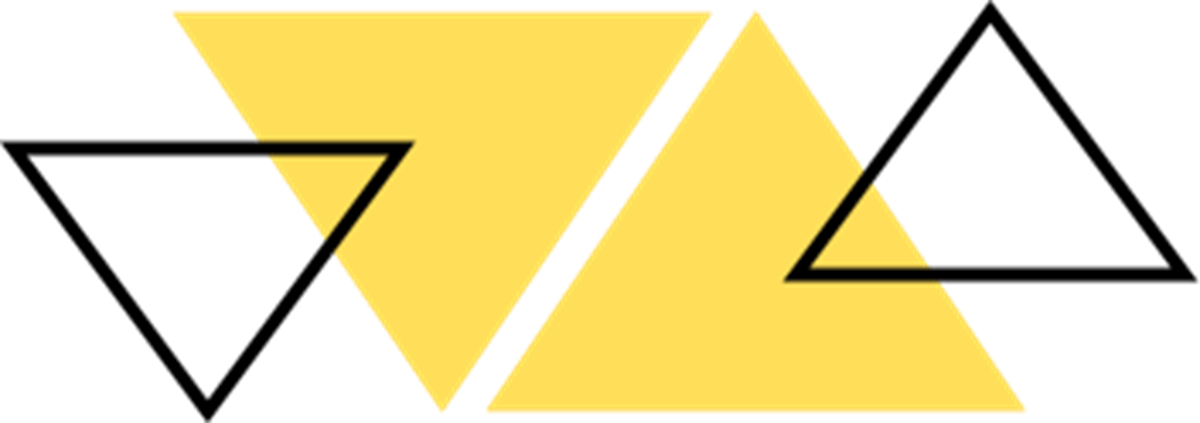 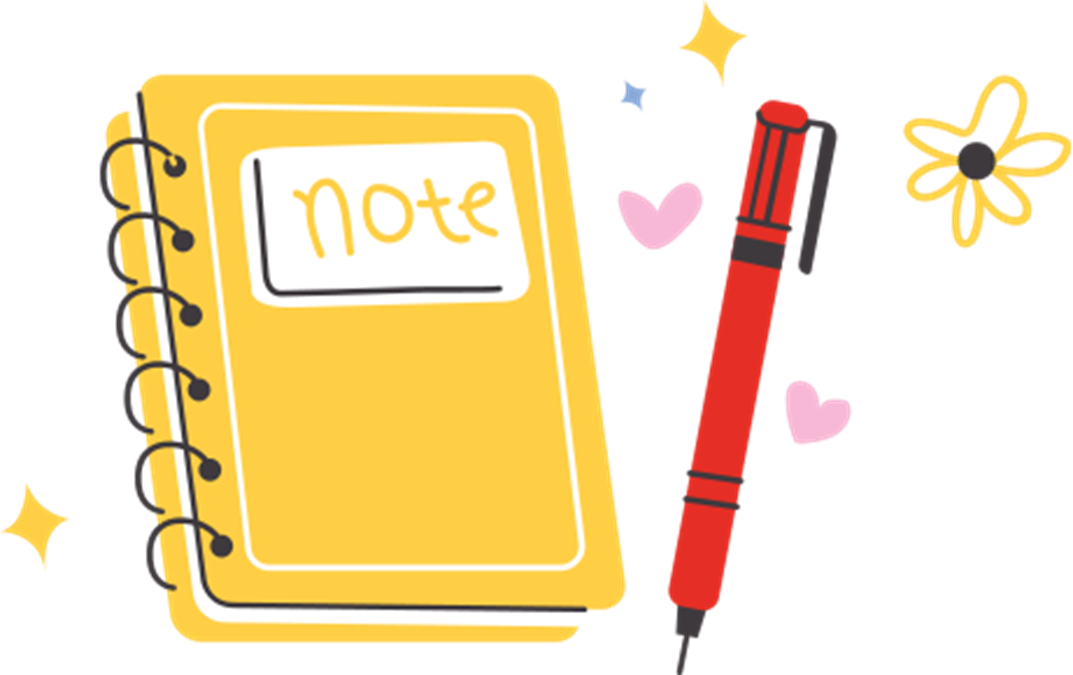 Công thức cộng
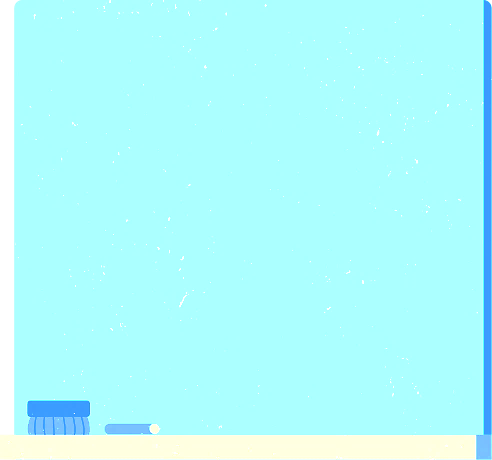 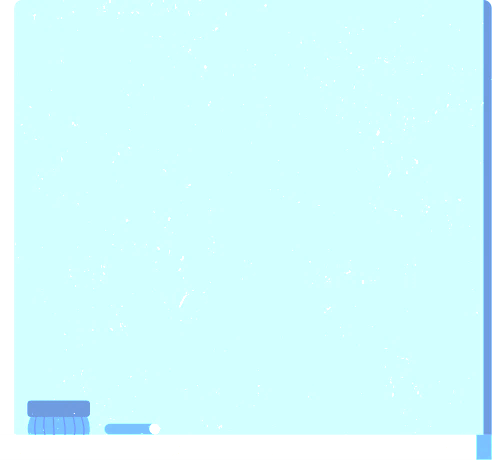 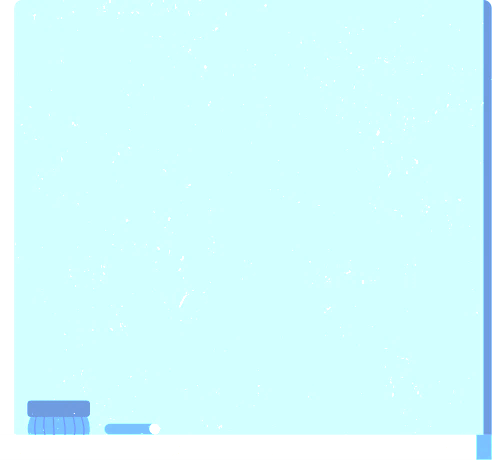 1
2
3
Công thức nhân đôi
Công thức biến đổi tích thành tổng. Công thức biến đổi tổng thành tích
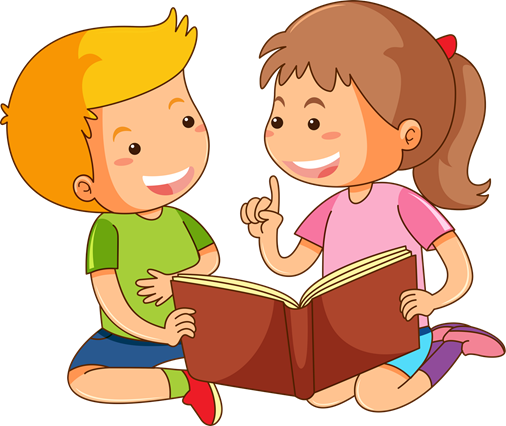 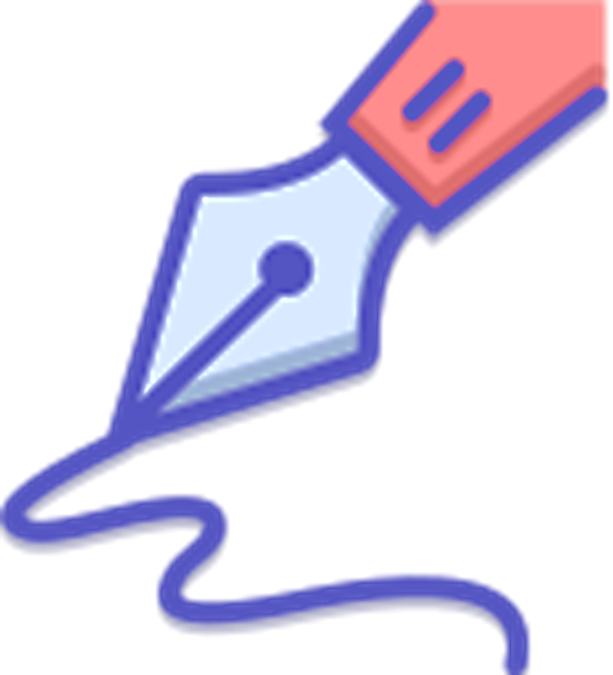 1. CÔNG THỨC CỘNG
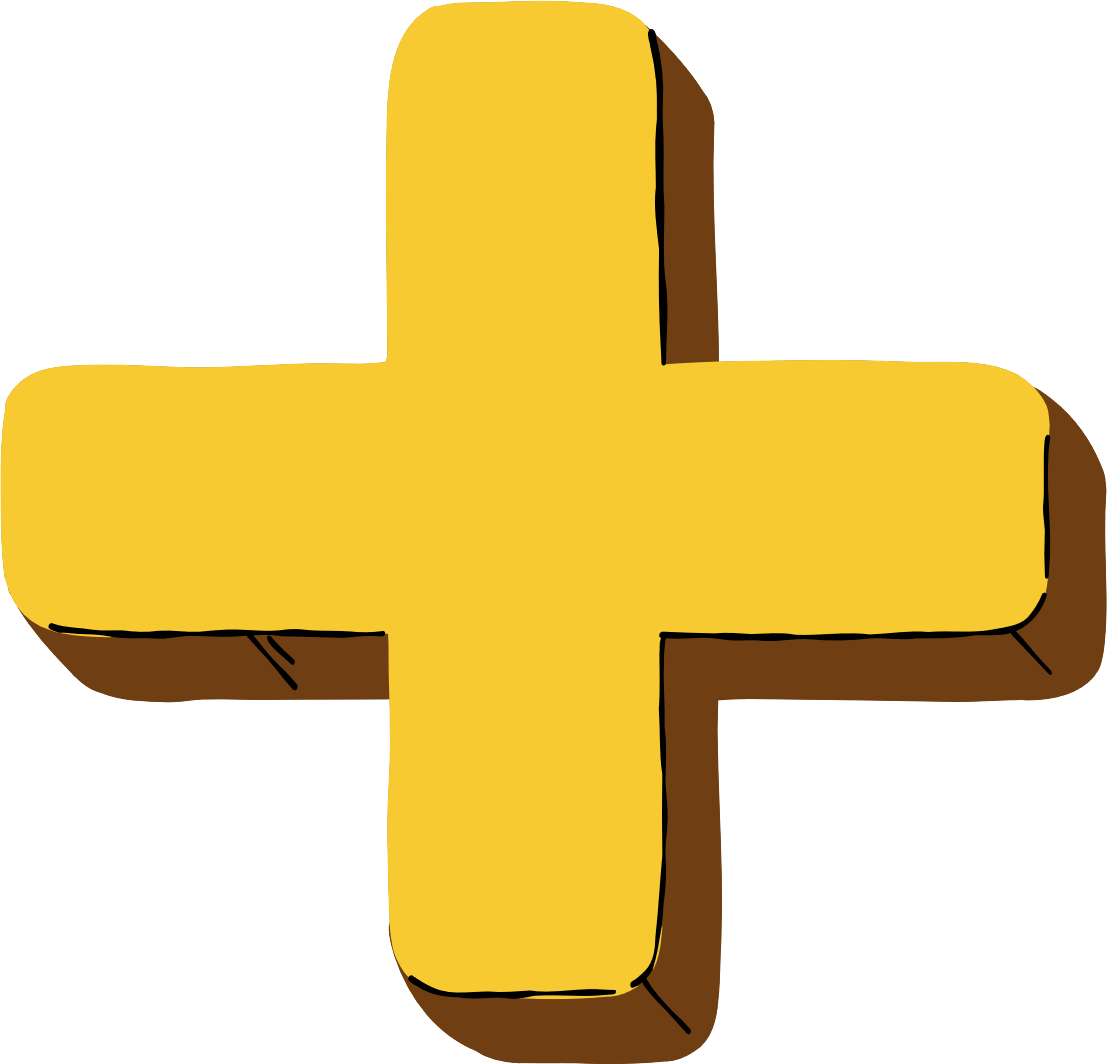 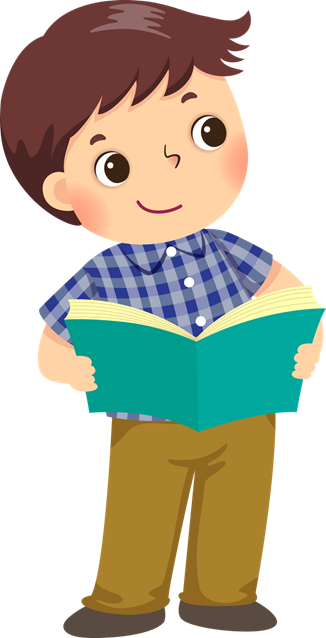 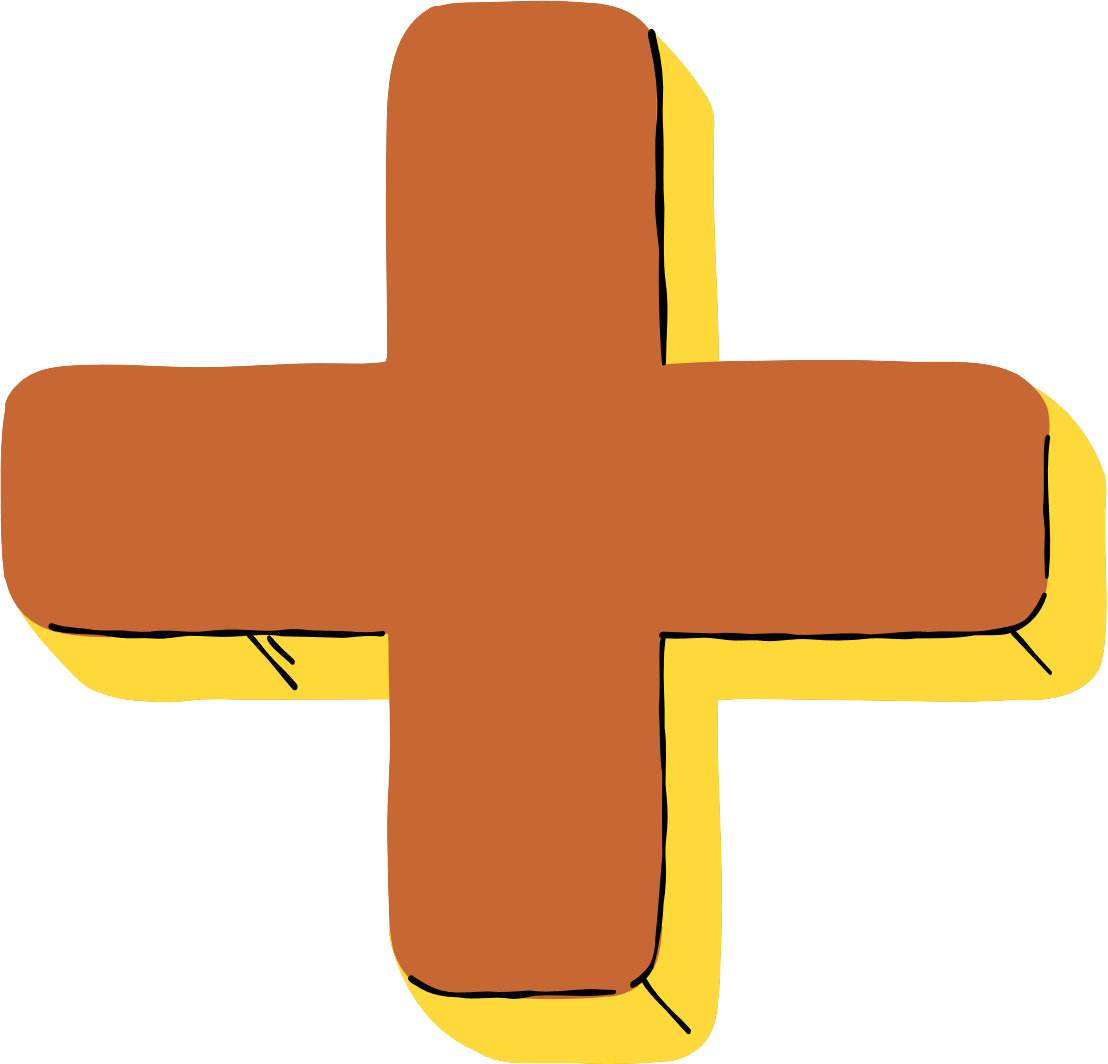 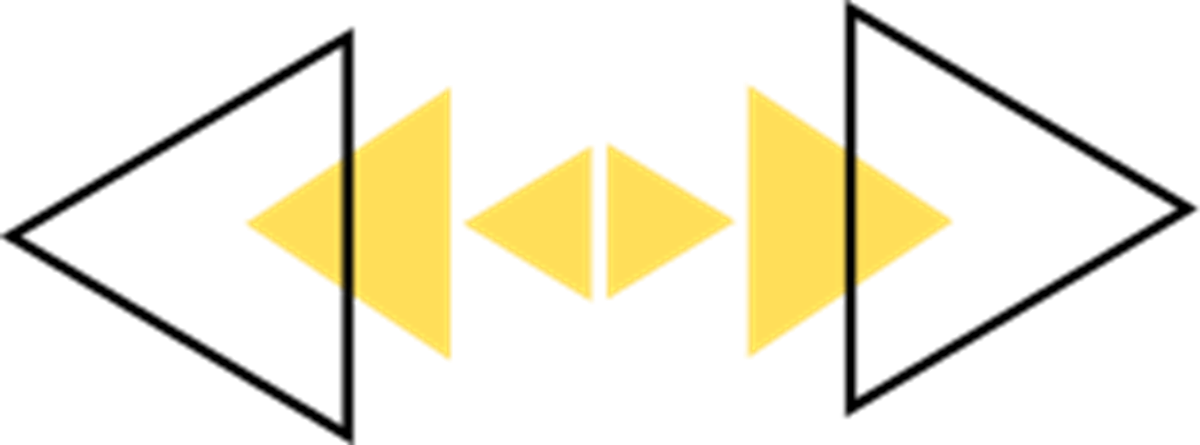 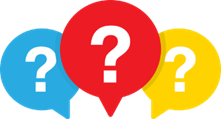 Thảo luận nhóm đôi, hoàn thành HĐ1.
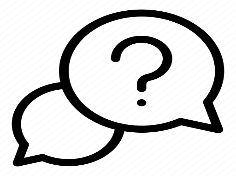 HĐ 1:
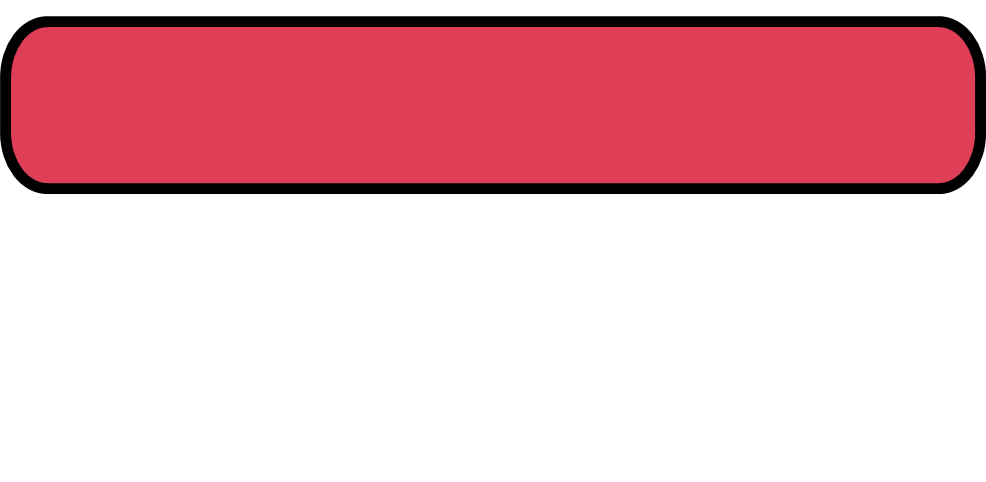 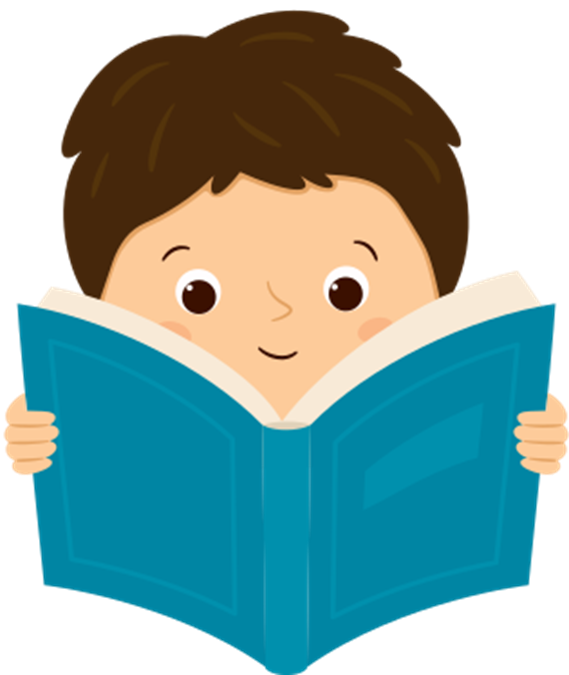 THẢO LUẬN NHÓM
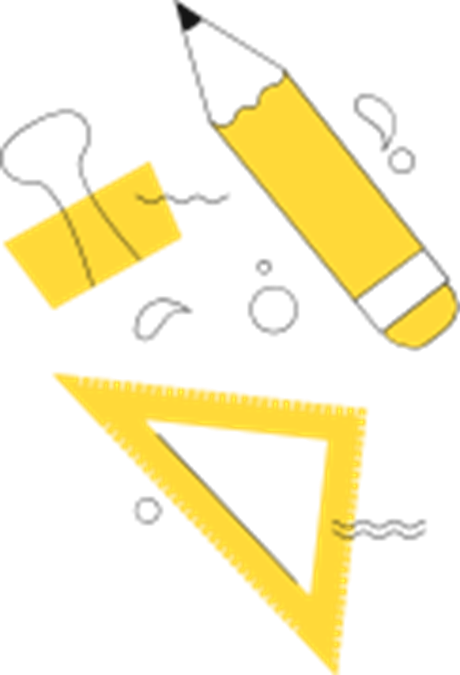 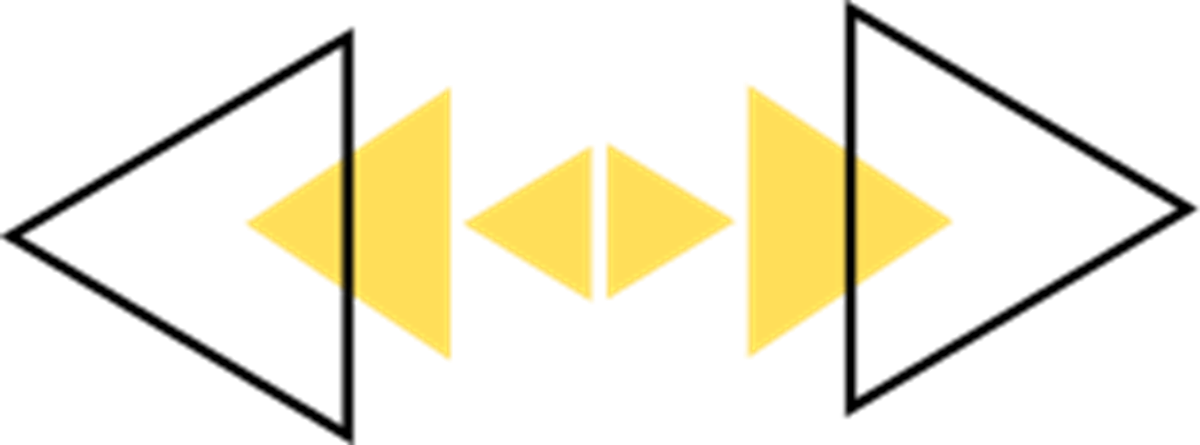 Giải
a)
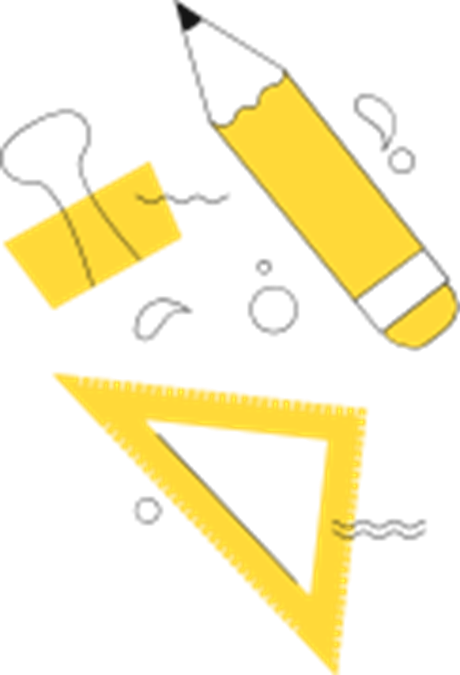 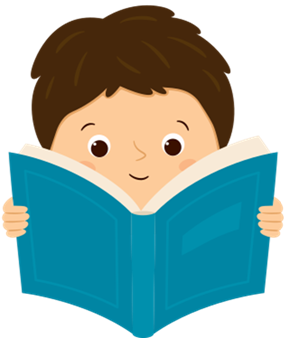 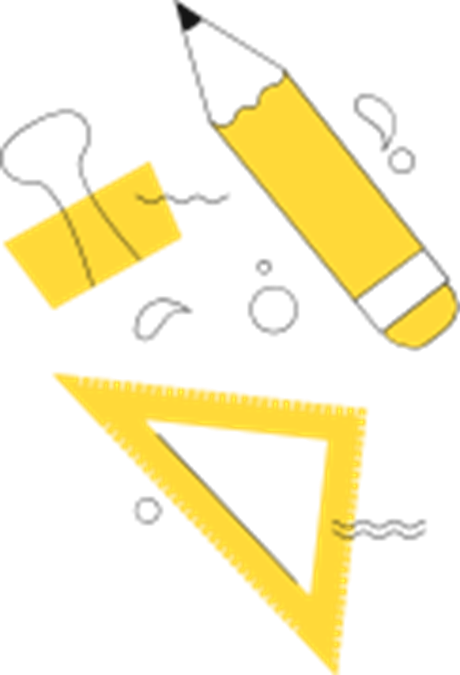 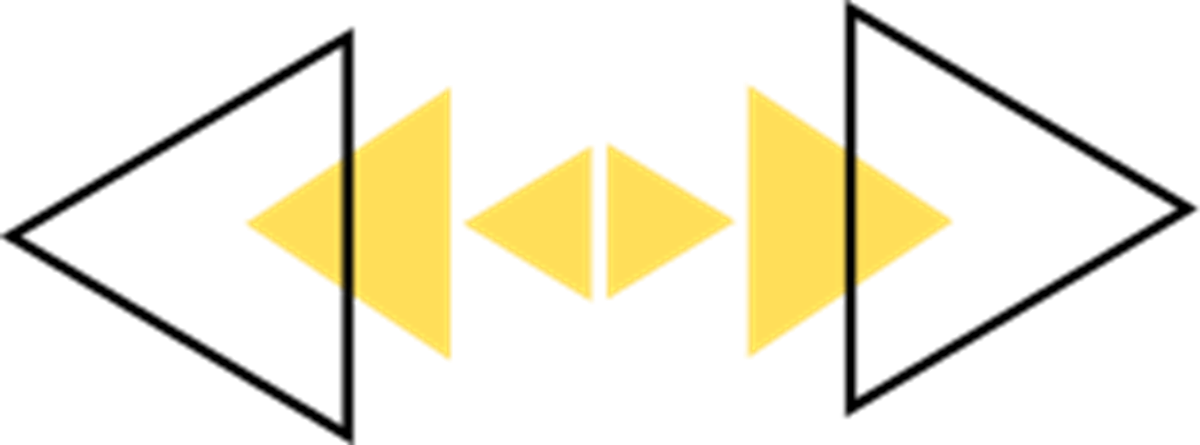 Giải
b)
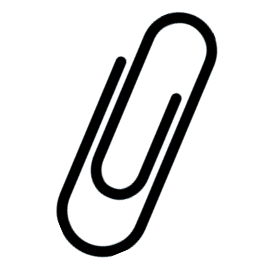 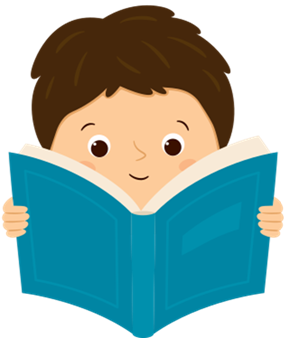 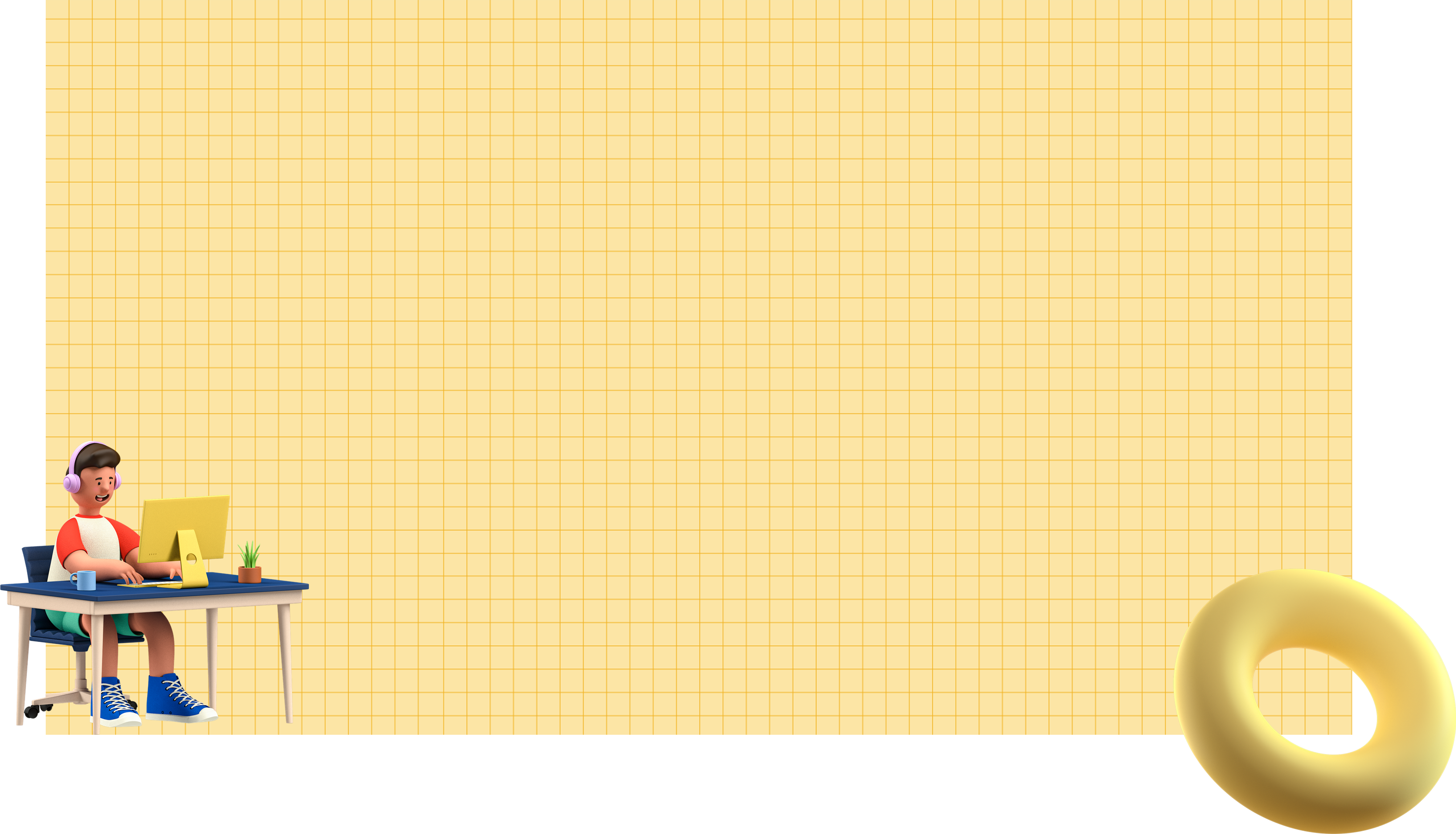 KẾT LUẬN
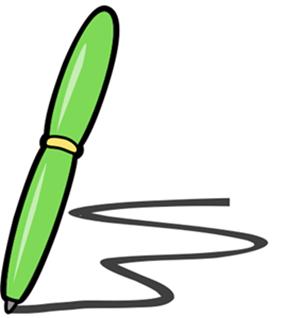 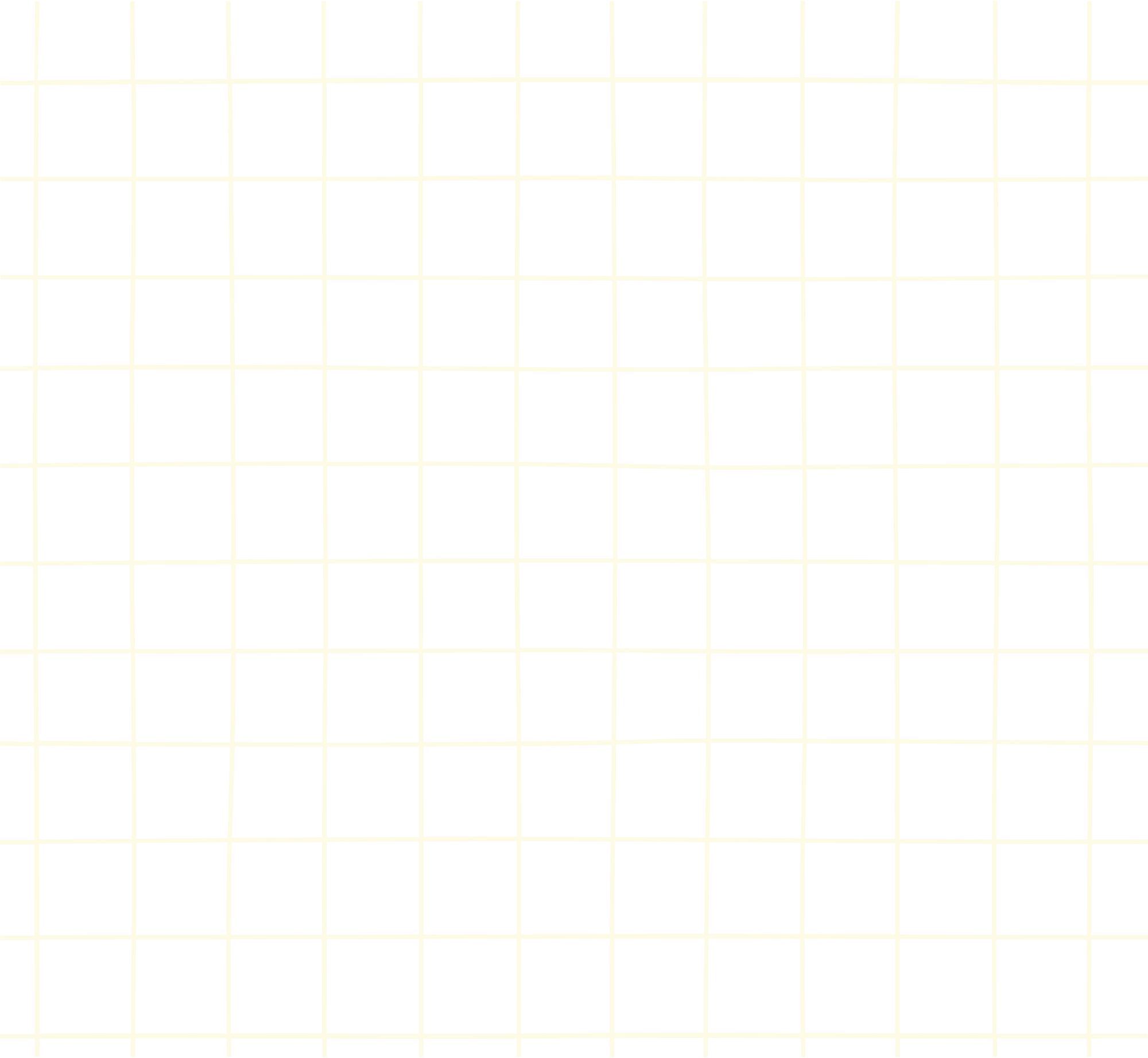 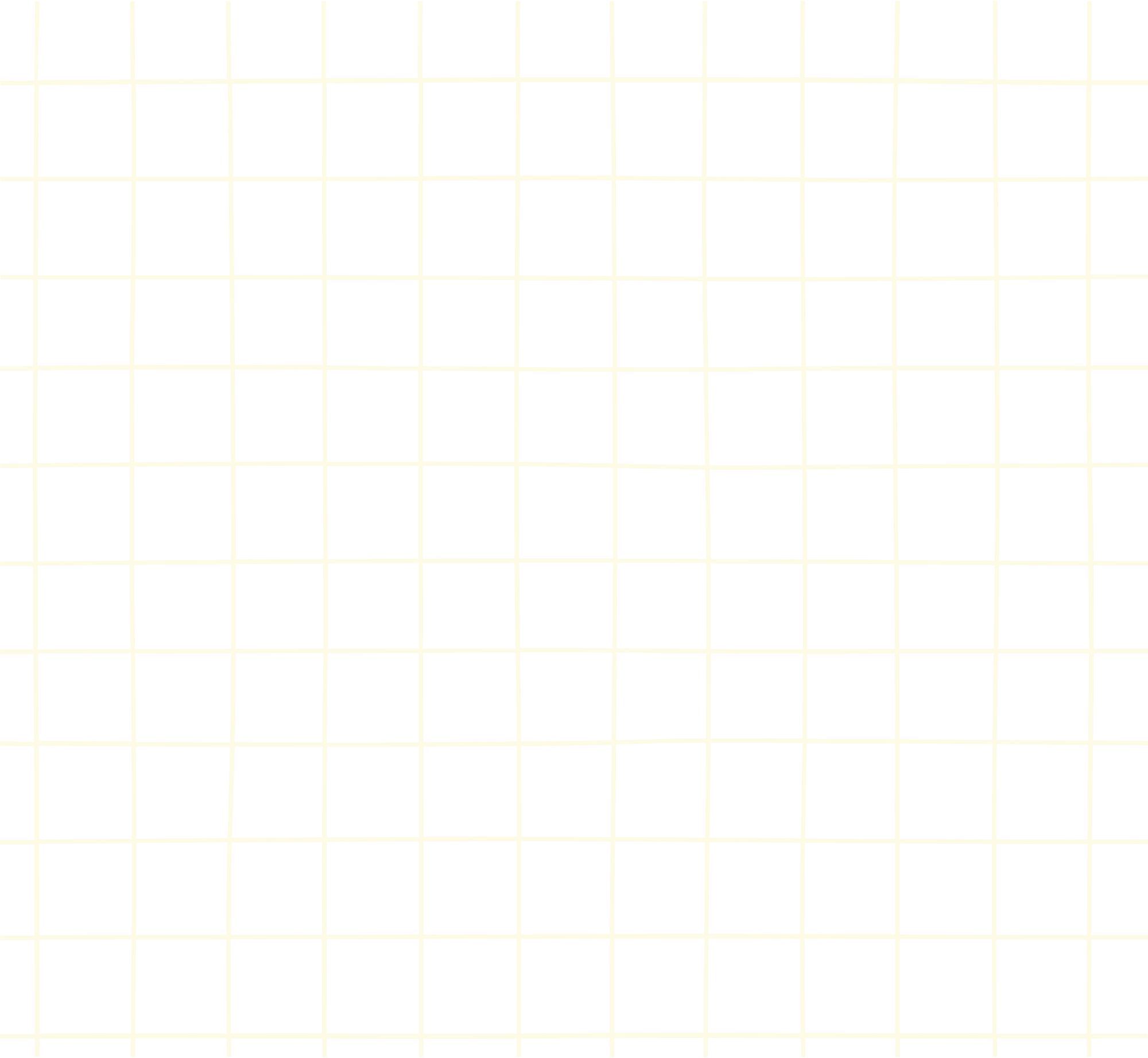 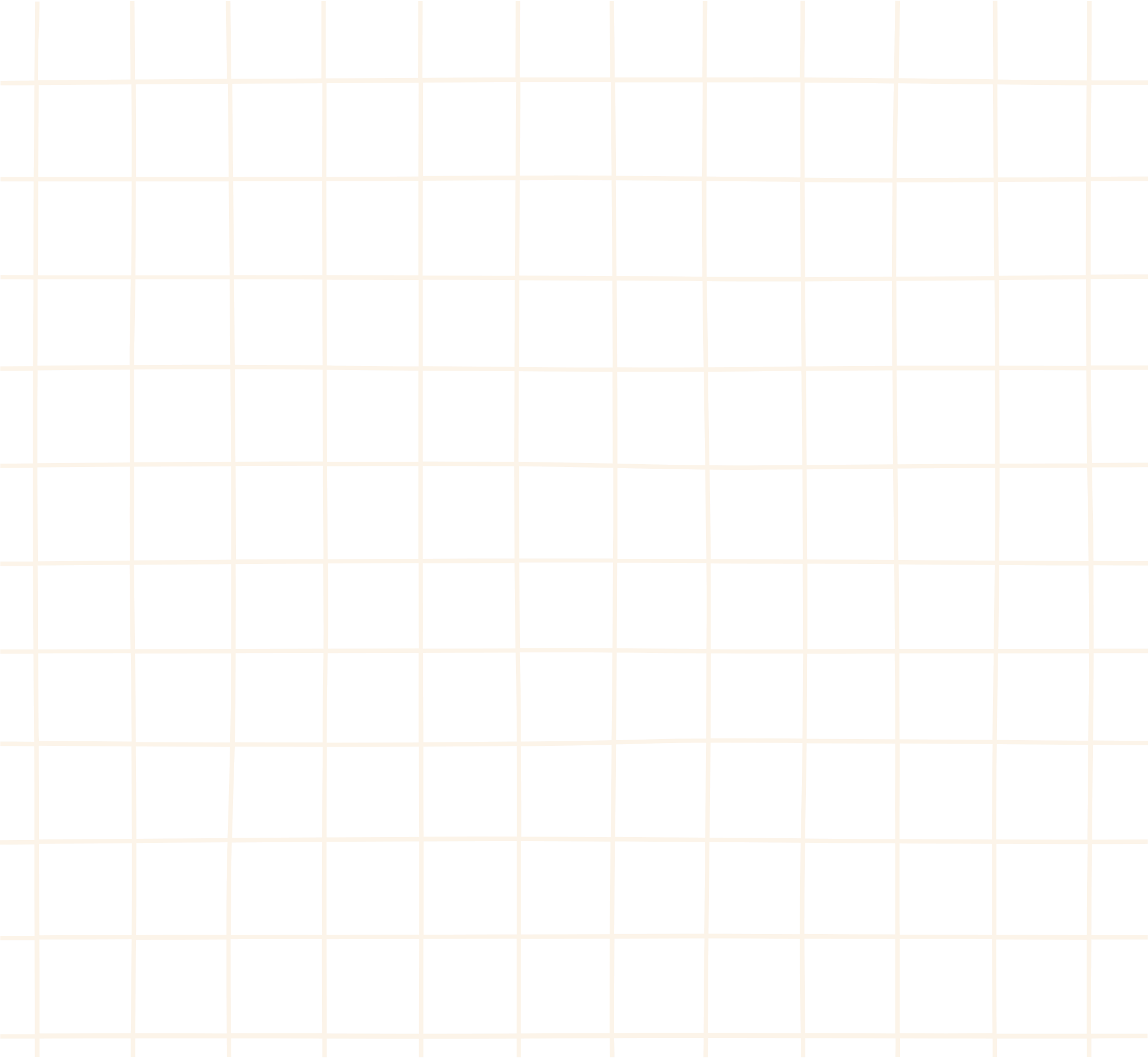 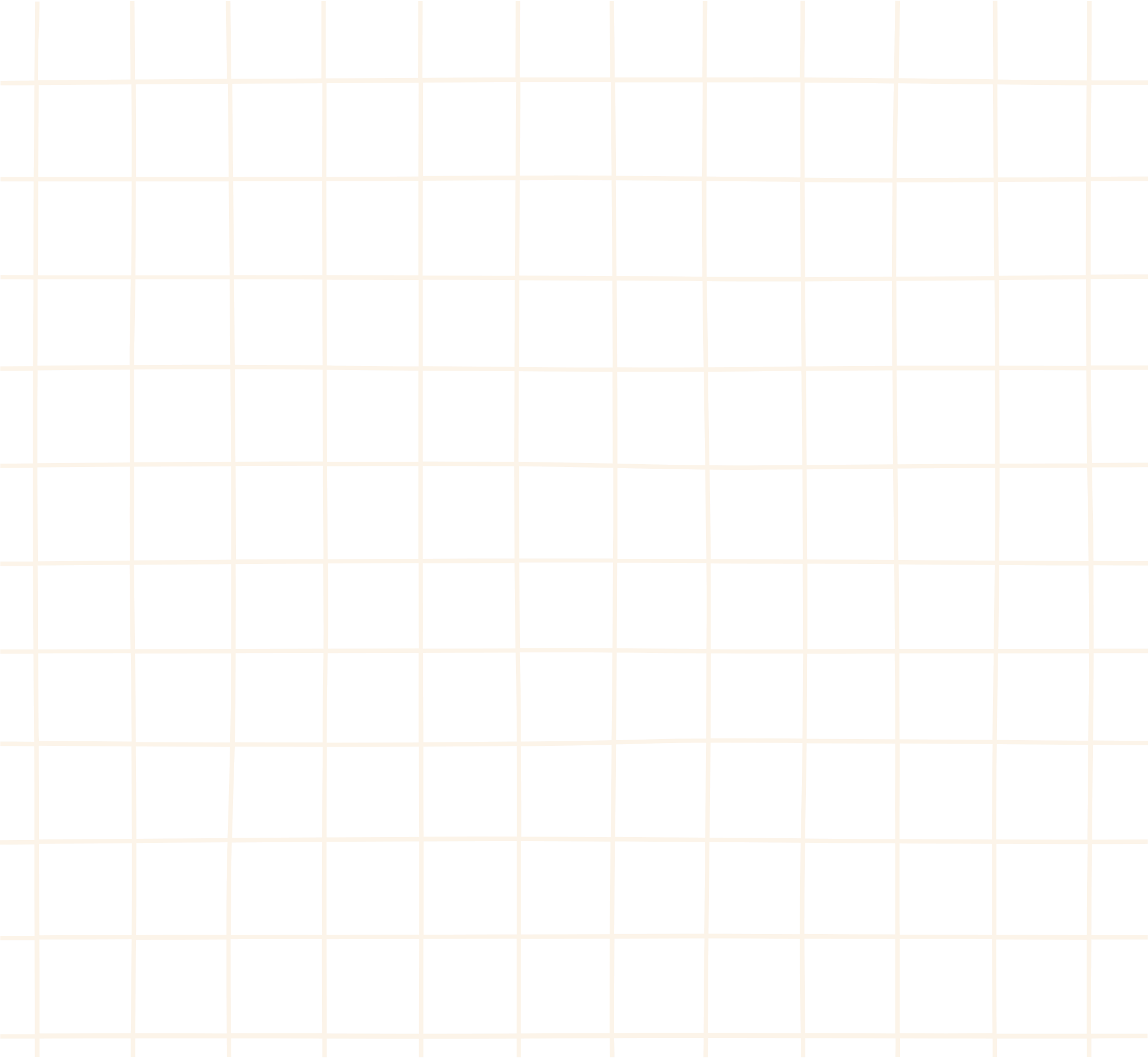 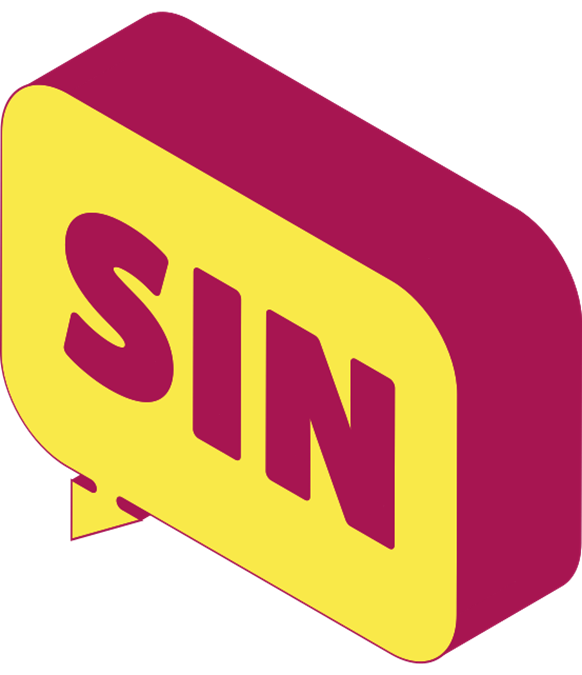 Ví dụ 1: (SGK – tr16)
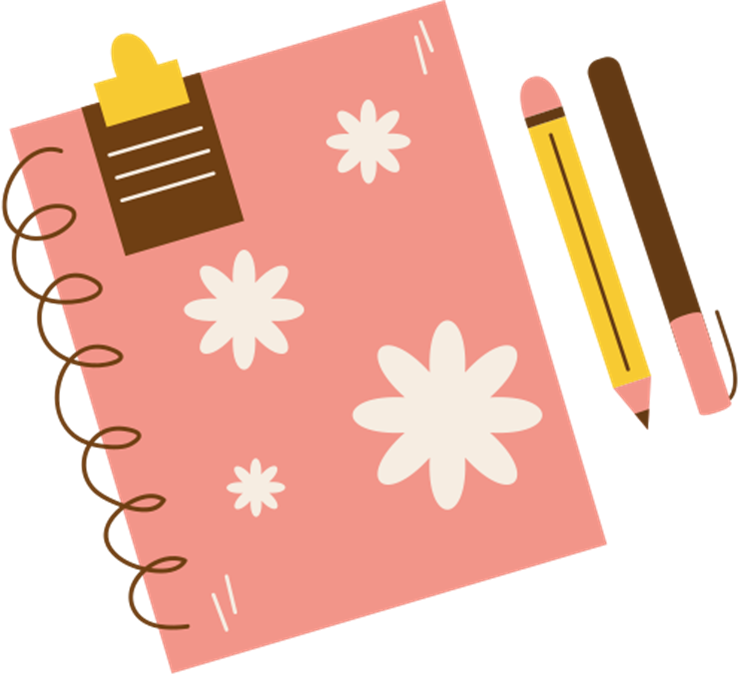 Giải
Áp dụng công thức cộng, ta có:
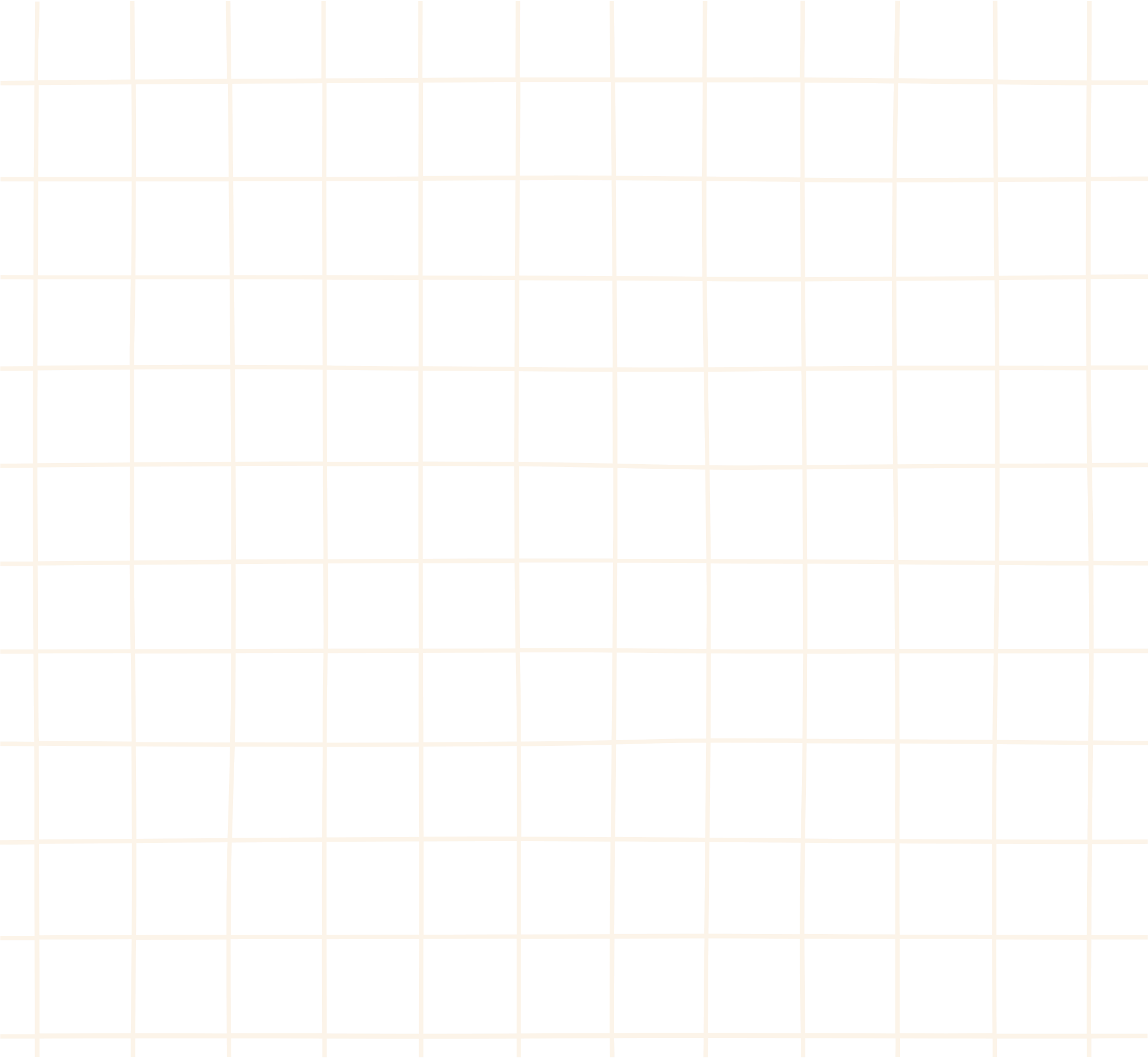 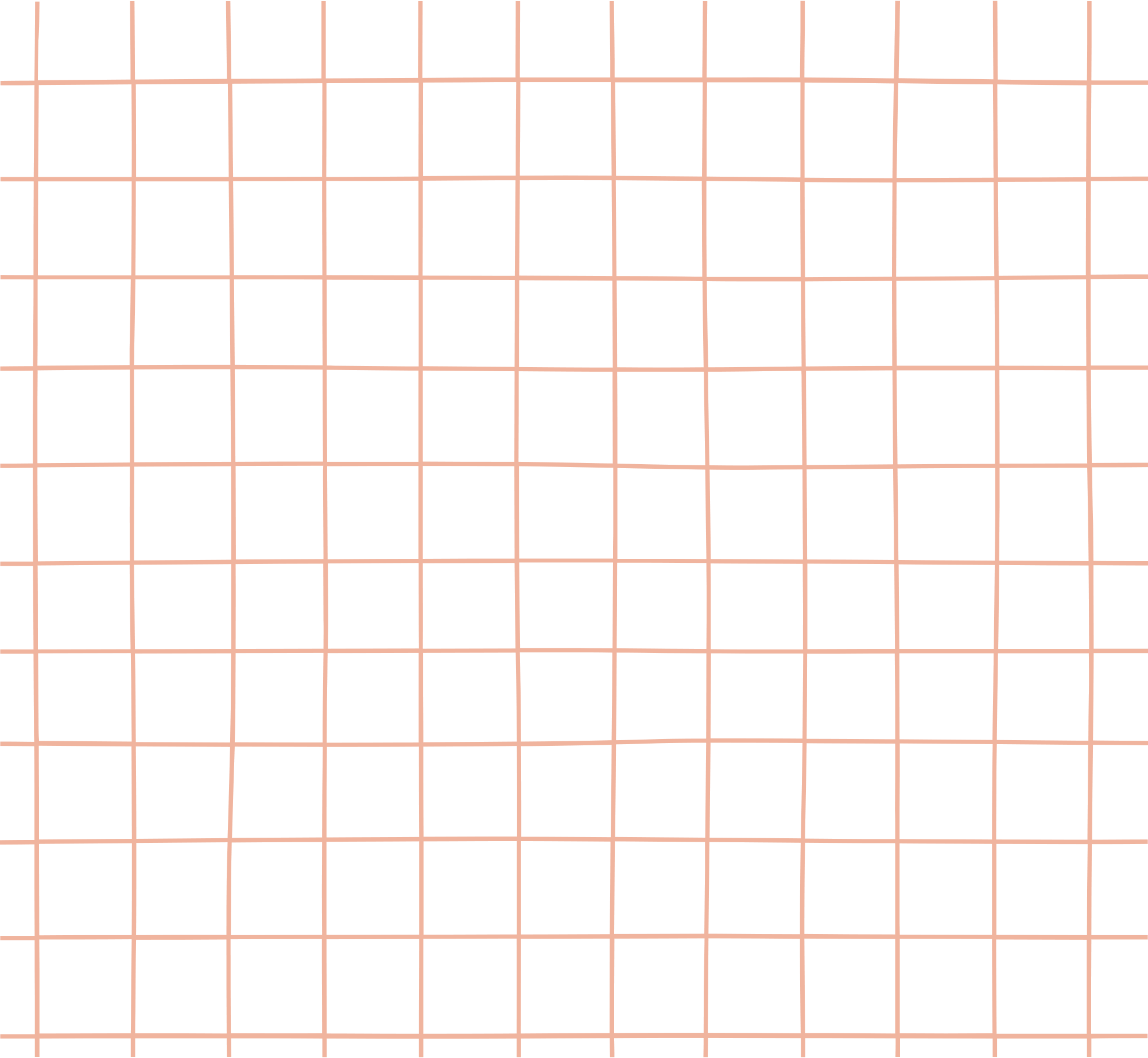 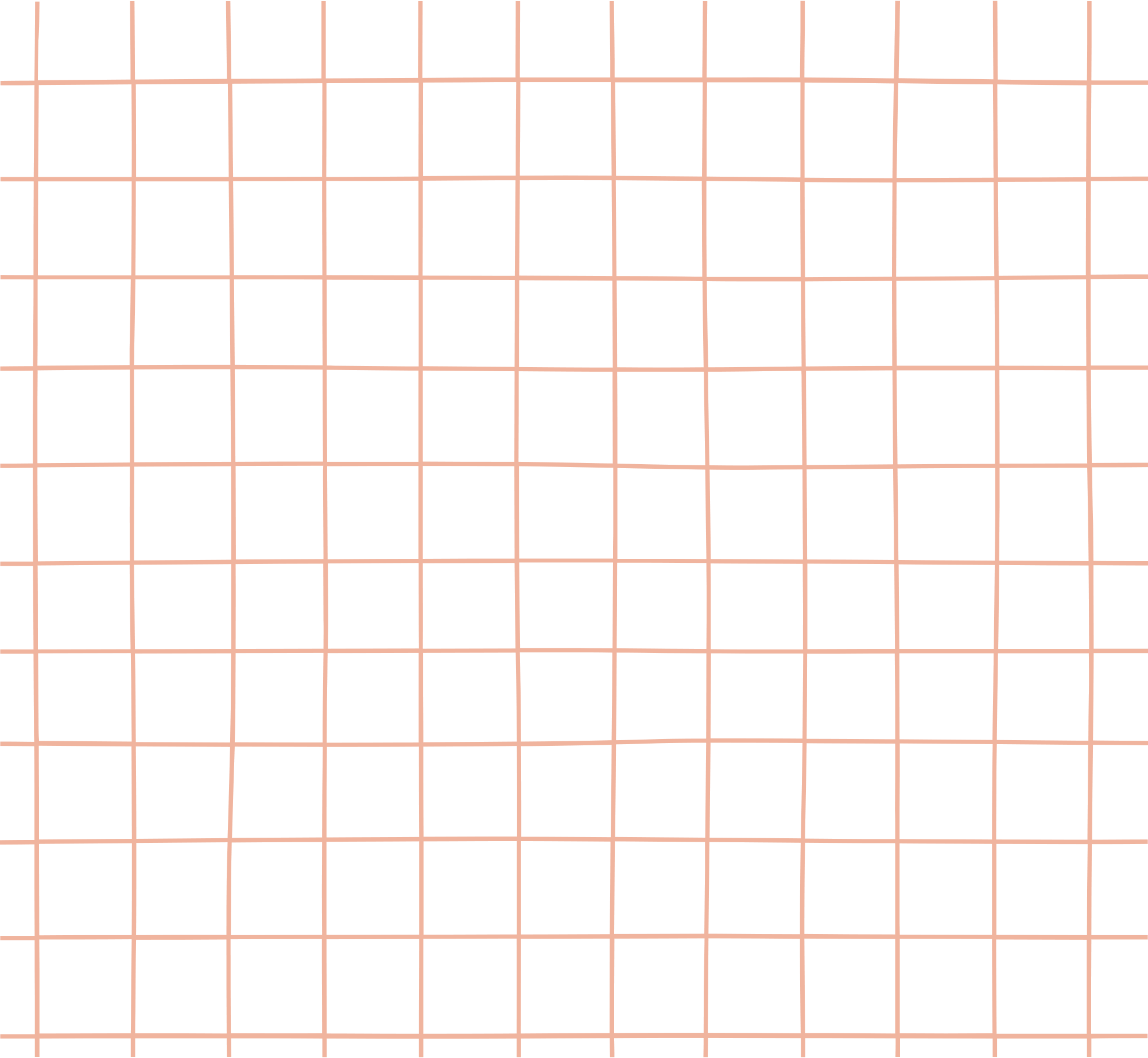 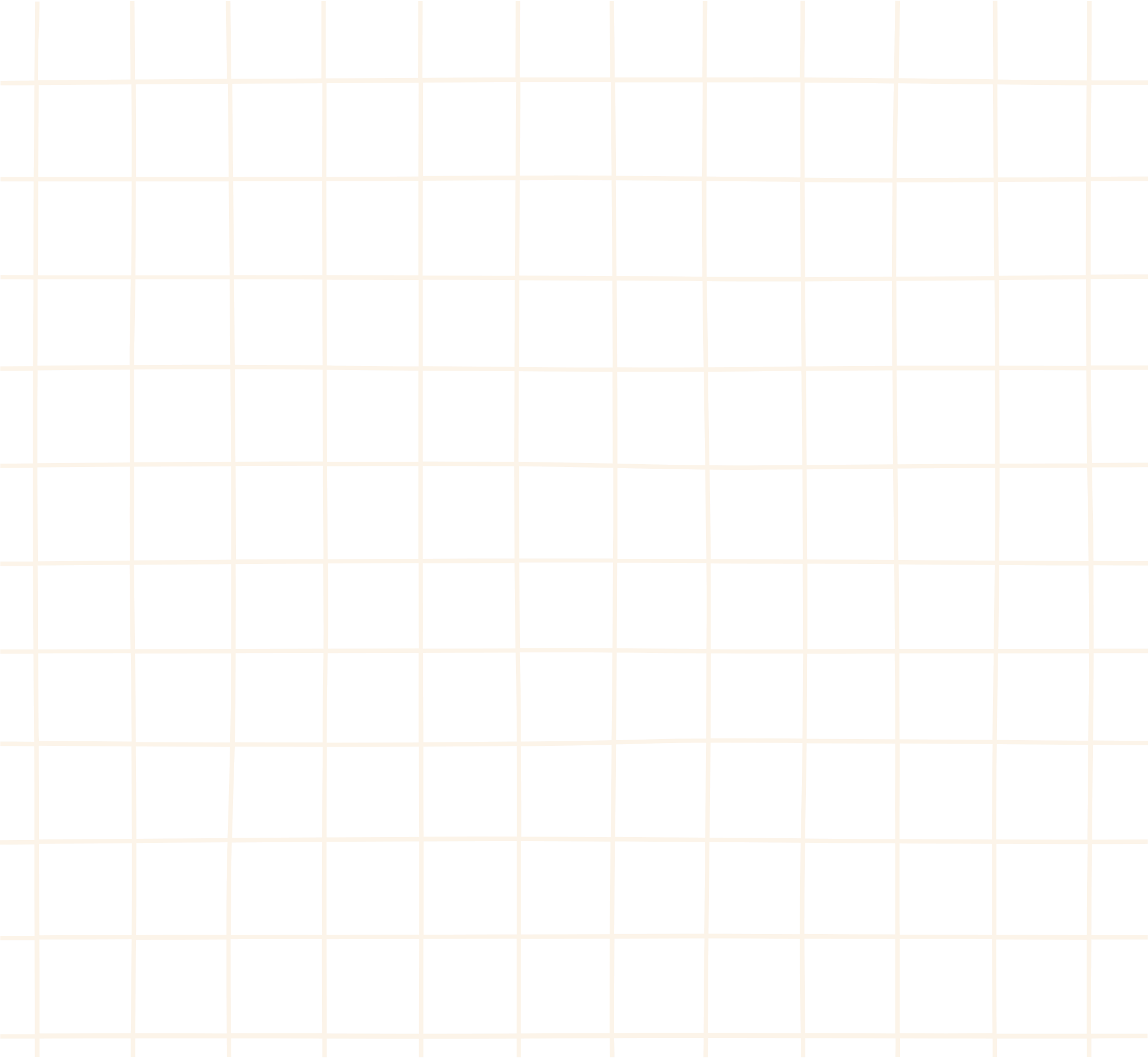 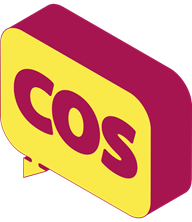 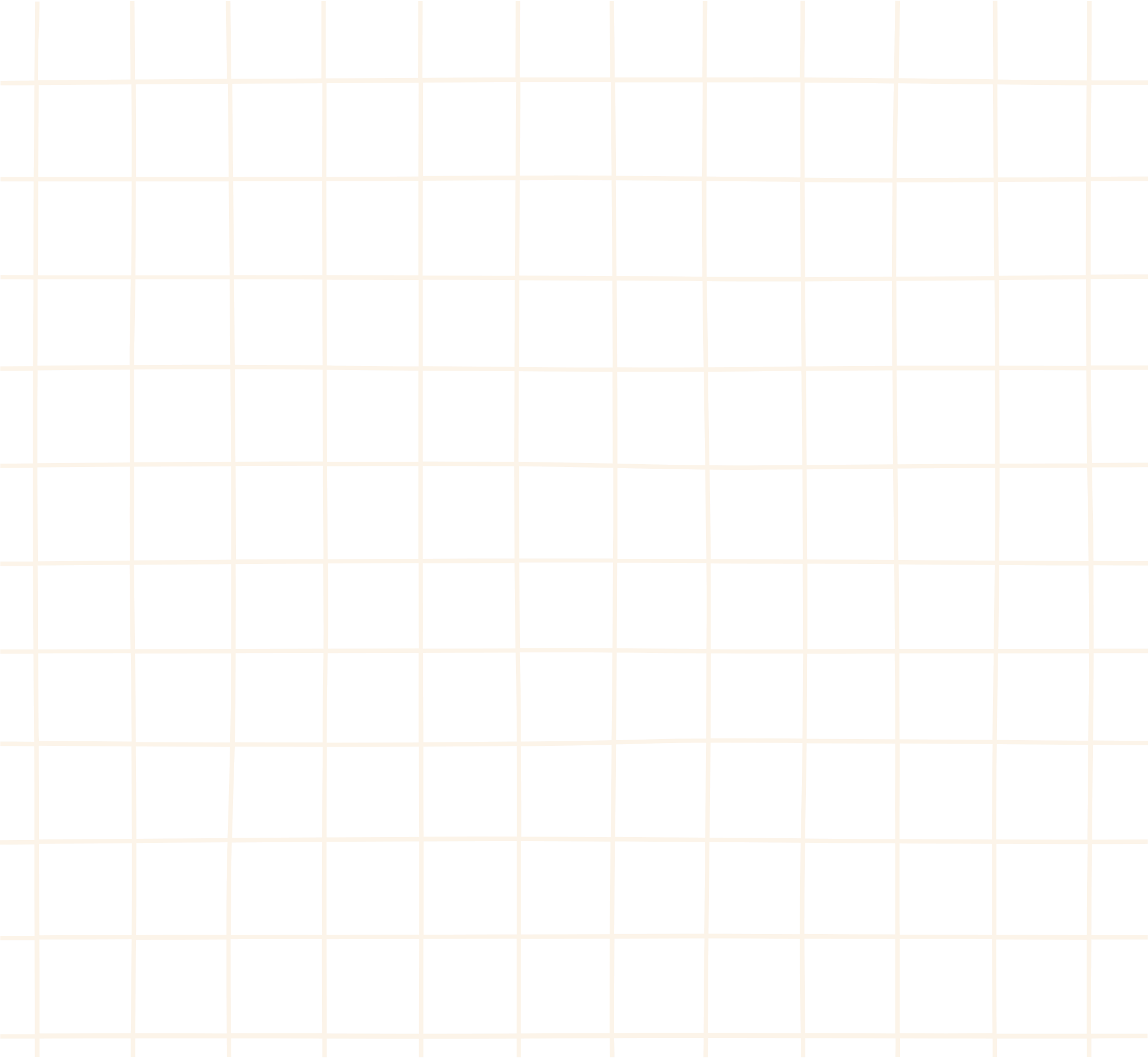 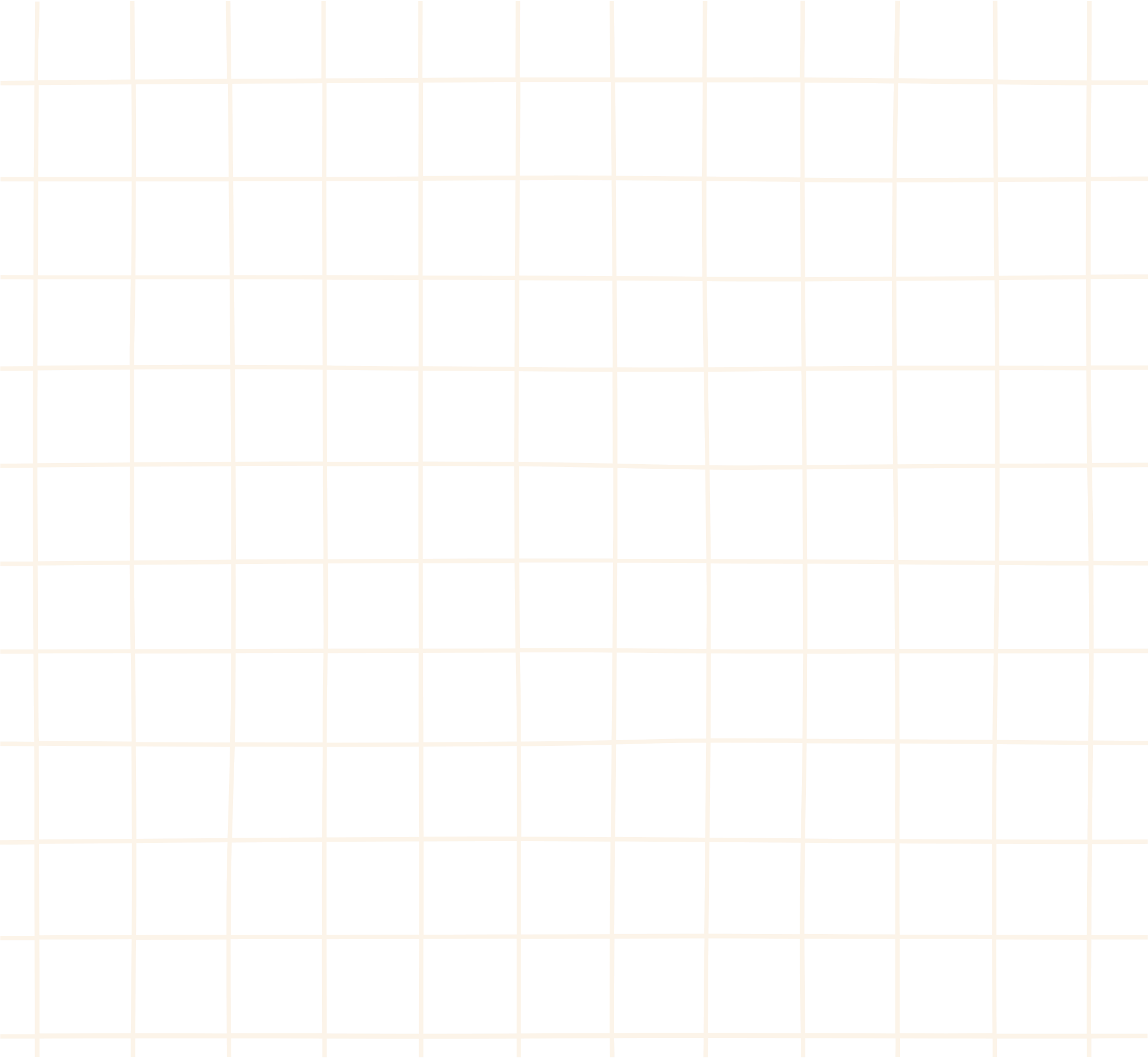 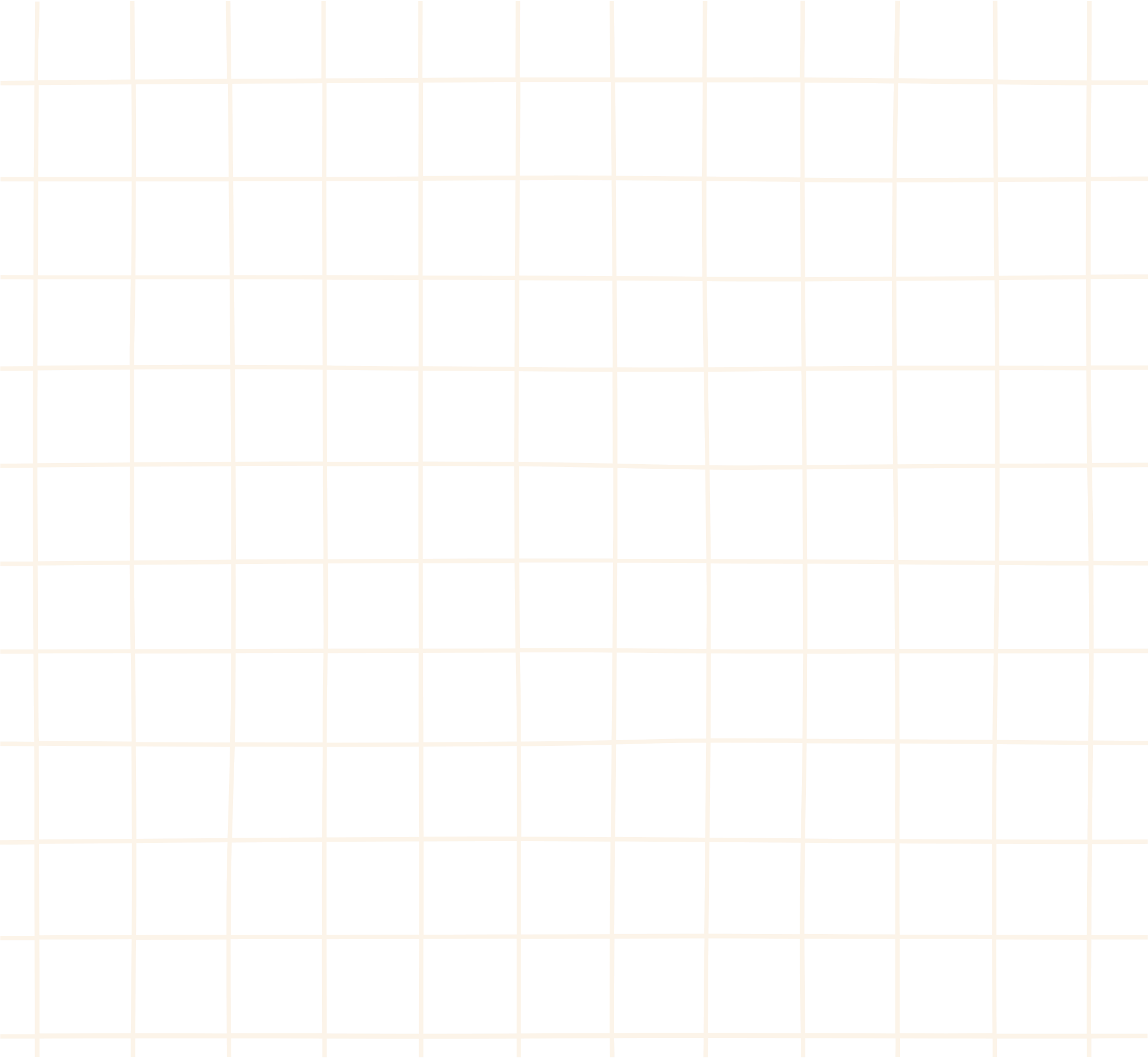 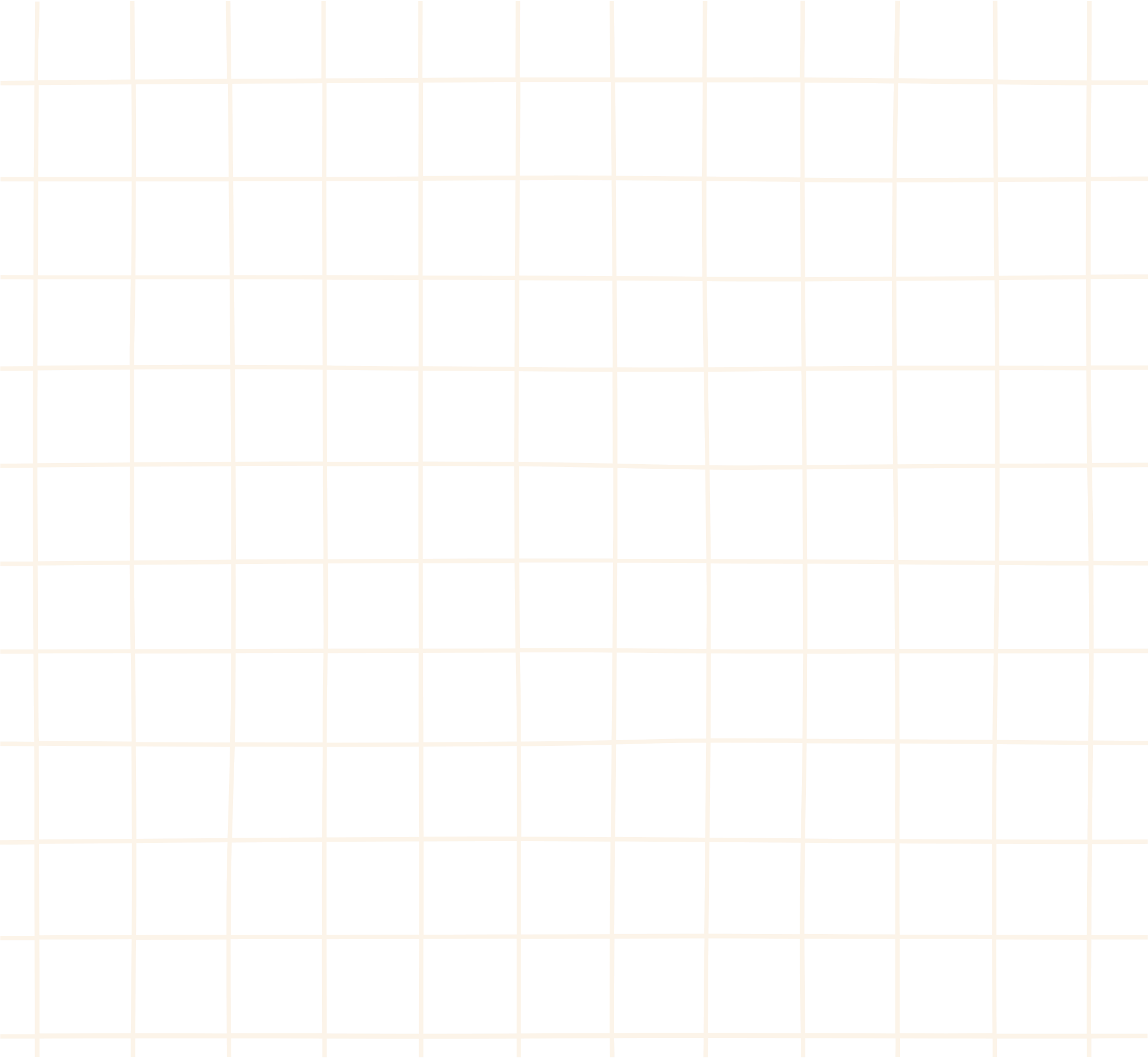 Luyện tập 1
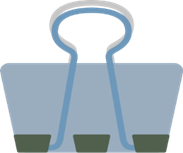 Giải
Tính
Áp dụng công thức cộng, ta có:
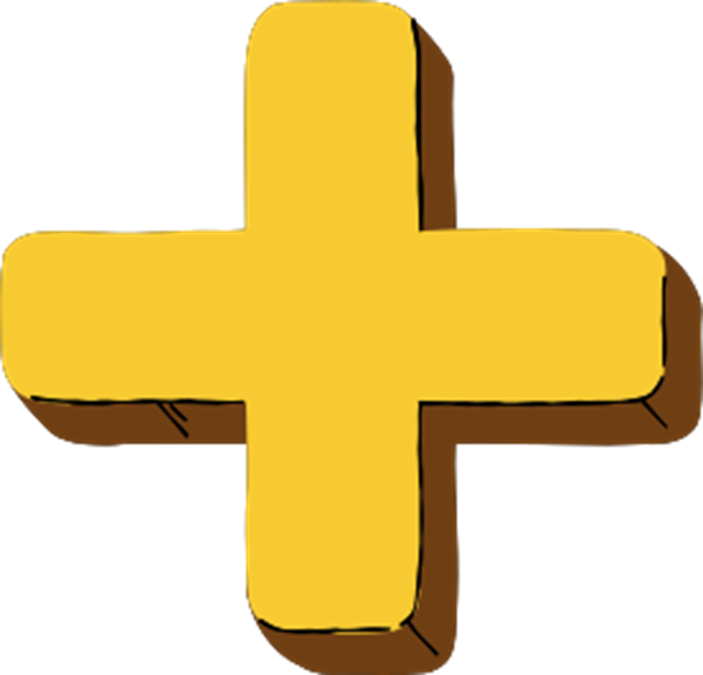 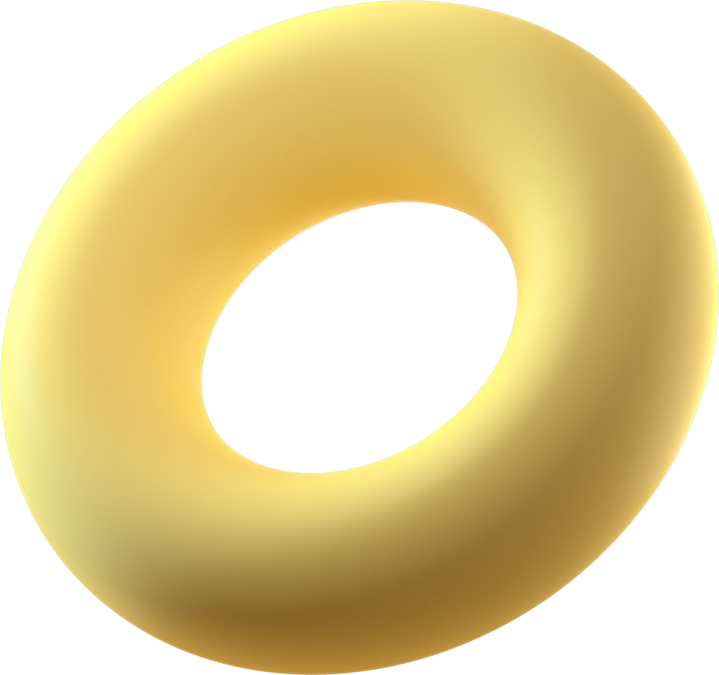 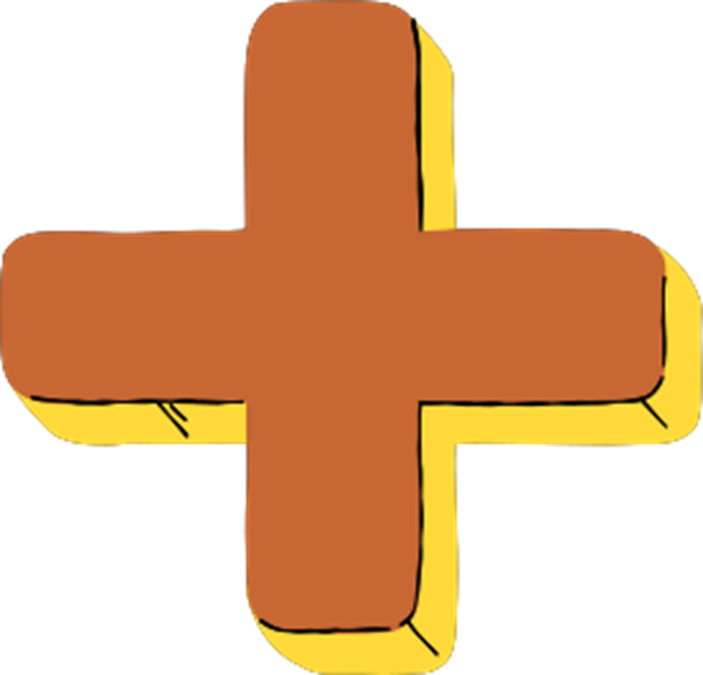 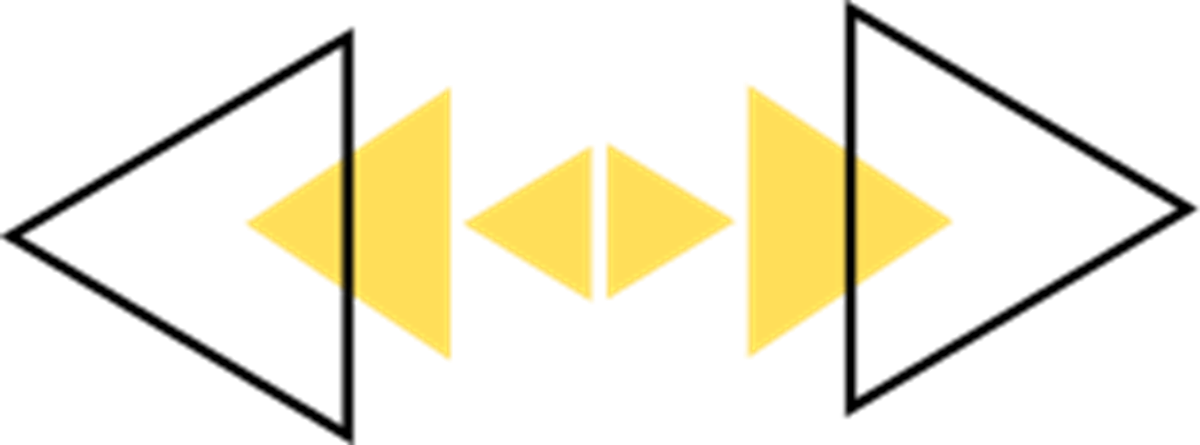 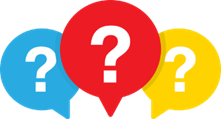 Thảo luận nhóm đôi, hoàn thành HĐ2.
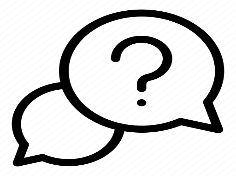 HĐ 2:
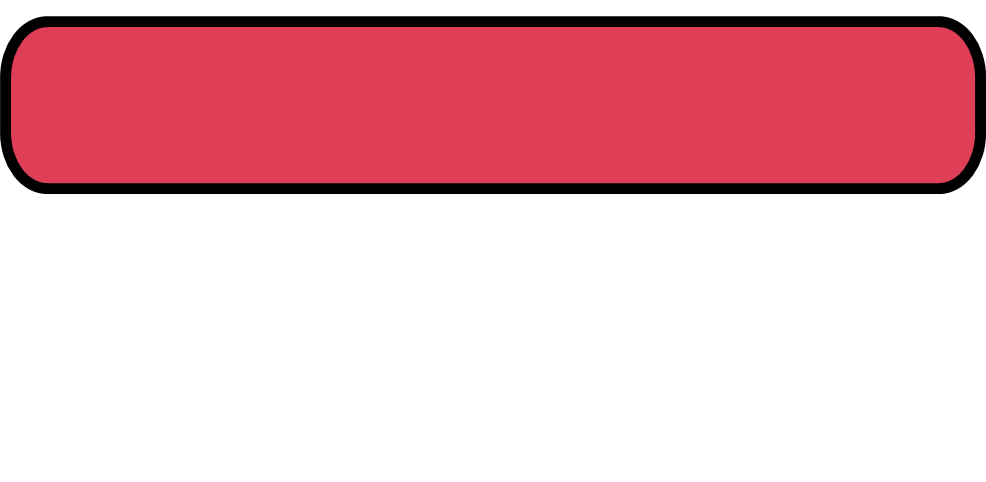 THẢO LUẬN NHÓM
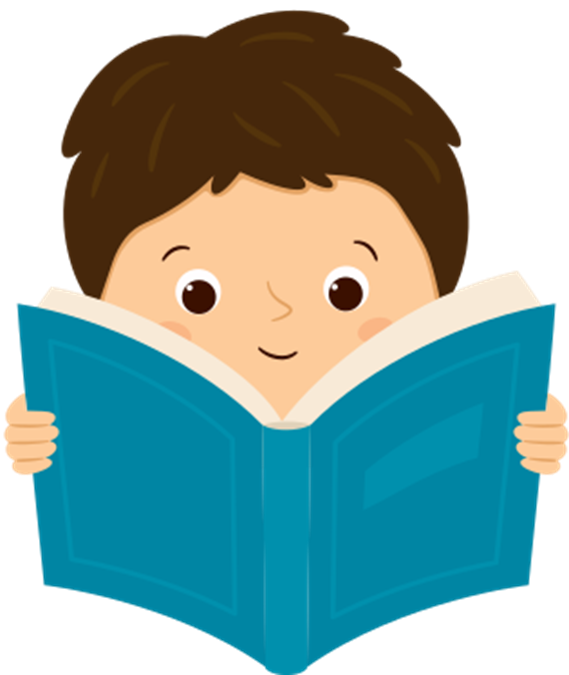 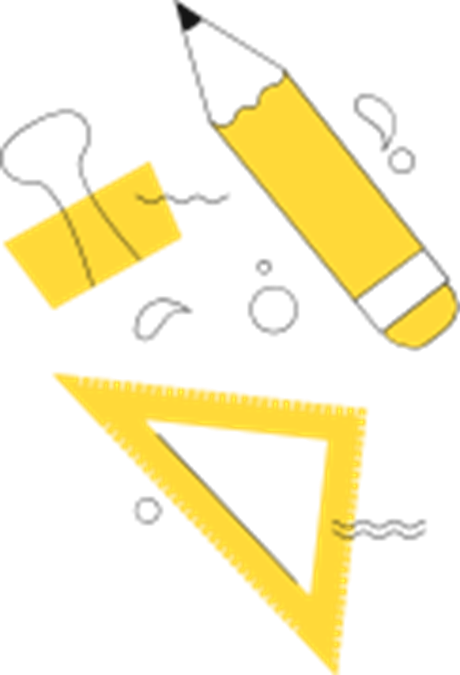 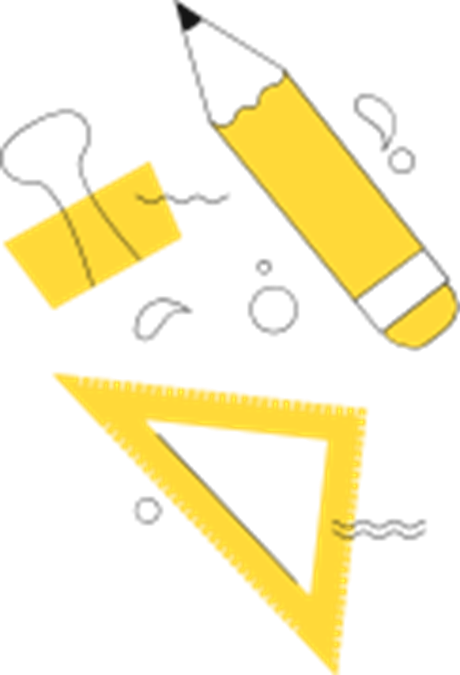 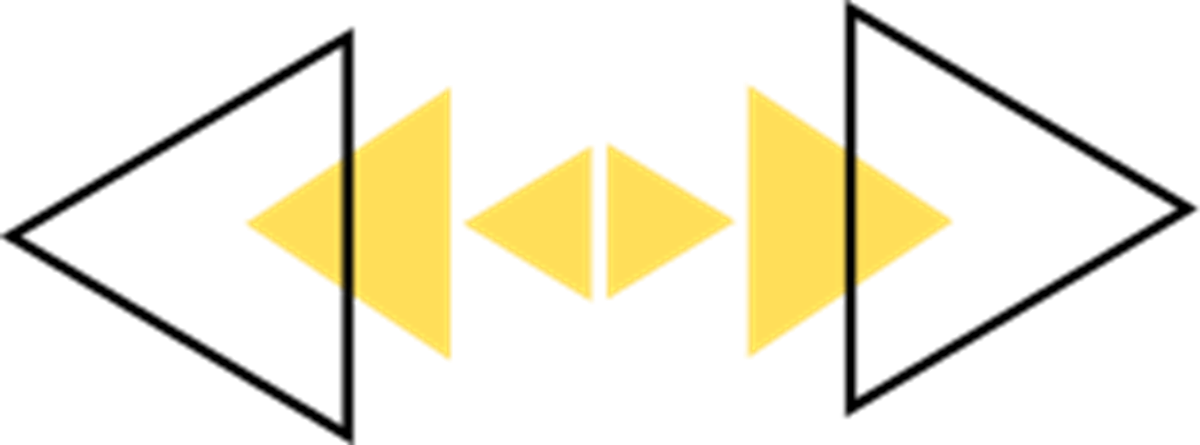 Giải
a)
Mối quan hệ về giá trị lượng giác giữa hai góc phụ nhau:
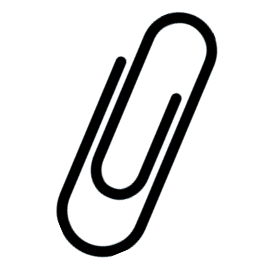 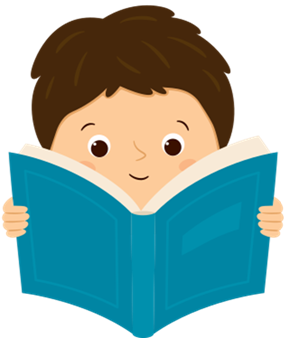 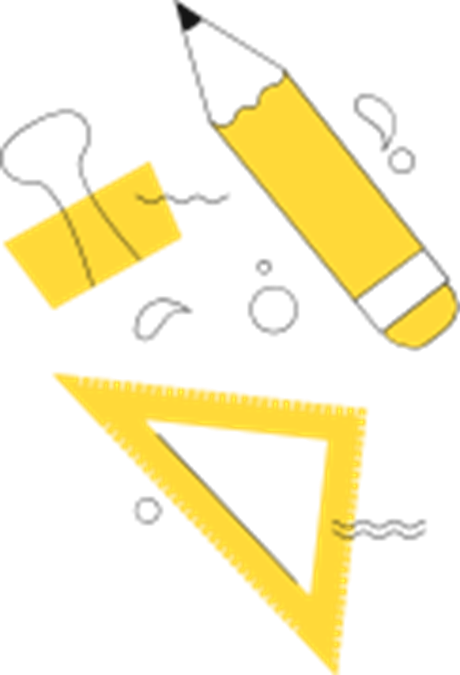 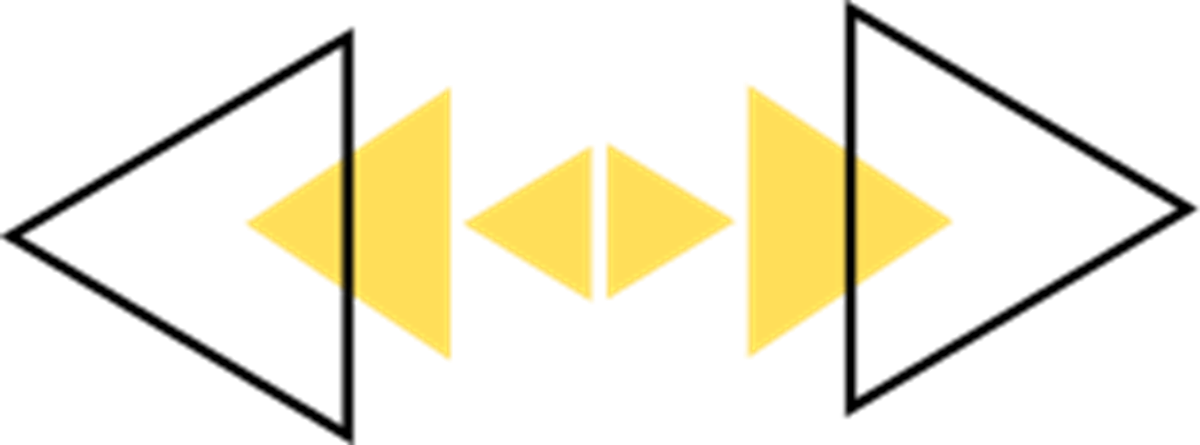 Giải
b)
Mối quan hệ về giá trị lượng giác giữa hai góc phụ nhau:
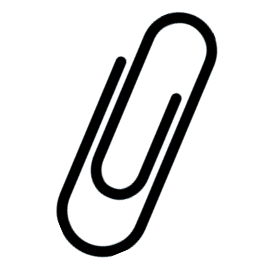 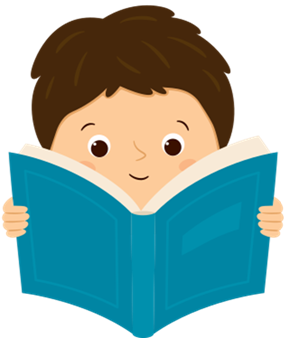 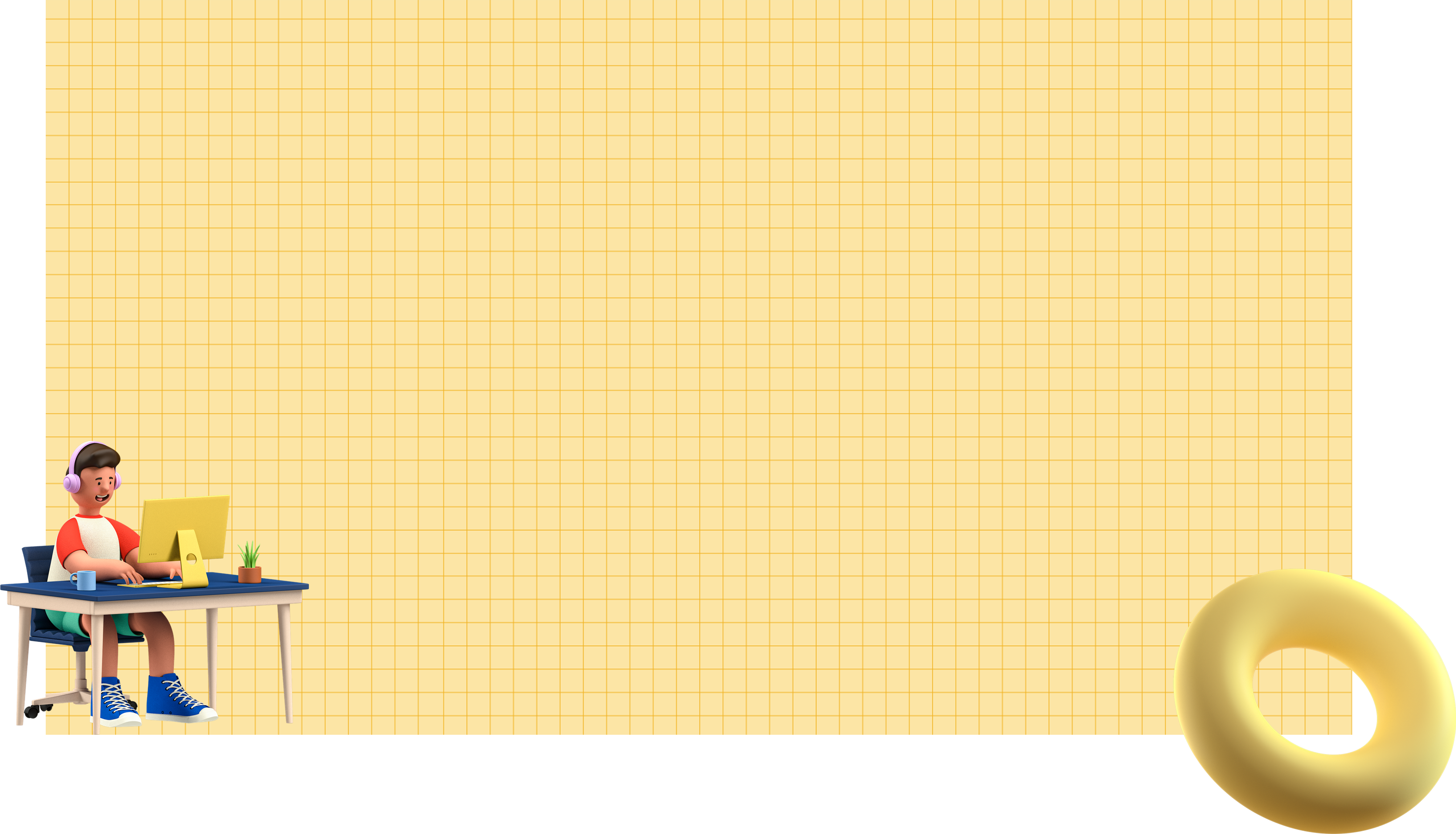 KẾT LUẬN
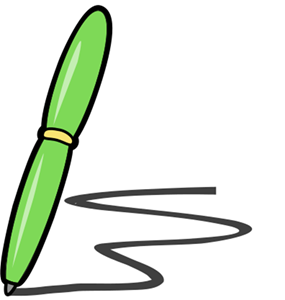 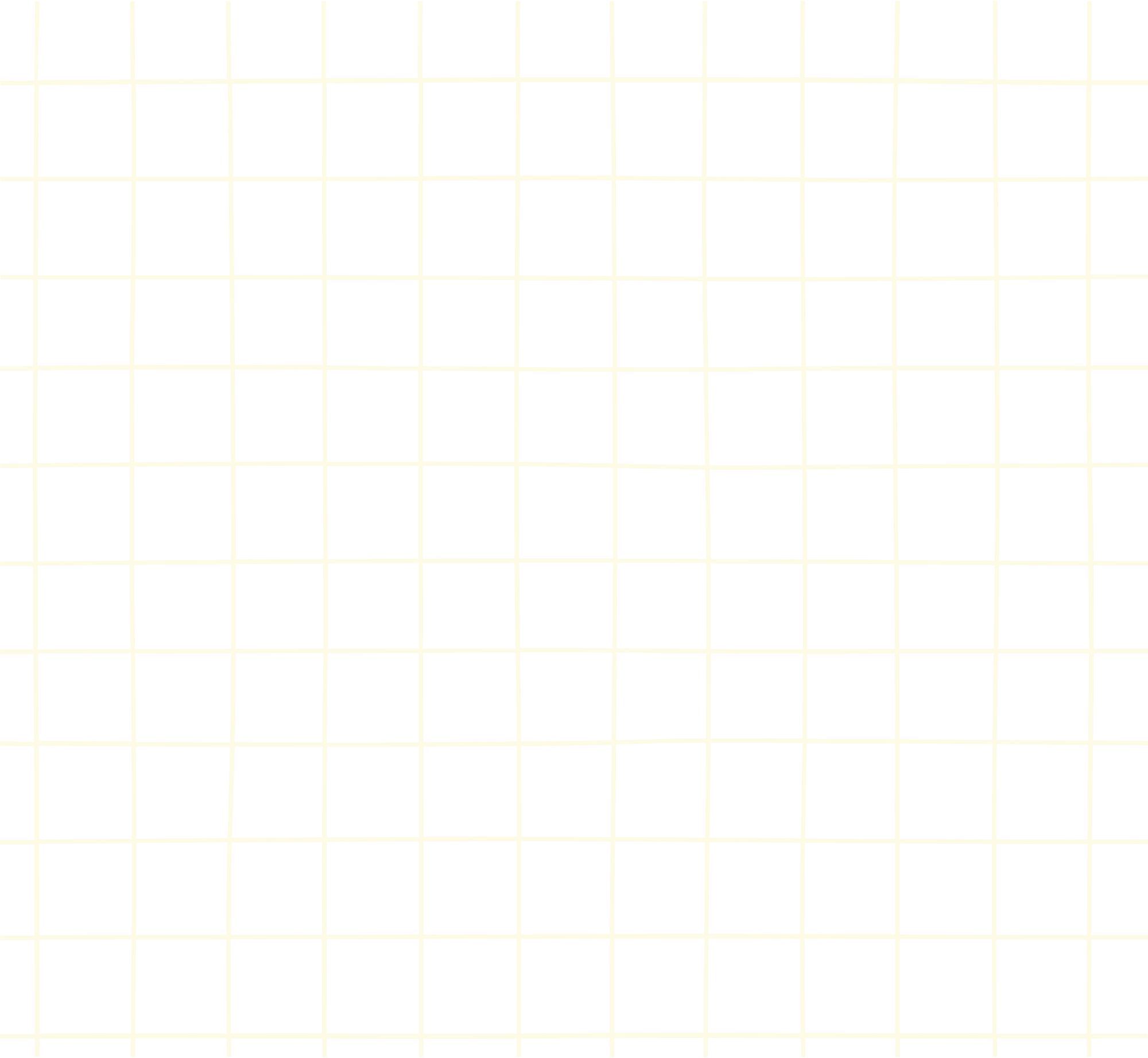 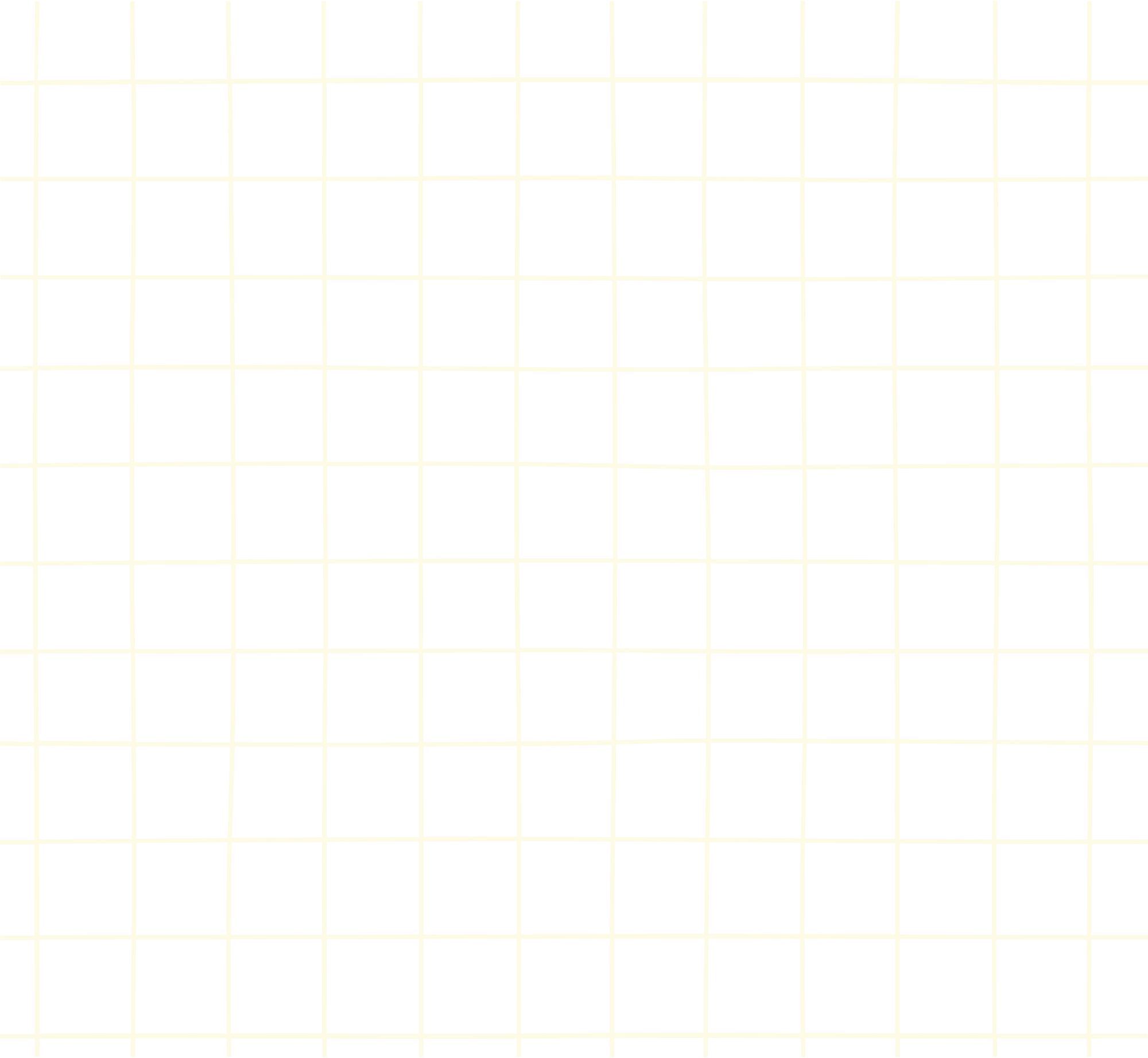 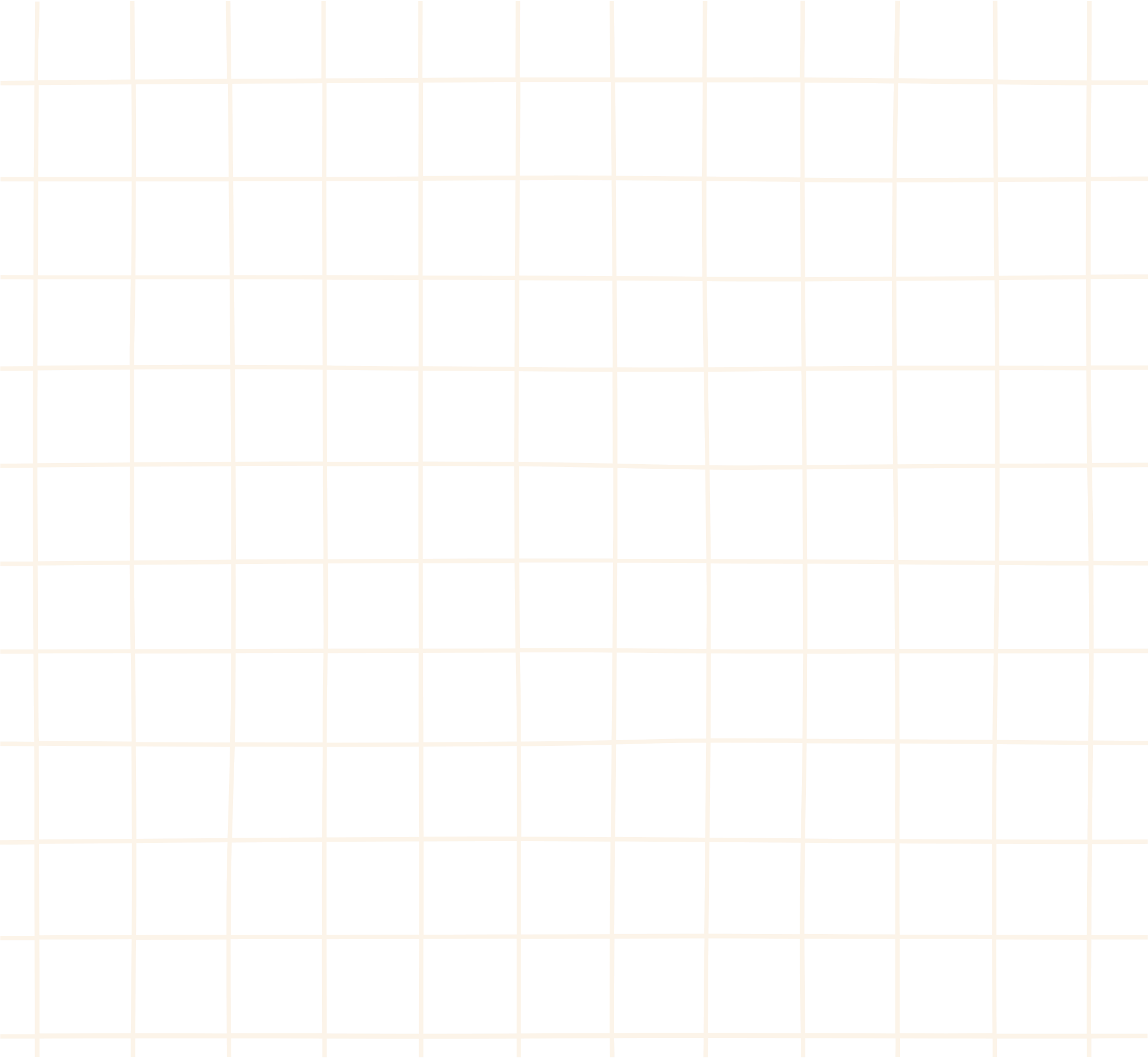 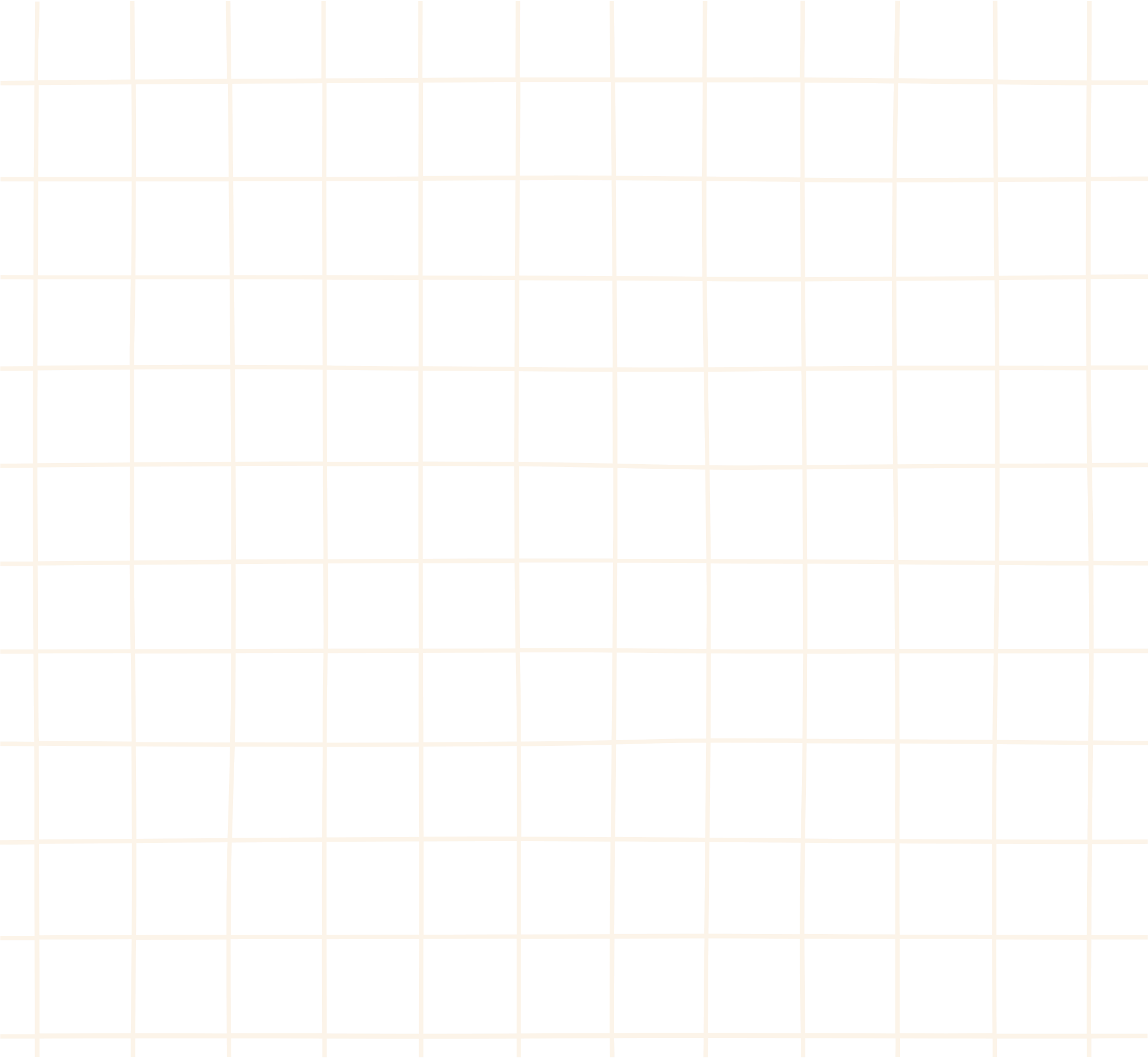 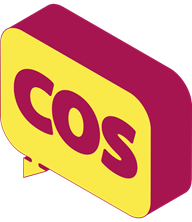 Ví dụ 2: (SGK – tr17)
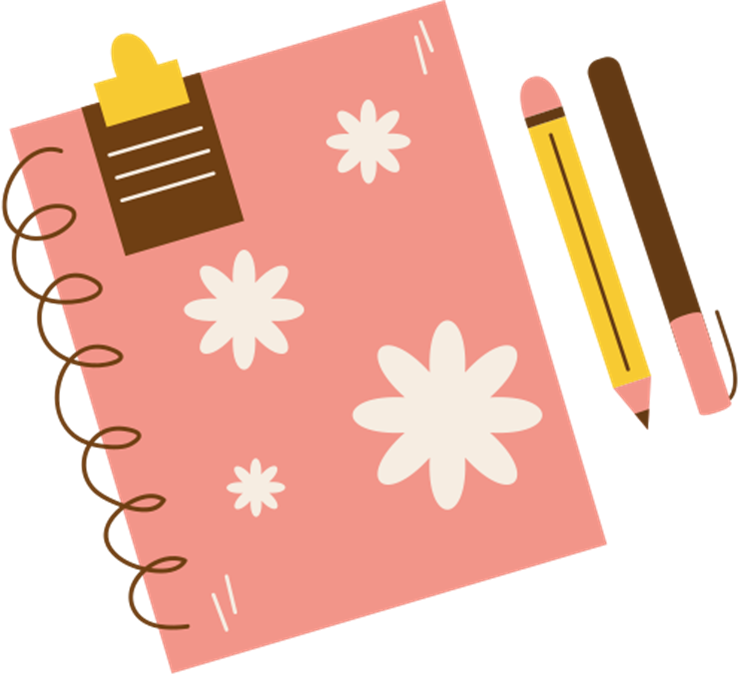 Tính
Giải
Áp dụng công thức cộng, ta có:
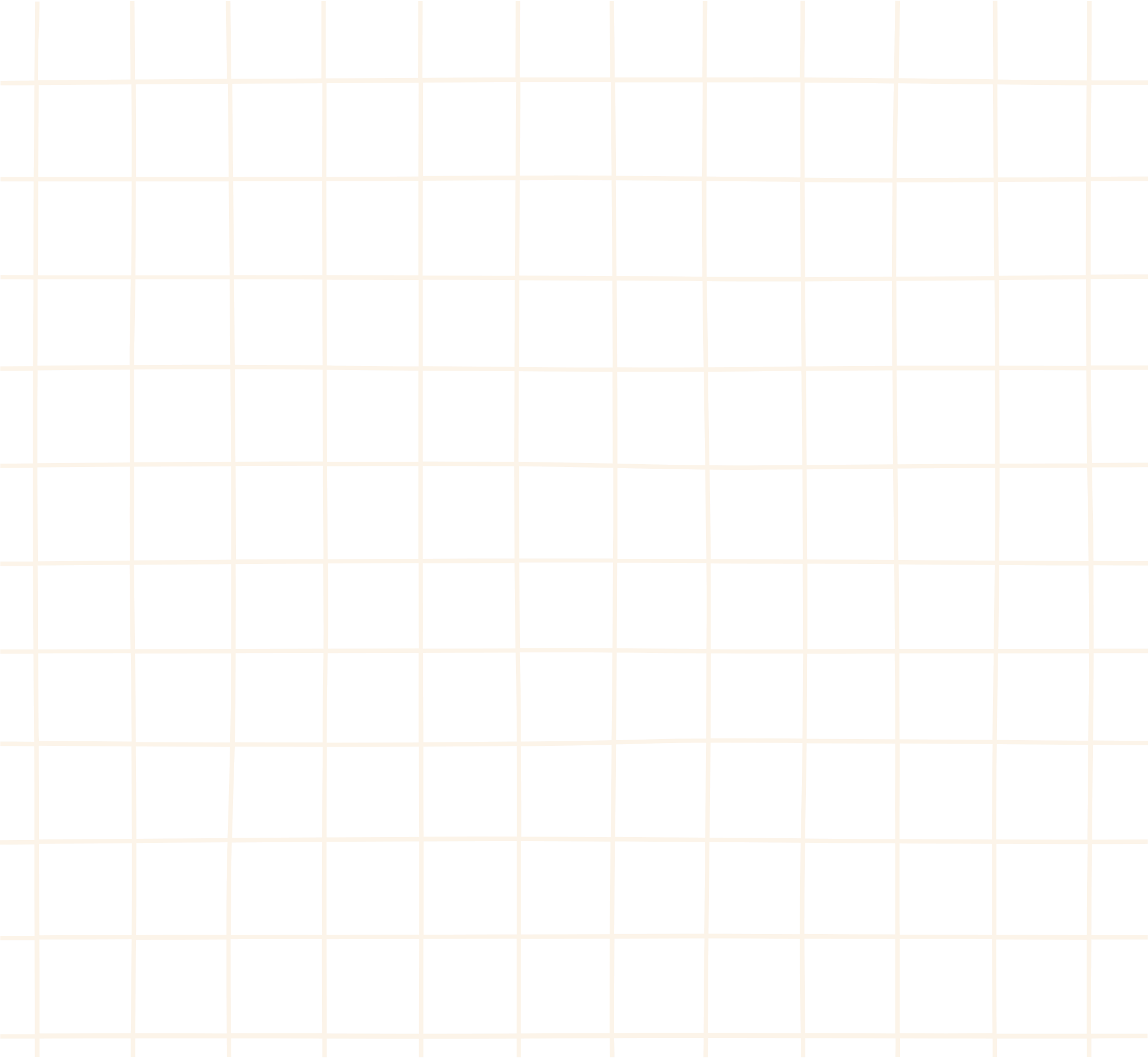 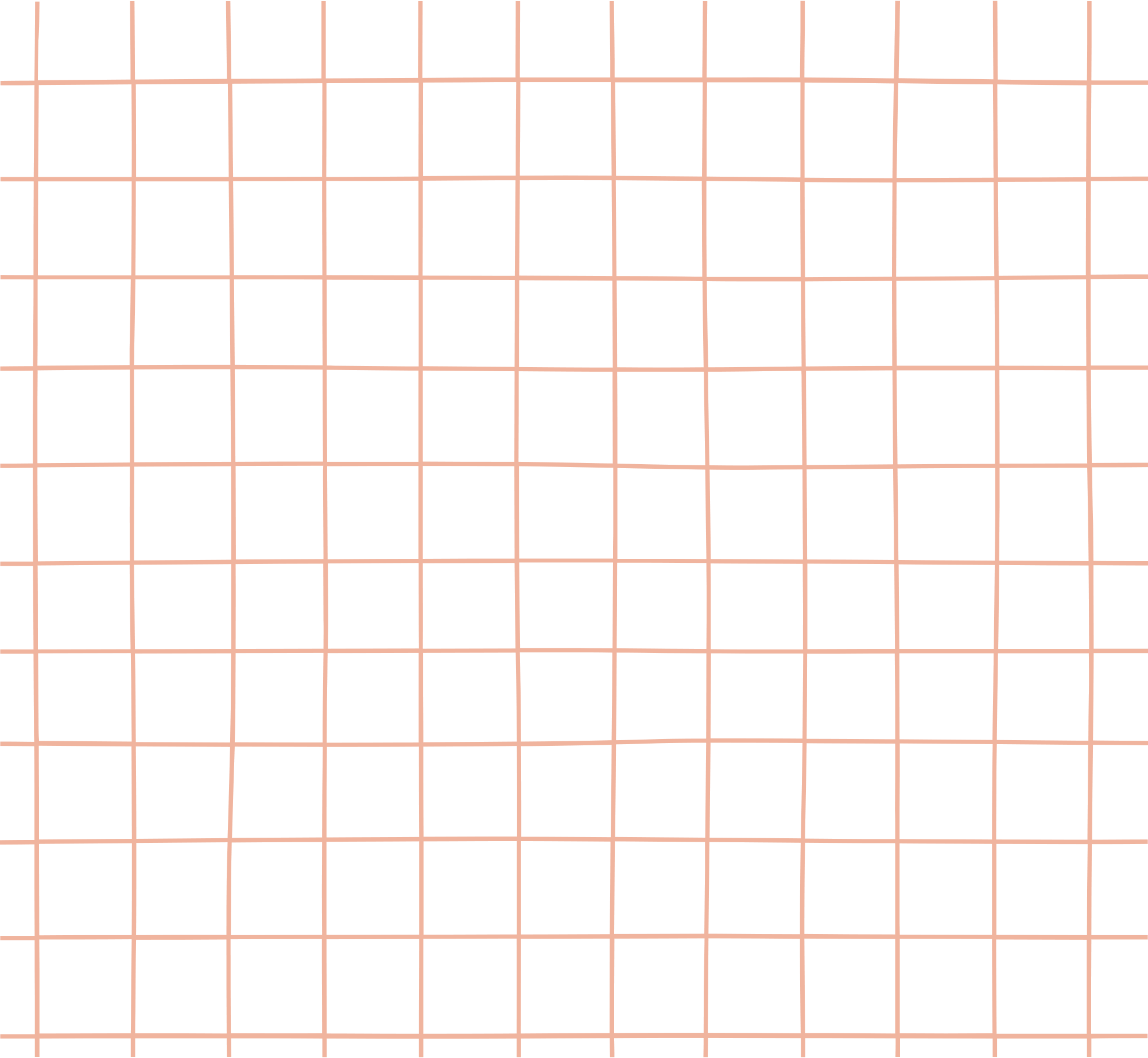 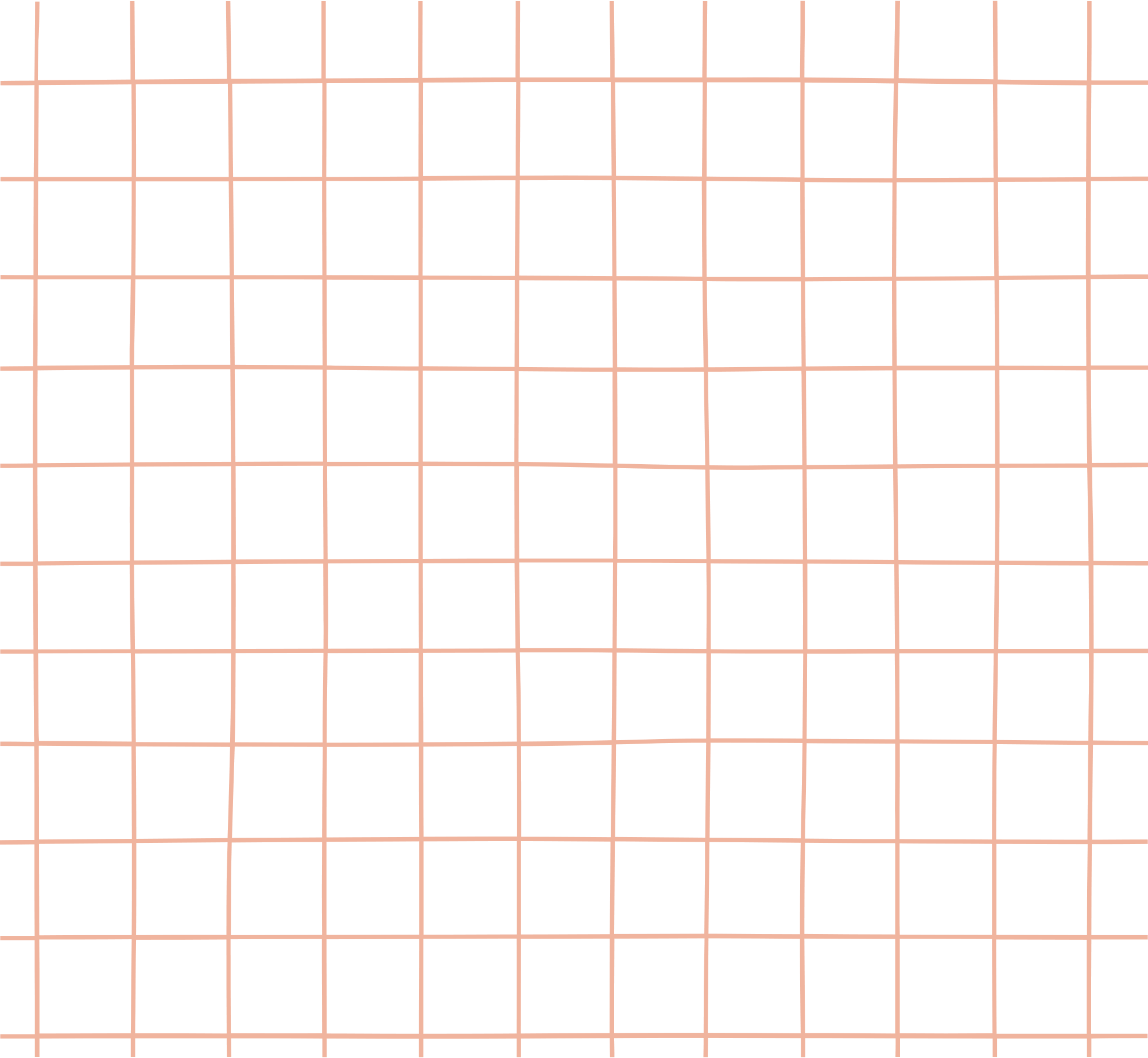 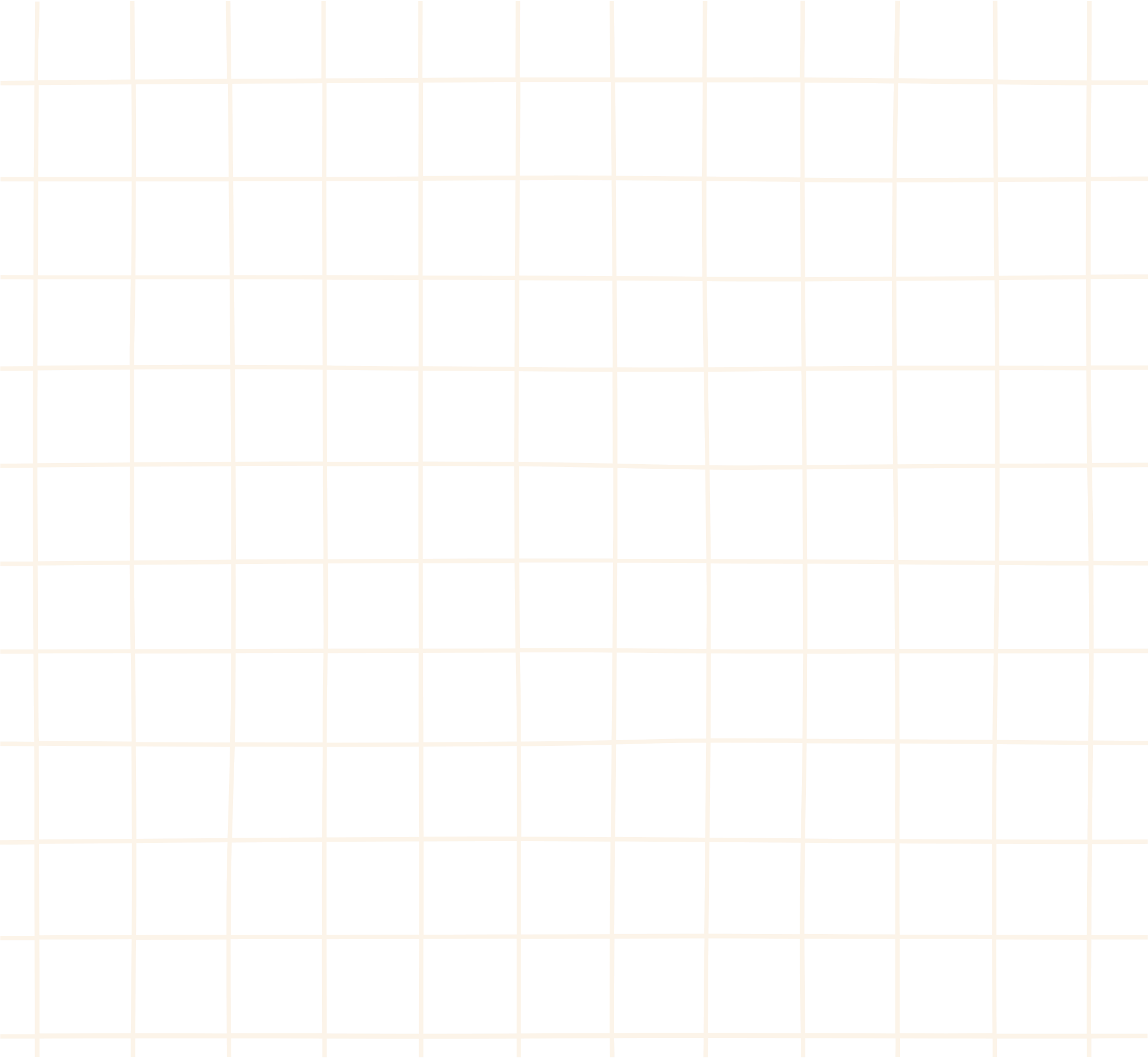 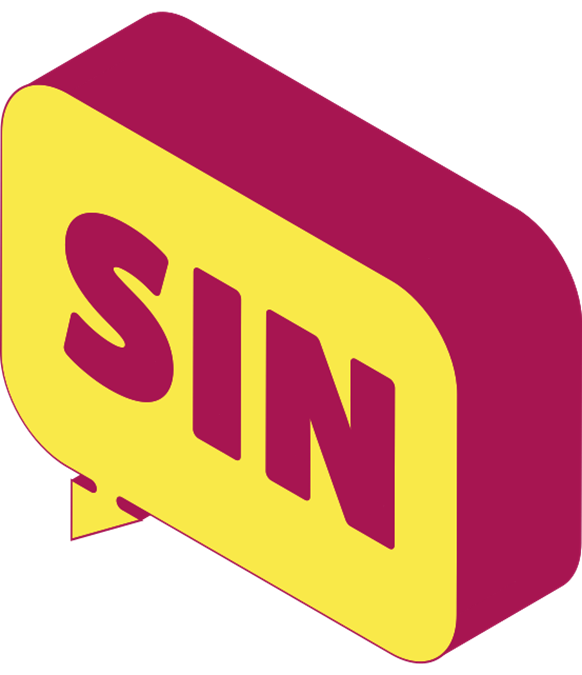 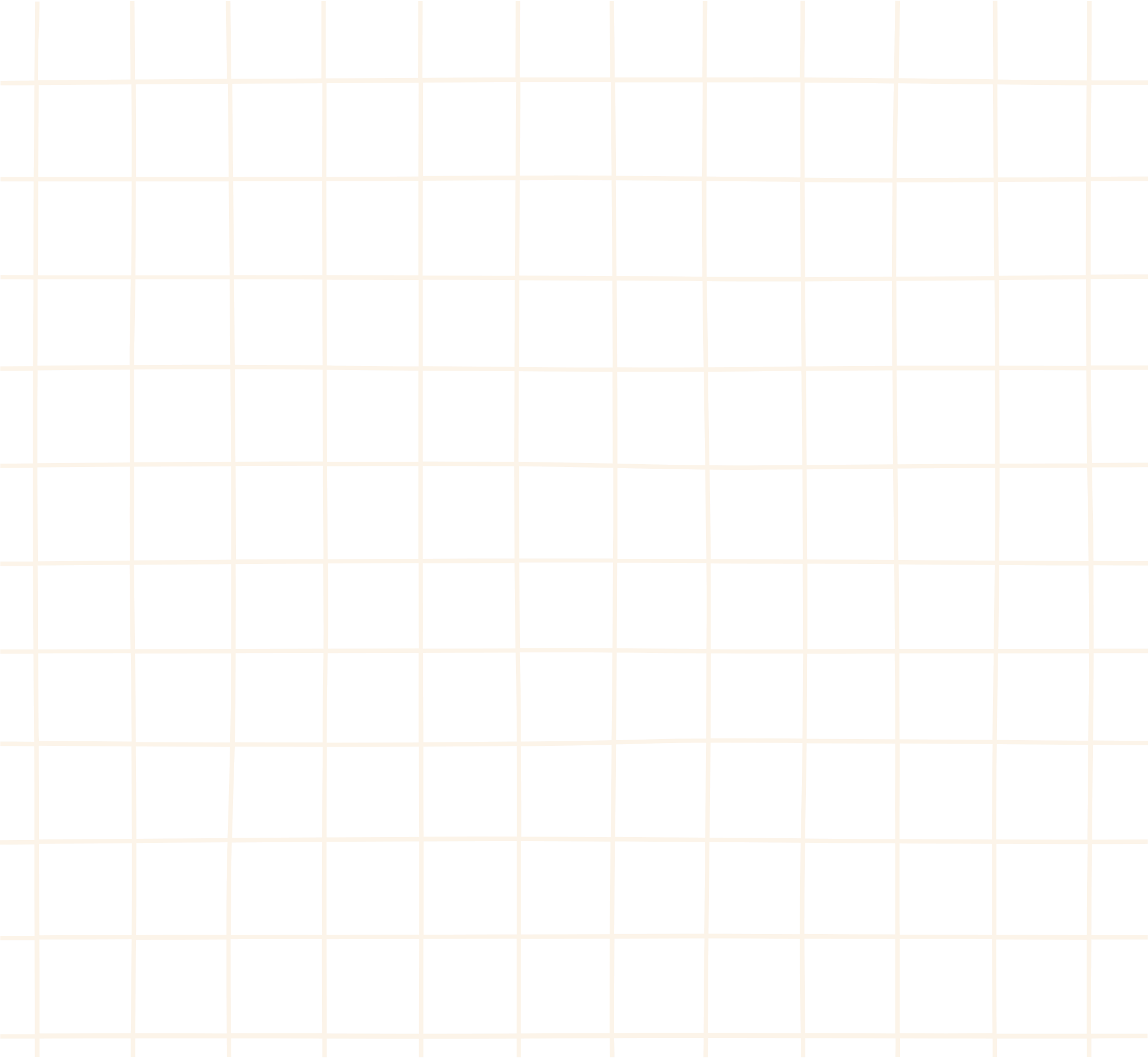 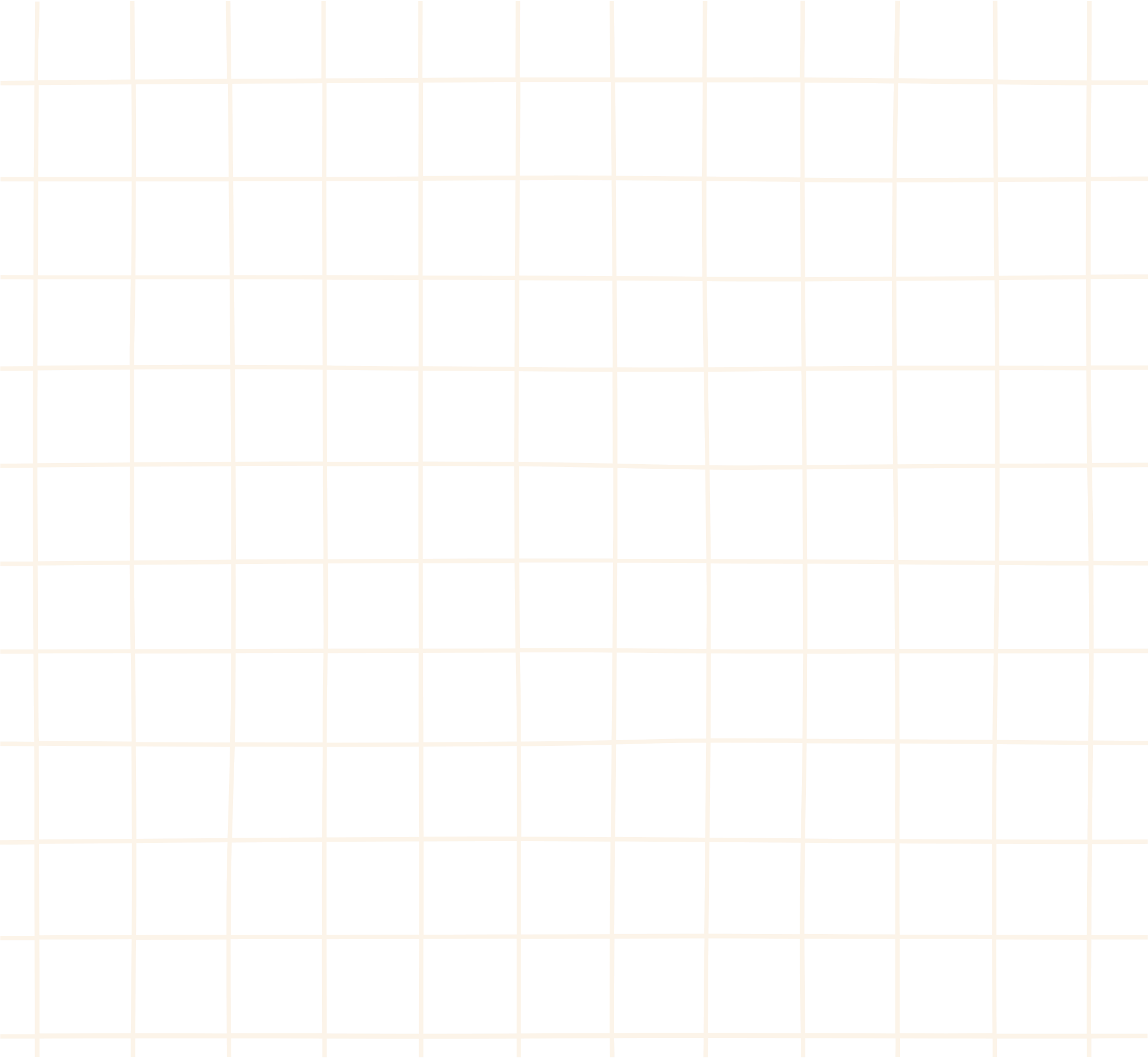 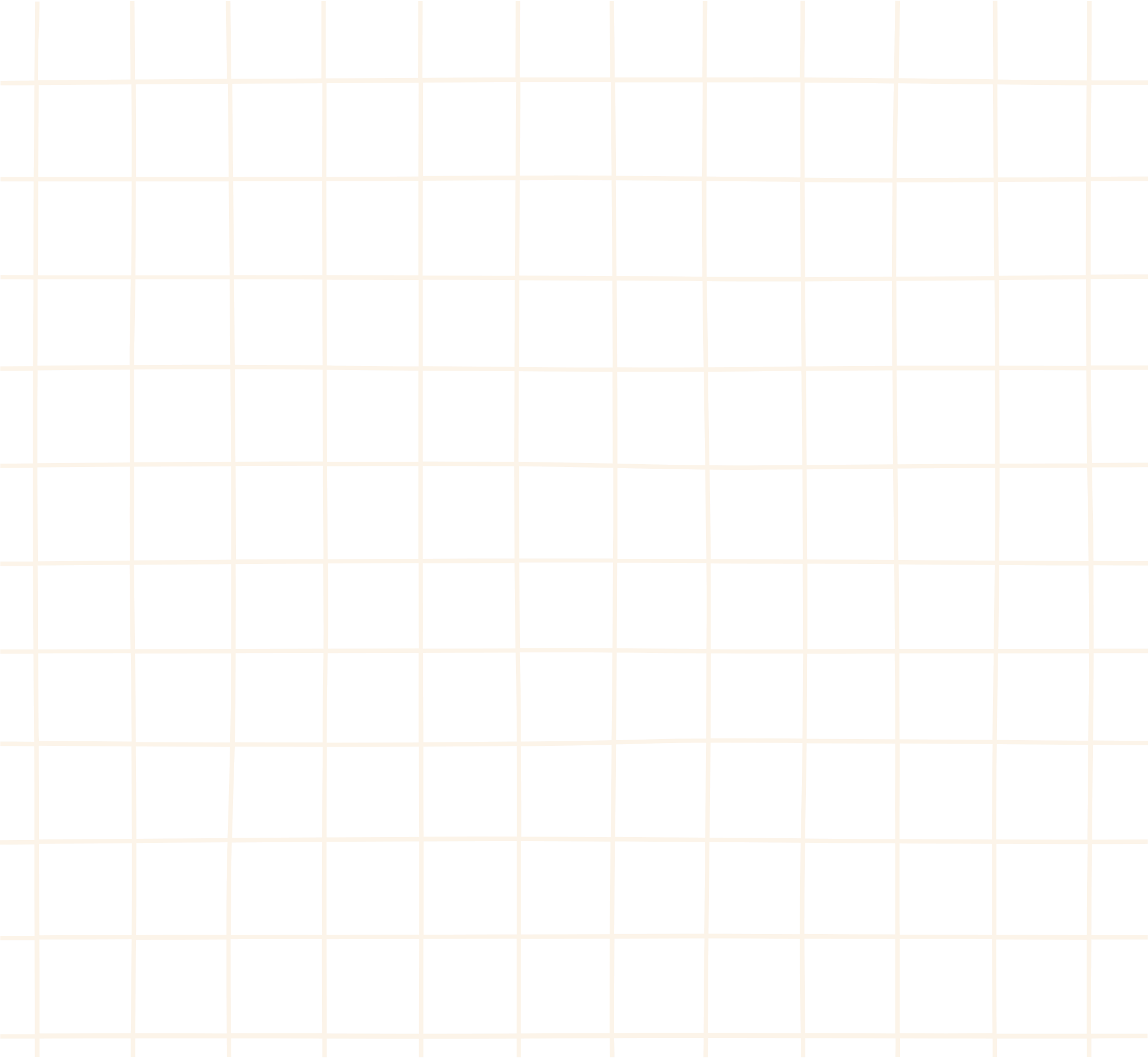 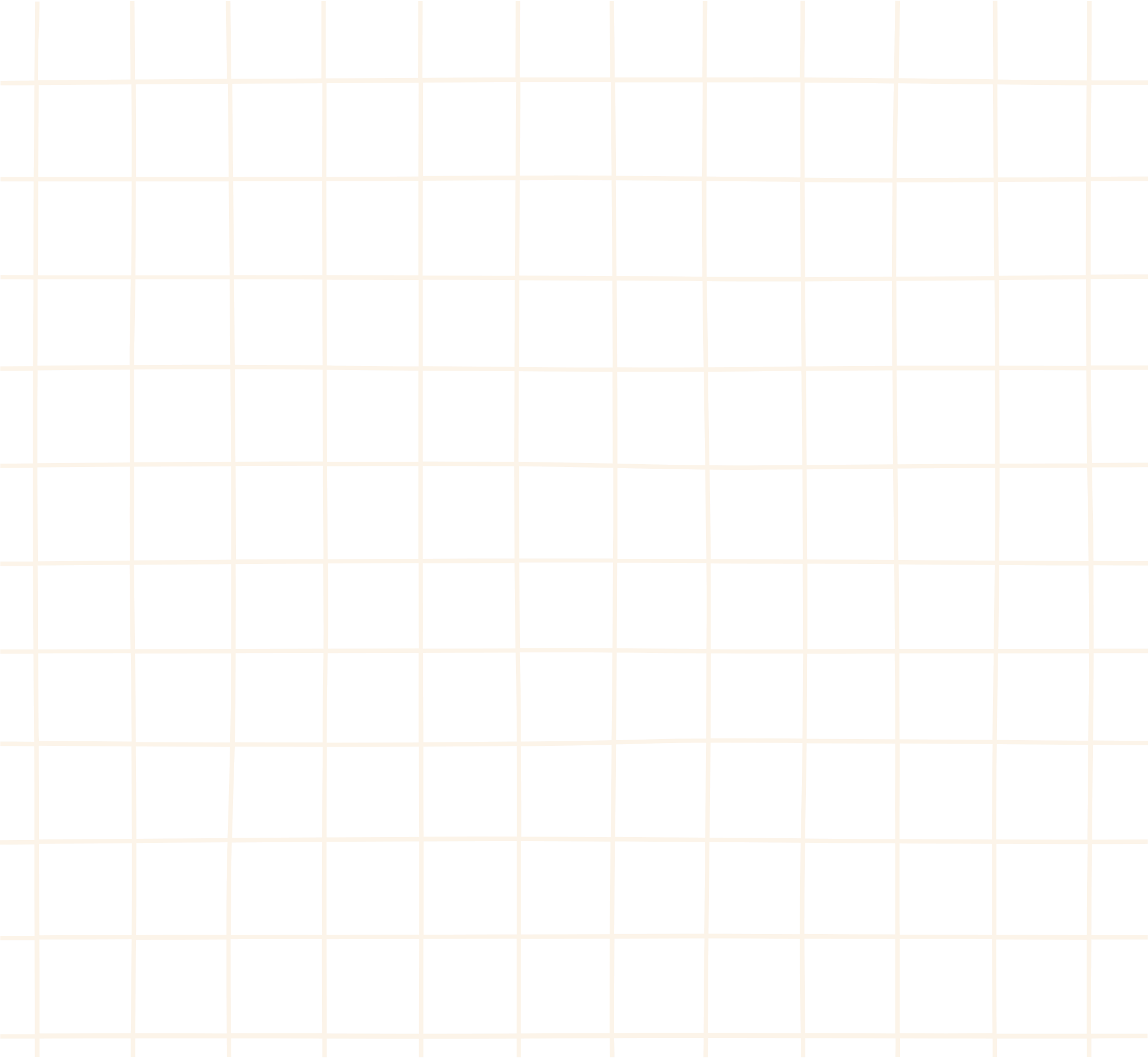 Luyện tập 2
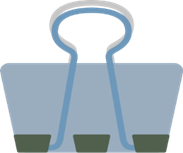 Giải
Tính
Áp dụng công thức cộng, ta có:
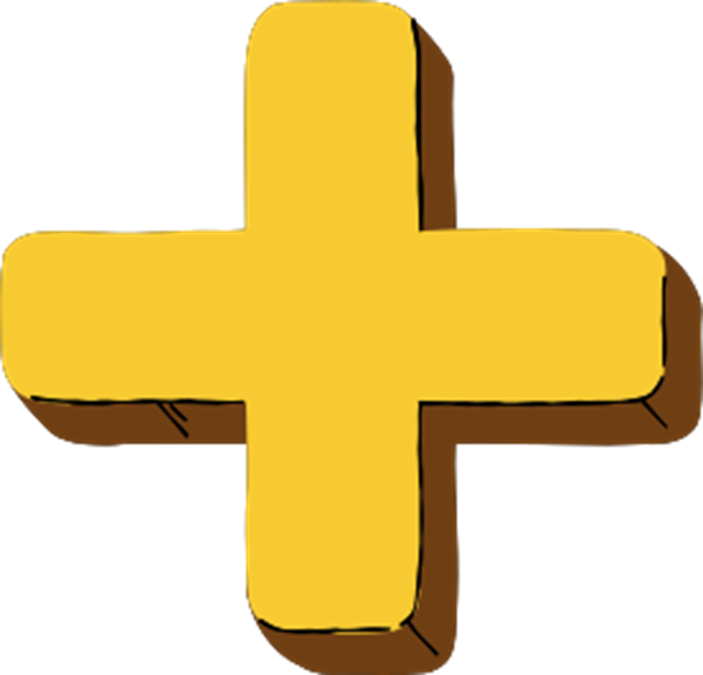 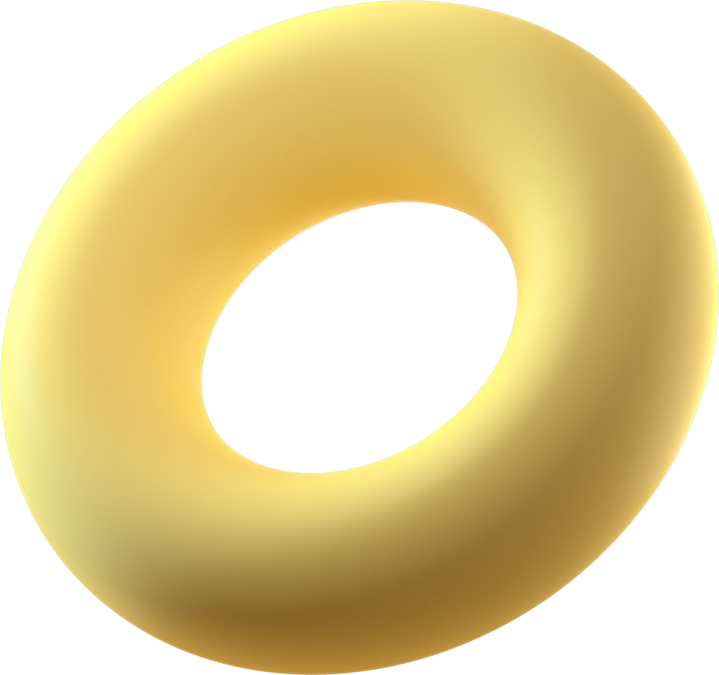 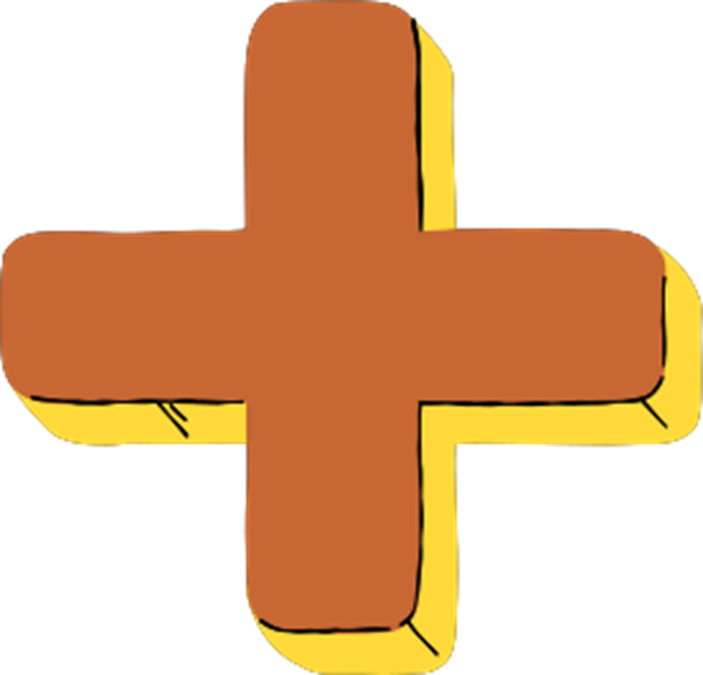 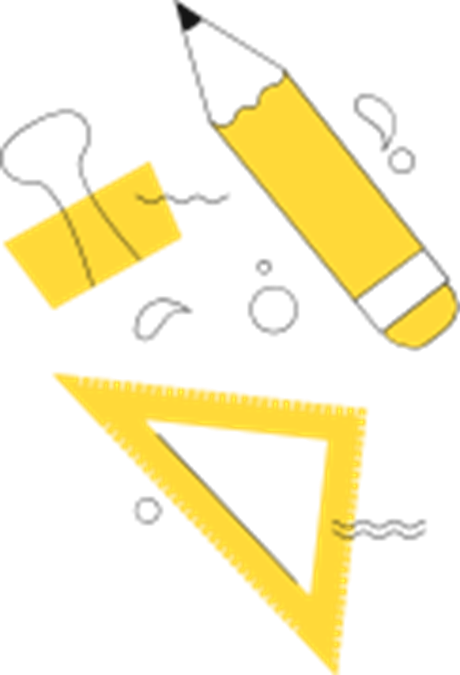 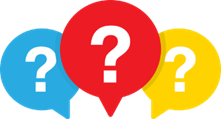 Thảo luận nhóm đôi, hoàn thành HĐ3.
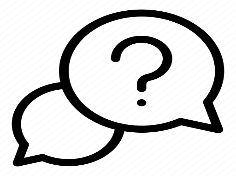 HĐ 3:
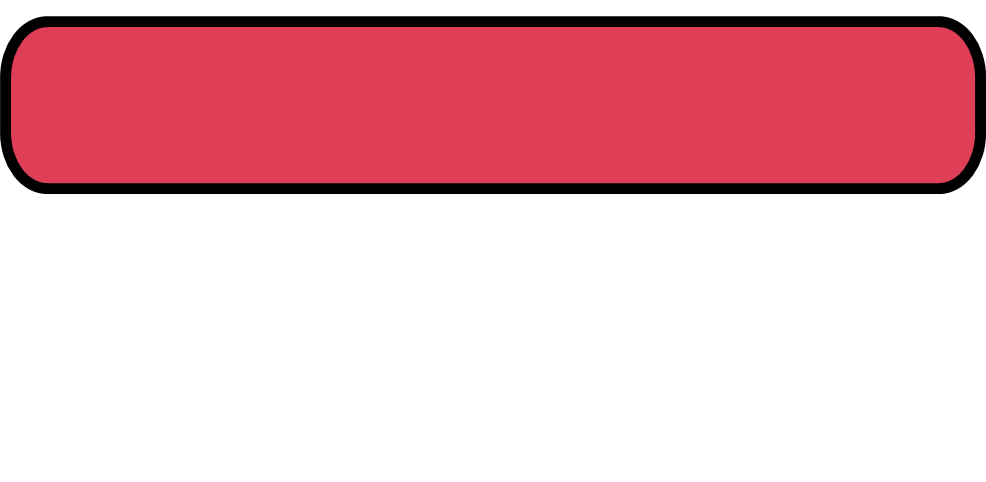 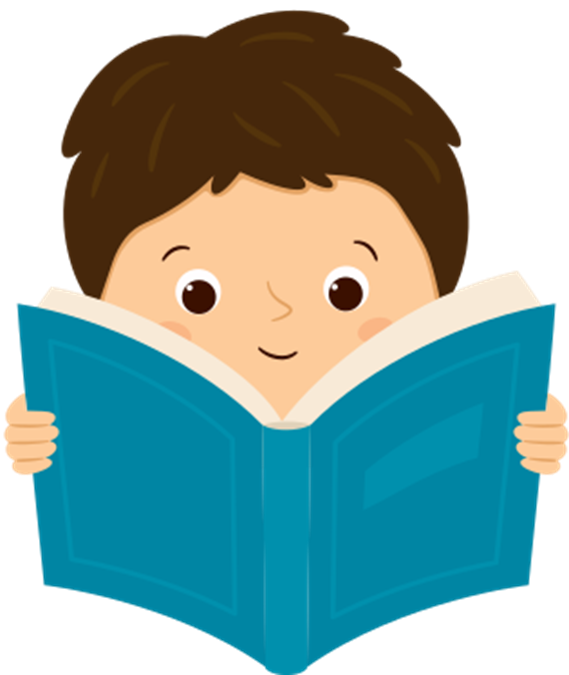 THẢO LUẬN NHÓM
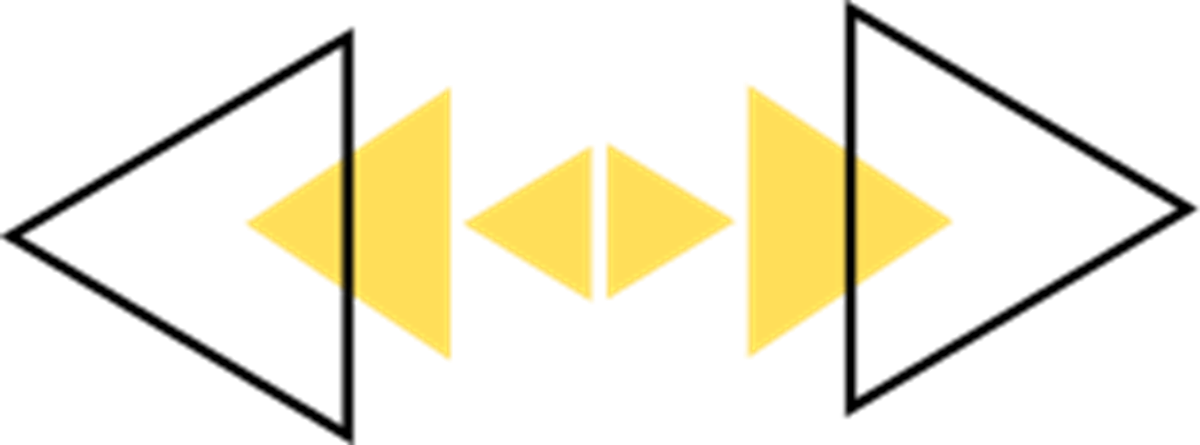 Giải
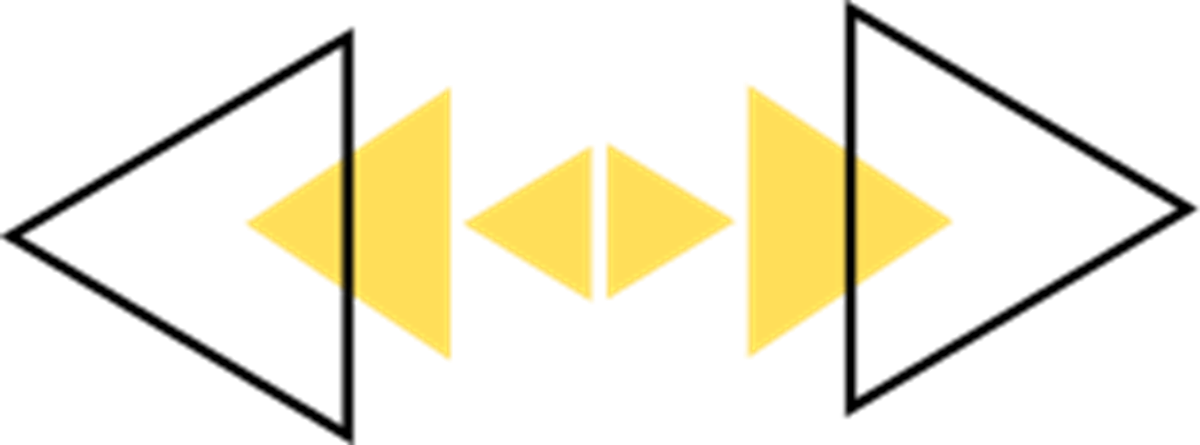 a)
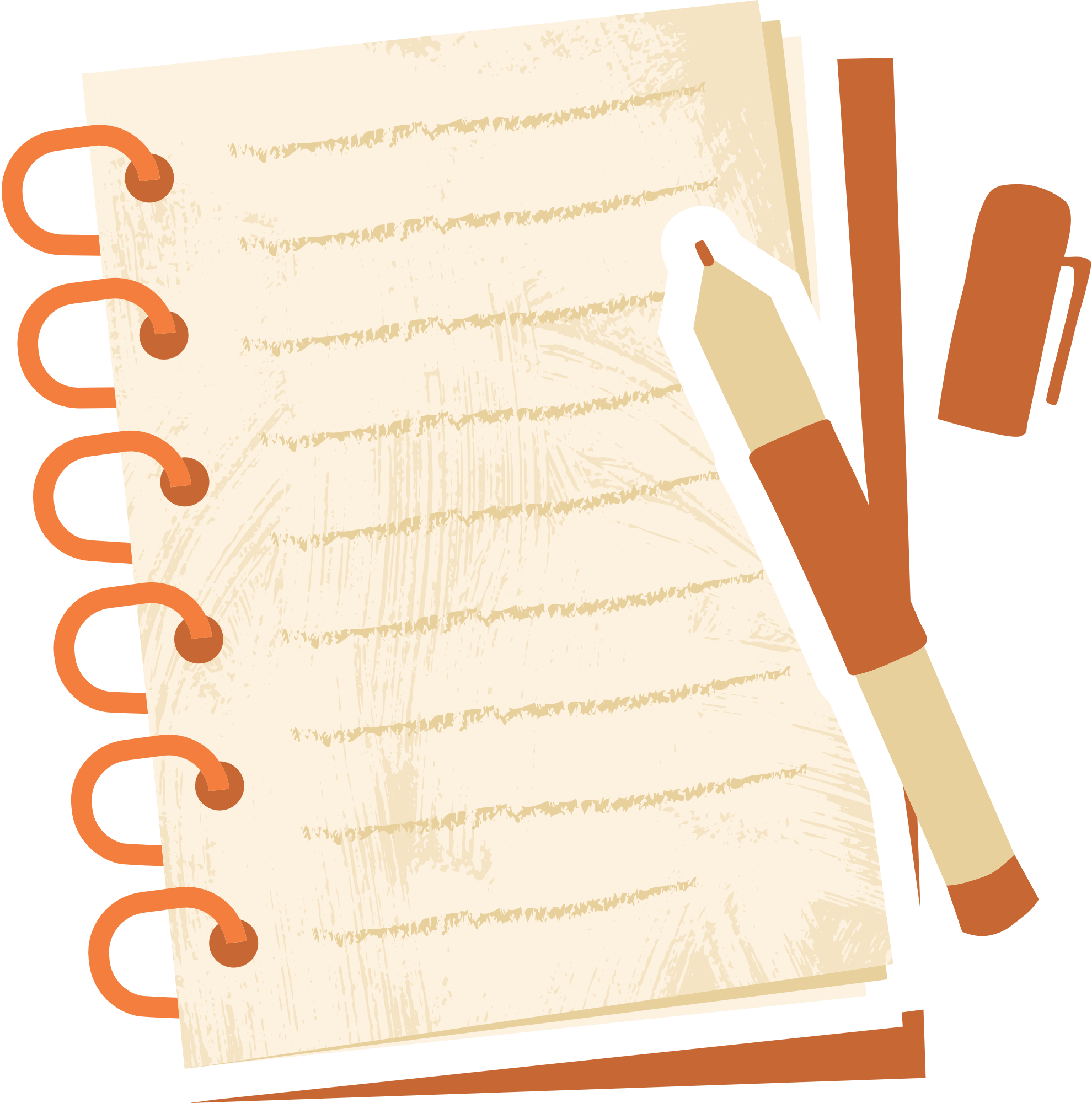 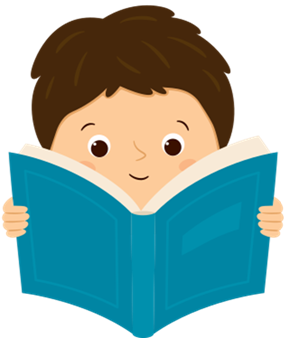 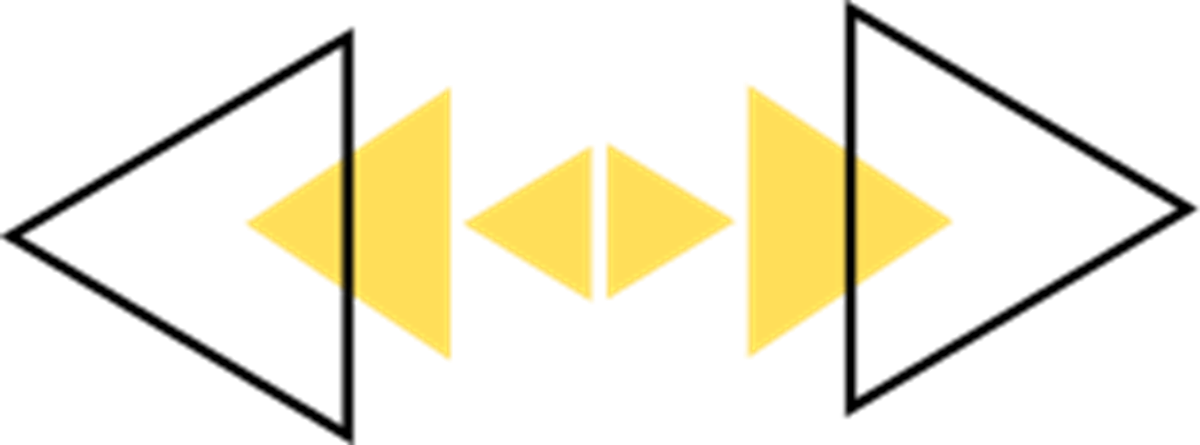 Giải
b)
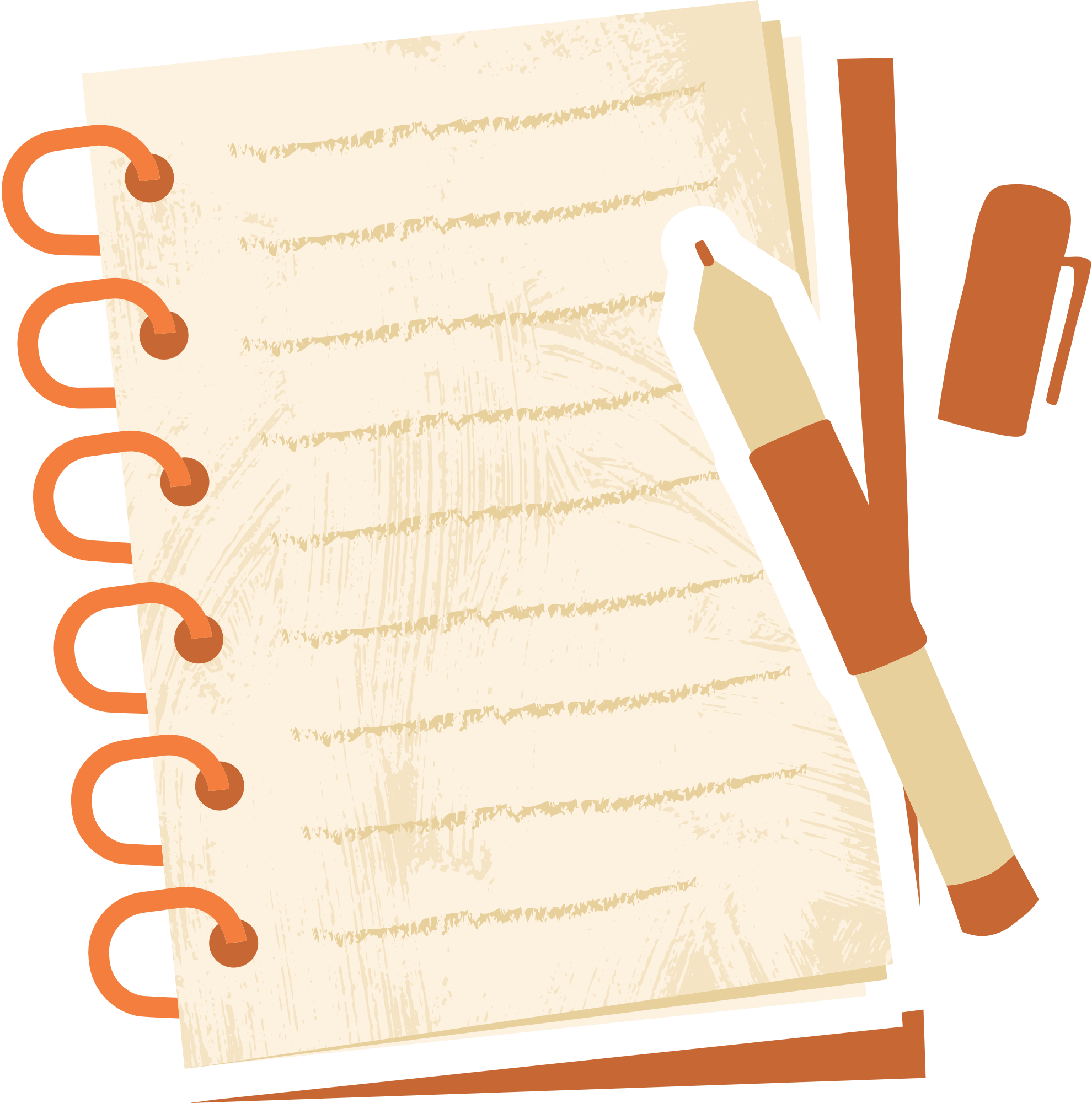 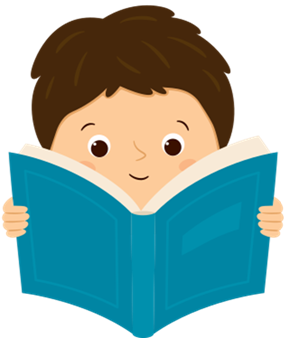 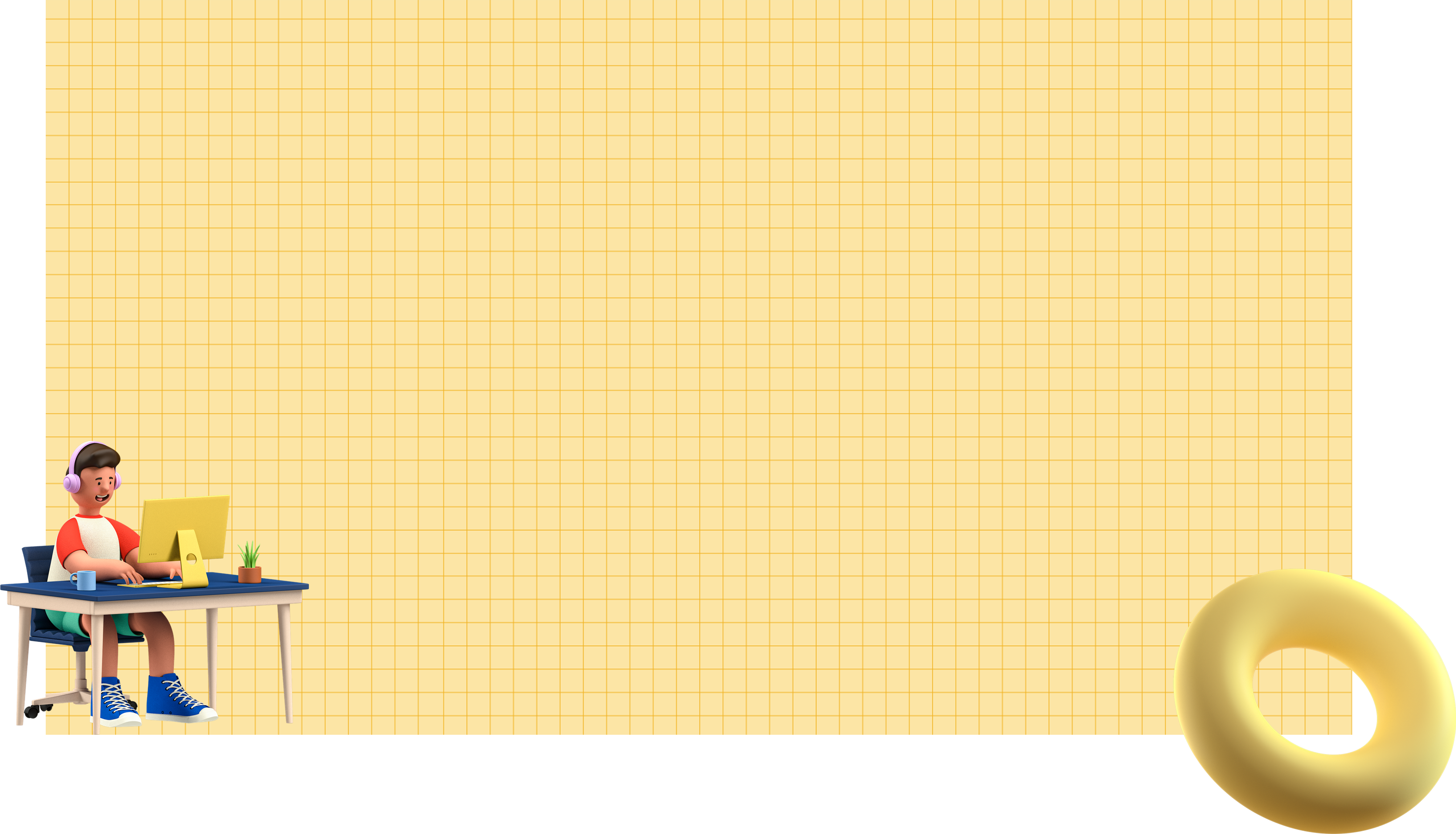 KẾT LUẬN
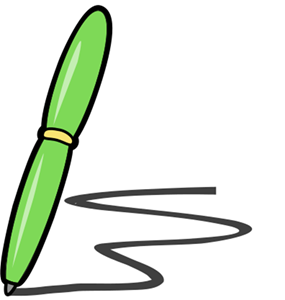 (Khi các biểu thức đều có nghĩa)
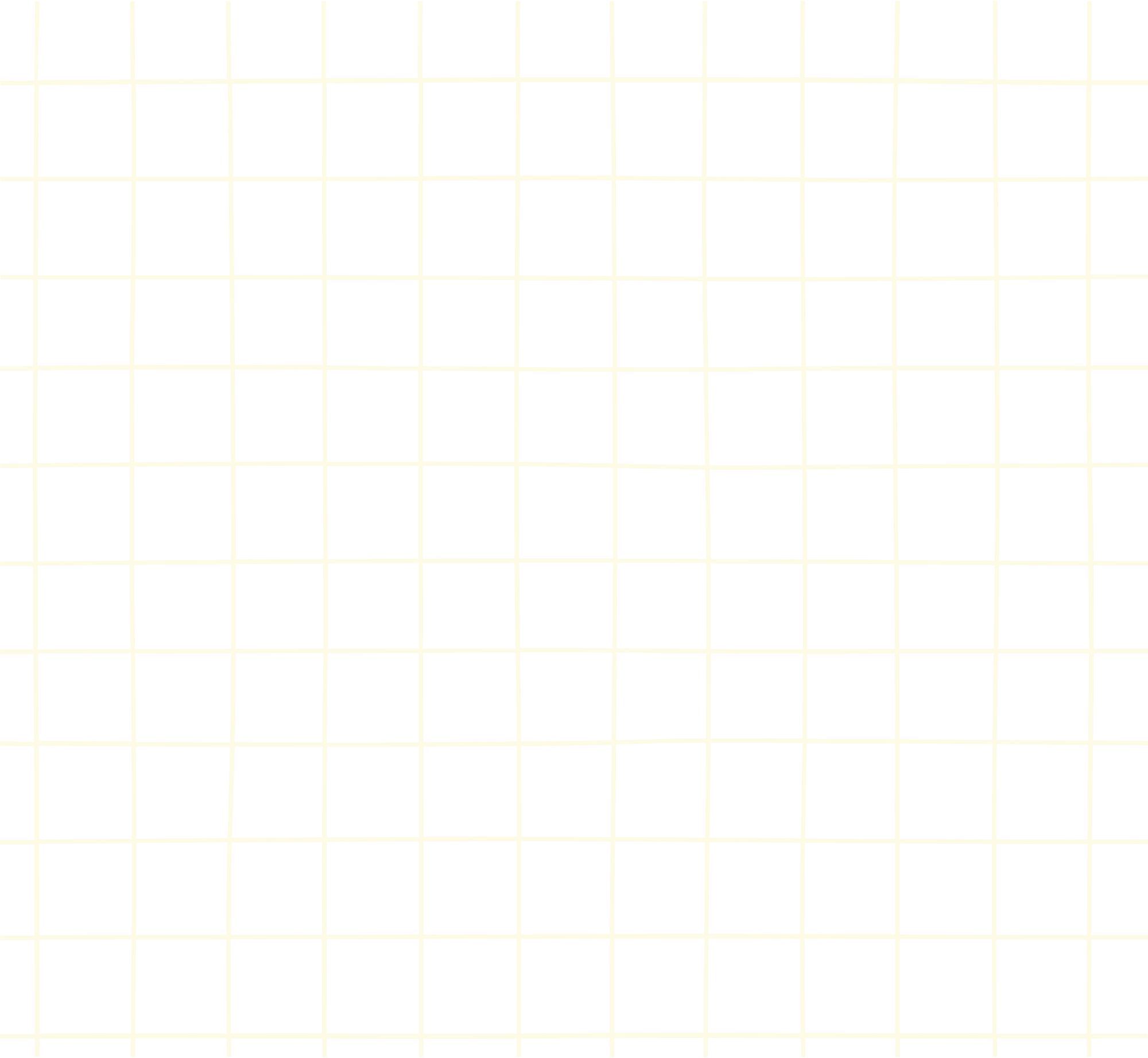 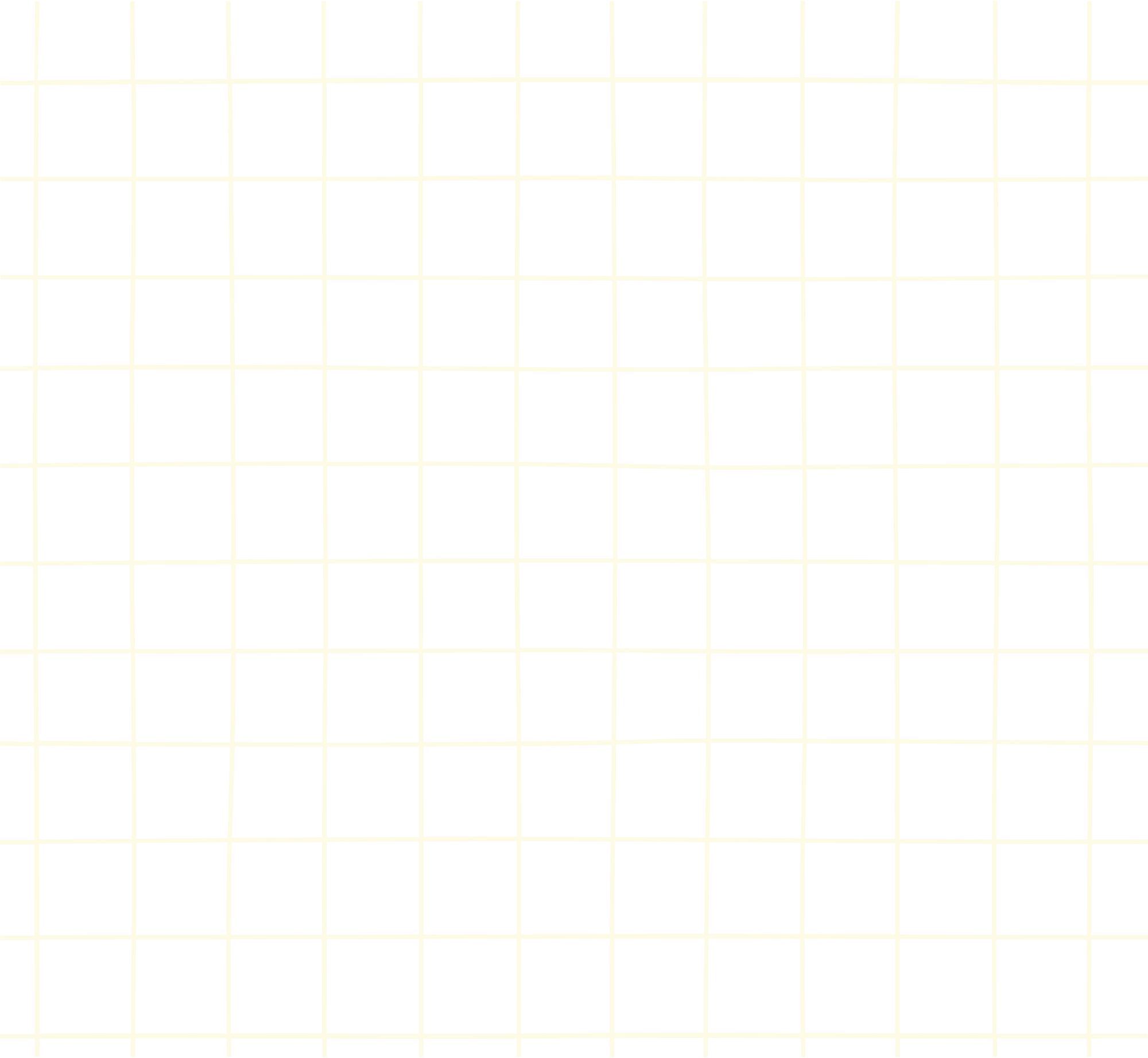 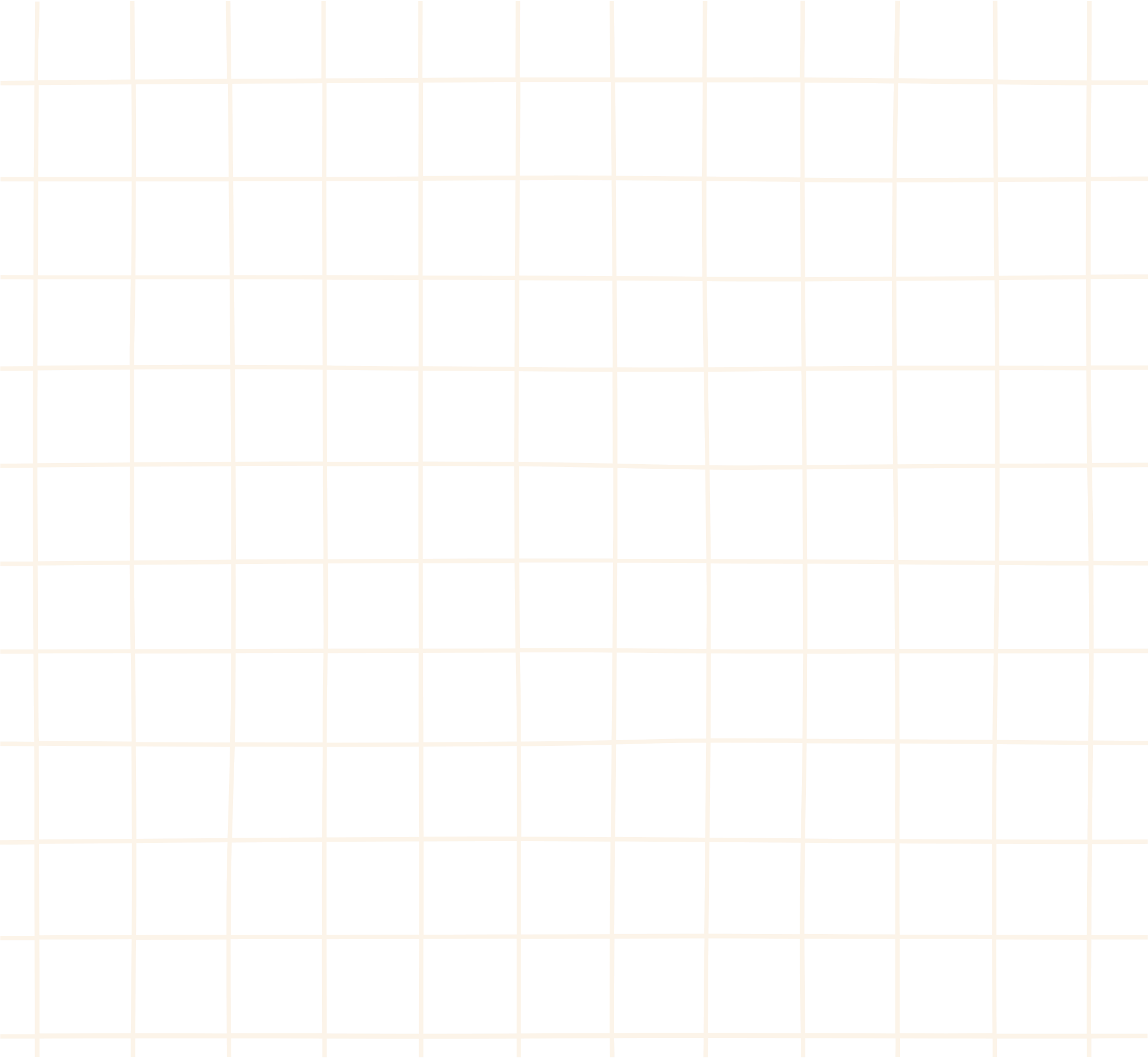 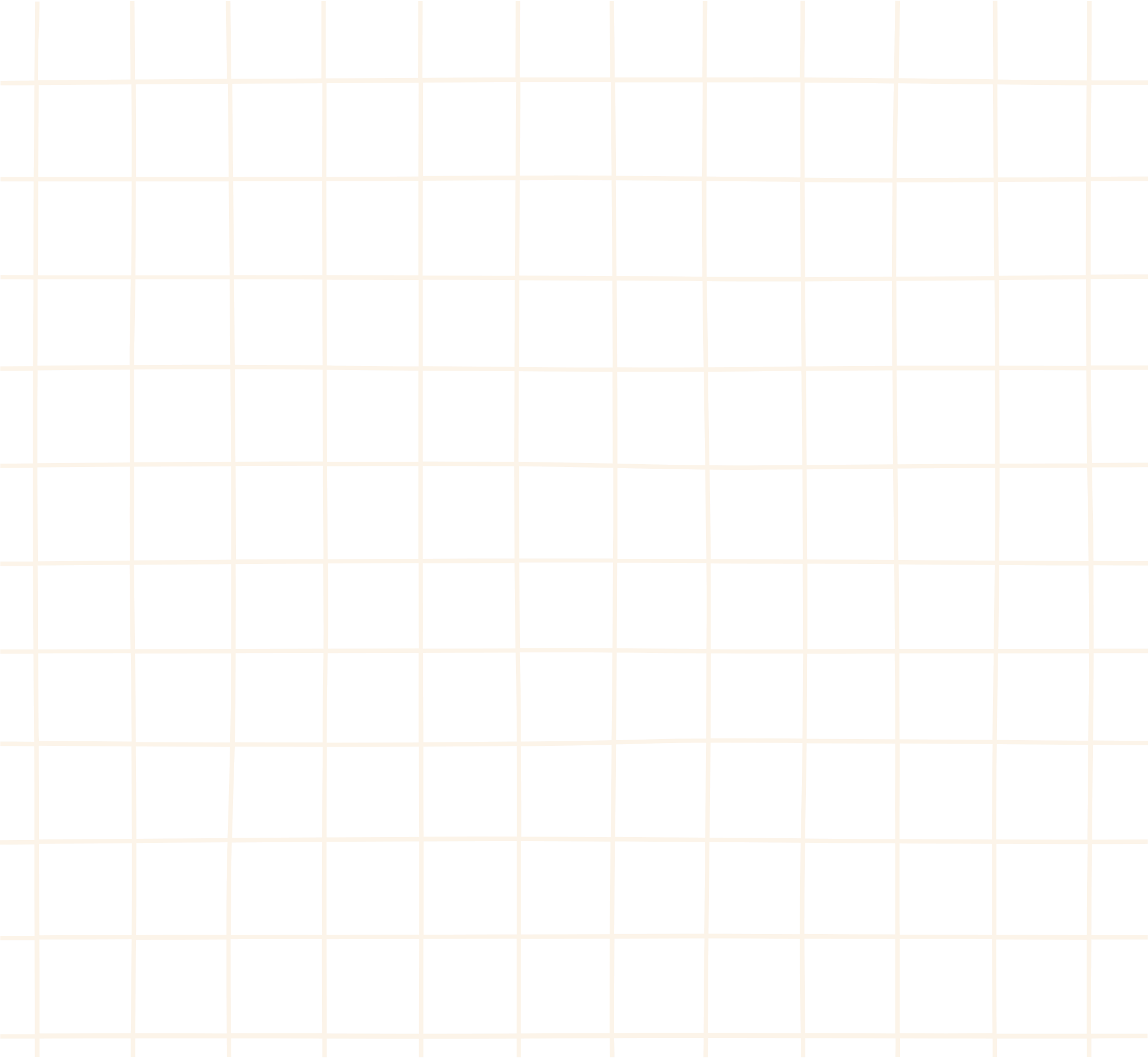 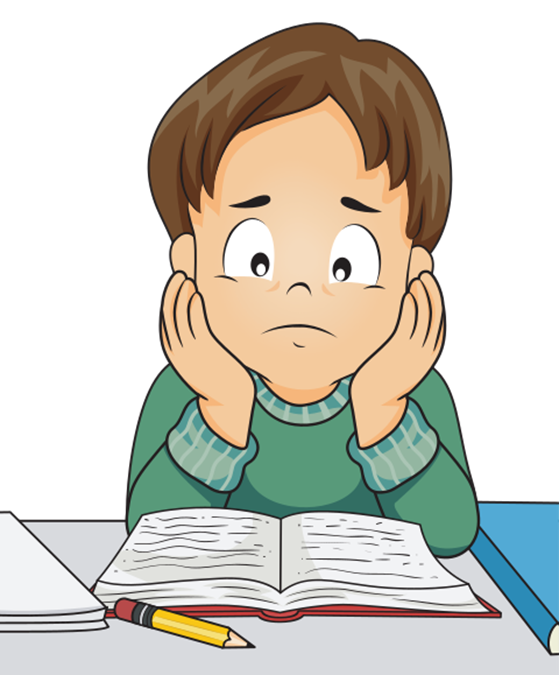 Ví dụ 3: (SGK – tr17)
Tính
Giải
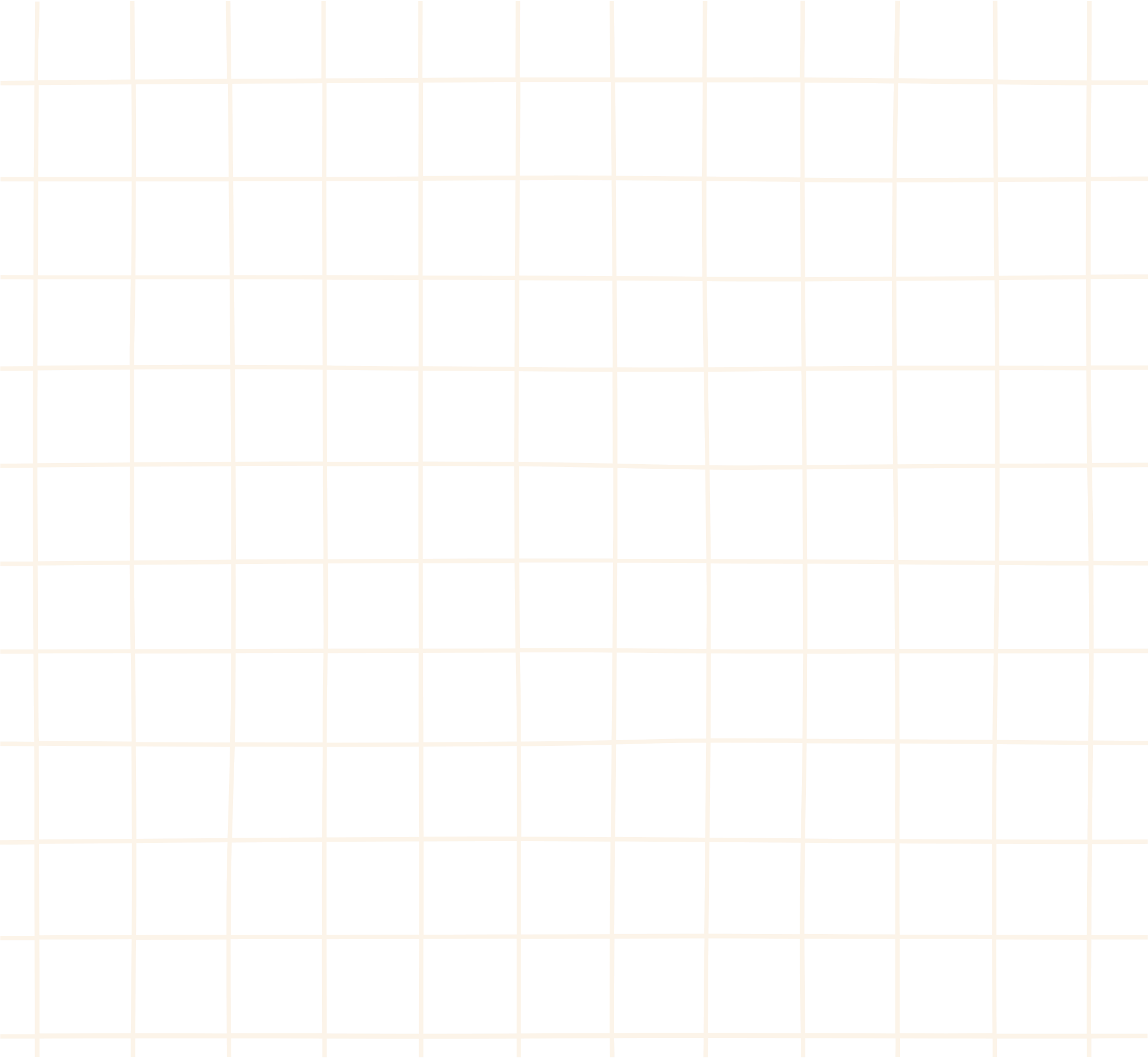 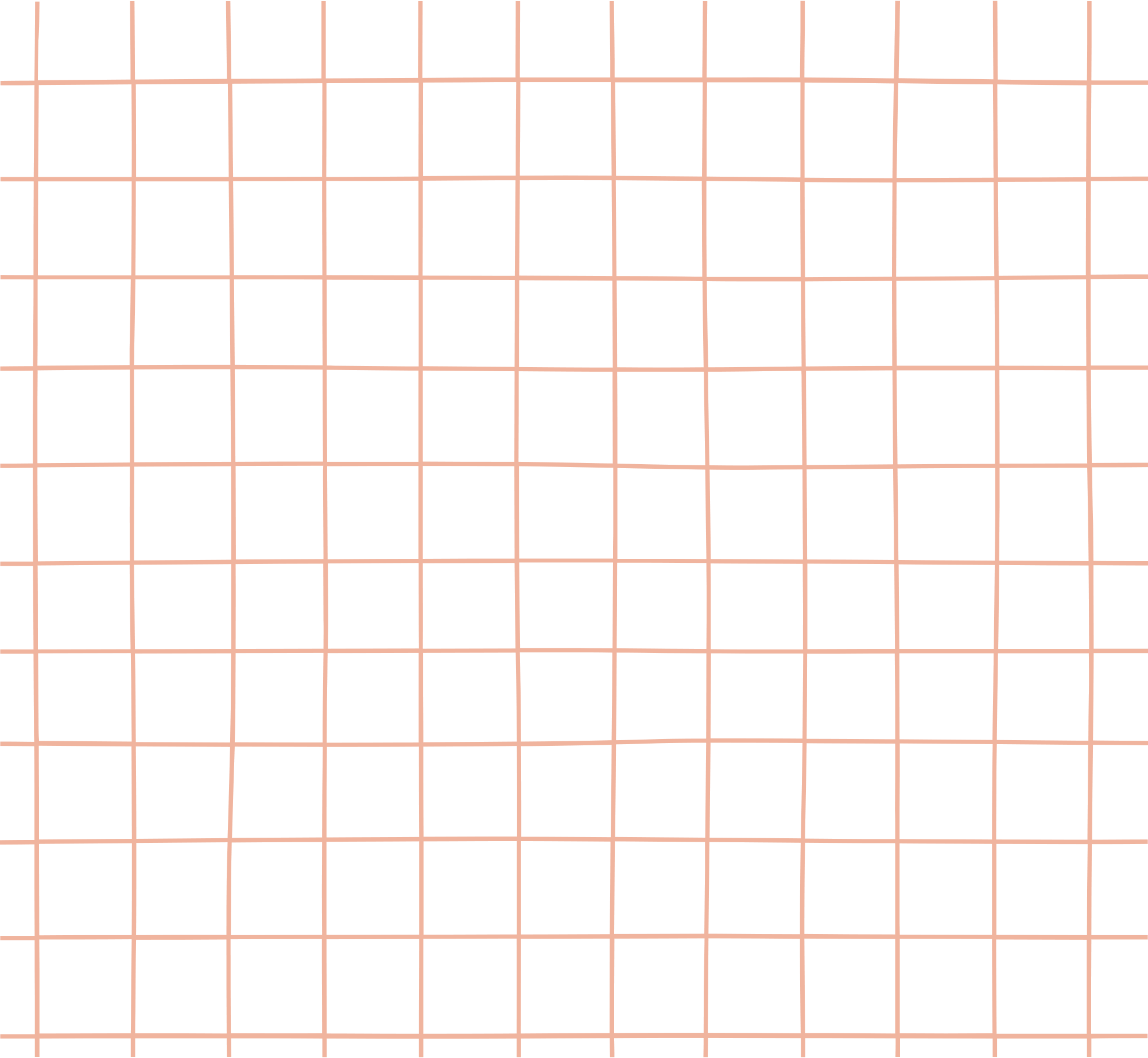 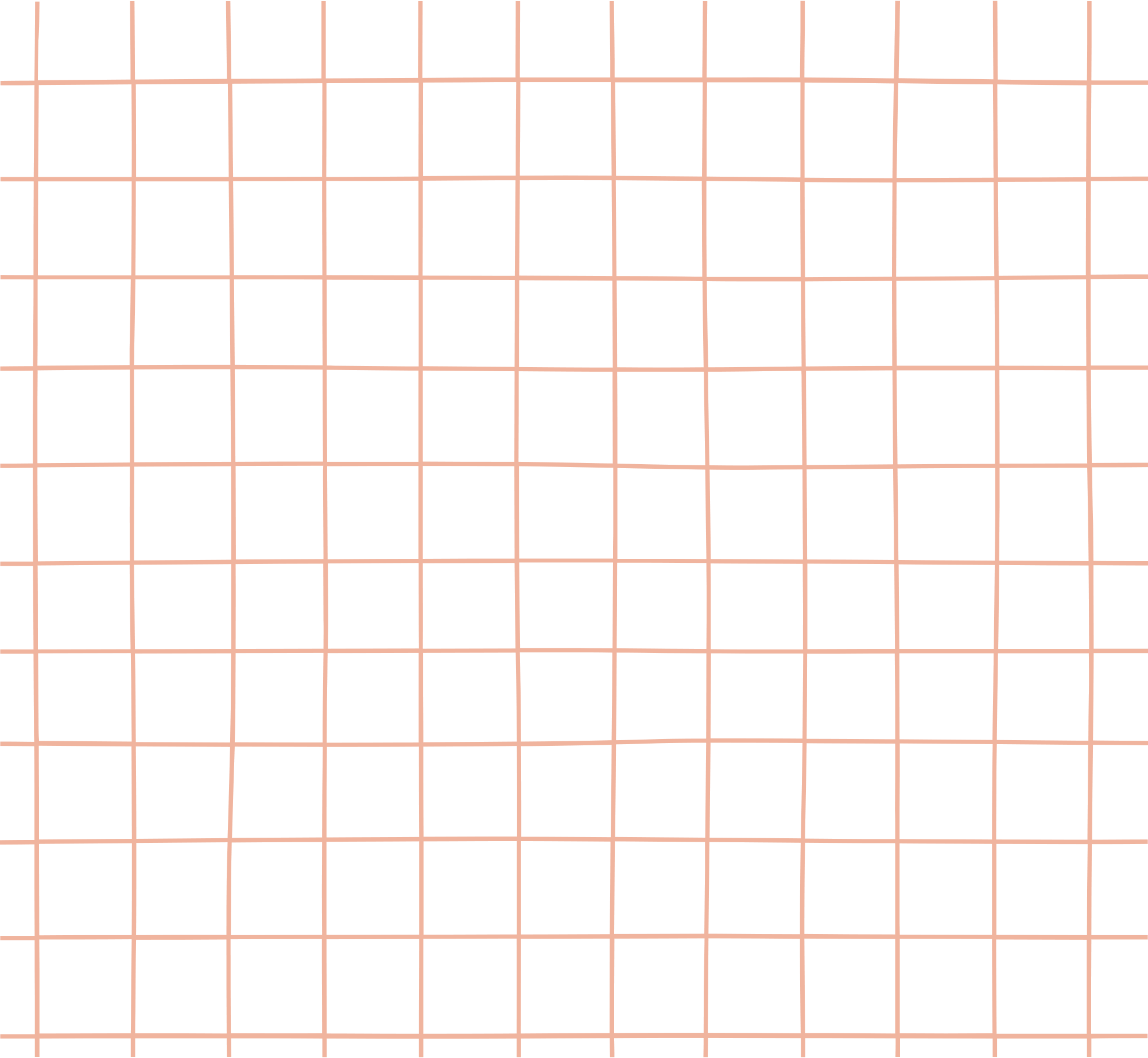 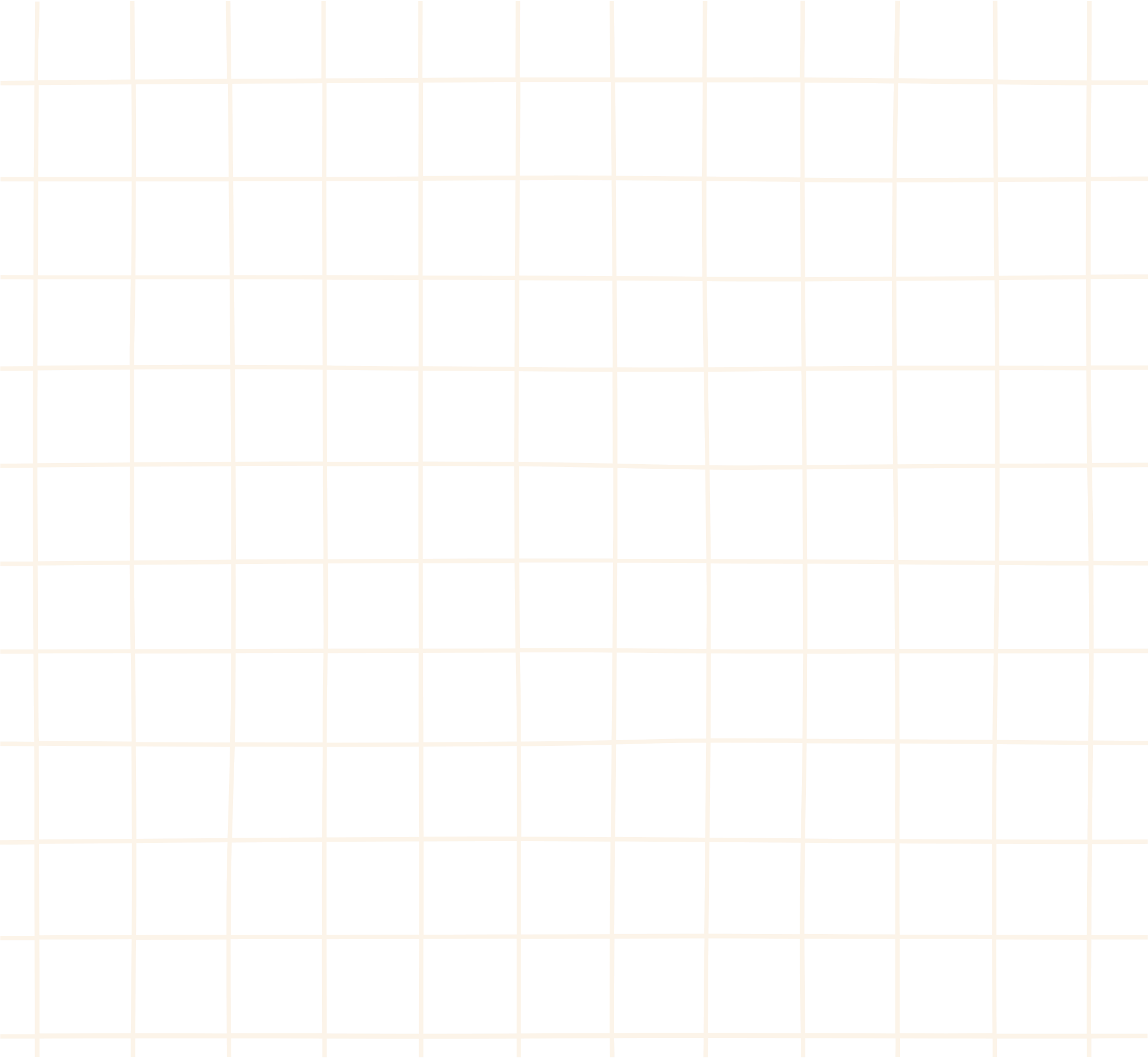 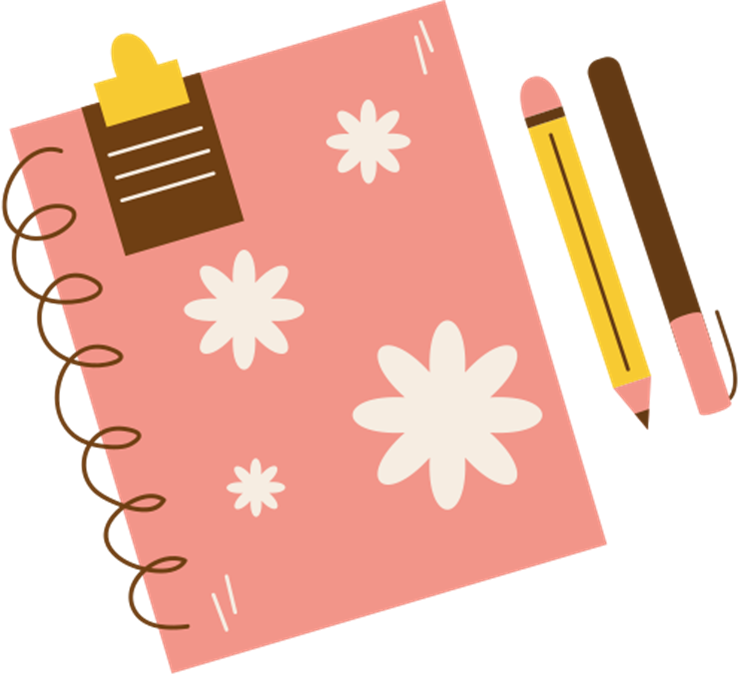 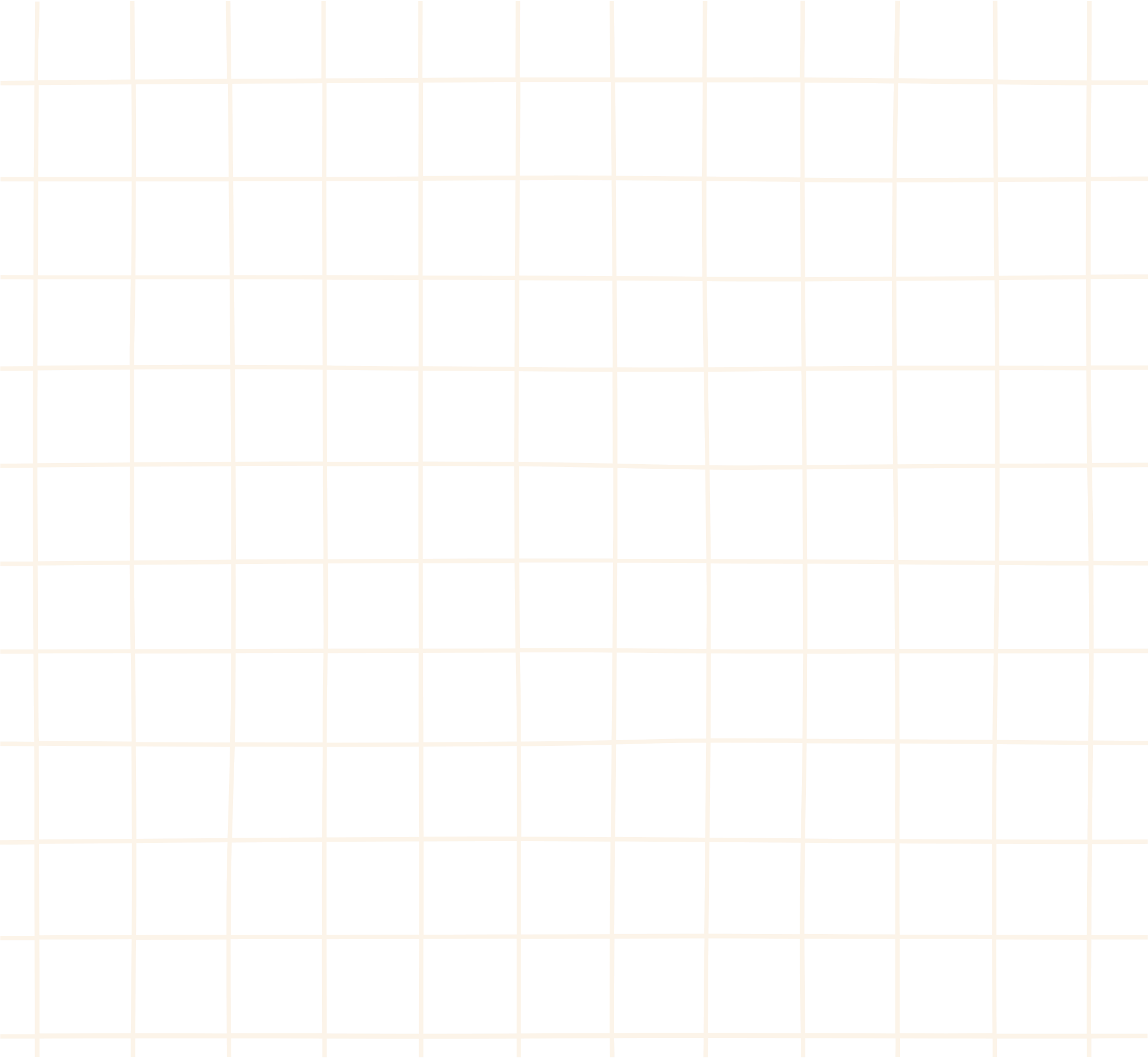 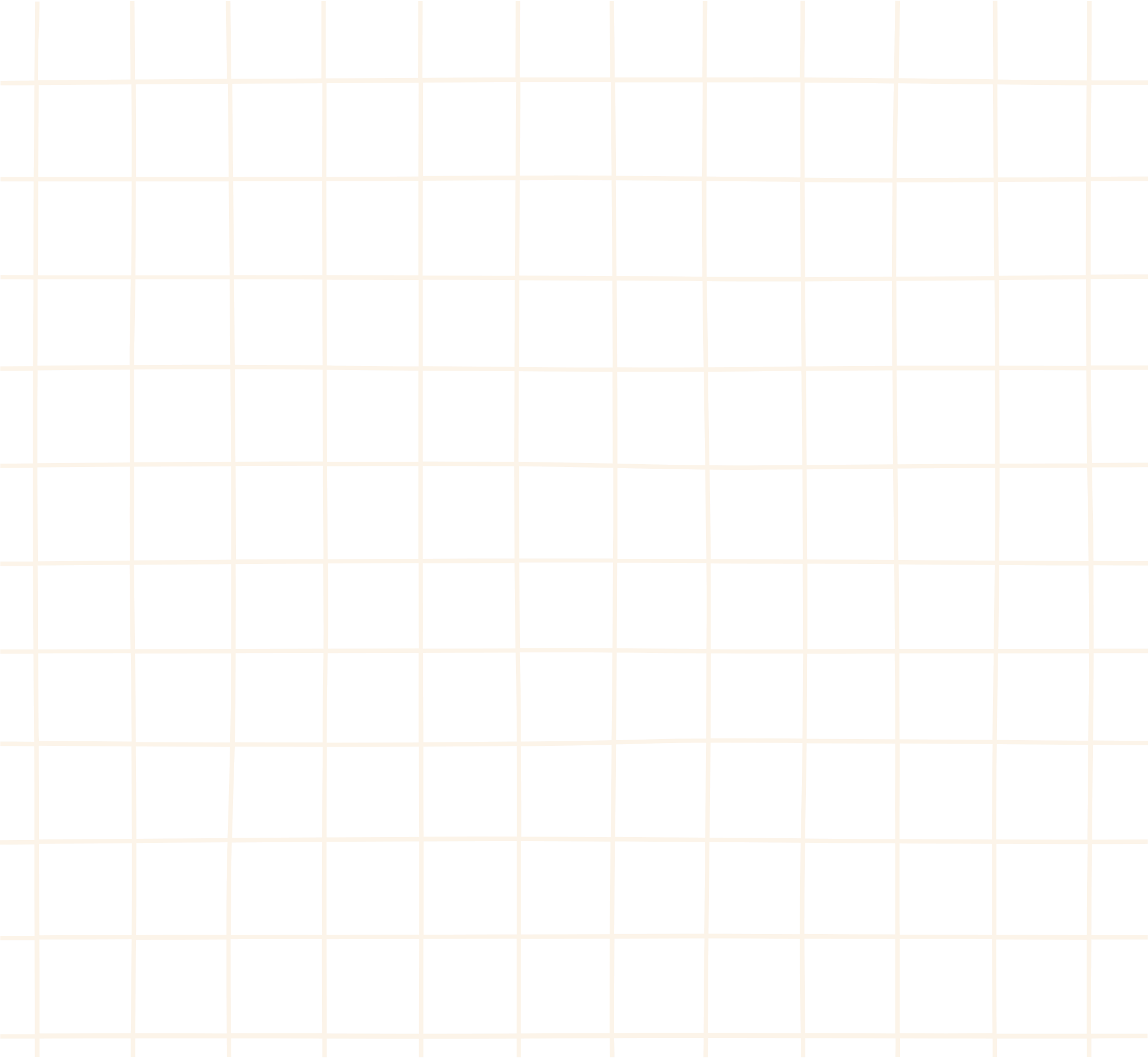 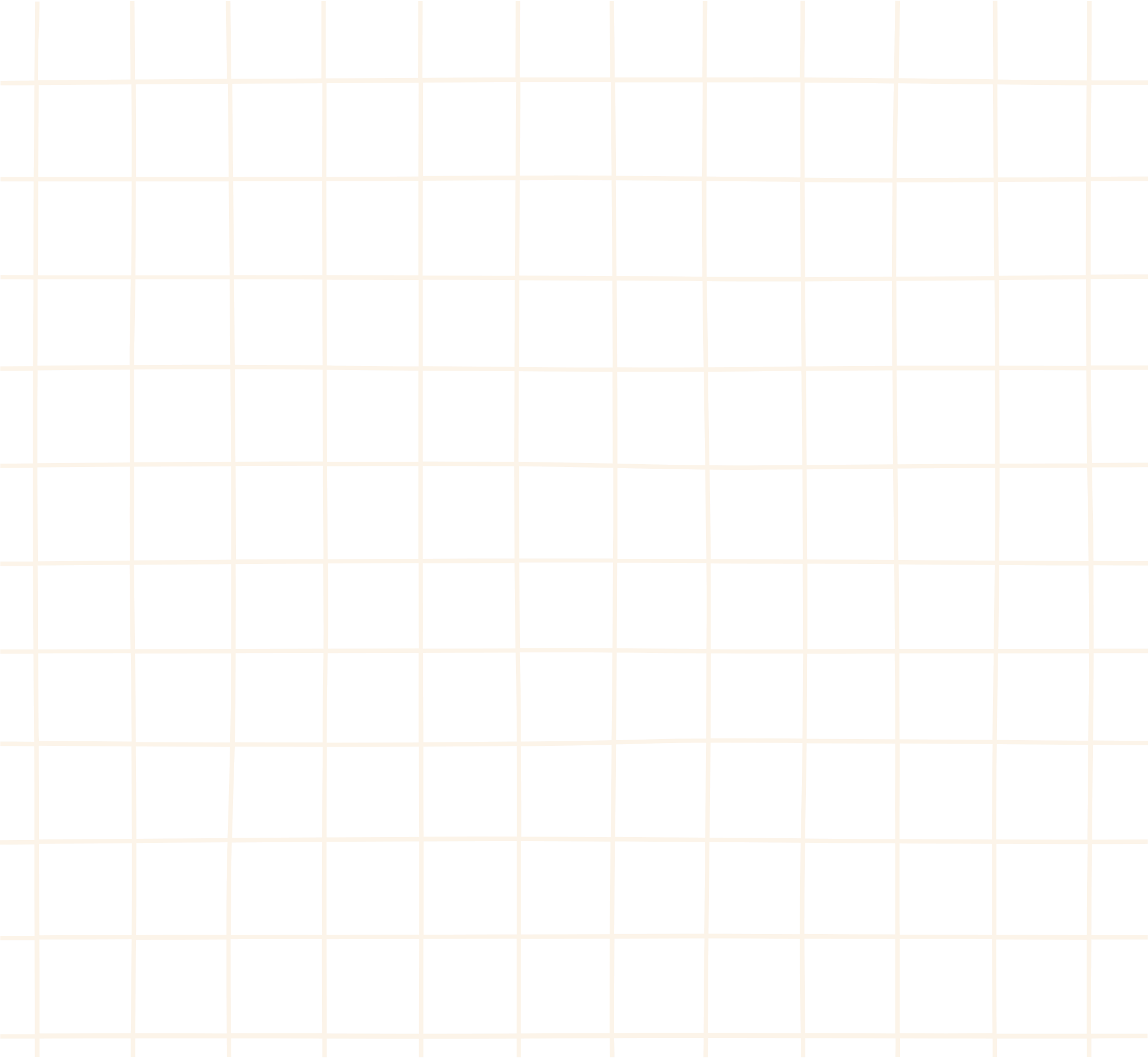 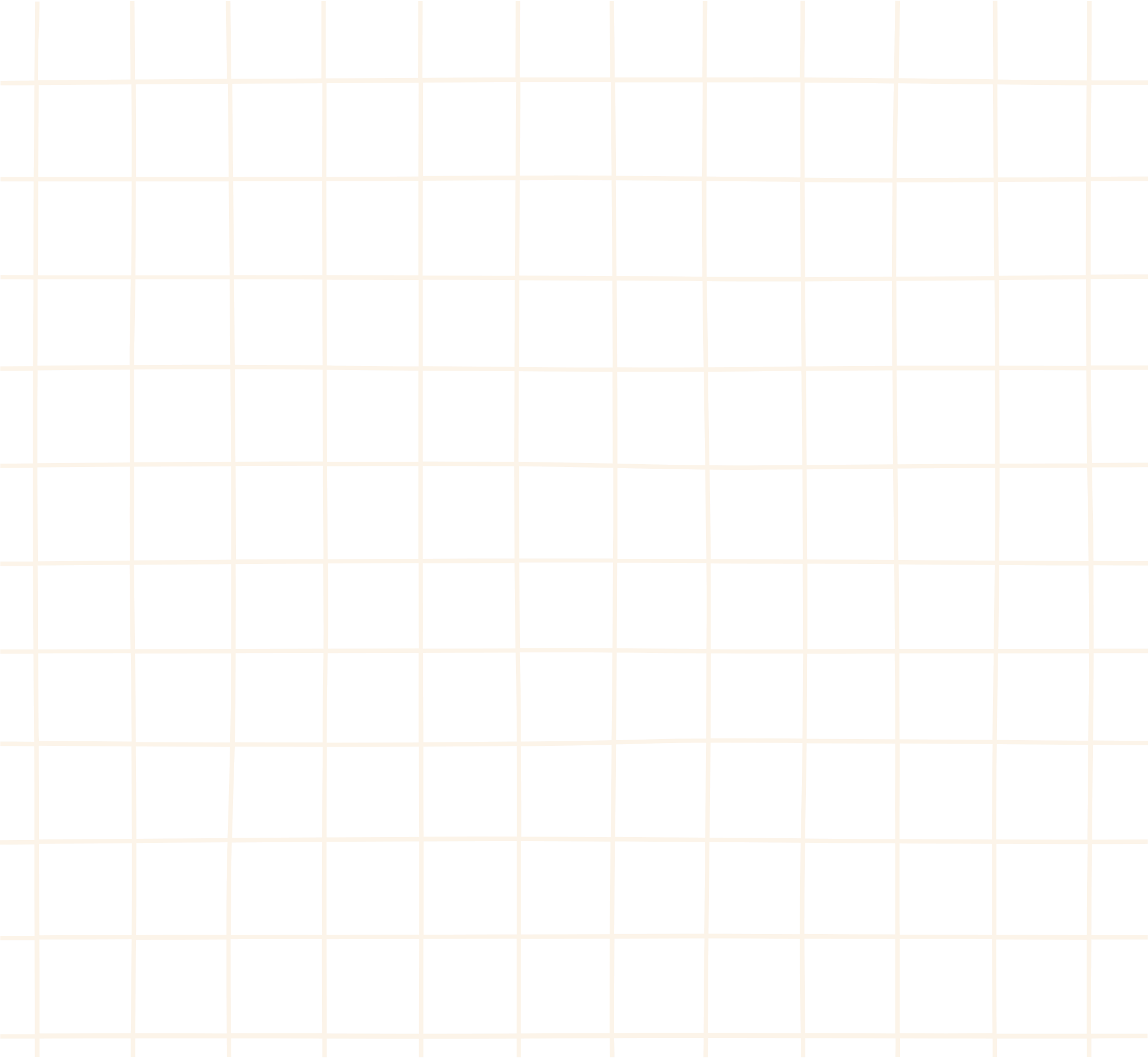 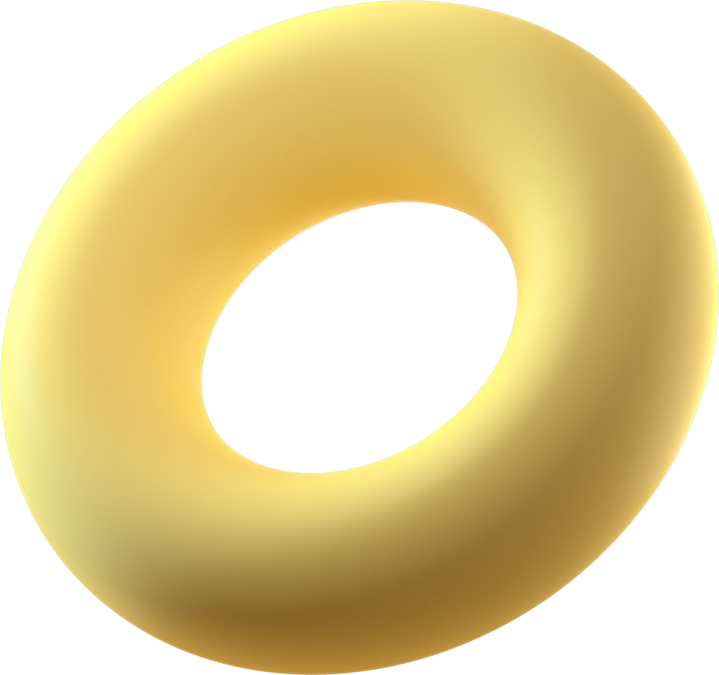 Luyện tập 3
Giải
Tính
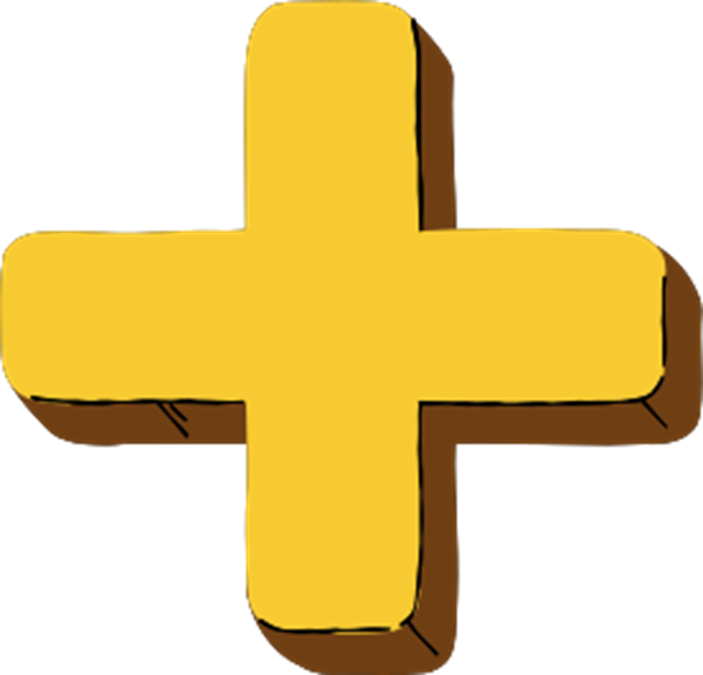 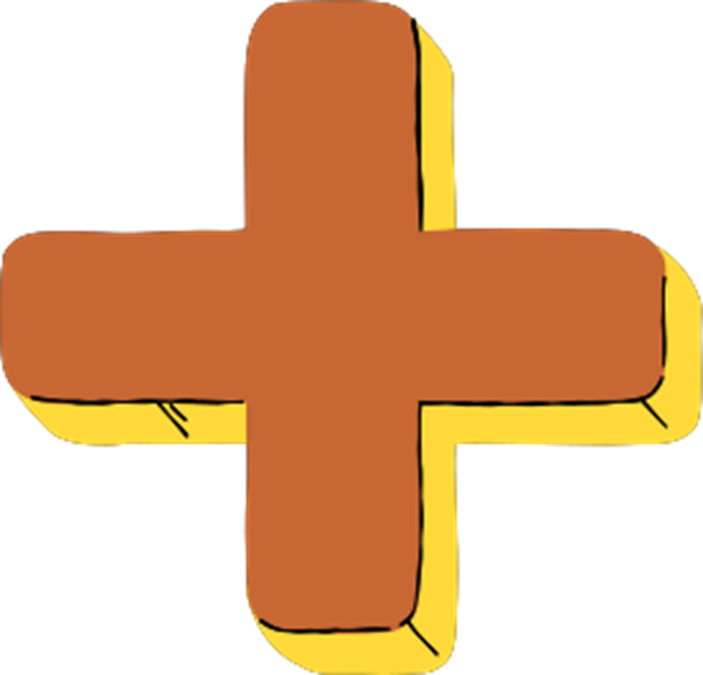 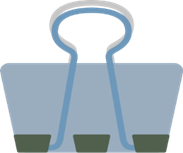 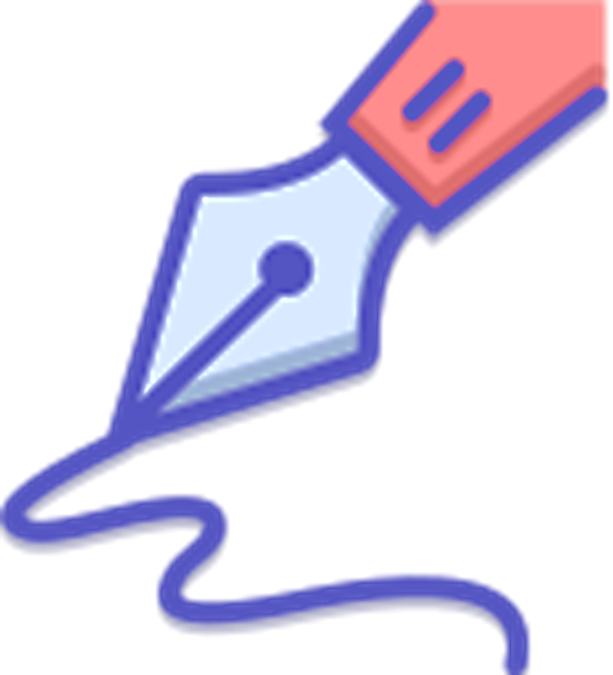 2. CÔNG THỨC NHÂN ĐÔI
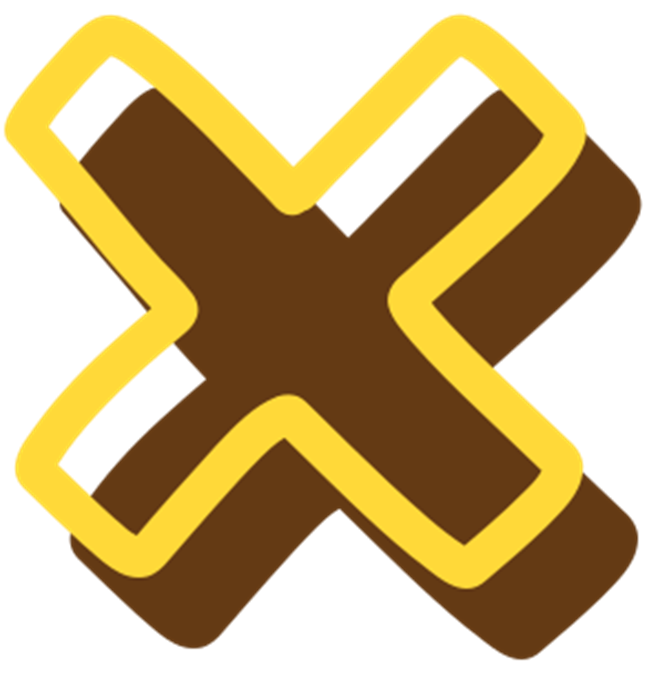 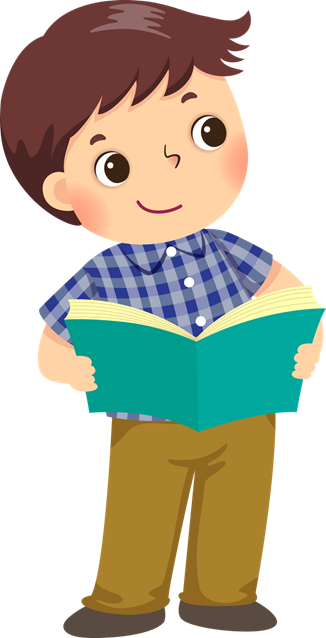 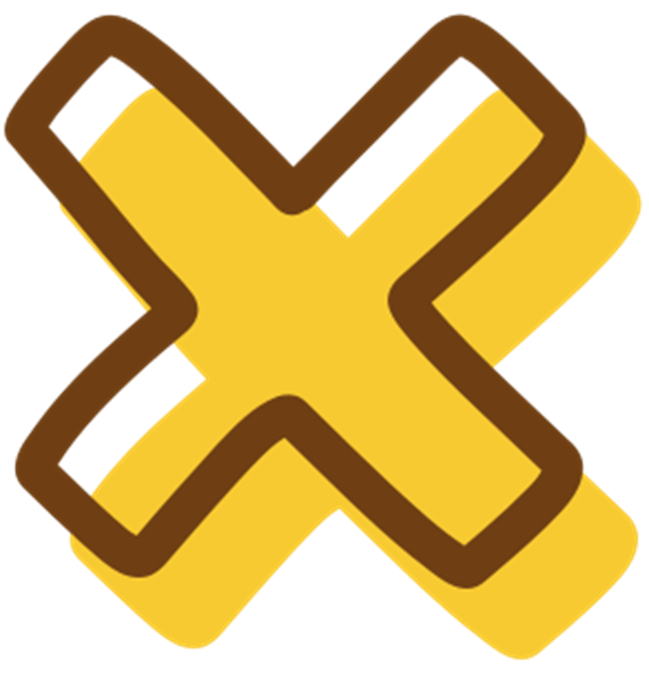 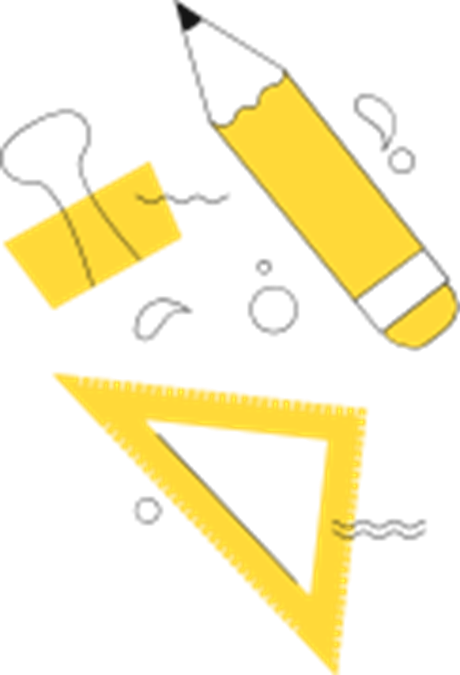 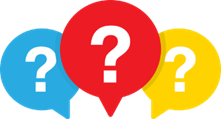 Thảo luận nhóm đôi, hoàn thành HĐ4.
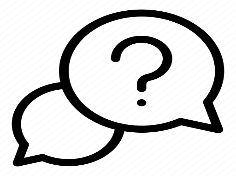 HĐ 4:
Giải
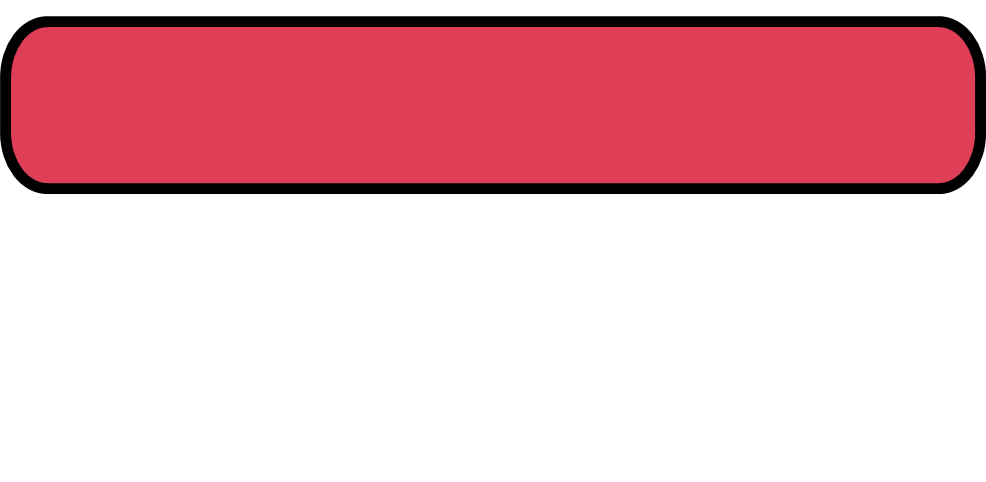 THẢO LUẬN NHÓM
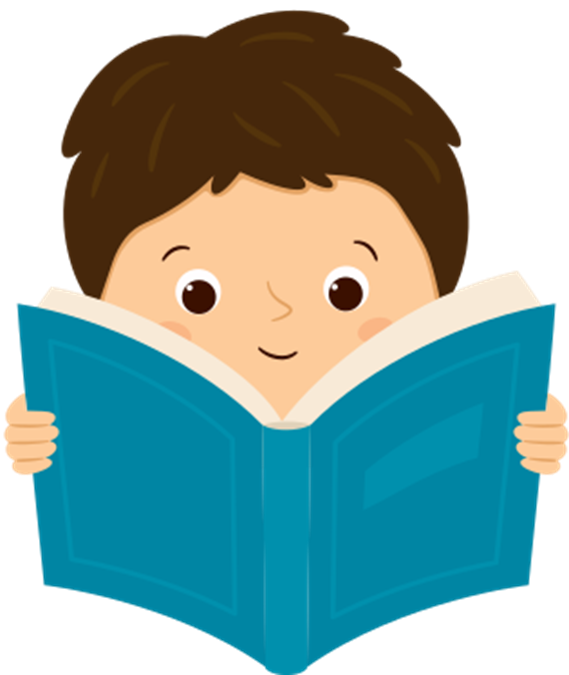 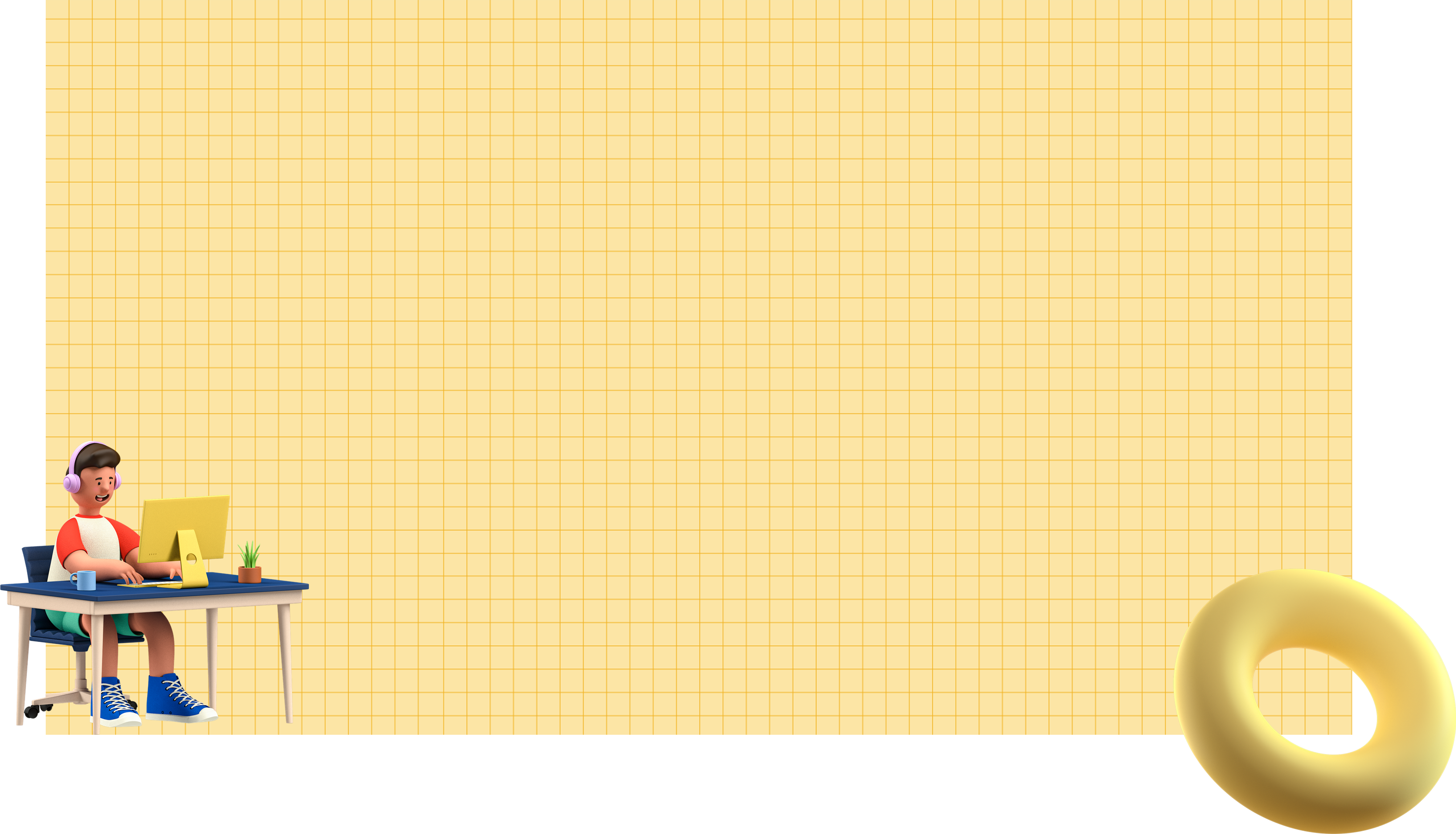 KẾT LUẬN
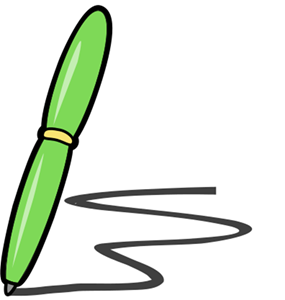 (Khi các biểu thức đều có nghĩa)
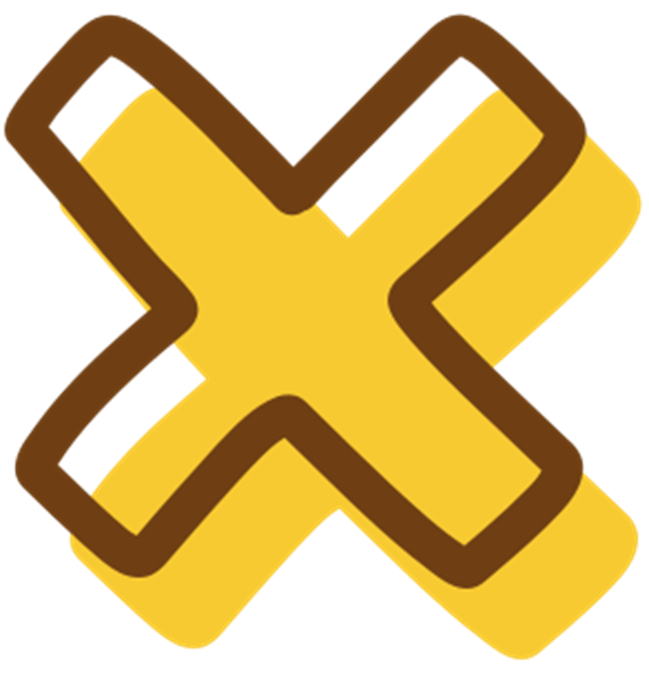 NHẬN XÉT
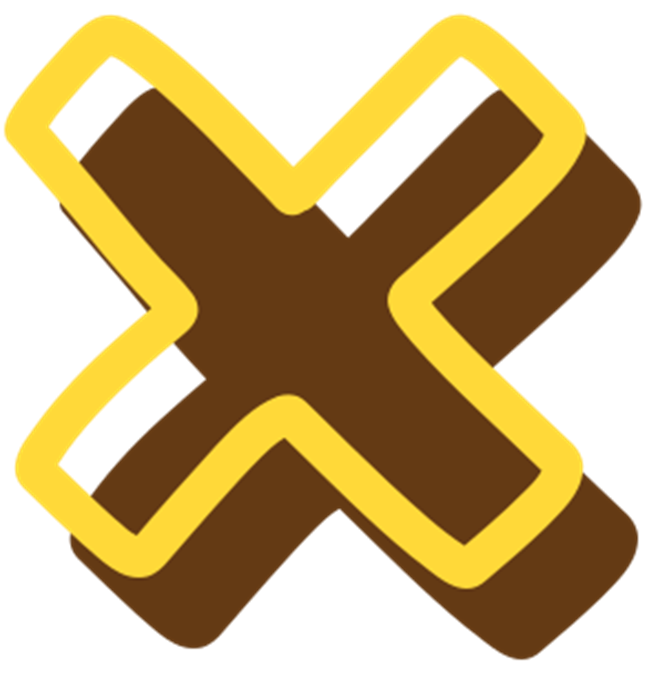 (thường gọi là công thức hạ bậc).
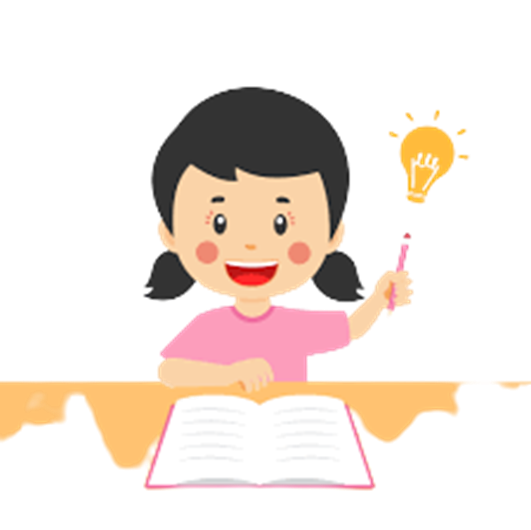 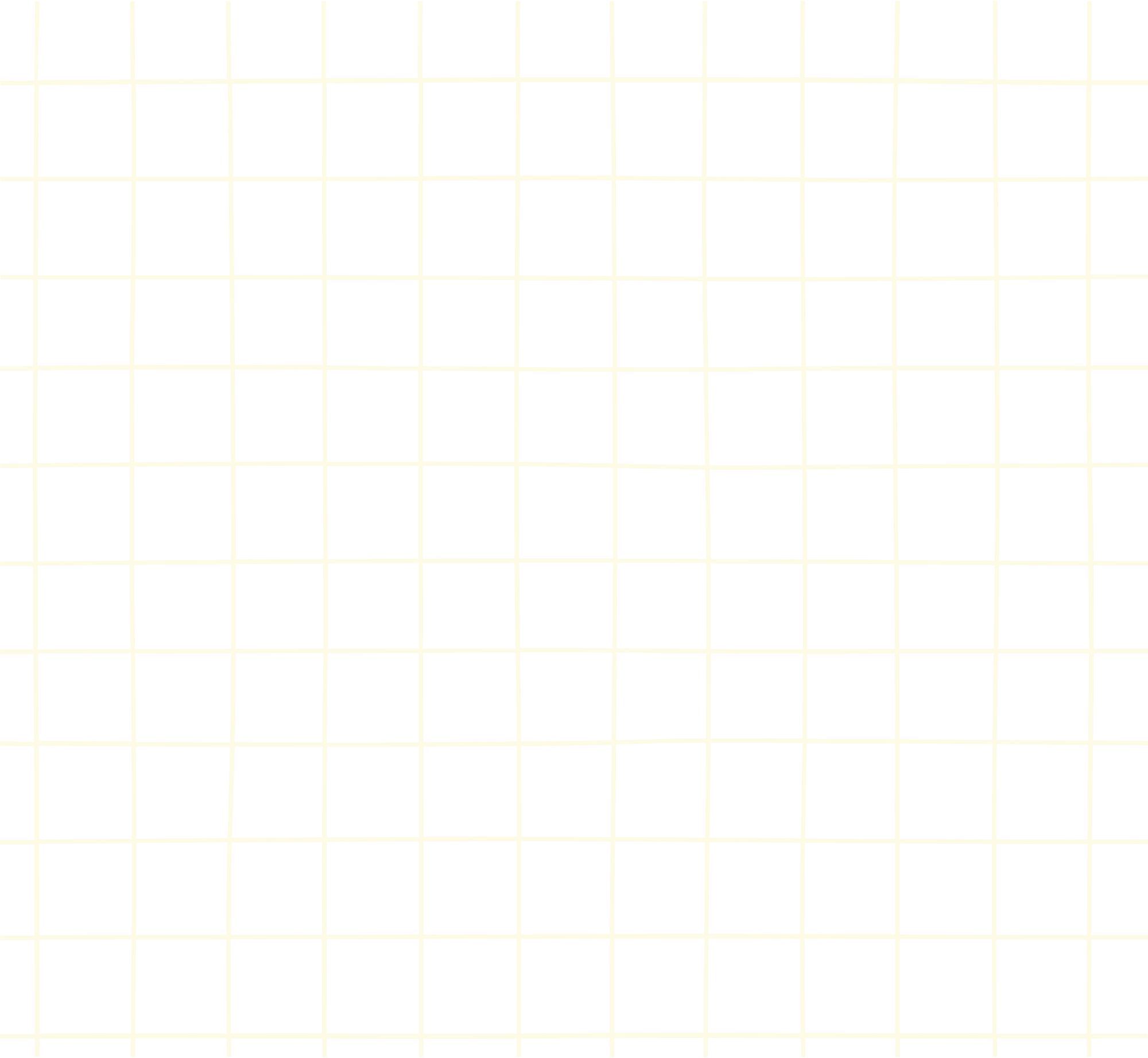 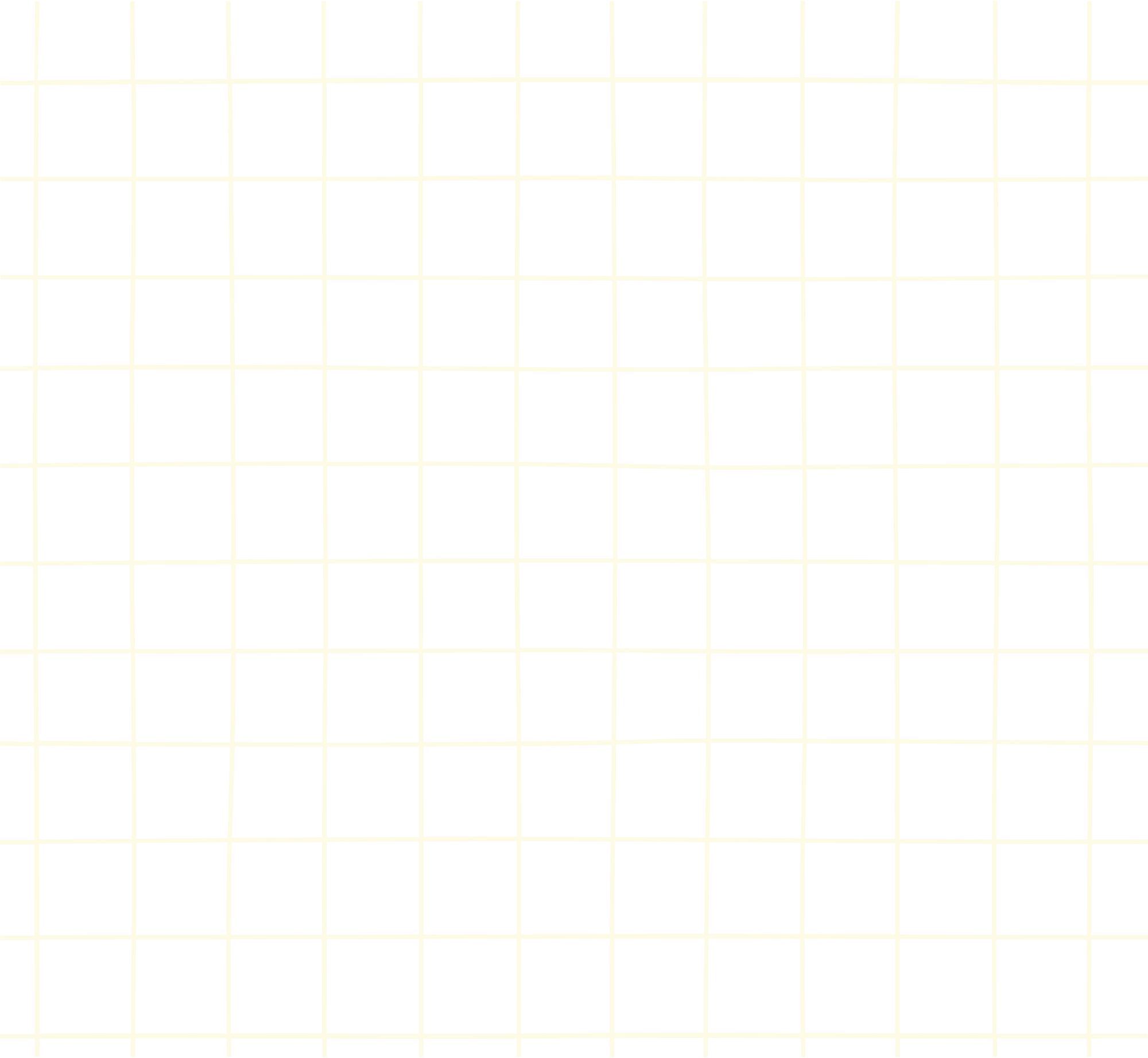 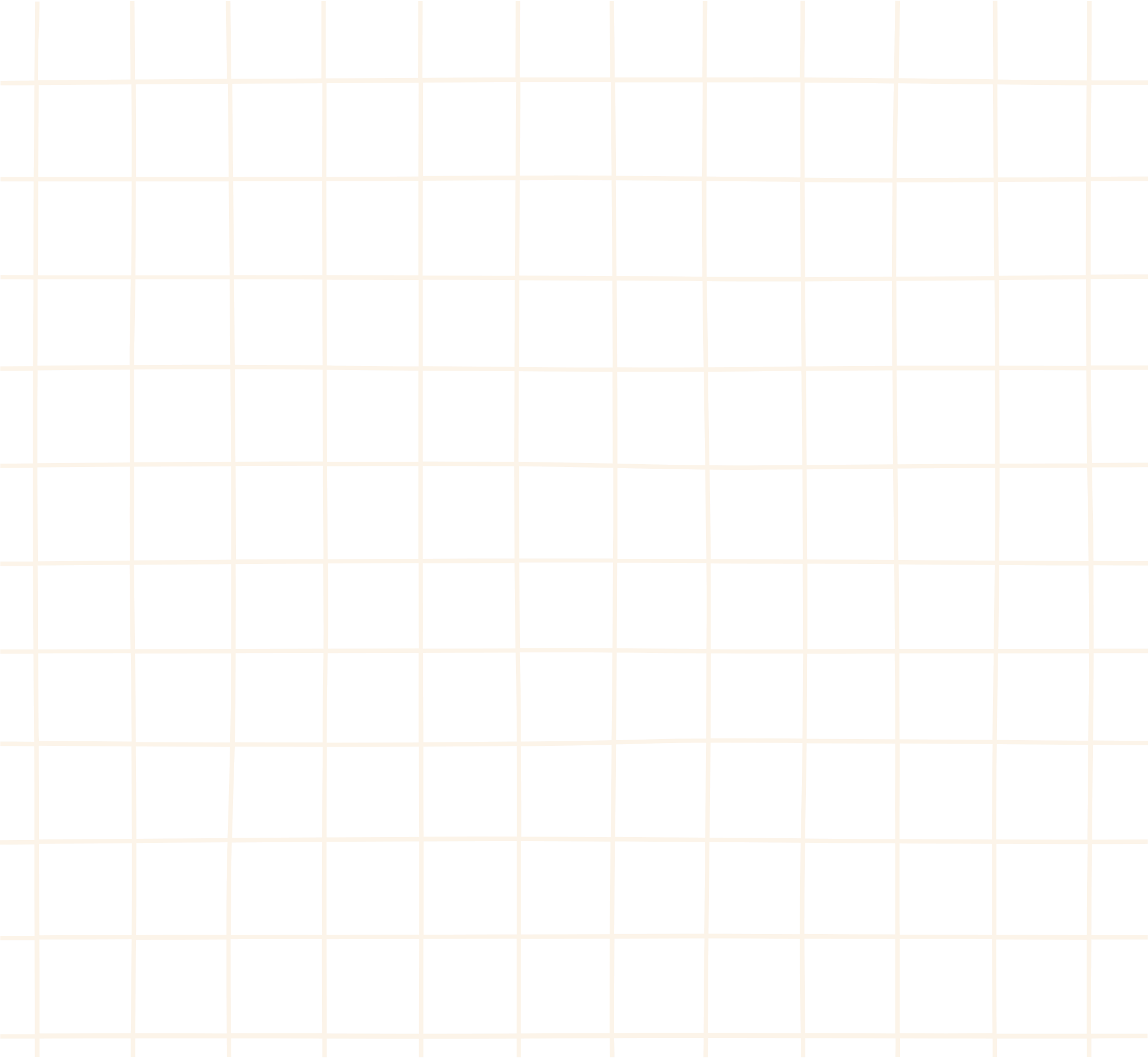 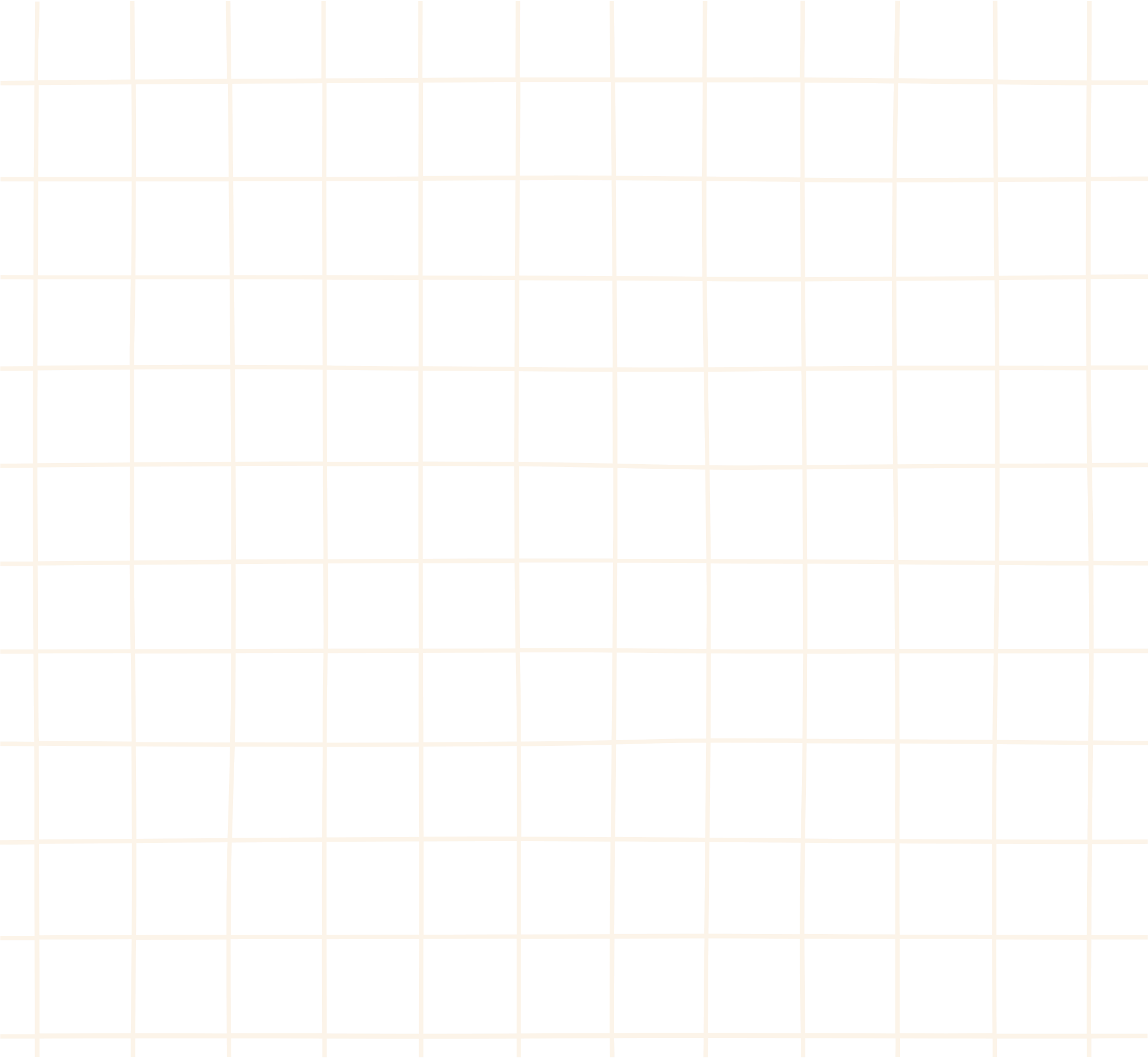 Ví dụ 4: (SGK – tr18)
Giải
Cho                            . Tính:
a) Do                             nên
Suy ra
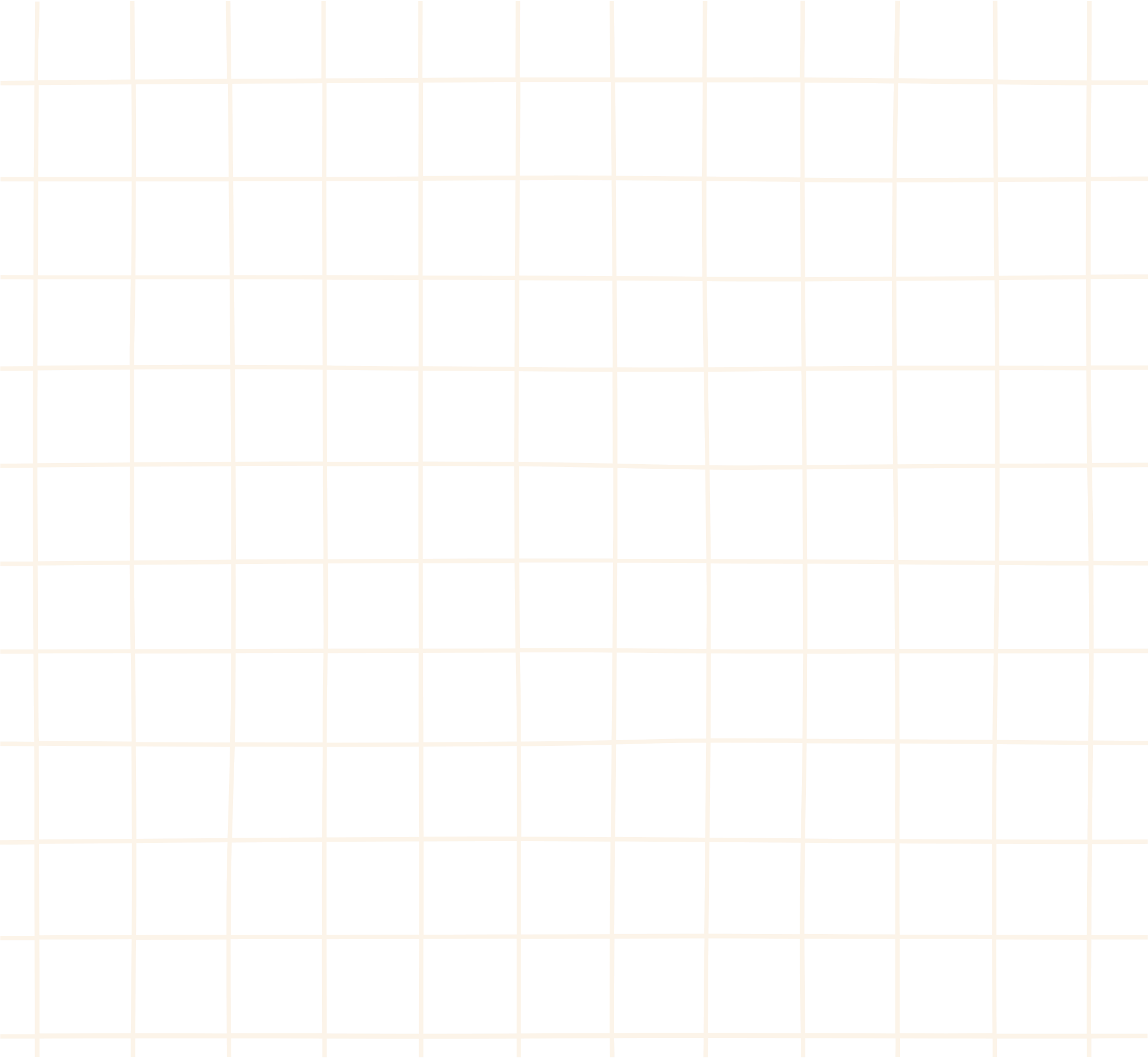 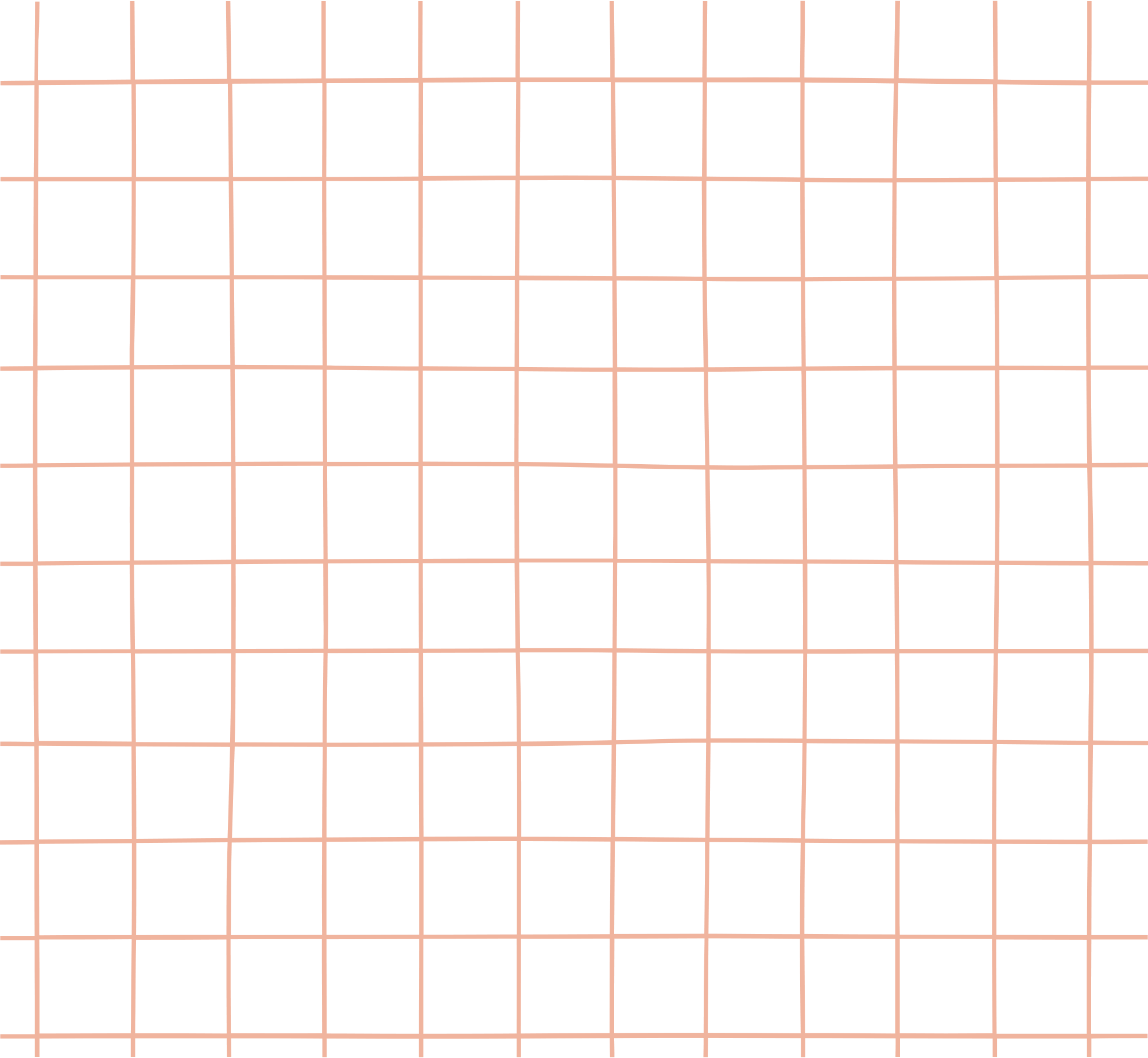 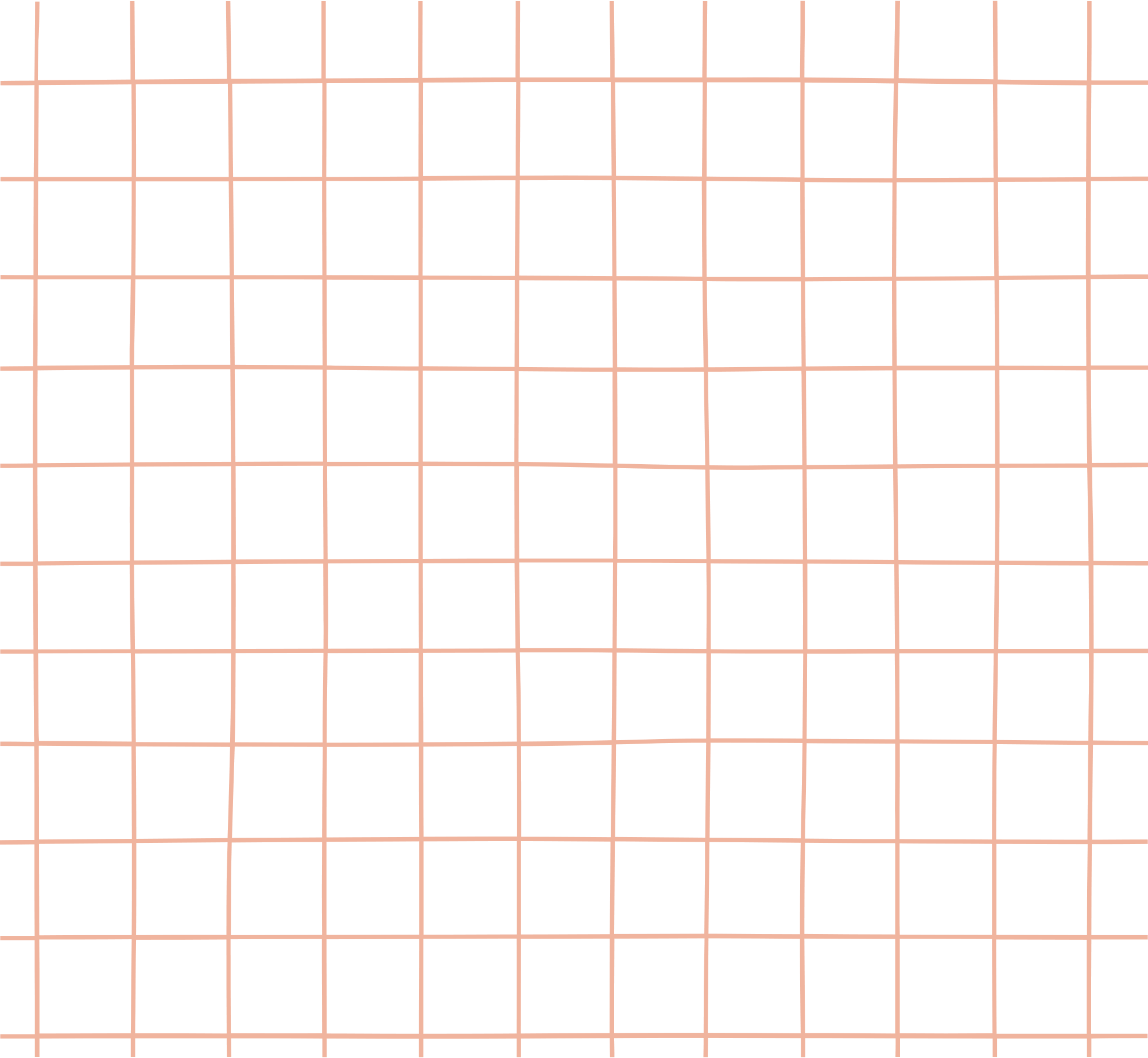 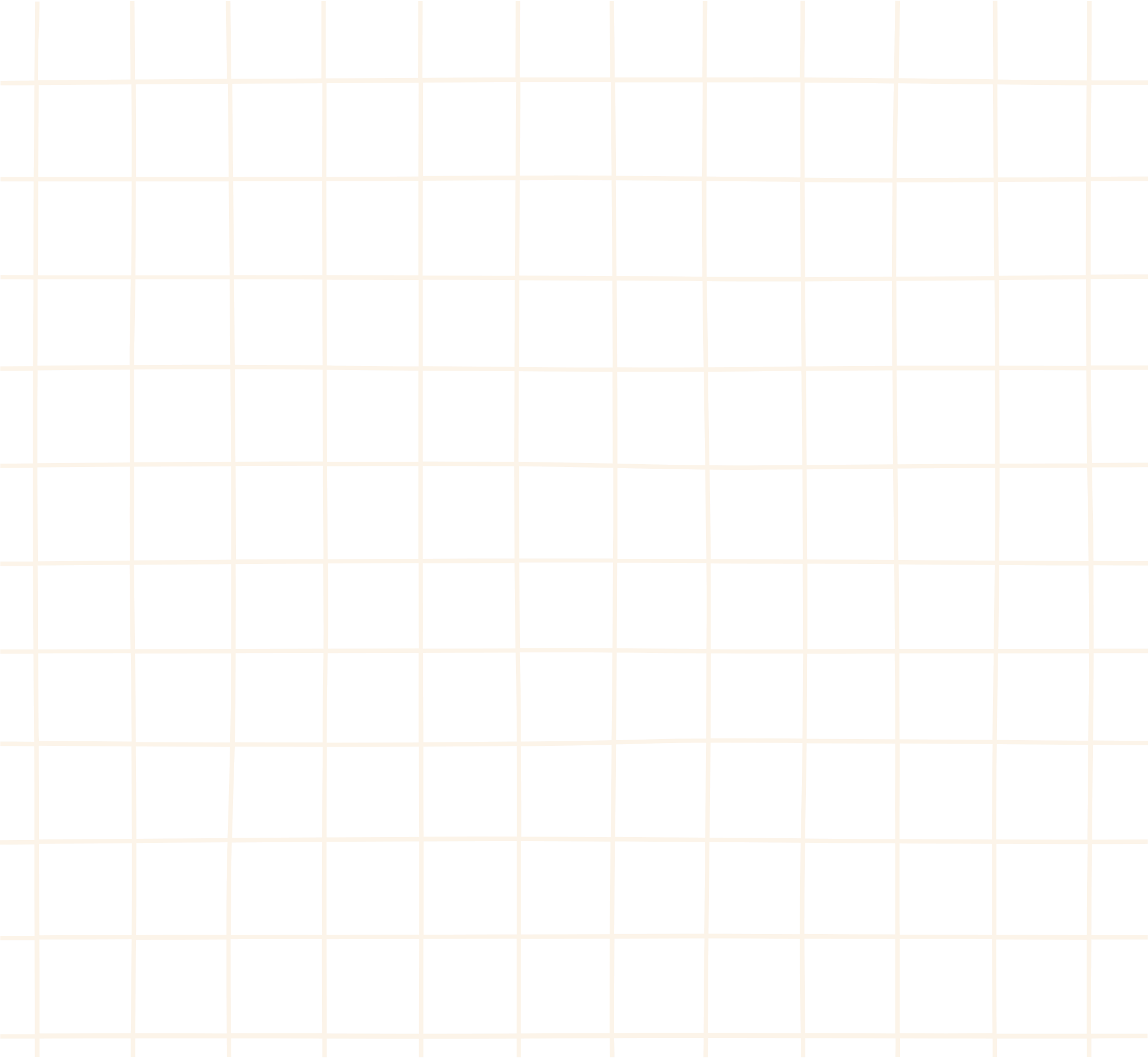 b) Áp dụng công thức nhân đôi, ta có:
hay
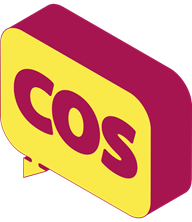 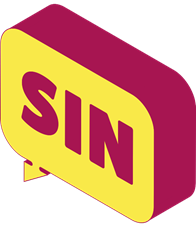 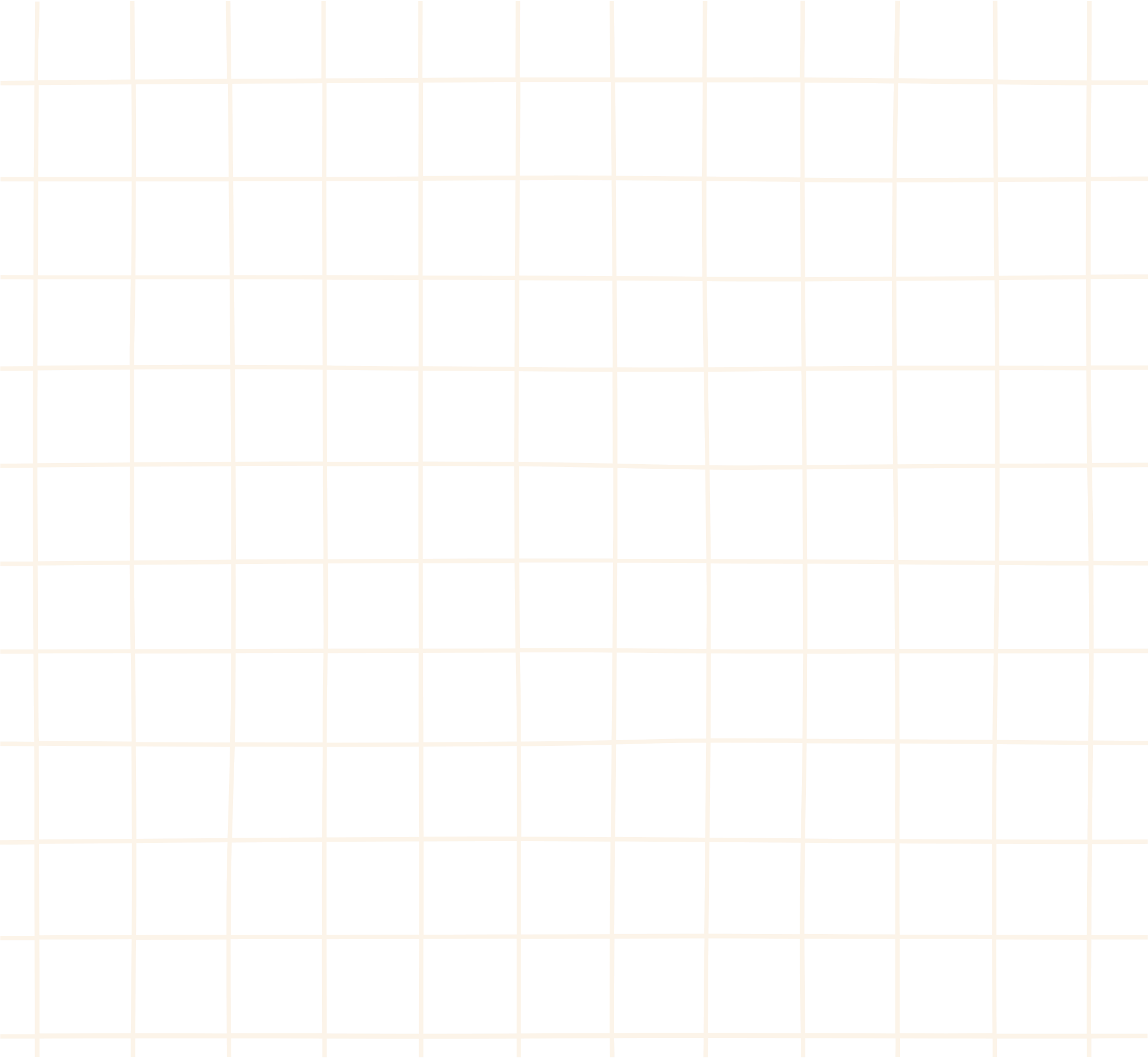 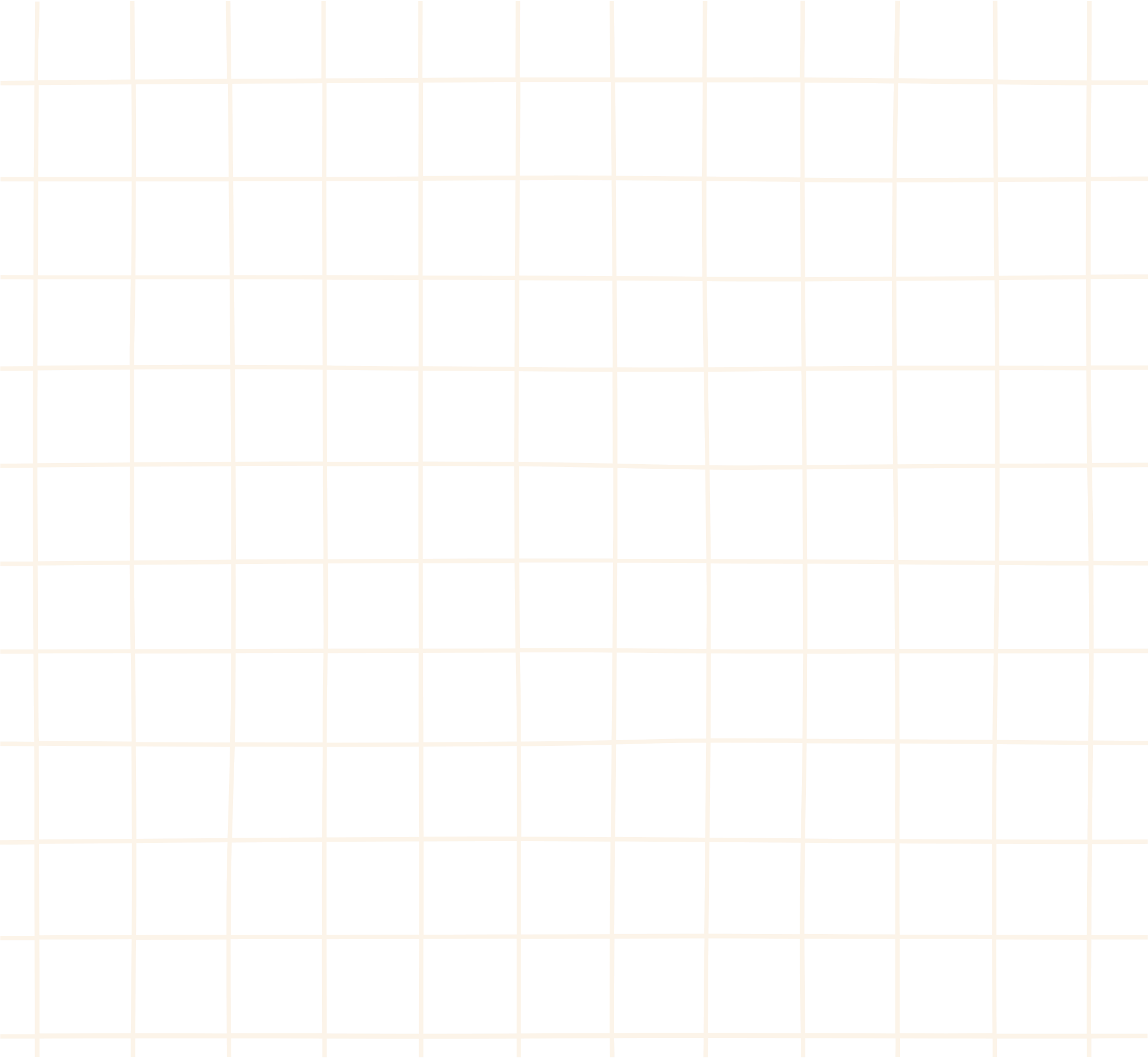 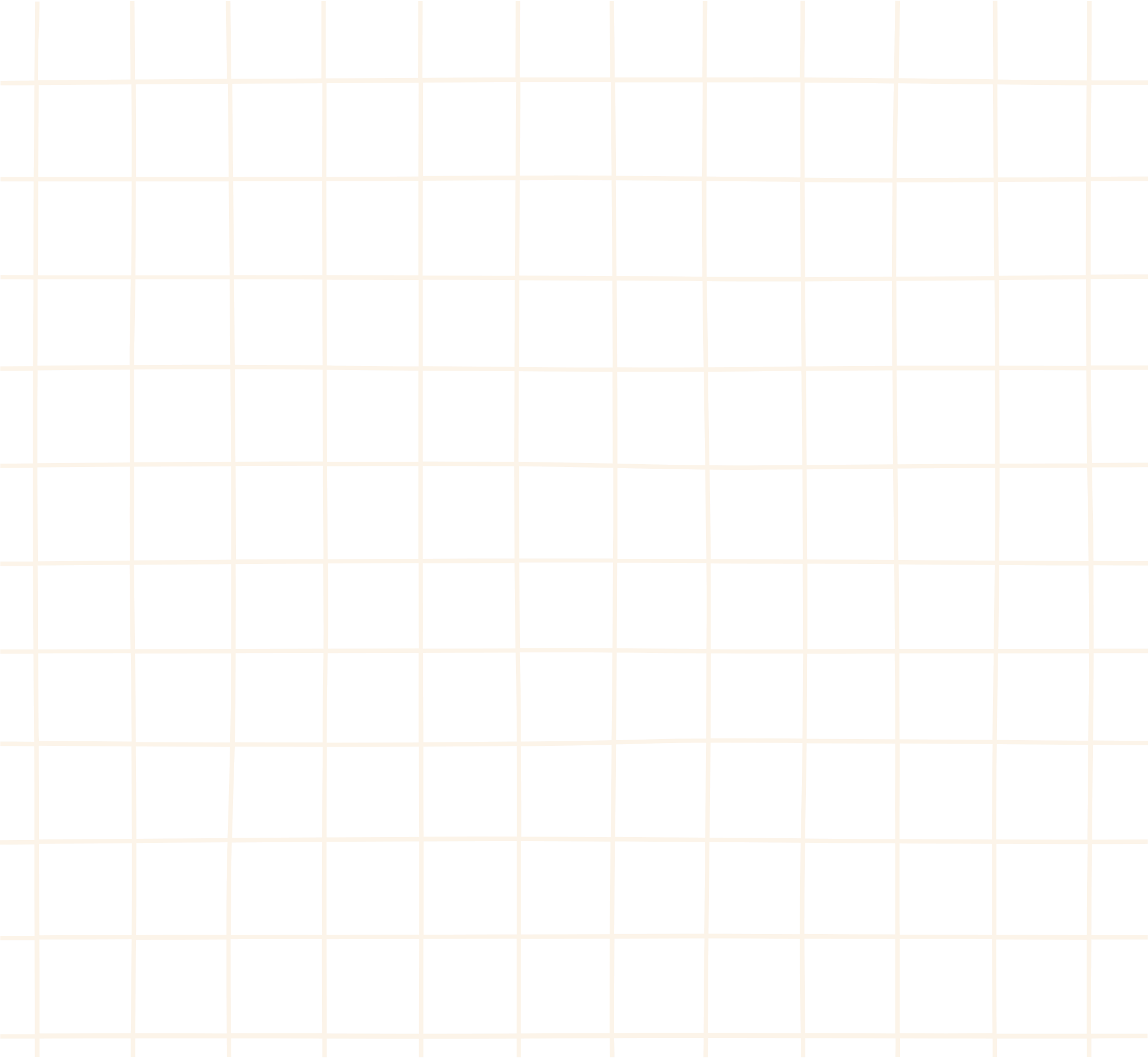 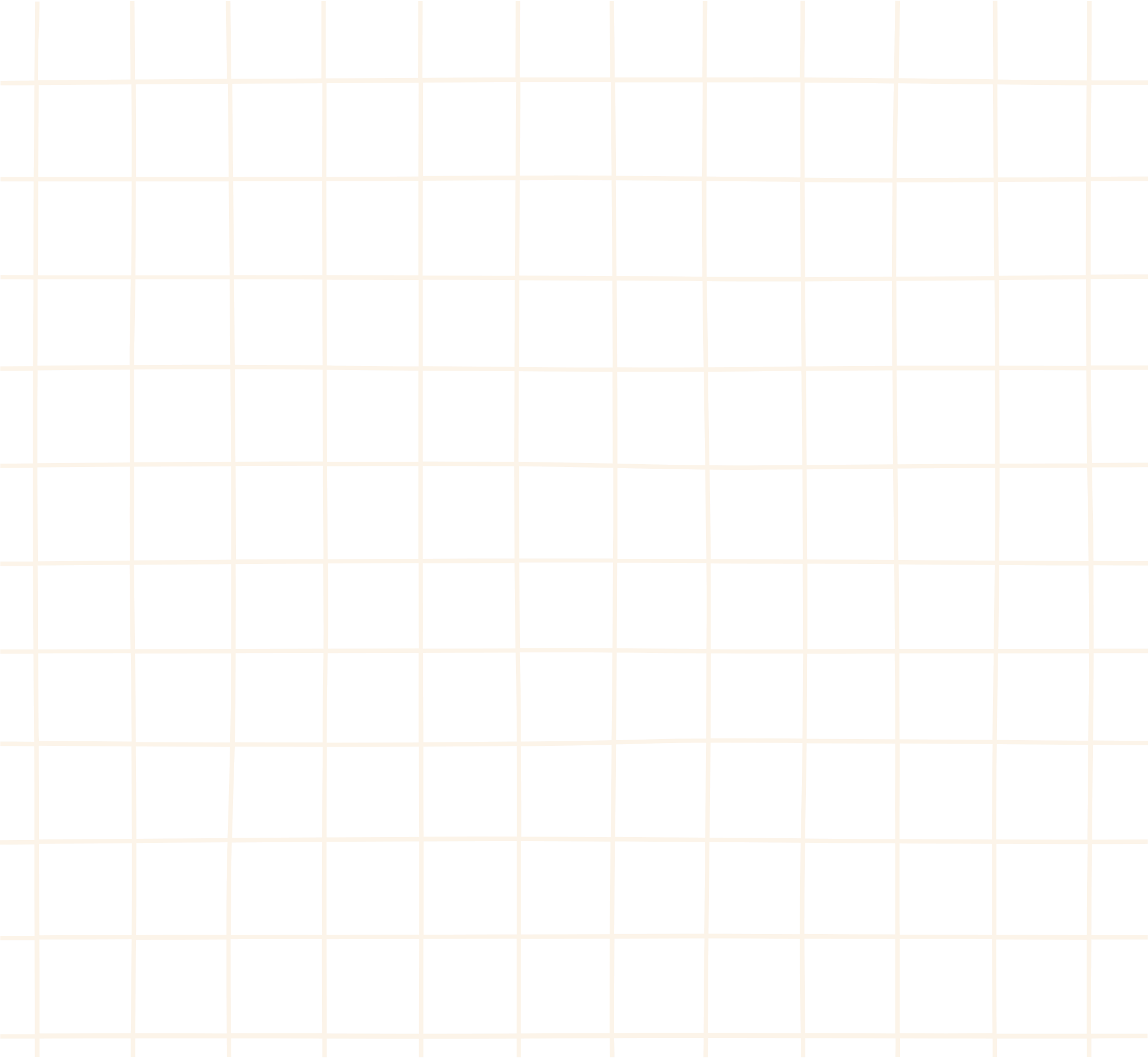 Luyện tập 4
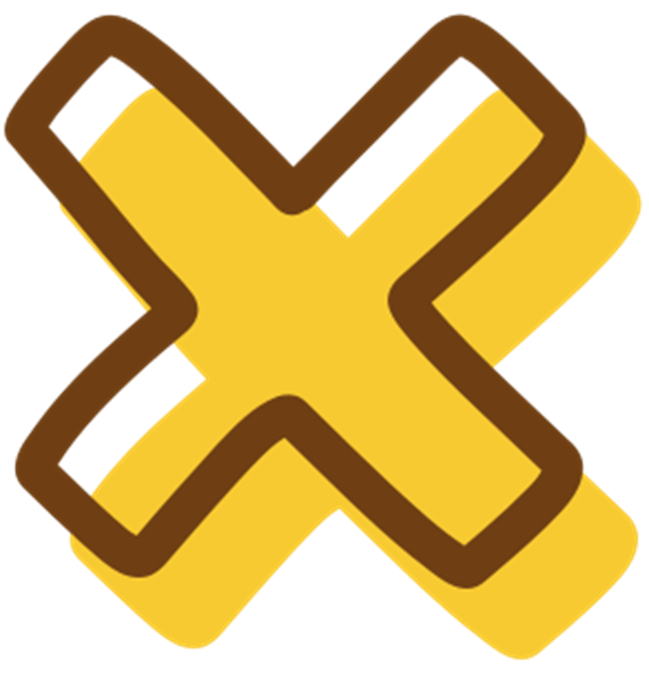 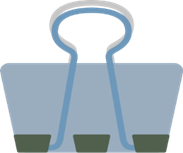 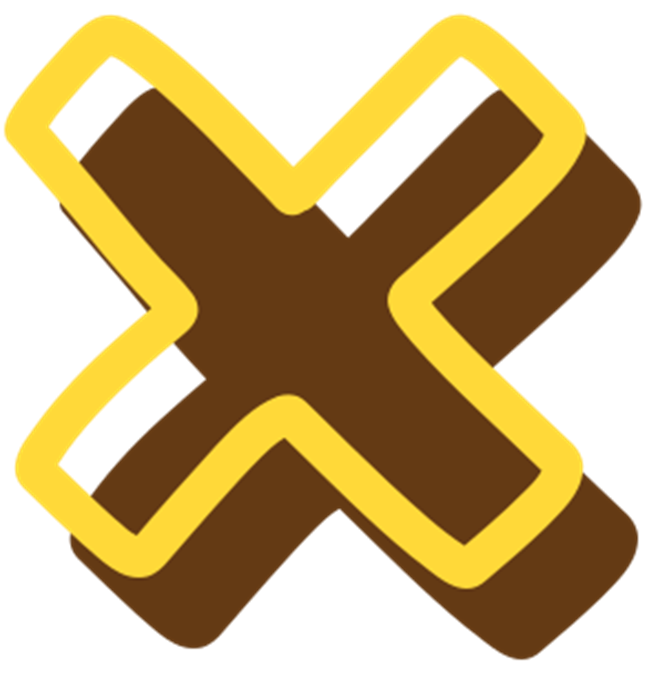 Giải
Do                    nên
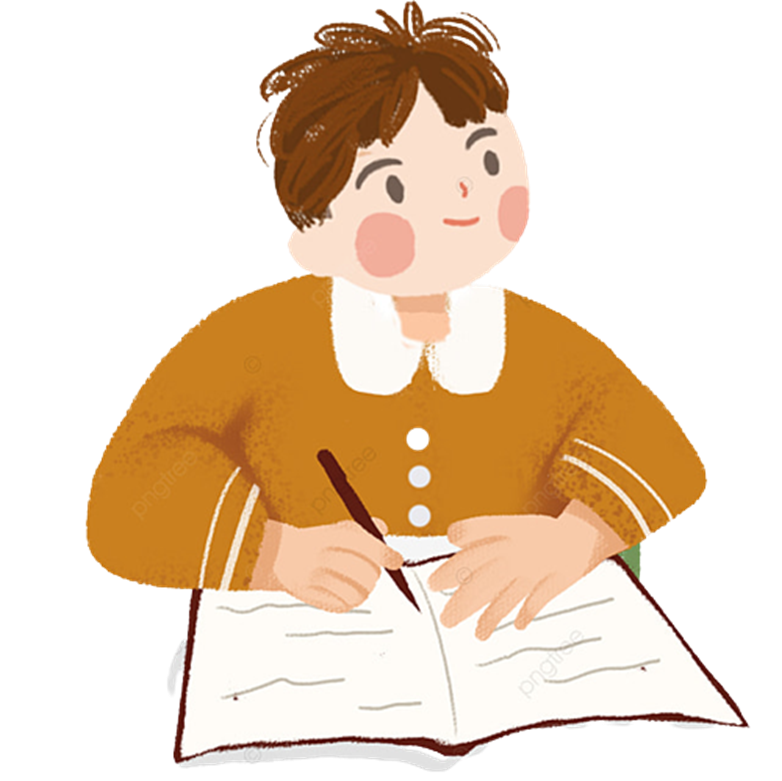 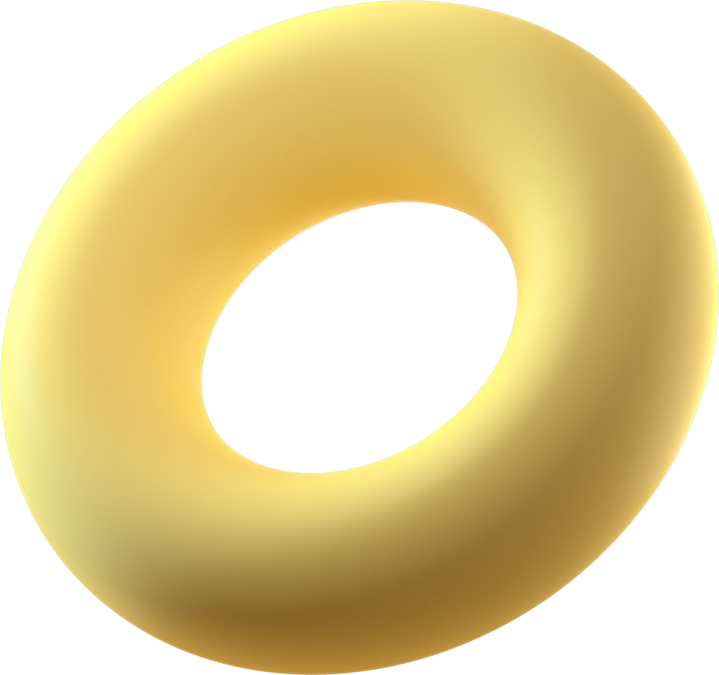 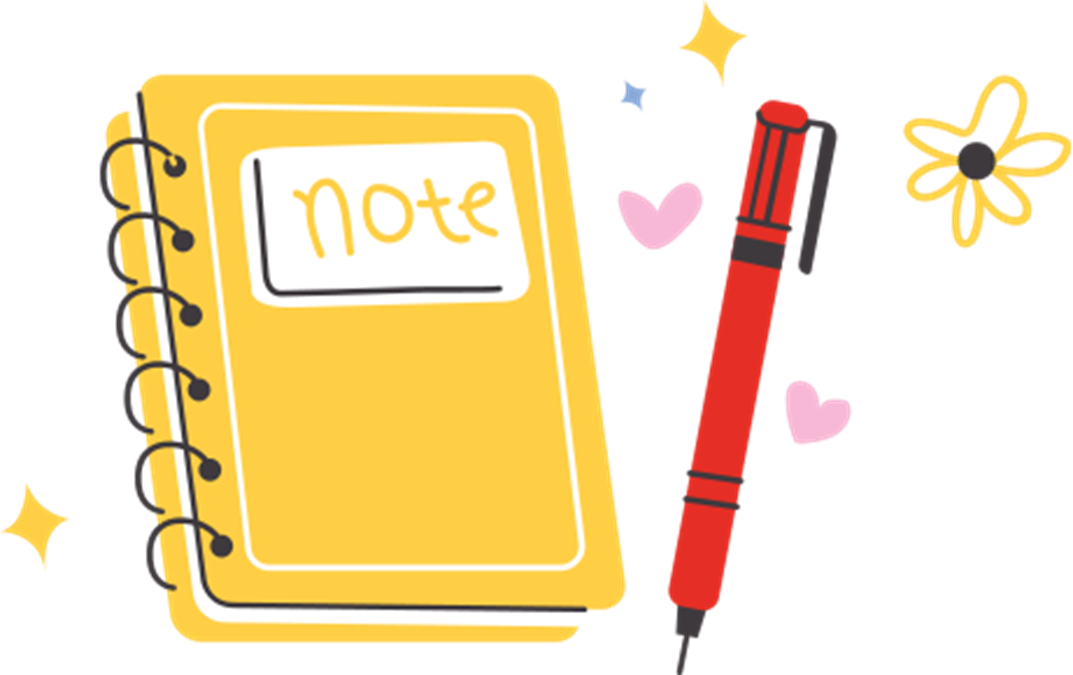 Biết                     Tính:
Ví dụ 5: (SGK – tr18)
Giải
Ta có
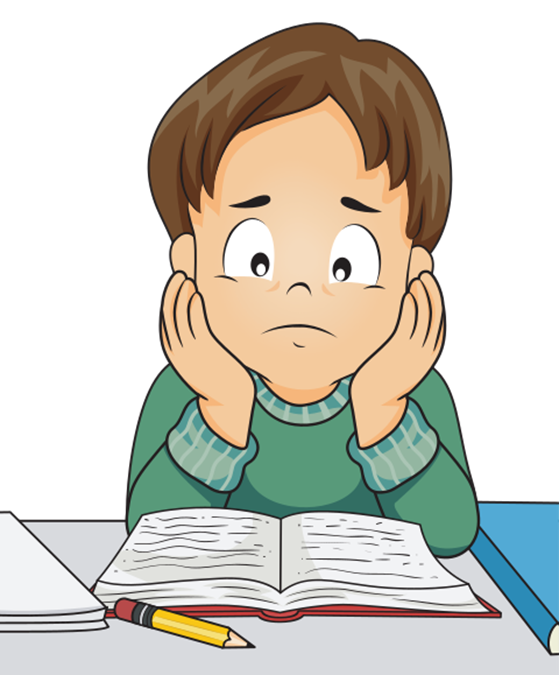 Nên
Mà
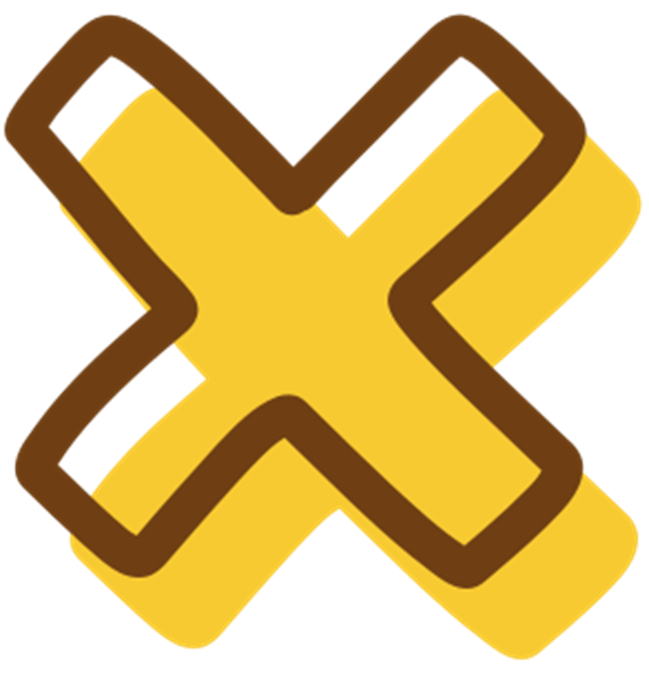 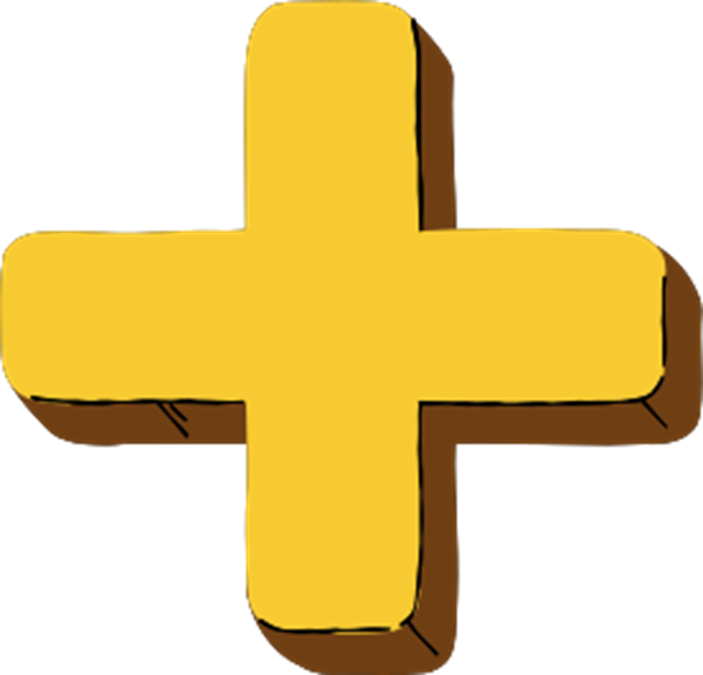 Luyện tập 5
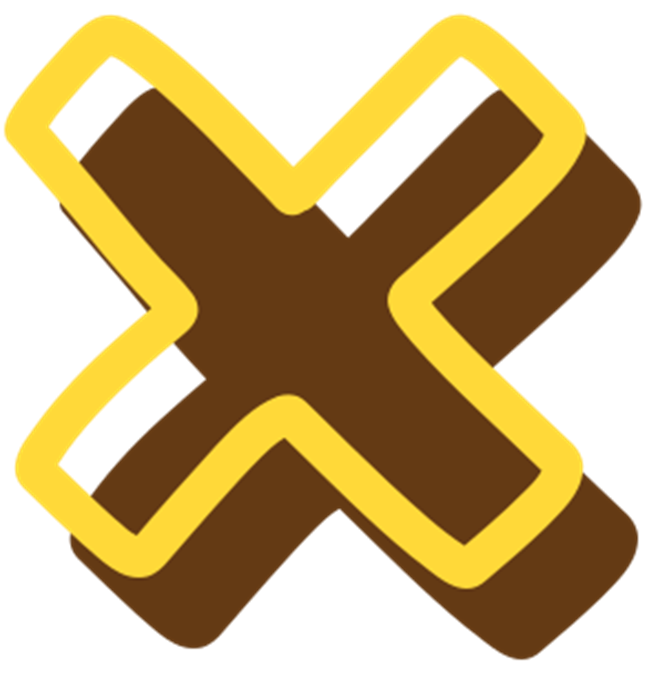 Tính
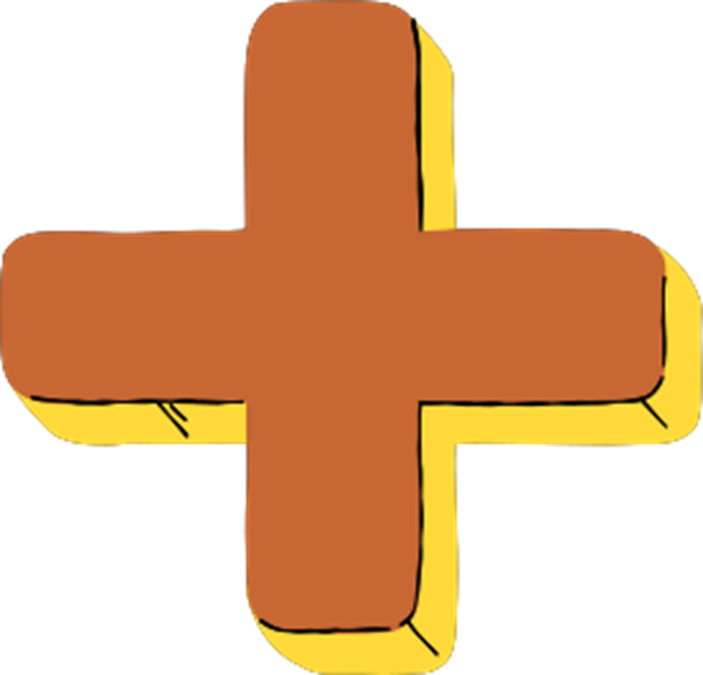 Giải
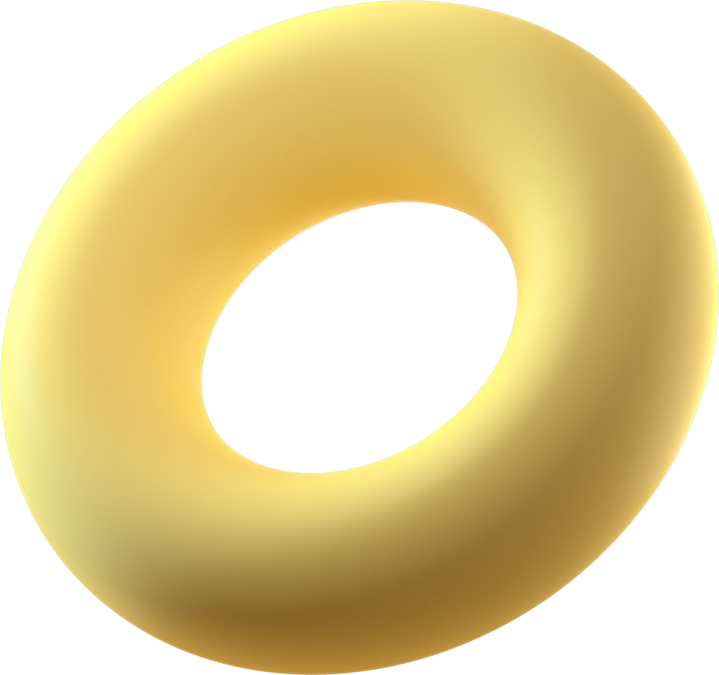 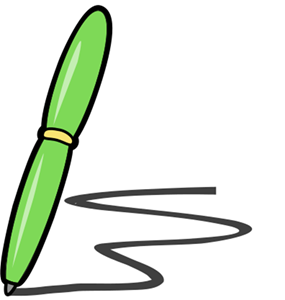 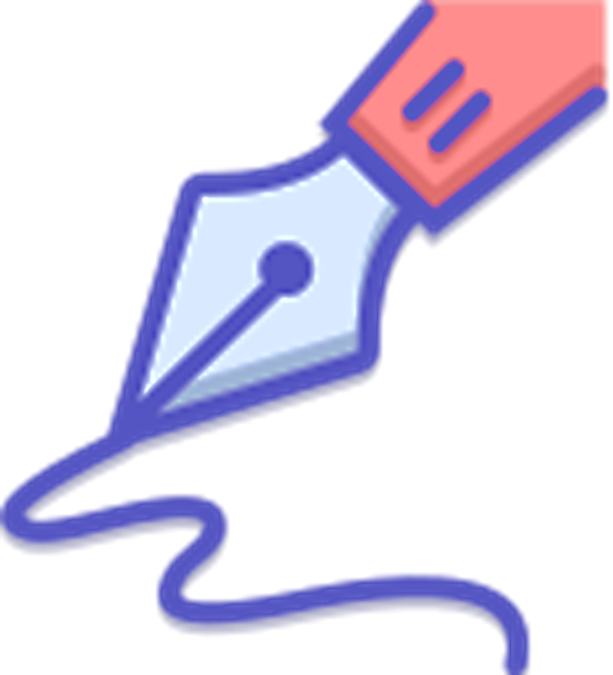 3. CÔNG THỨC BIẾN ĐỔI TÍCH THÀNH TỔNG. CÔNG THỨC BIẾN ĐỔI TỔNG THÀNH TÍCH
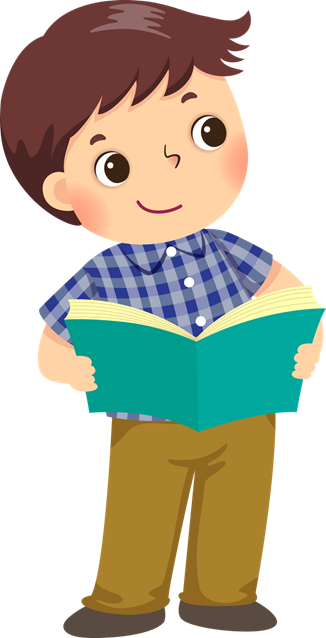 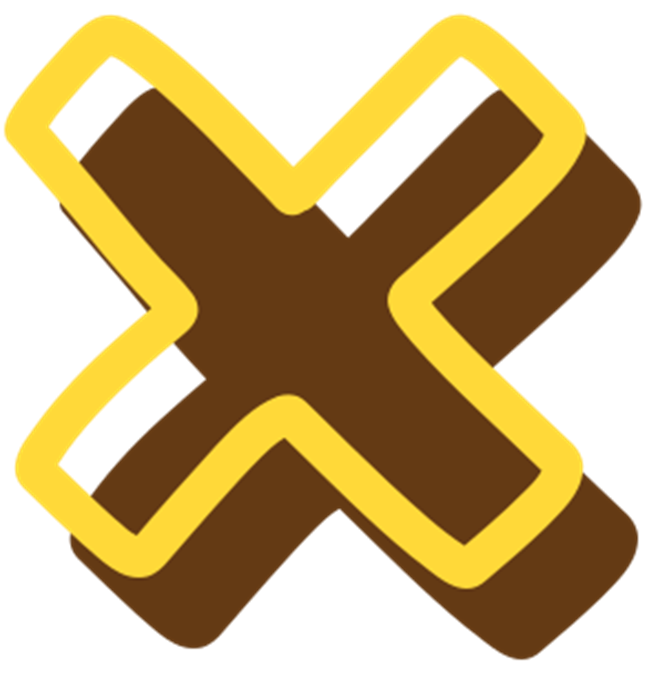 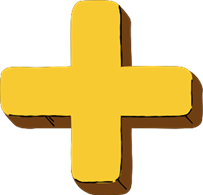 CÔNG THỨC BIẾN ĐỔI TÍCH THÀNH TỔNG
PHIẾU HỌC TẬP
Câu 1
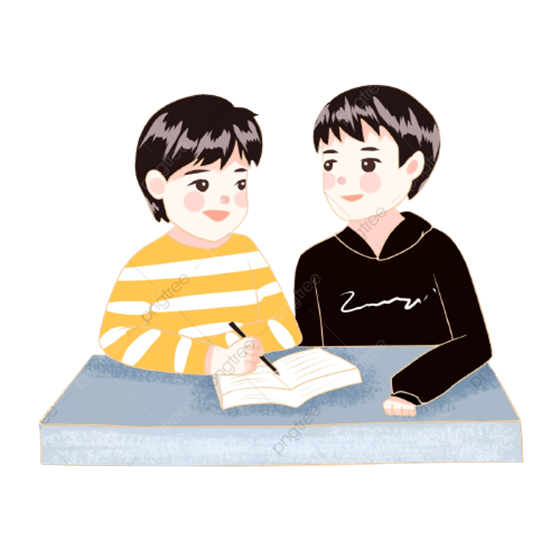 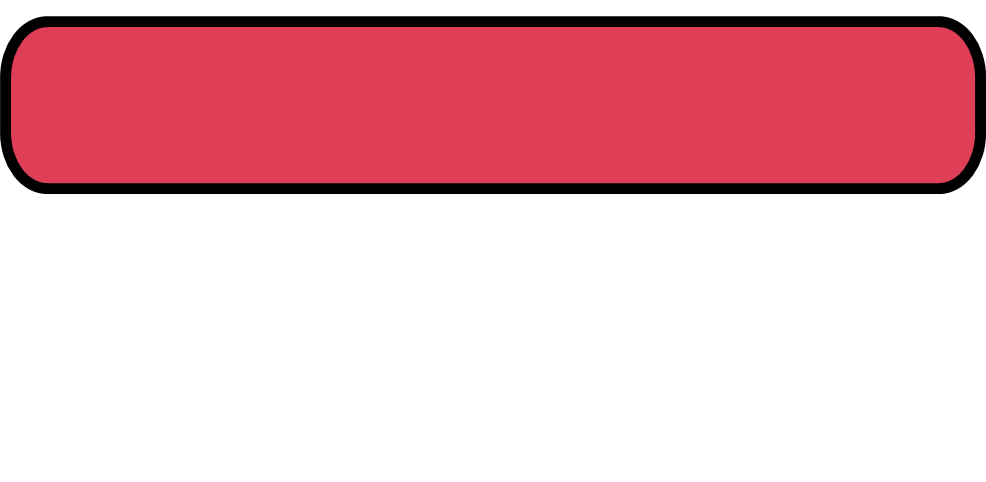 THẢO LUẬN NHÓM
Câu 1
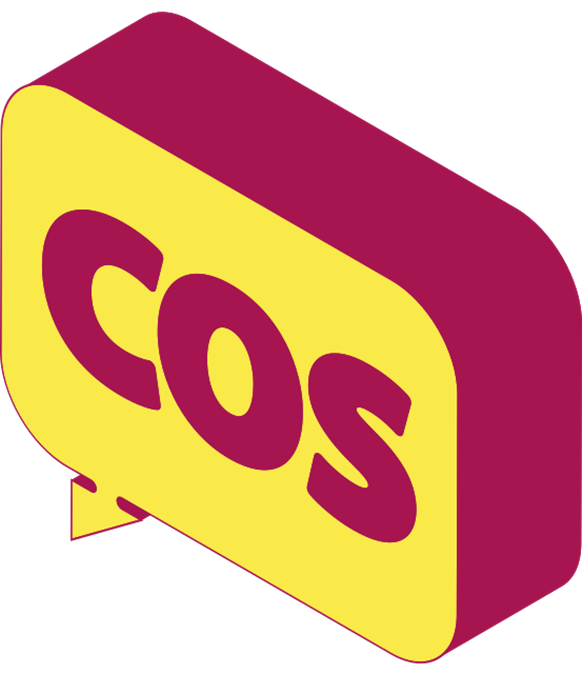 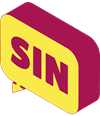 Giải
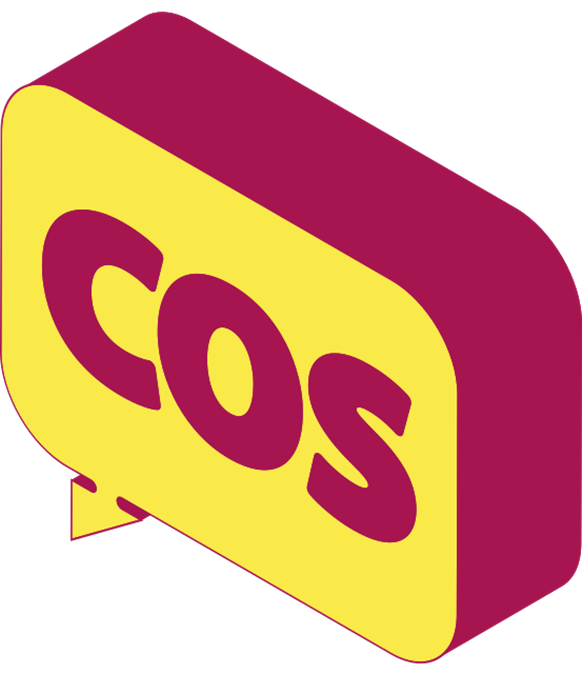 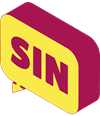 Câu 1
b) Áp dụng kết quả câu a, hãy điền vào chỗ chấm sao cho được khẳng định đúng.
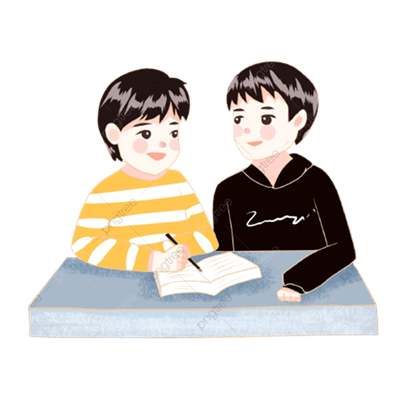 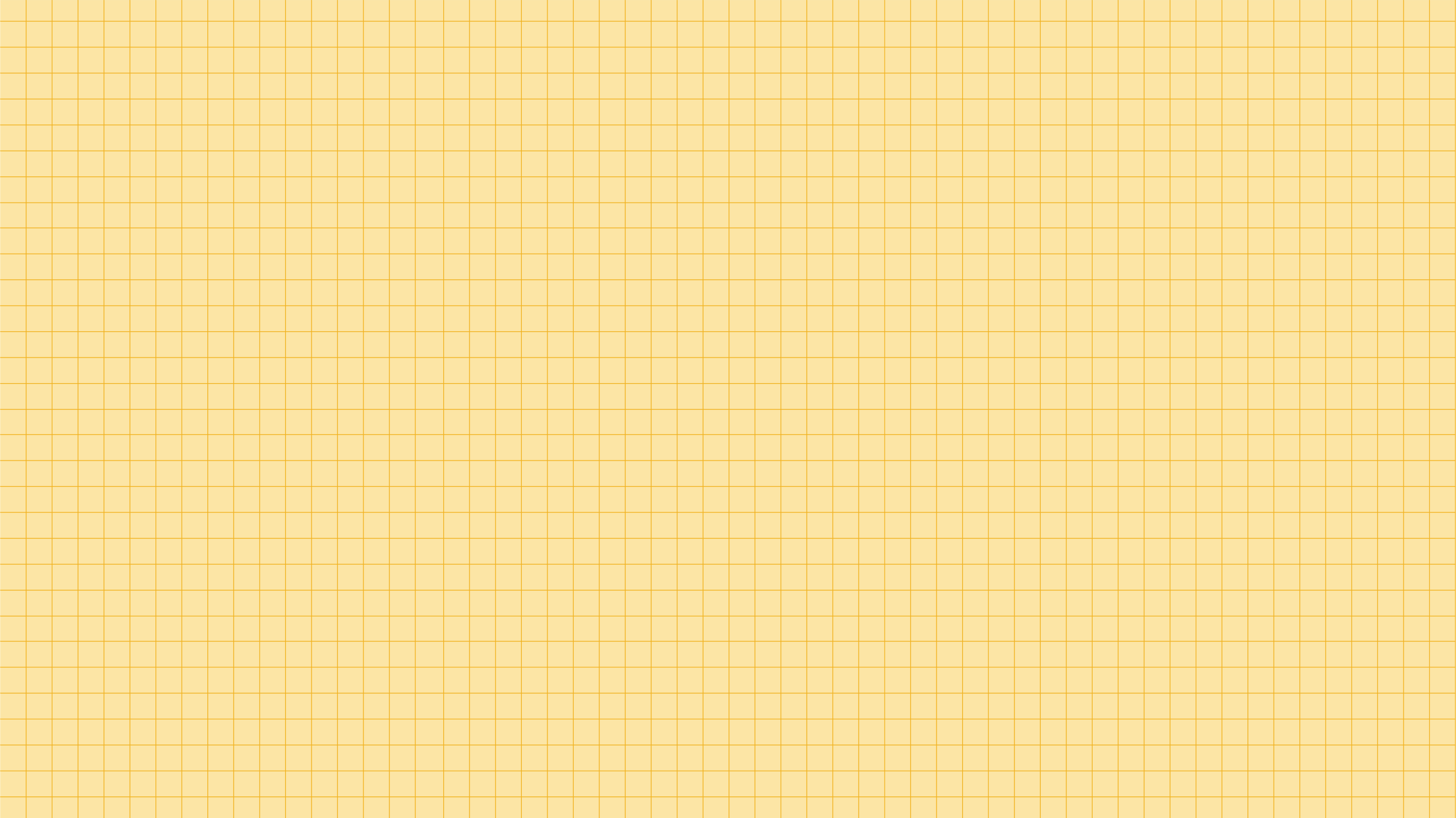 KẾT LUẬN
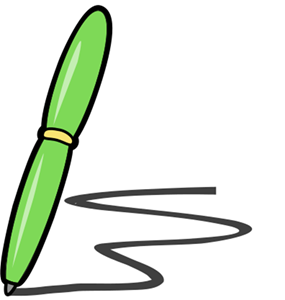 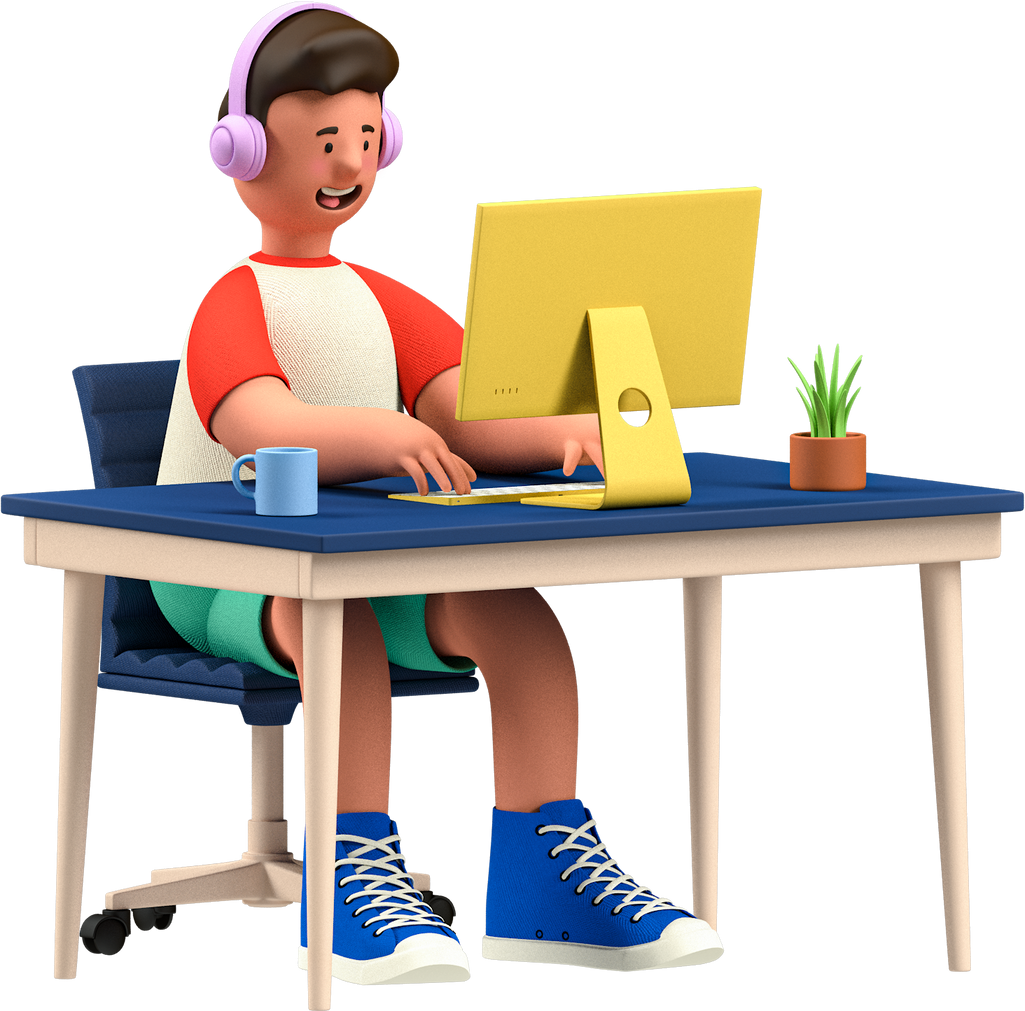 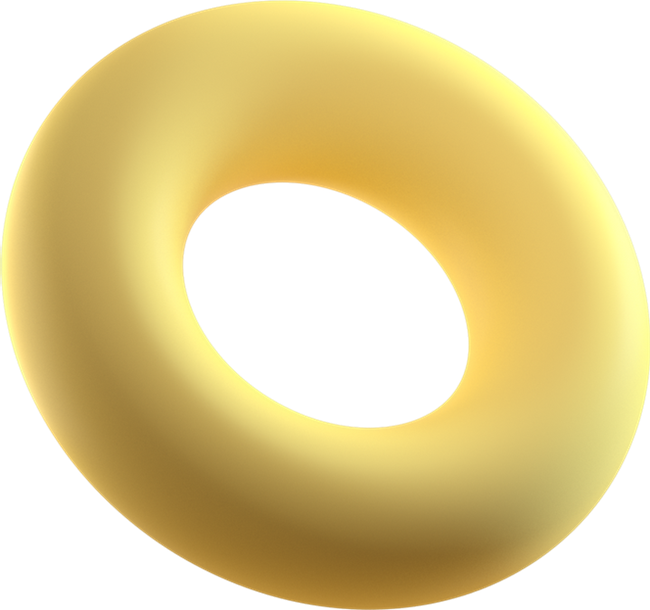 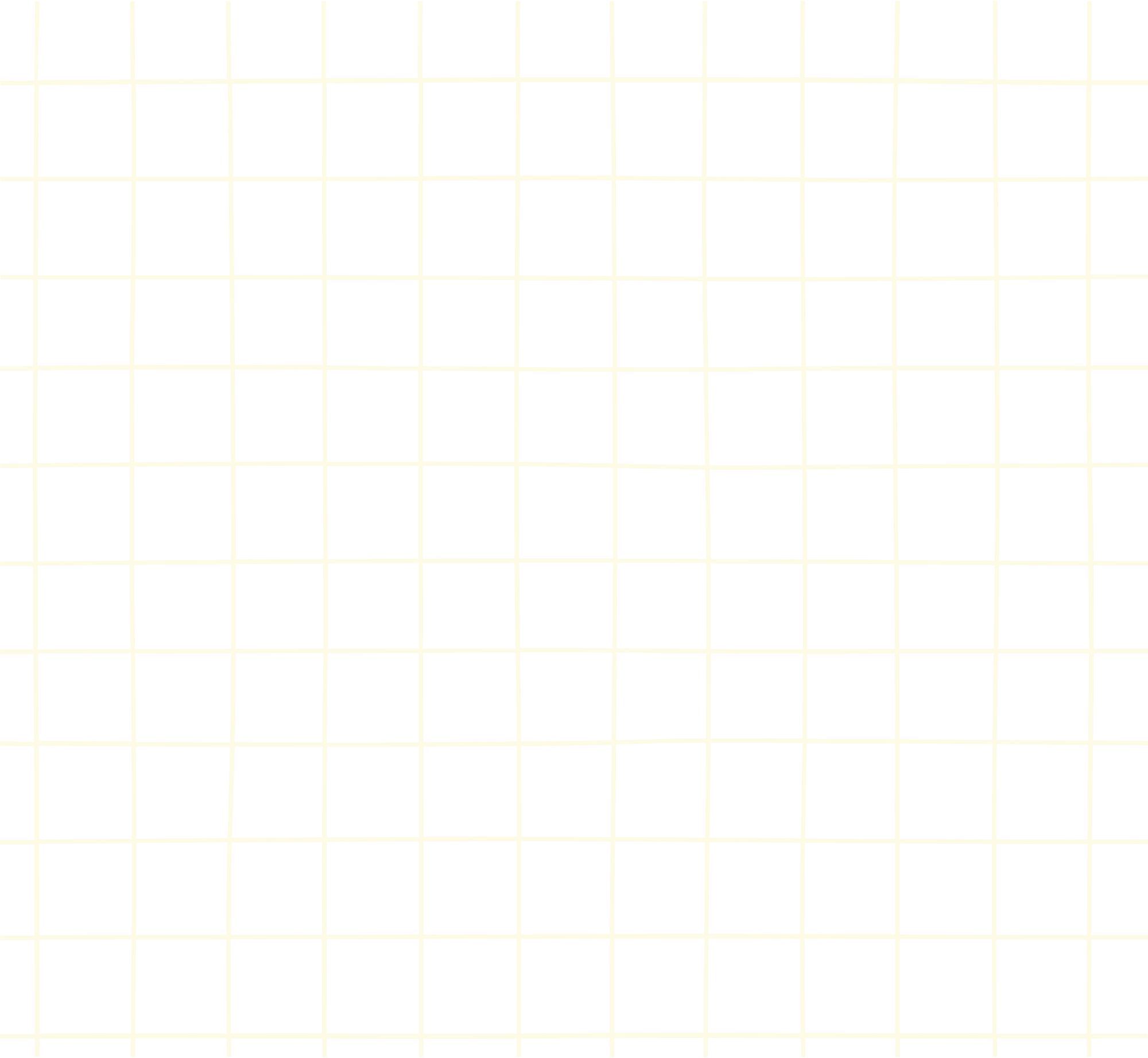 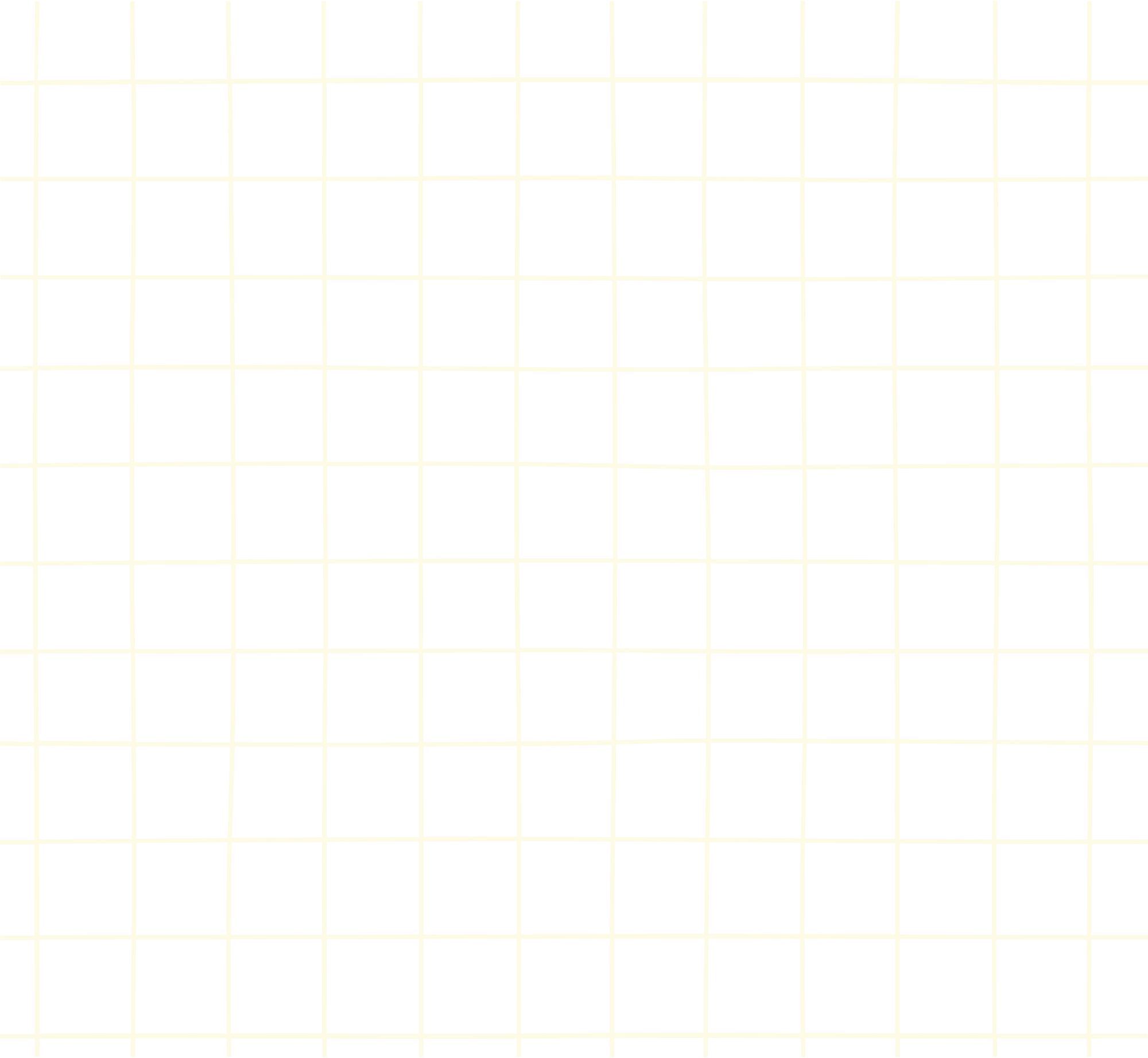 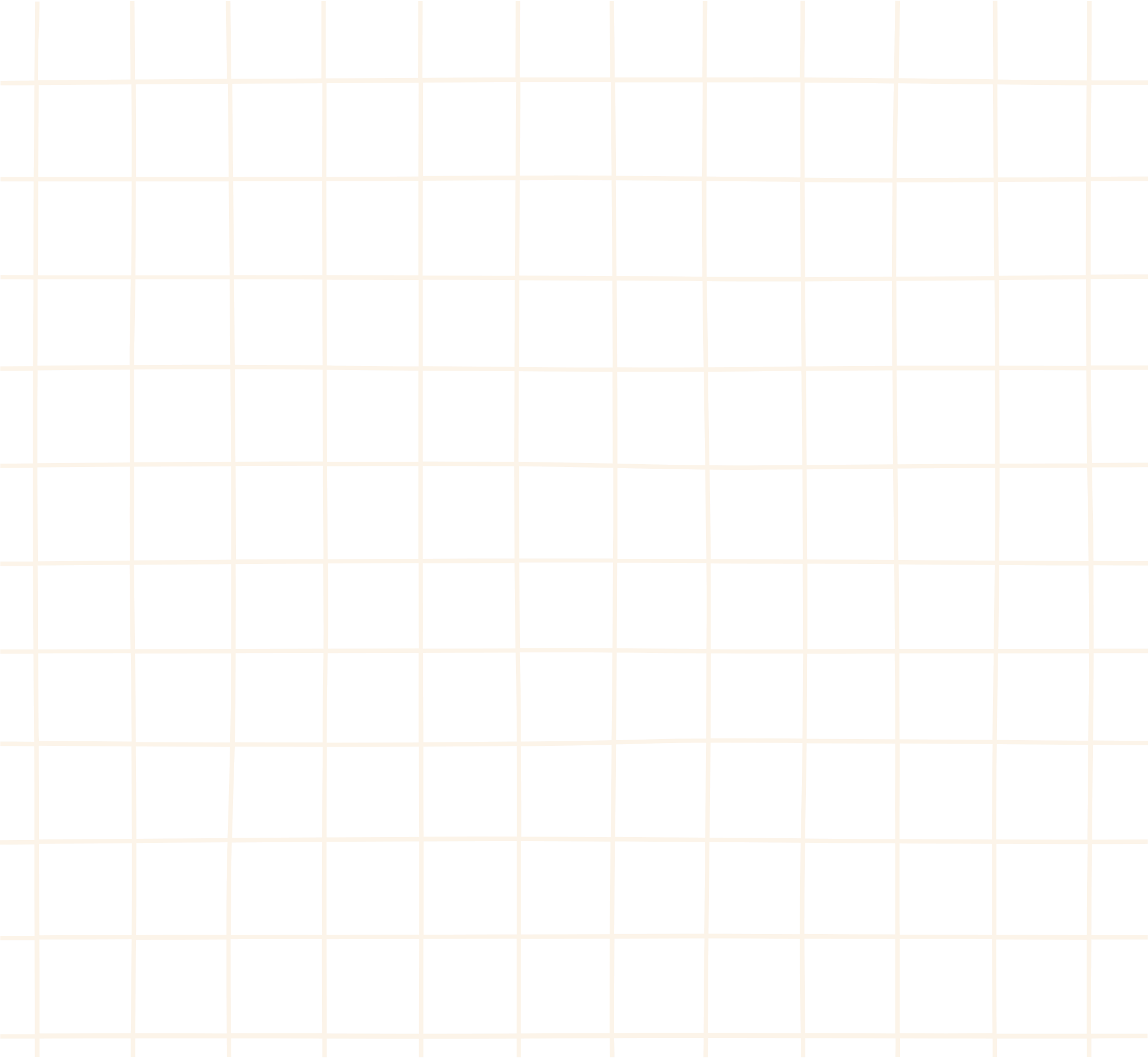 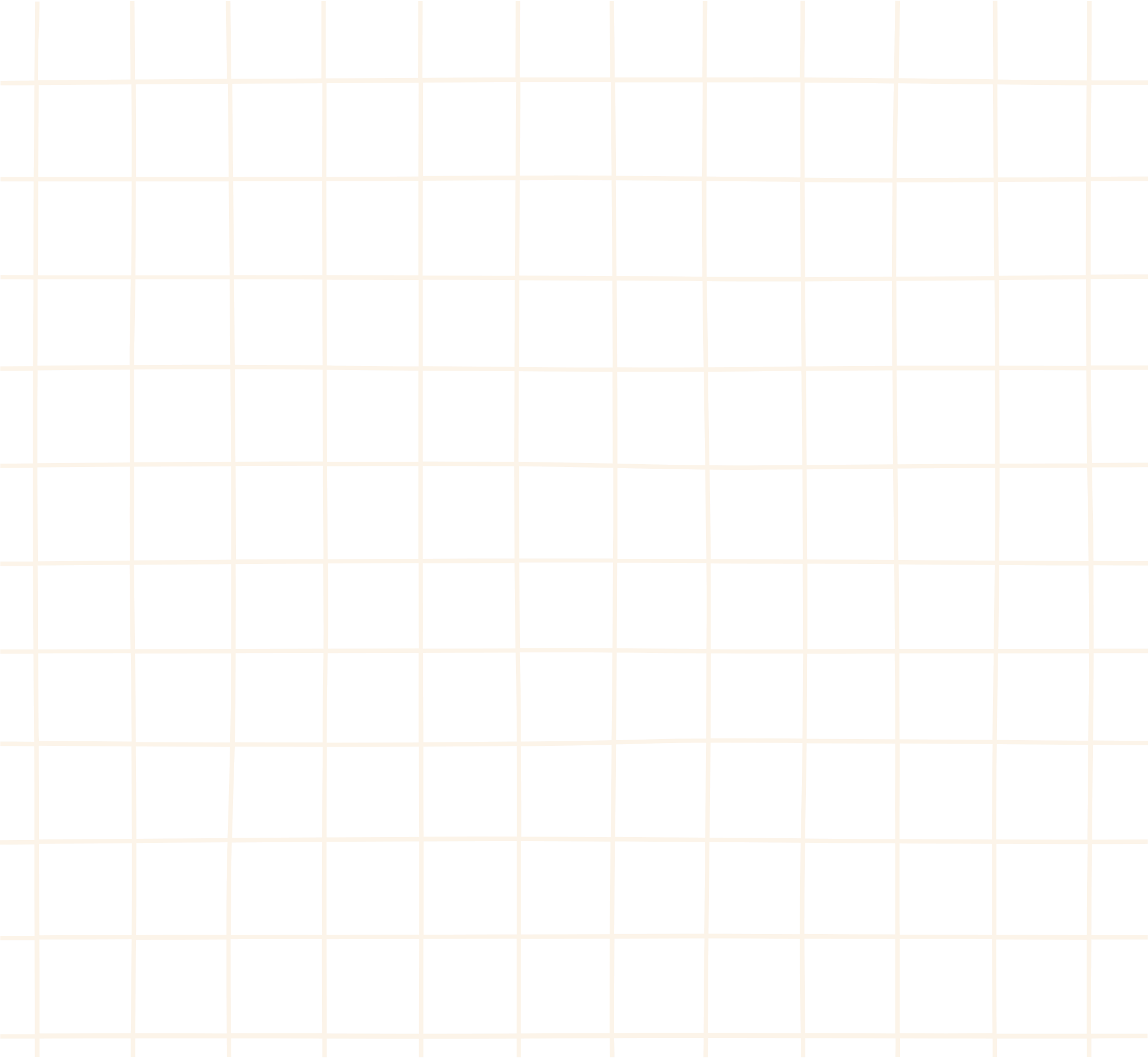 Ví dụ 6: (SGK – tr19)
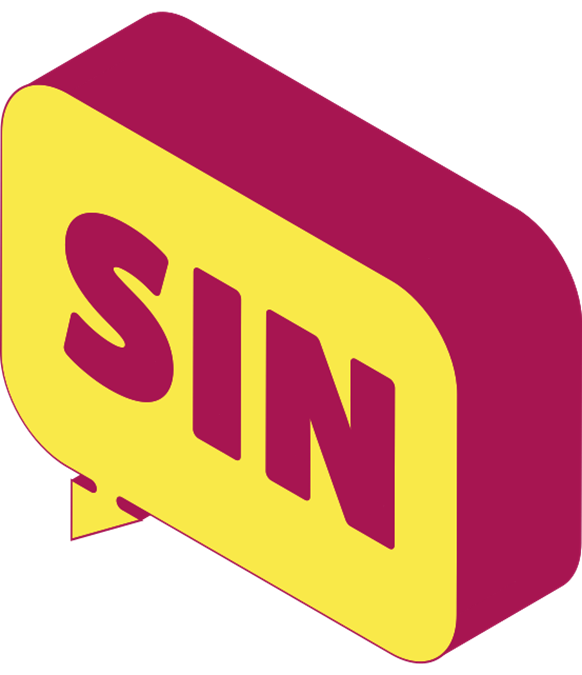 Cho                    . Tính
Giải
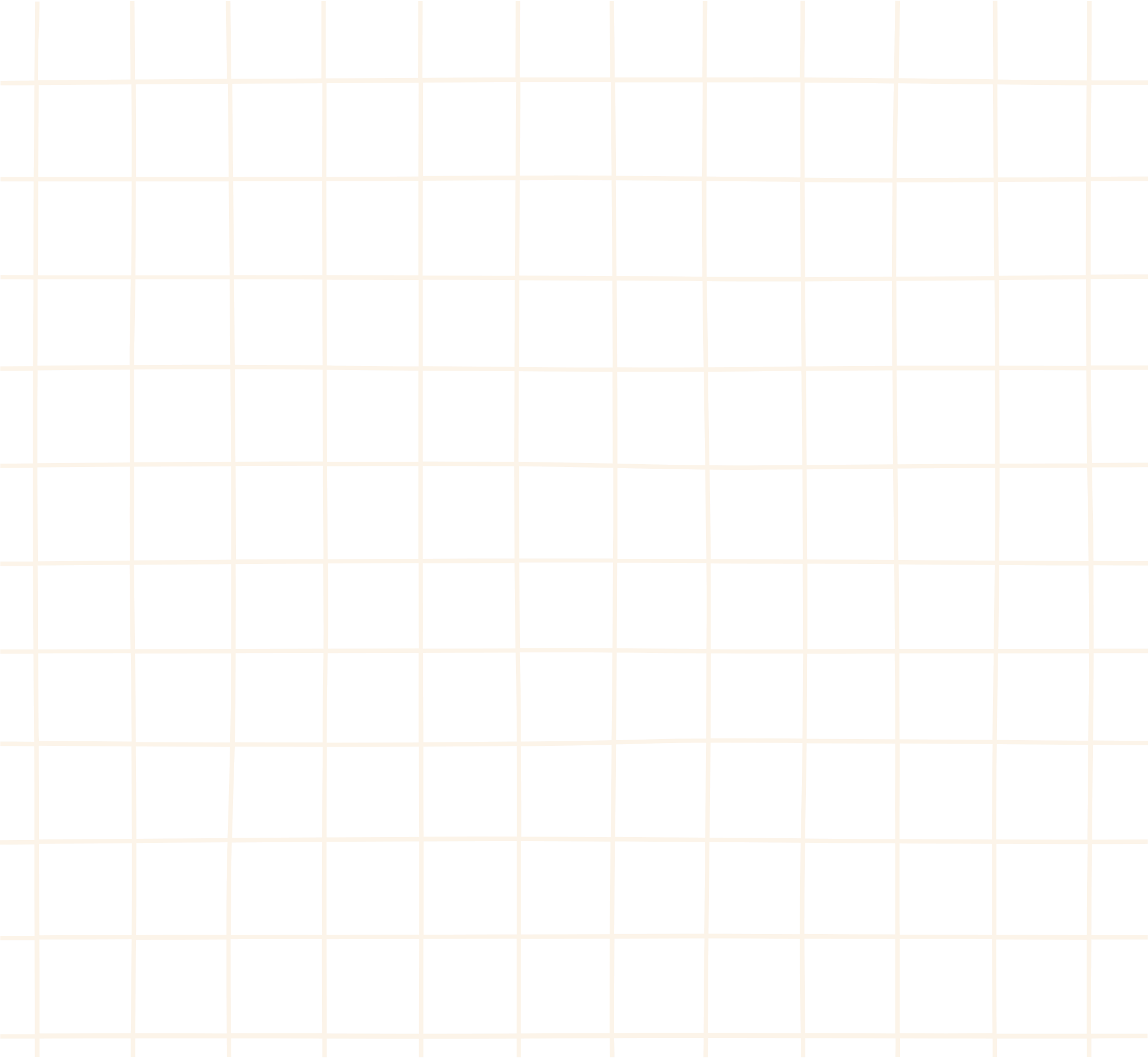 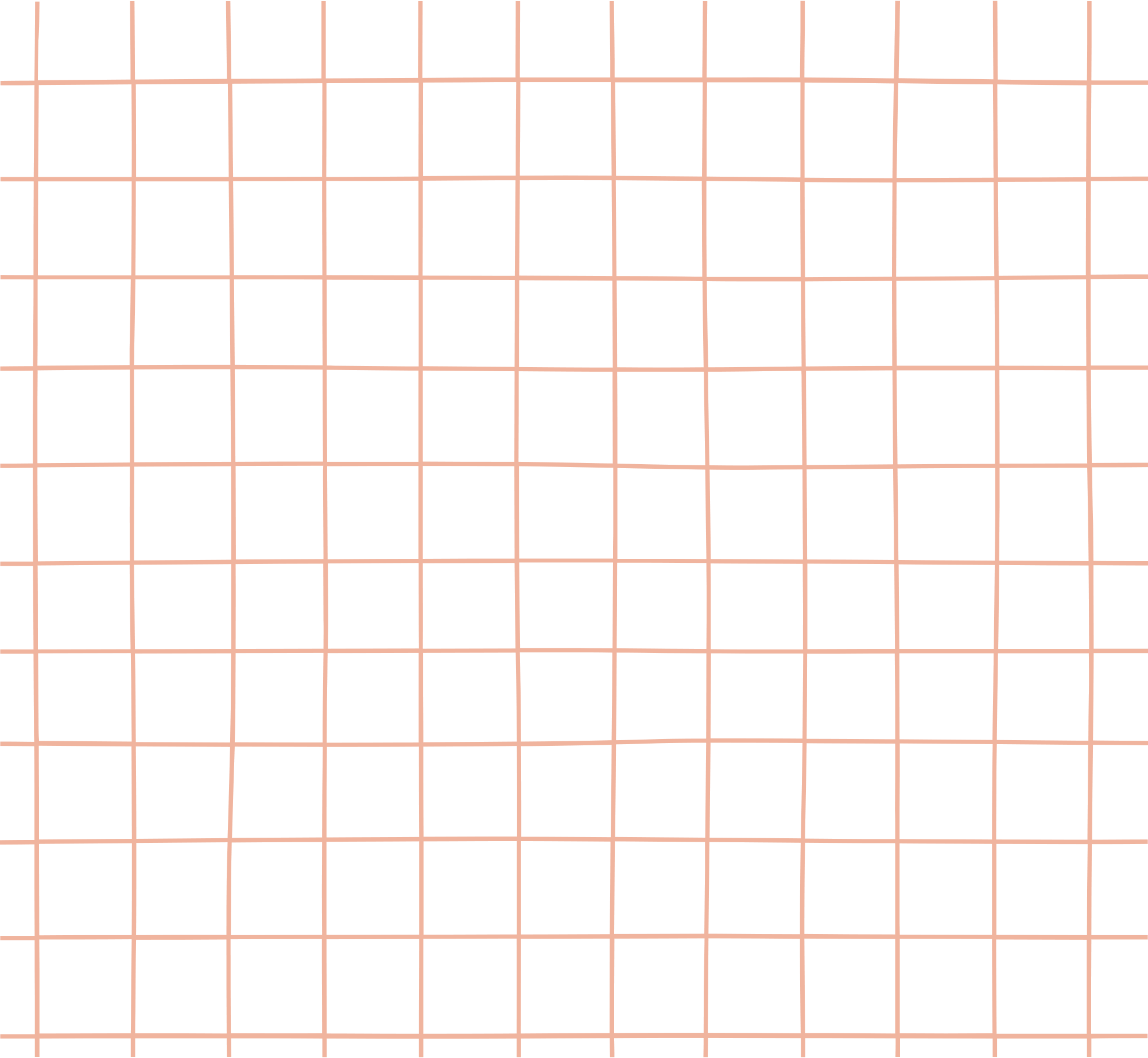 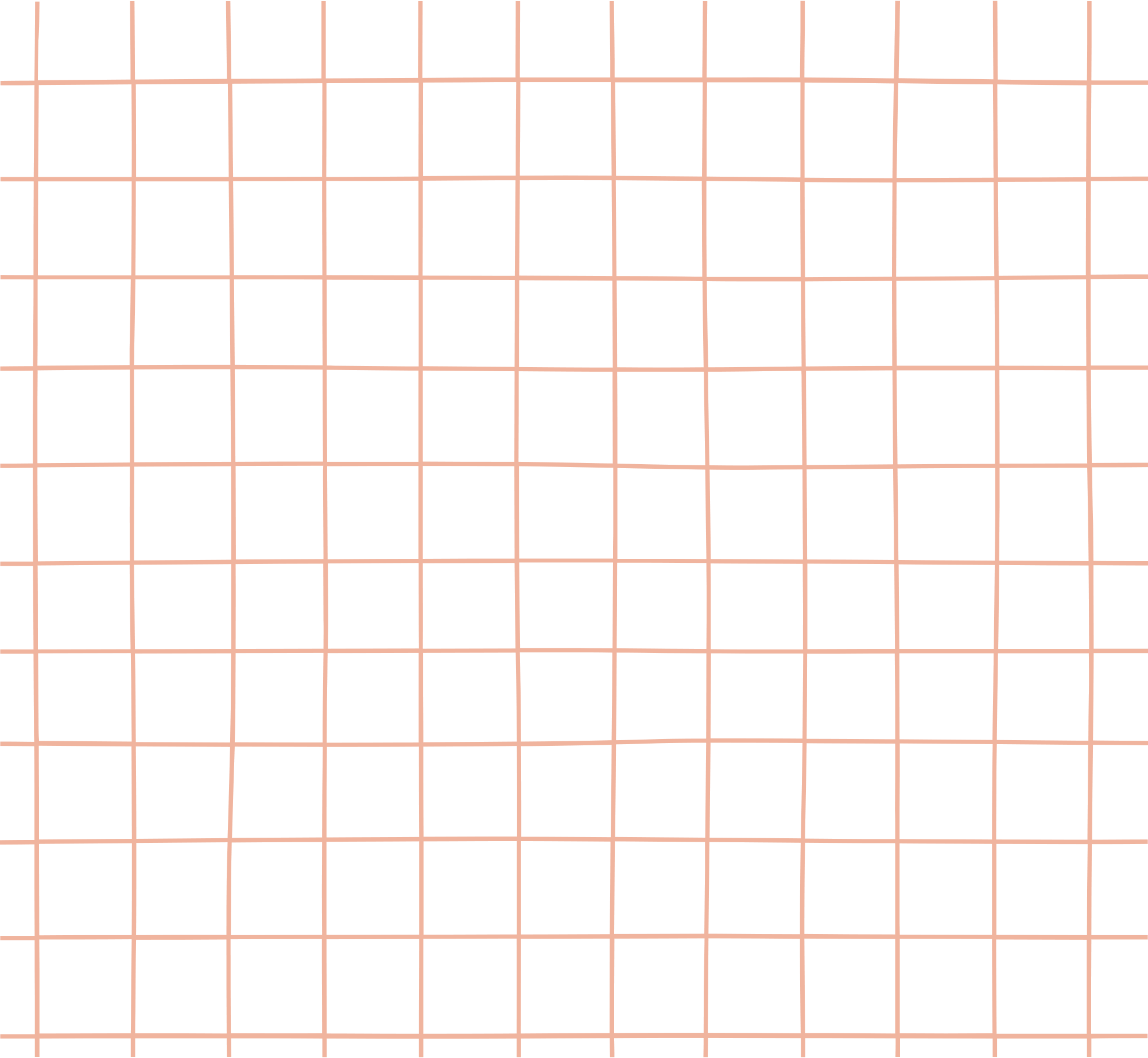 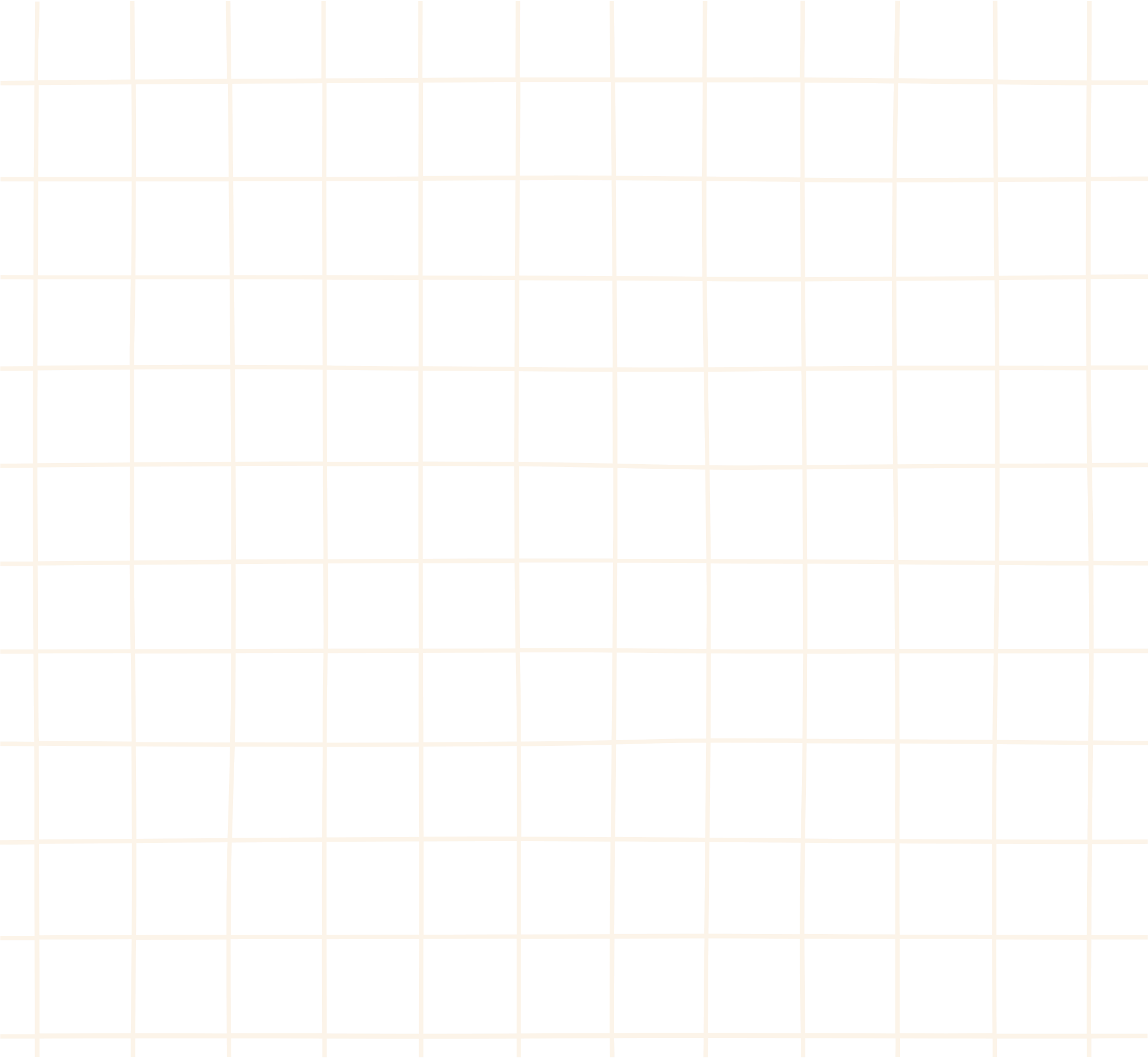 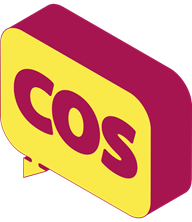 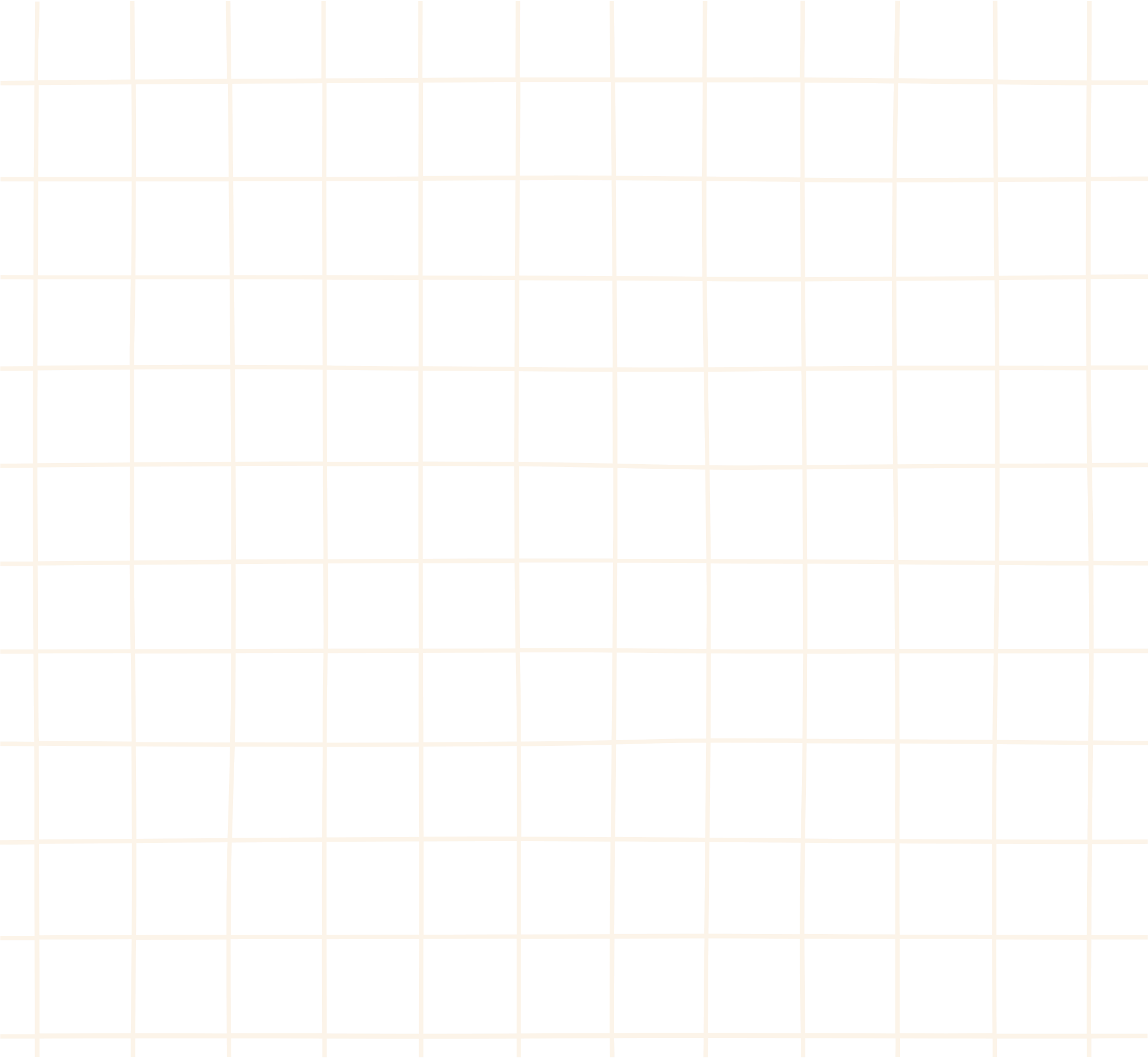 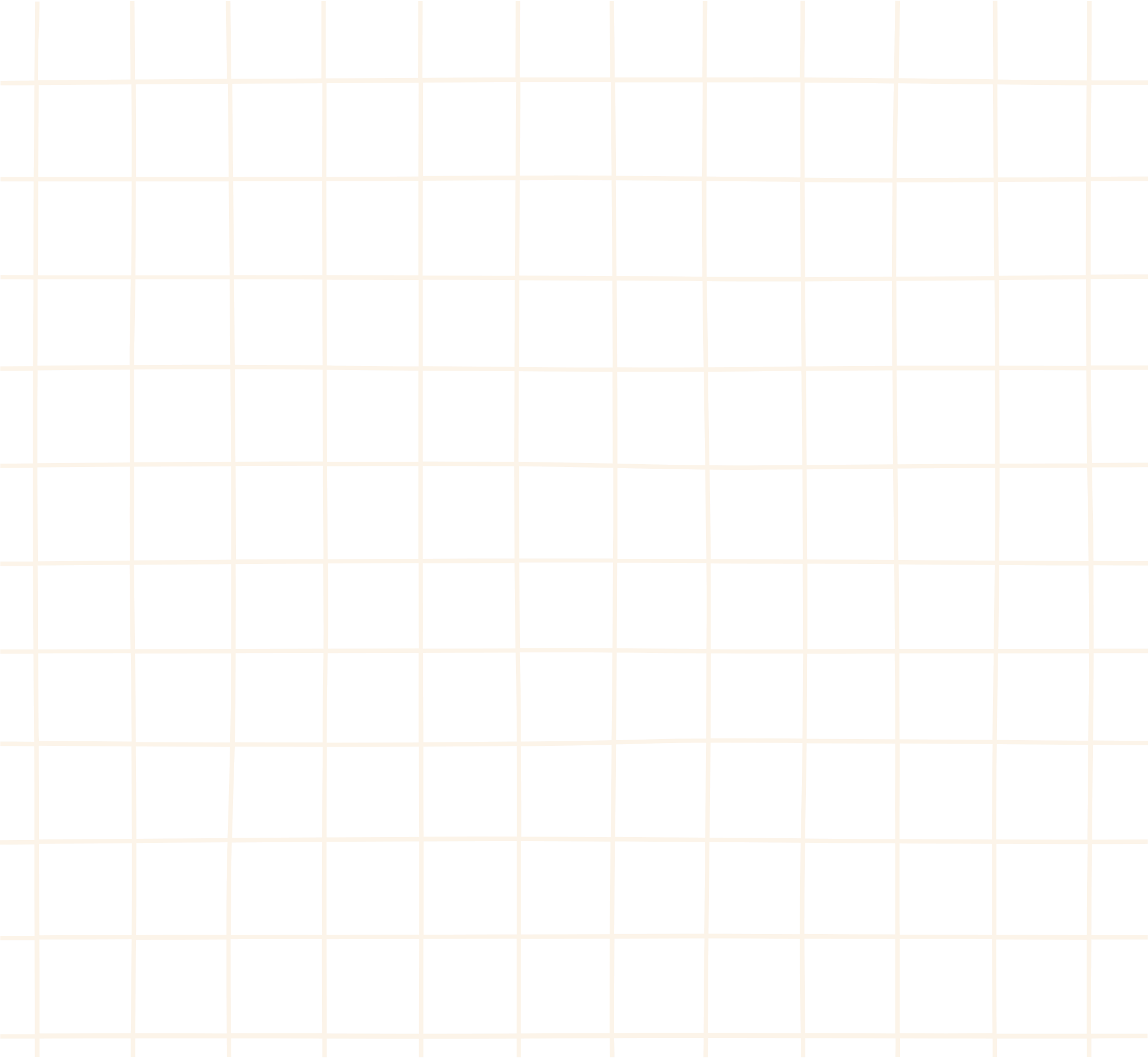 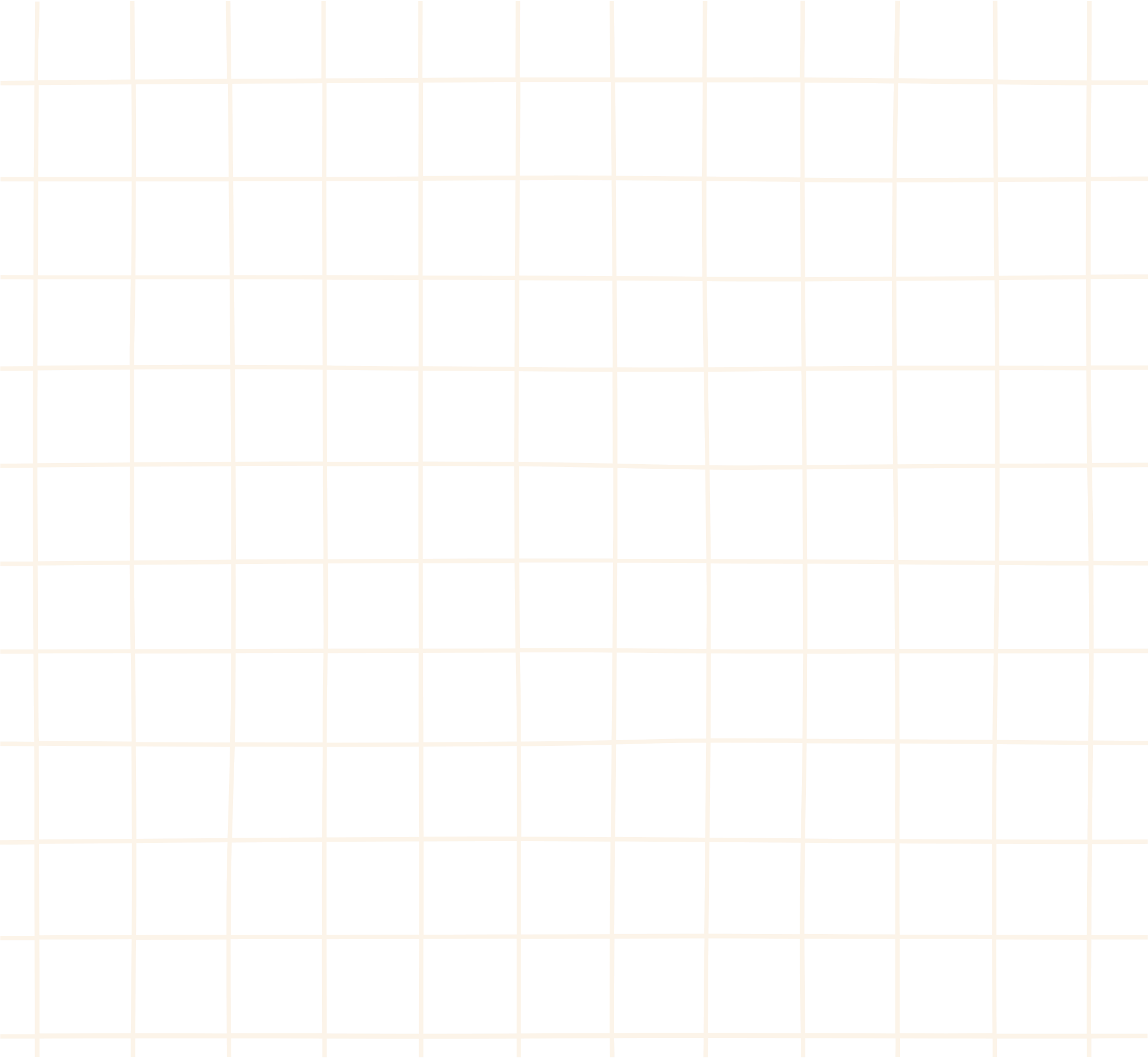 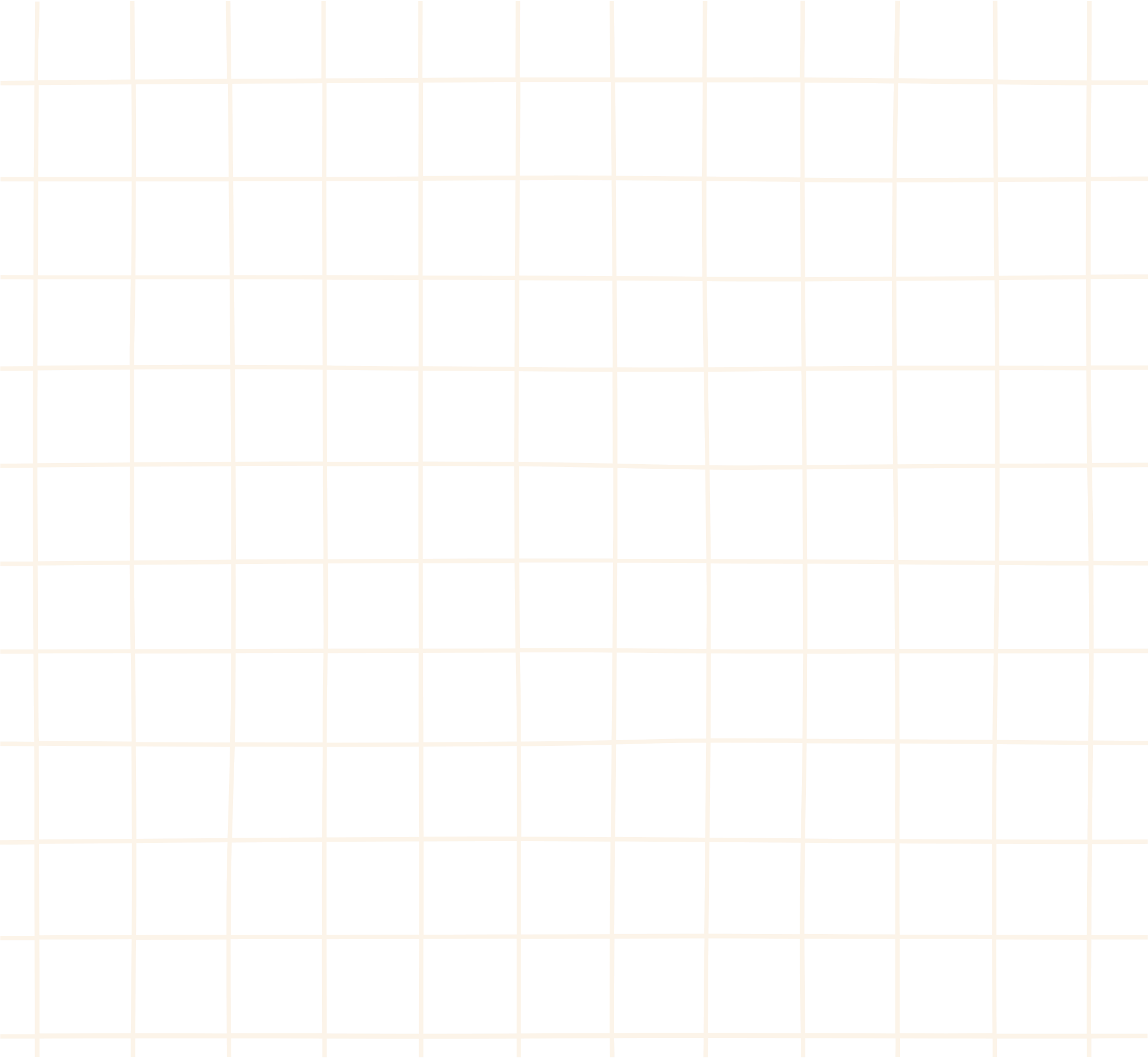 Luyện tập 6
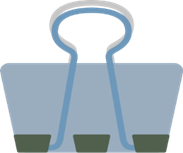 Giải
Cho                  . Tính
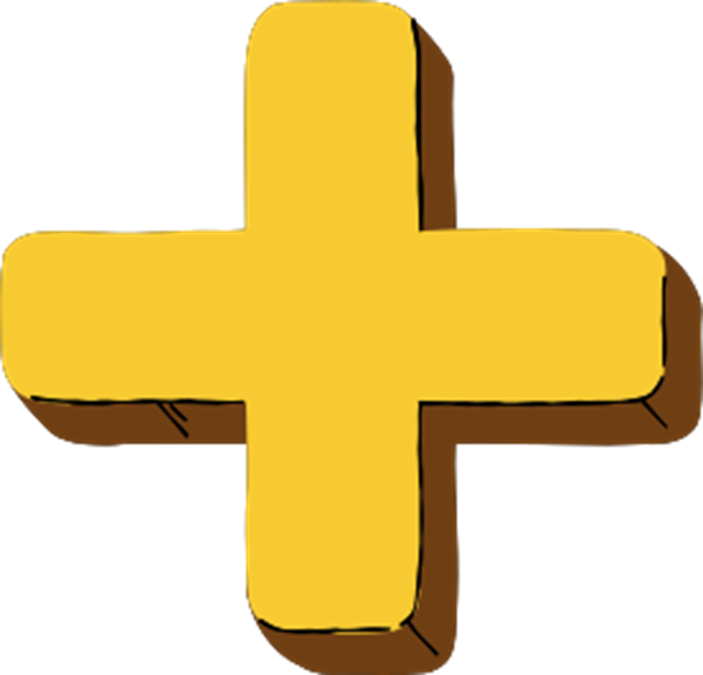 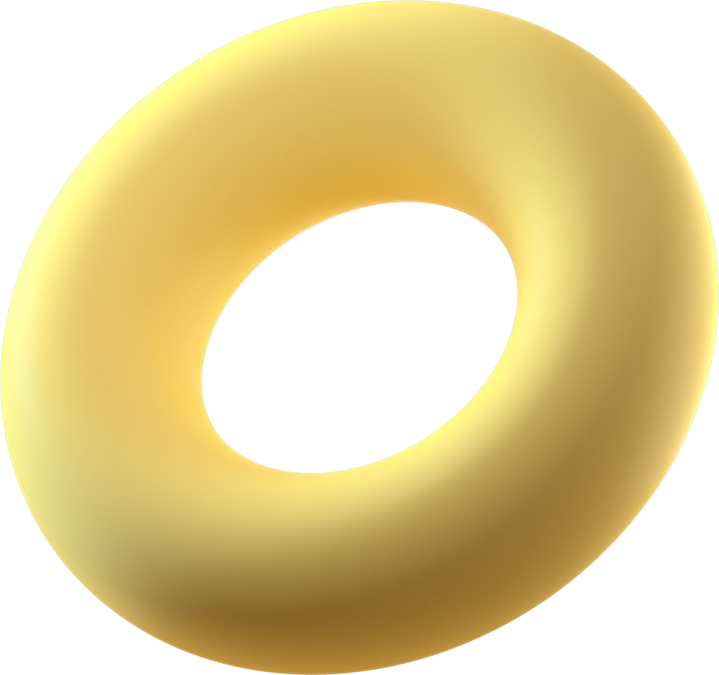 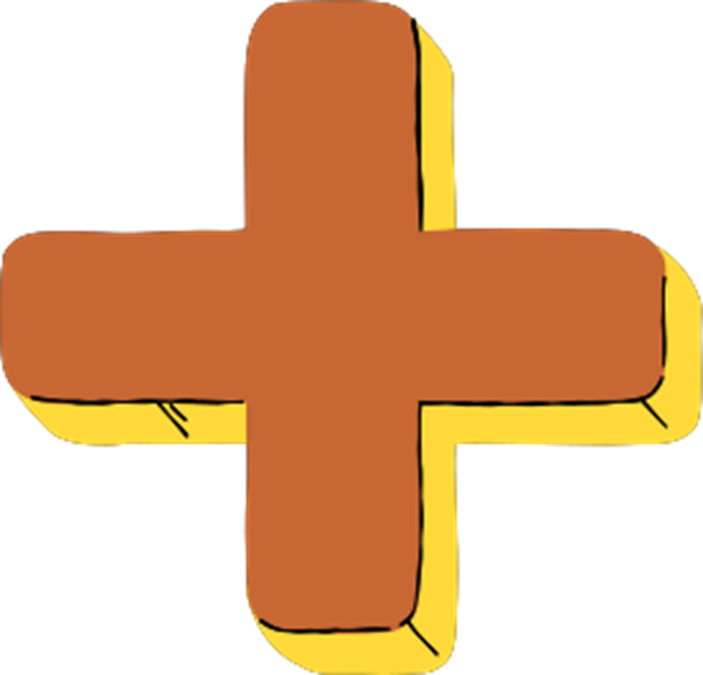 CÔNG THỨC BIẾN ĐỔI TỔNG THÀNH TÍCH
PHIẾU HỌC TẬP
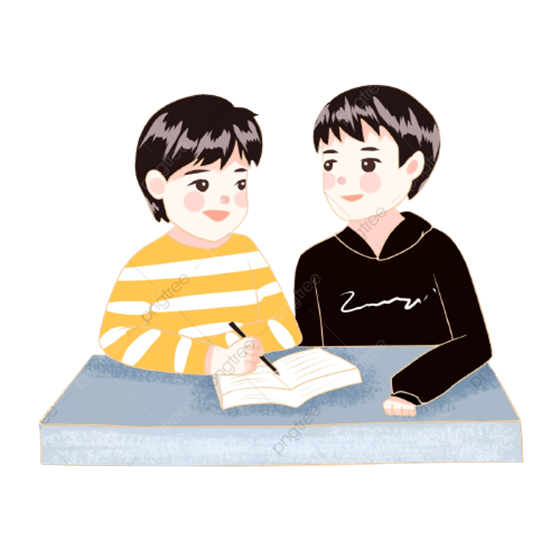 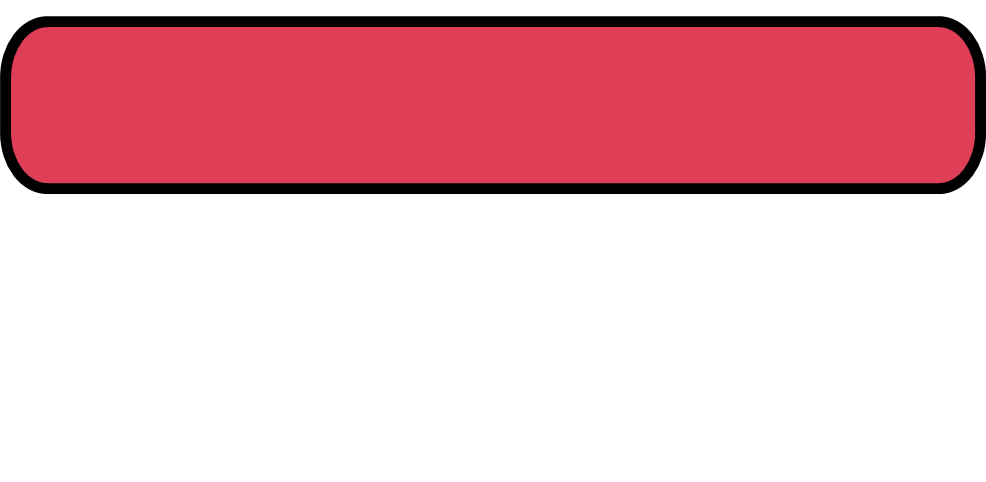 THẢO LUẬN NHÓM
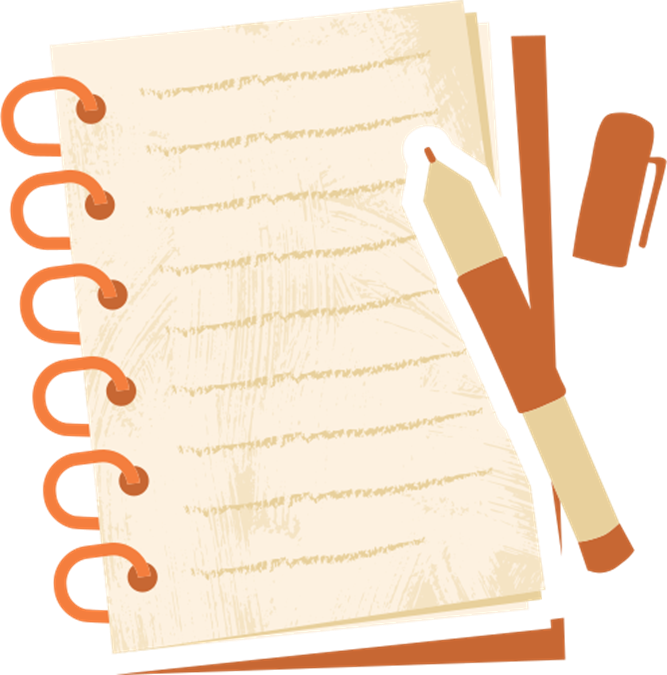 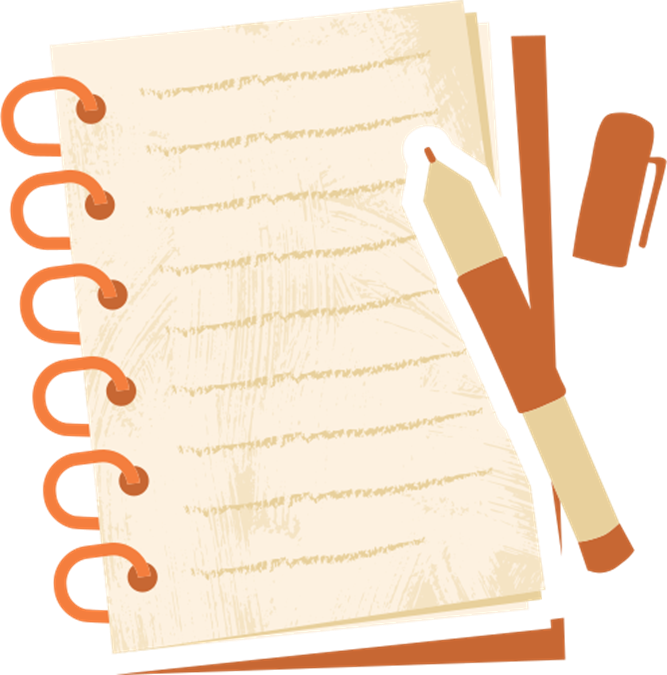 Giải
Ta có:
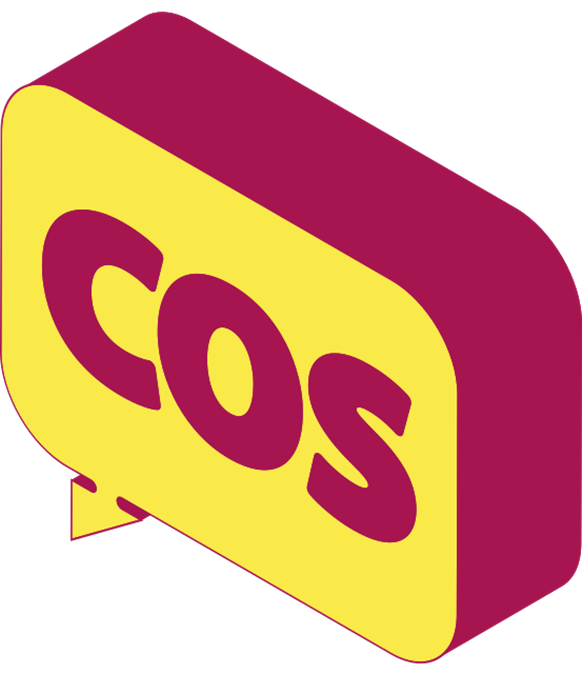 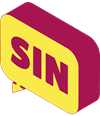 Giải
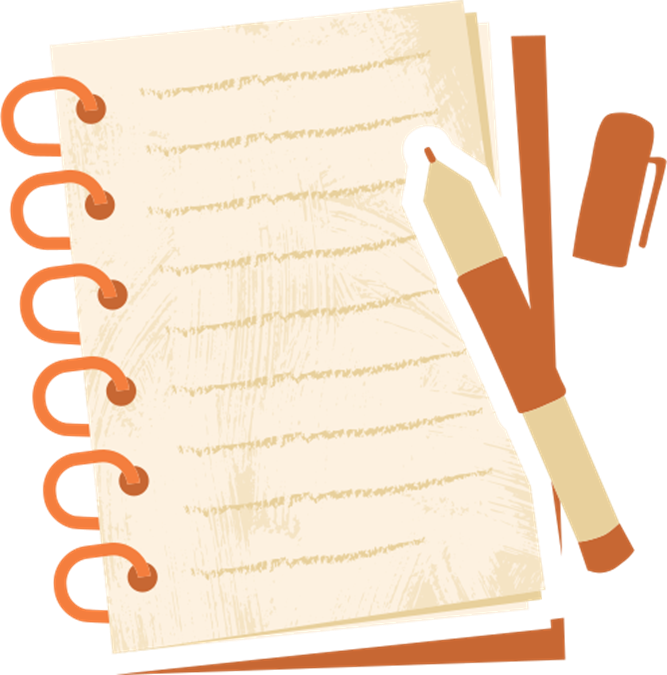 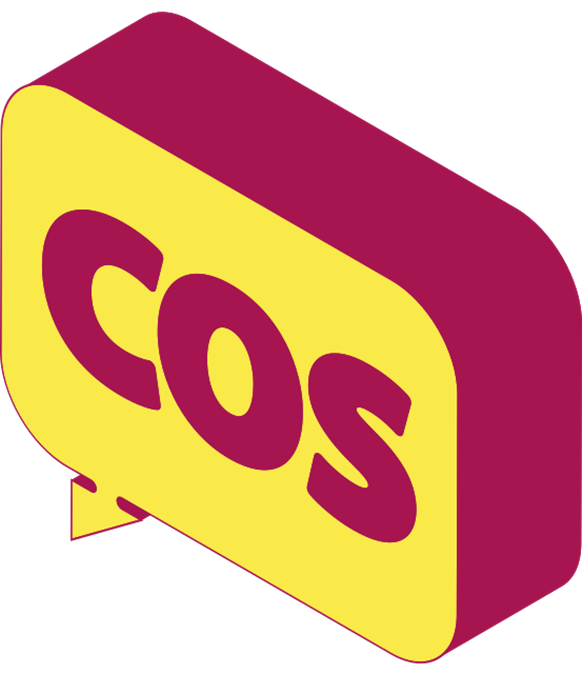 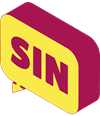 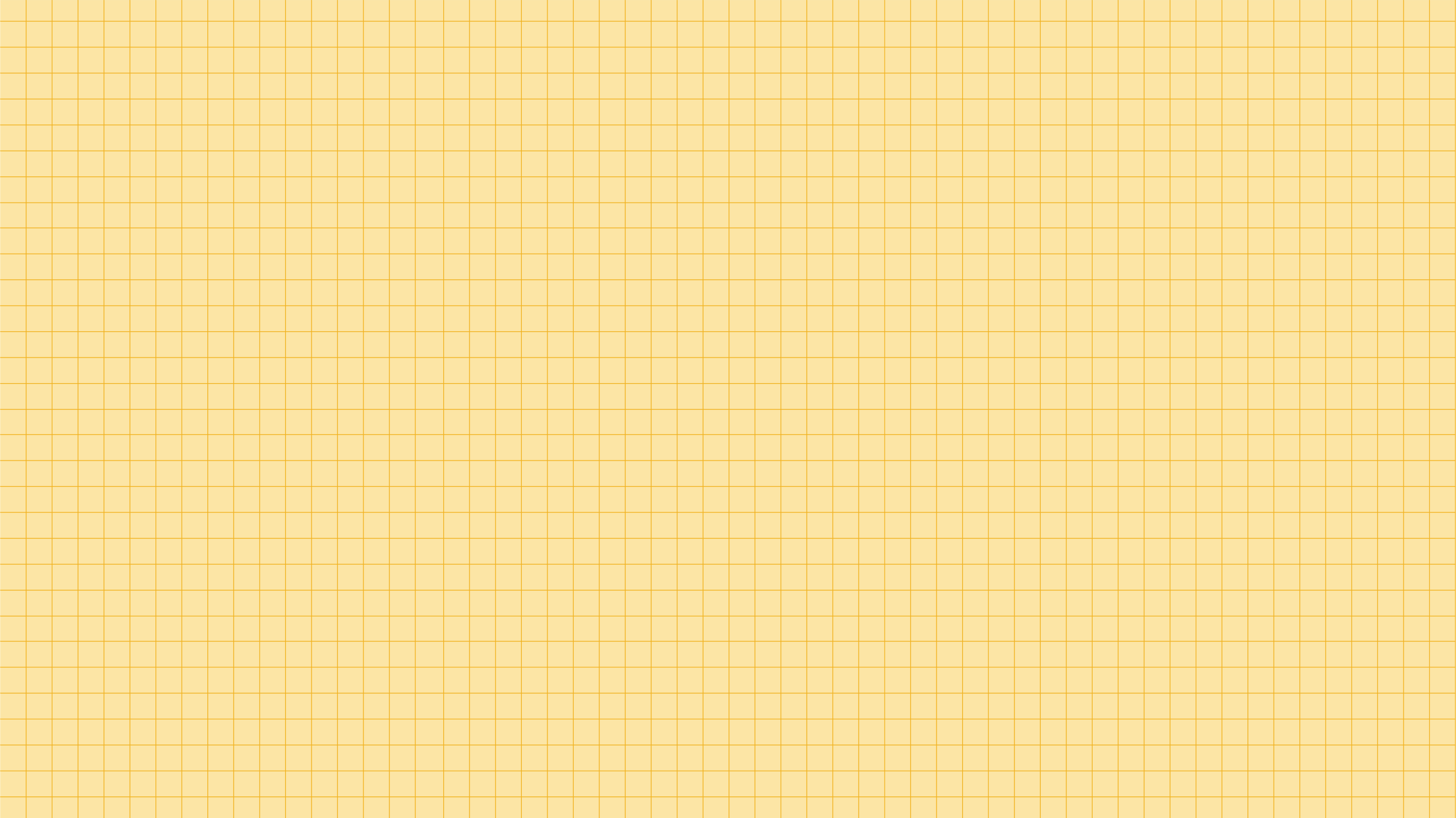 KẾT LUẬN
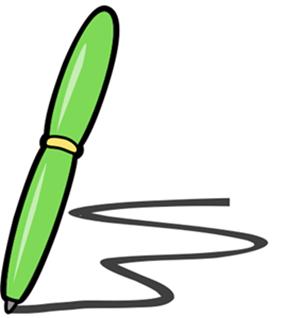 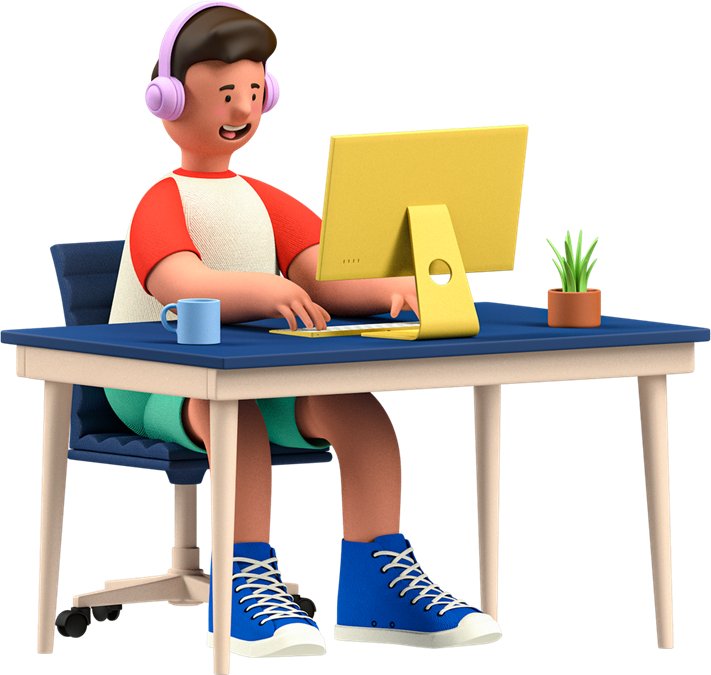 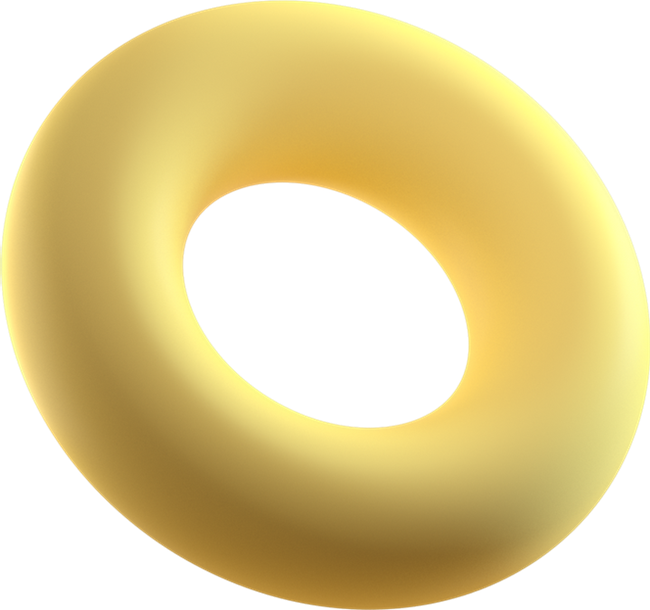 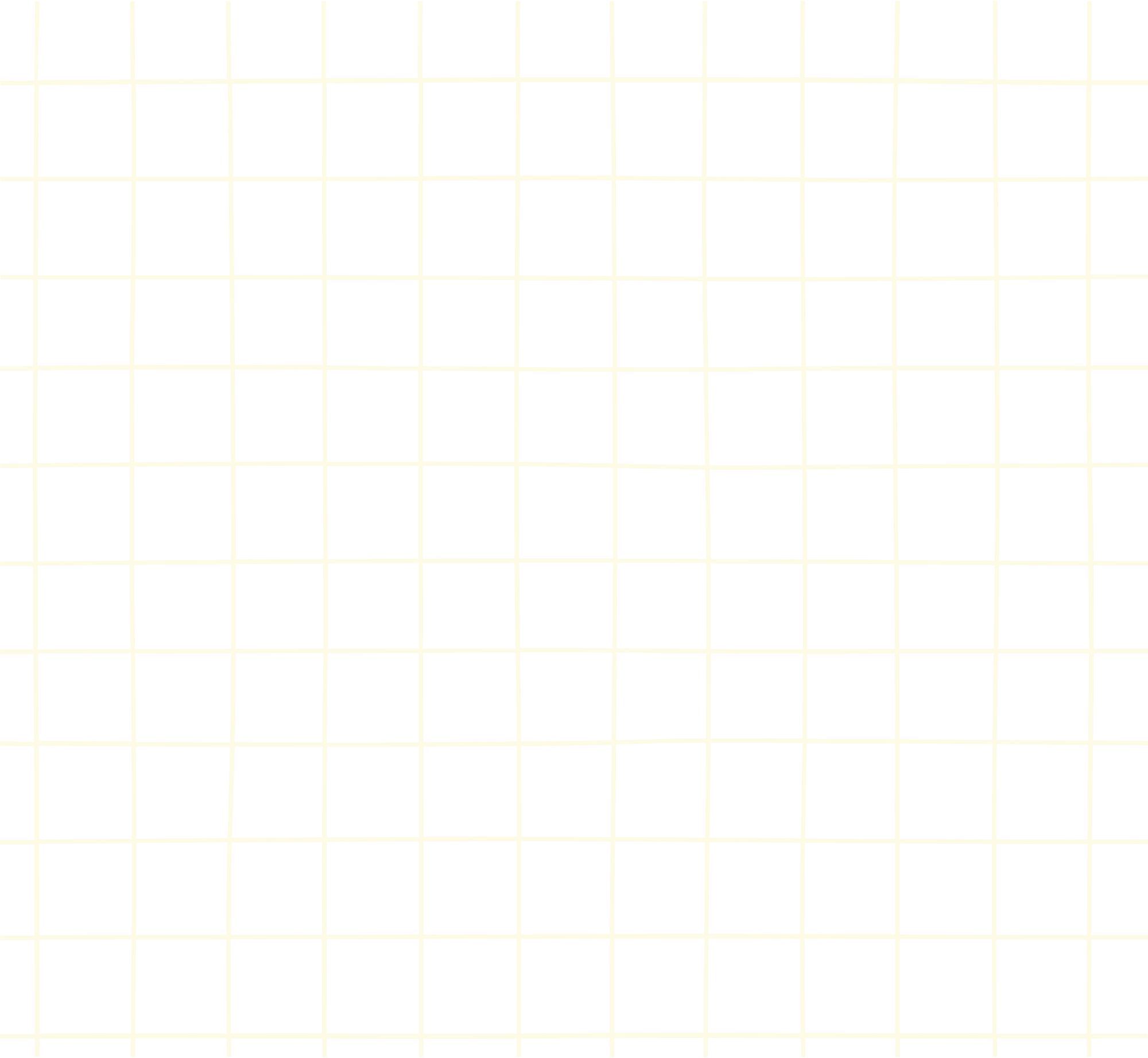 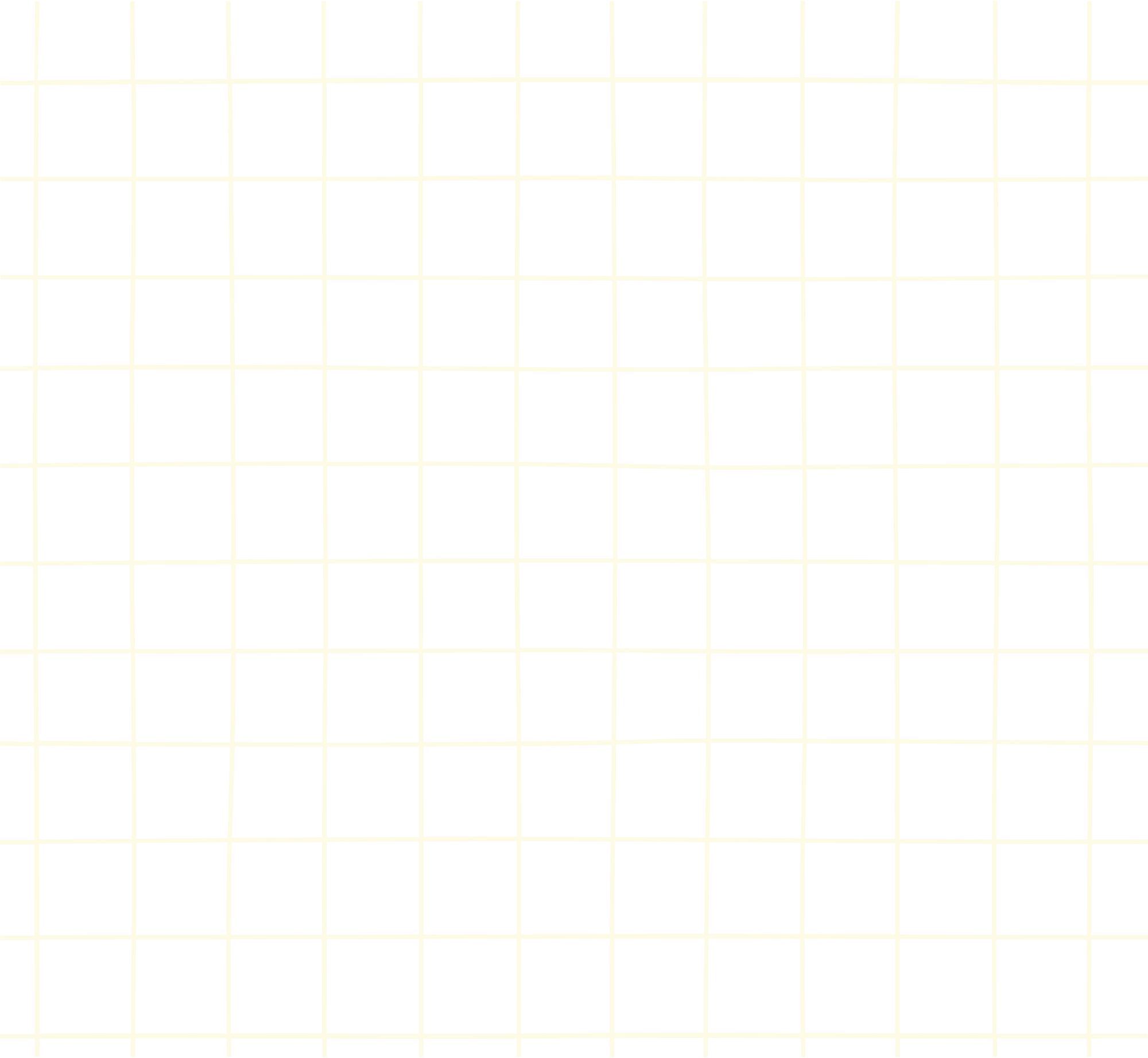 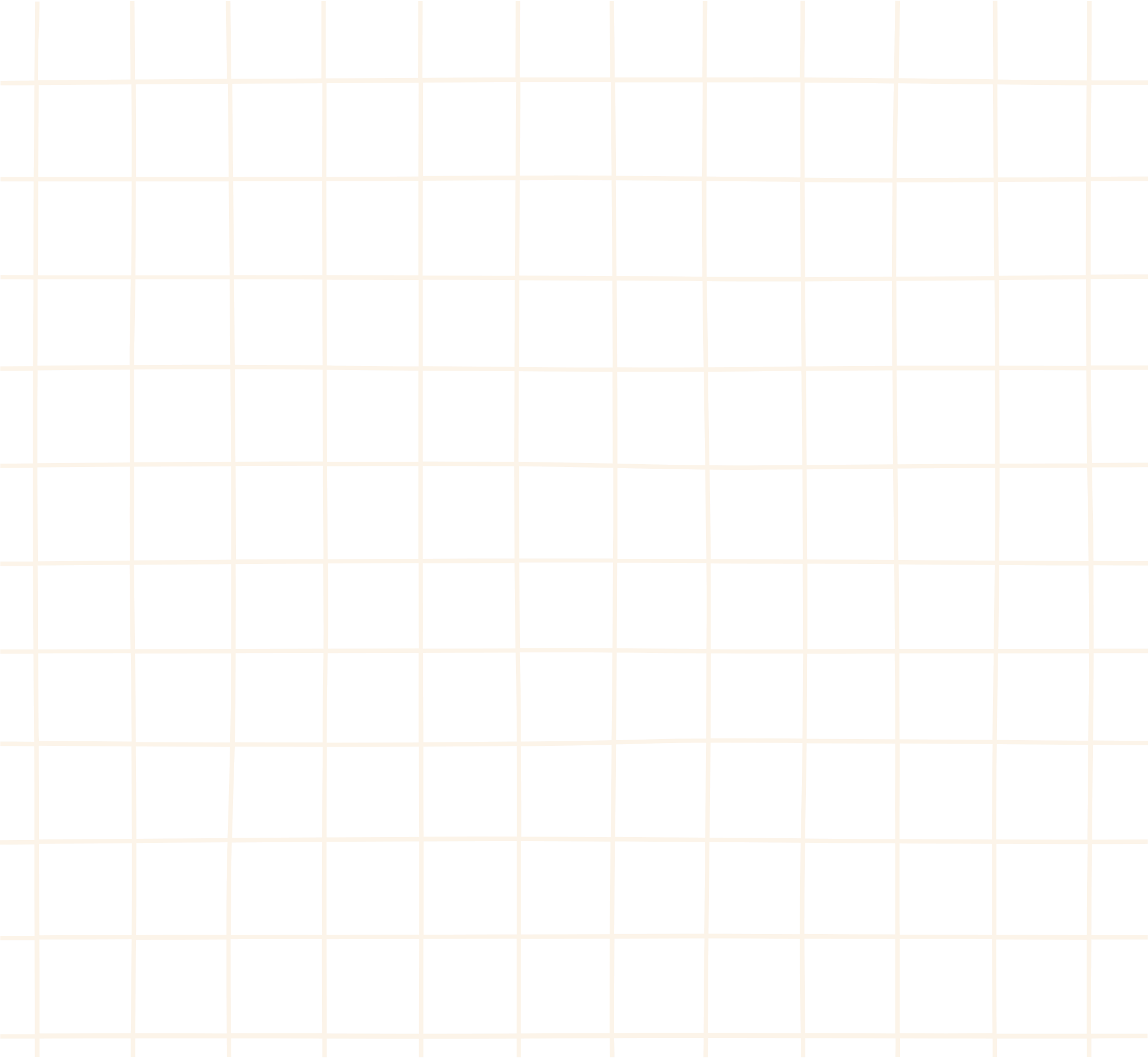 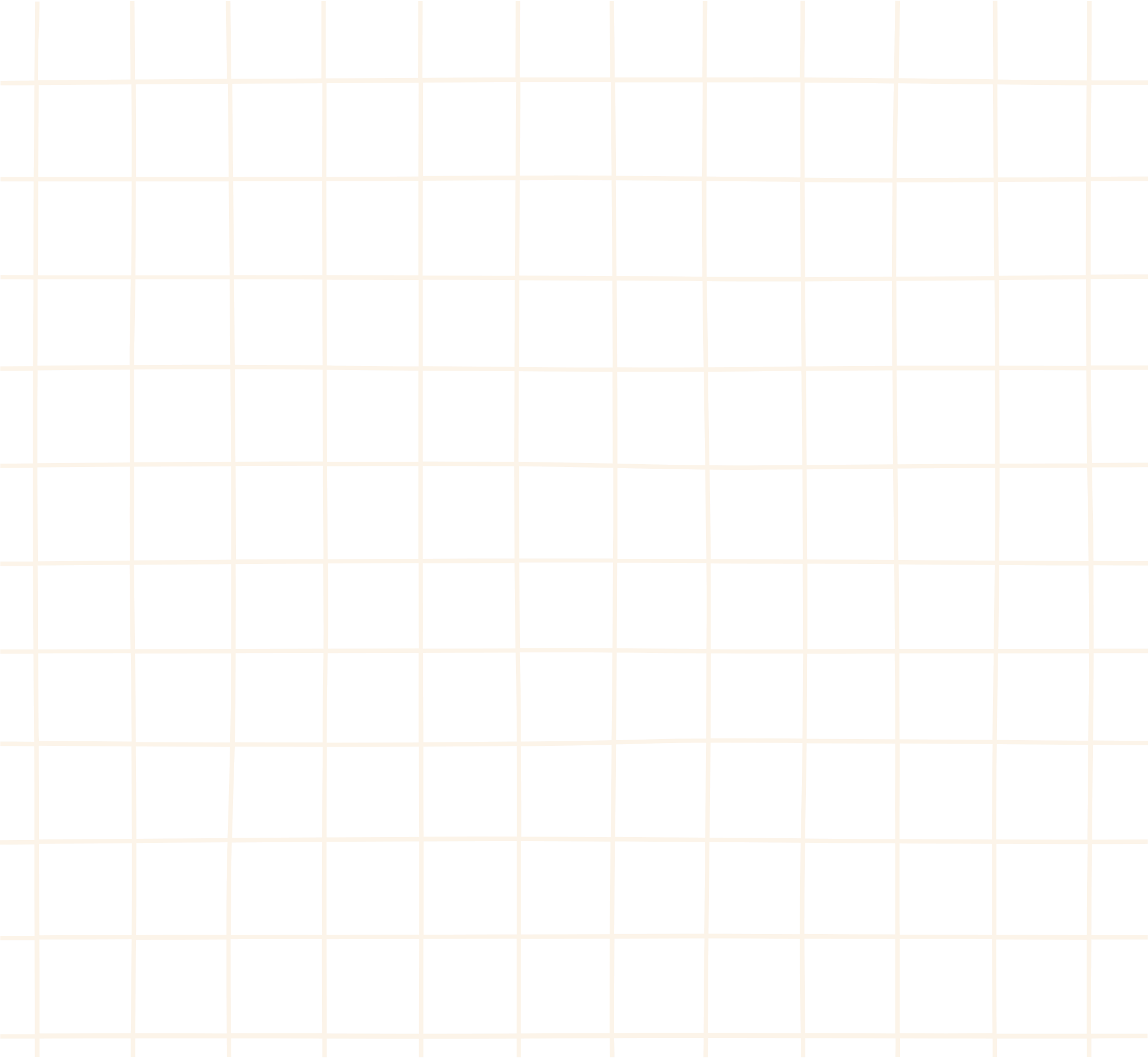 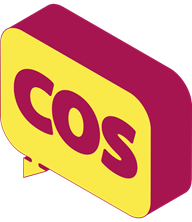 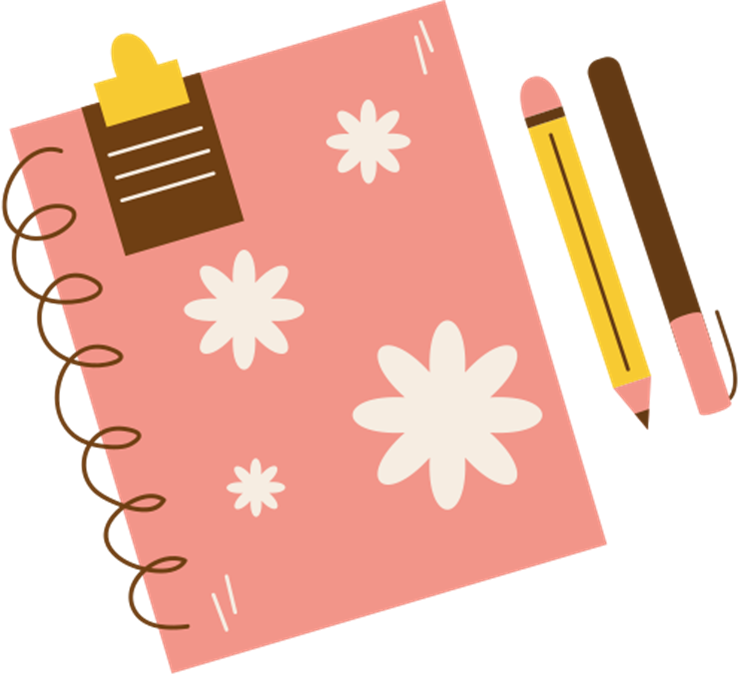 Ví dụ 7: (SGK – tr19)
Tính
Giải
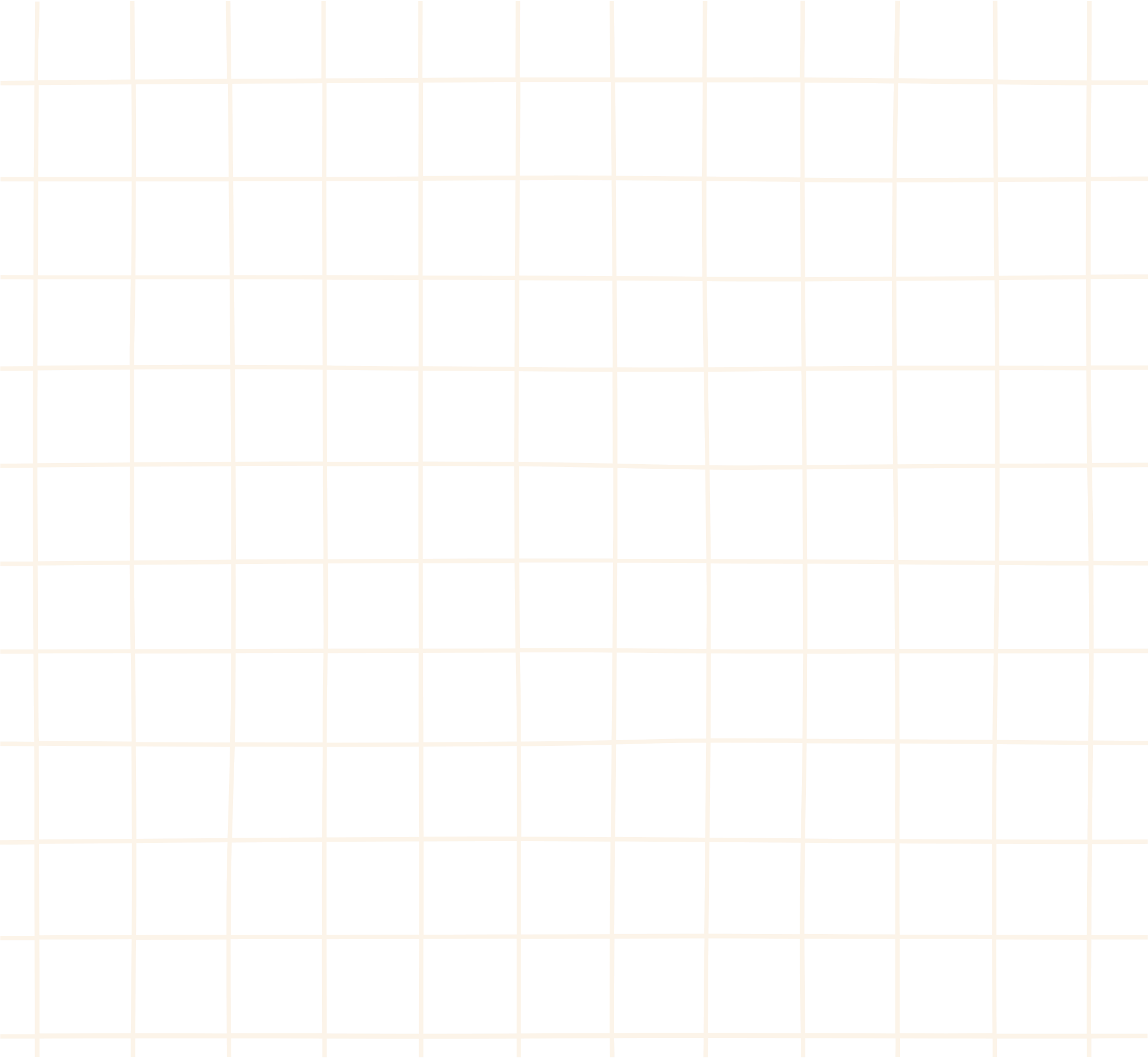 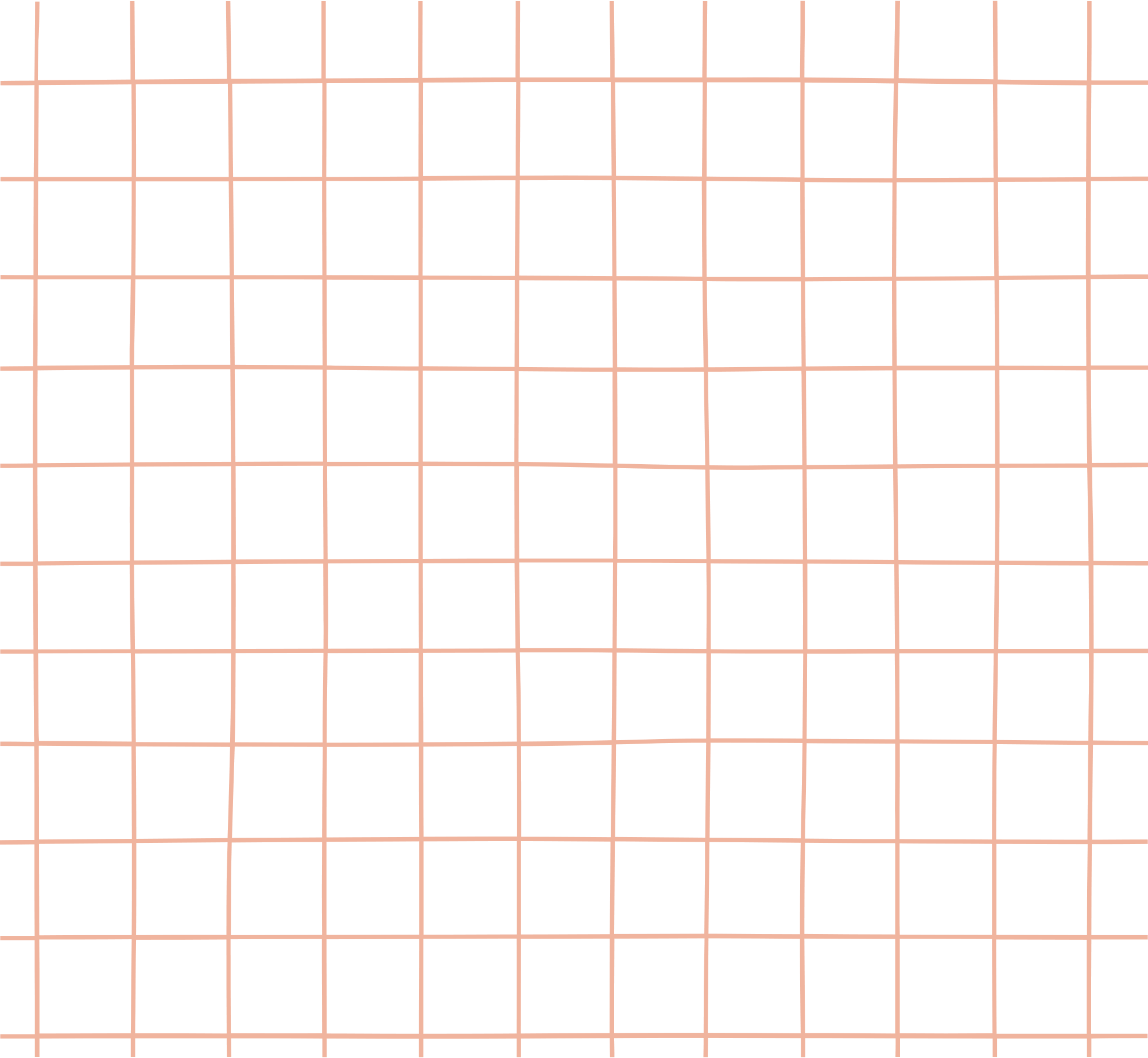 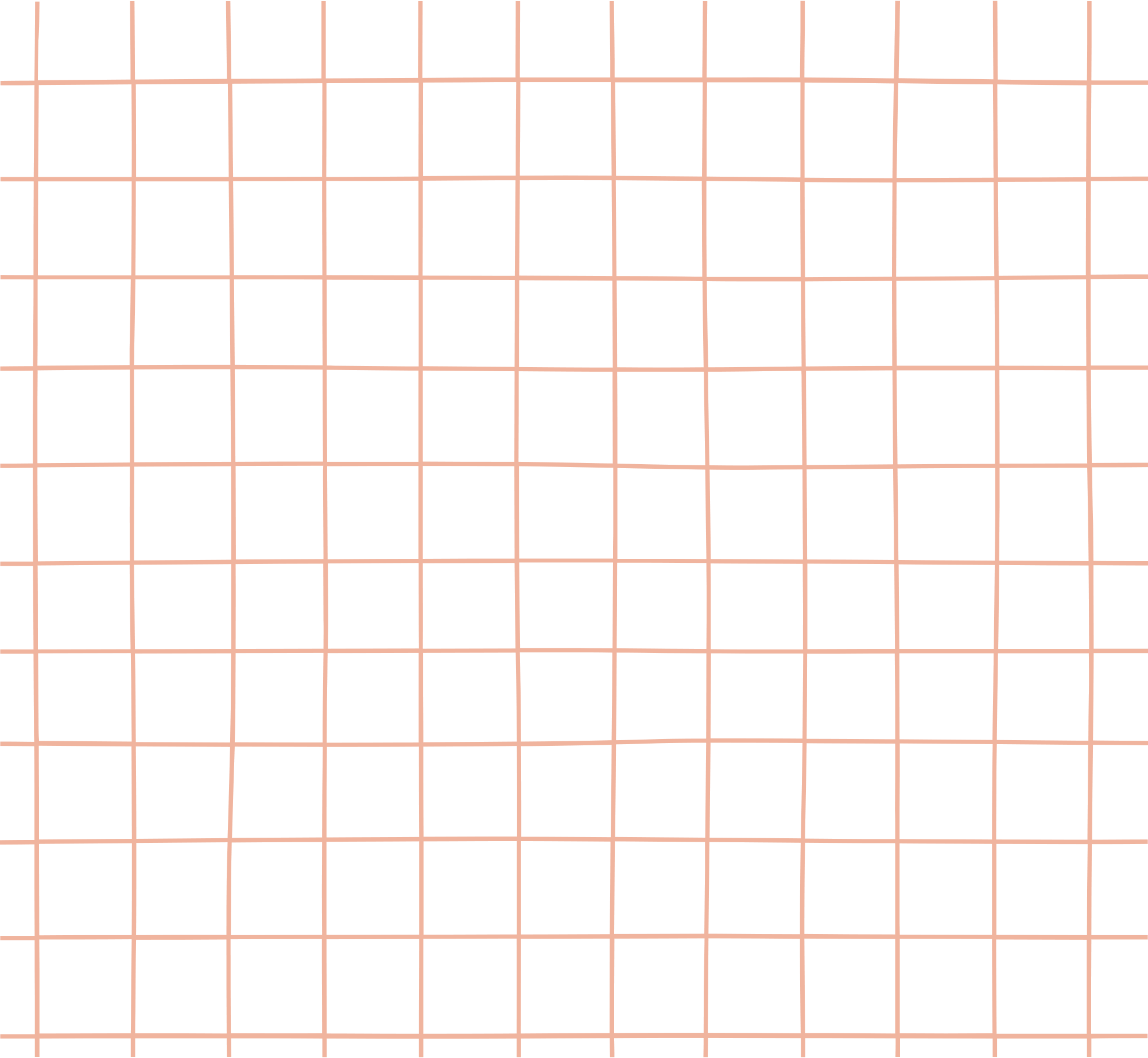 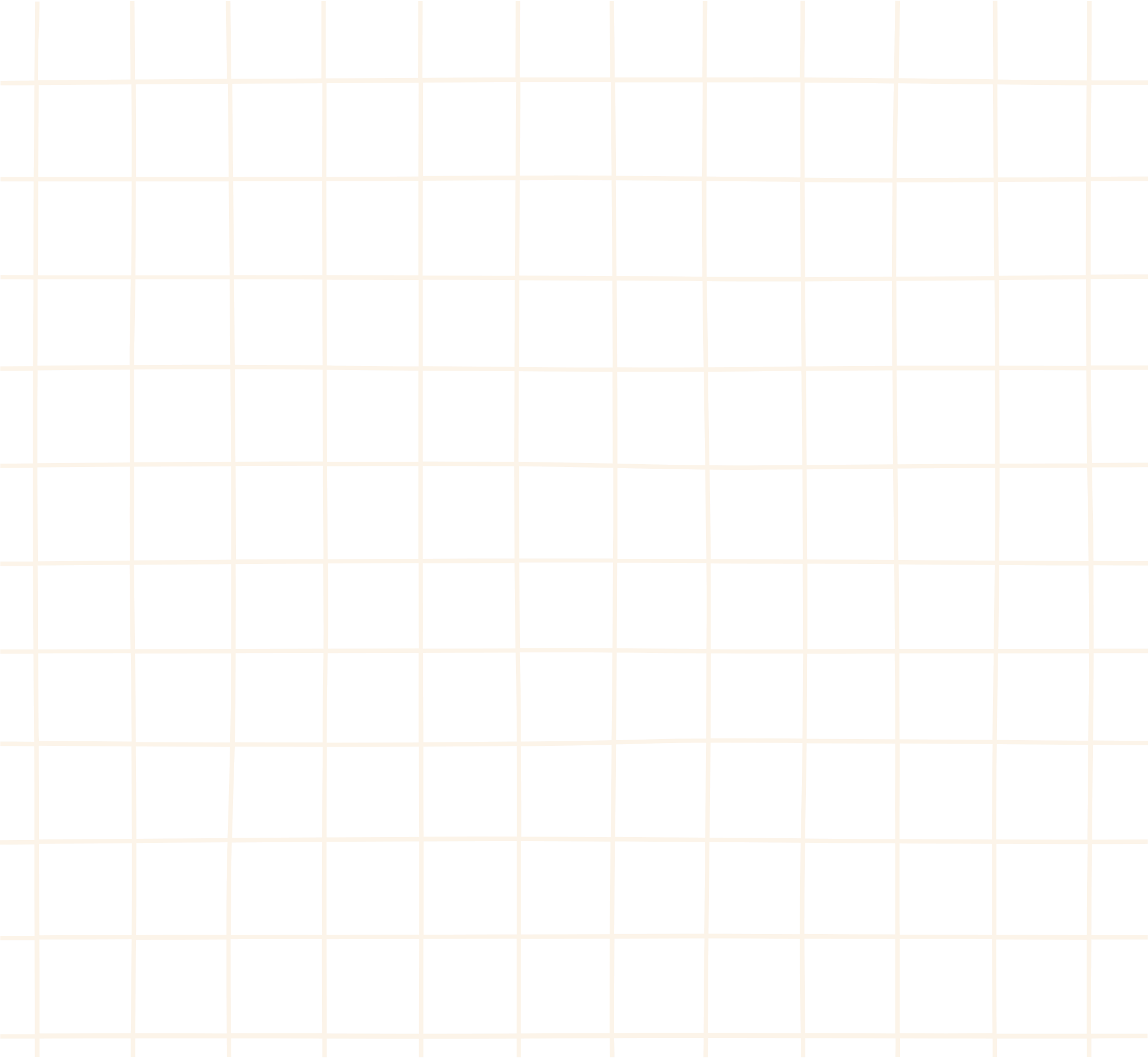 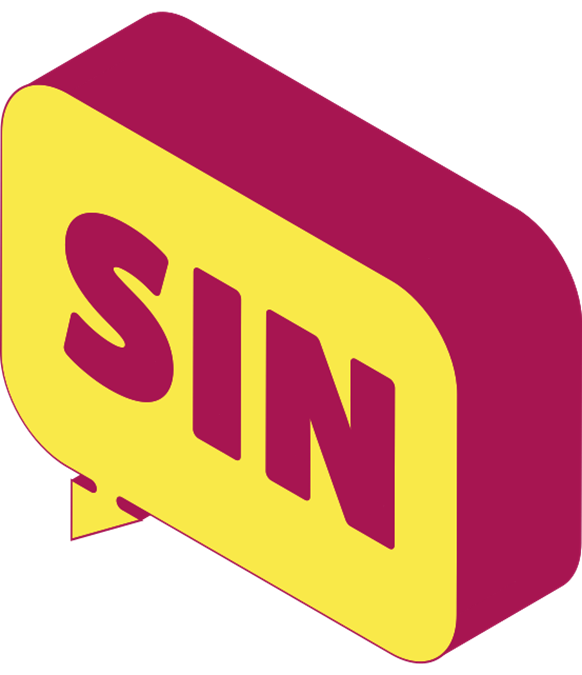 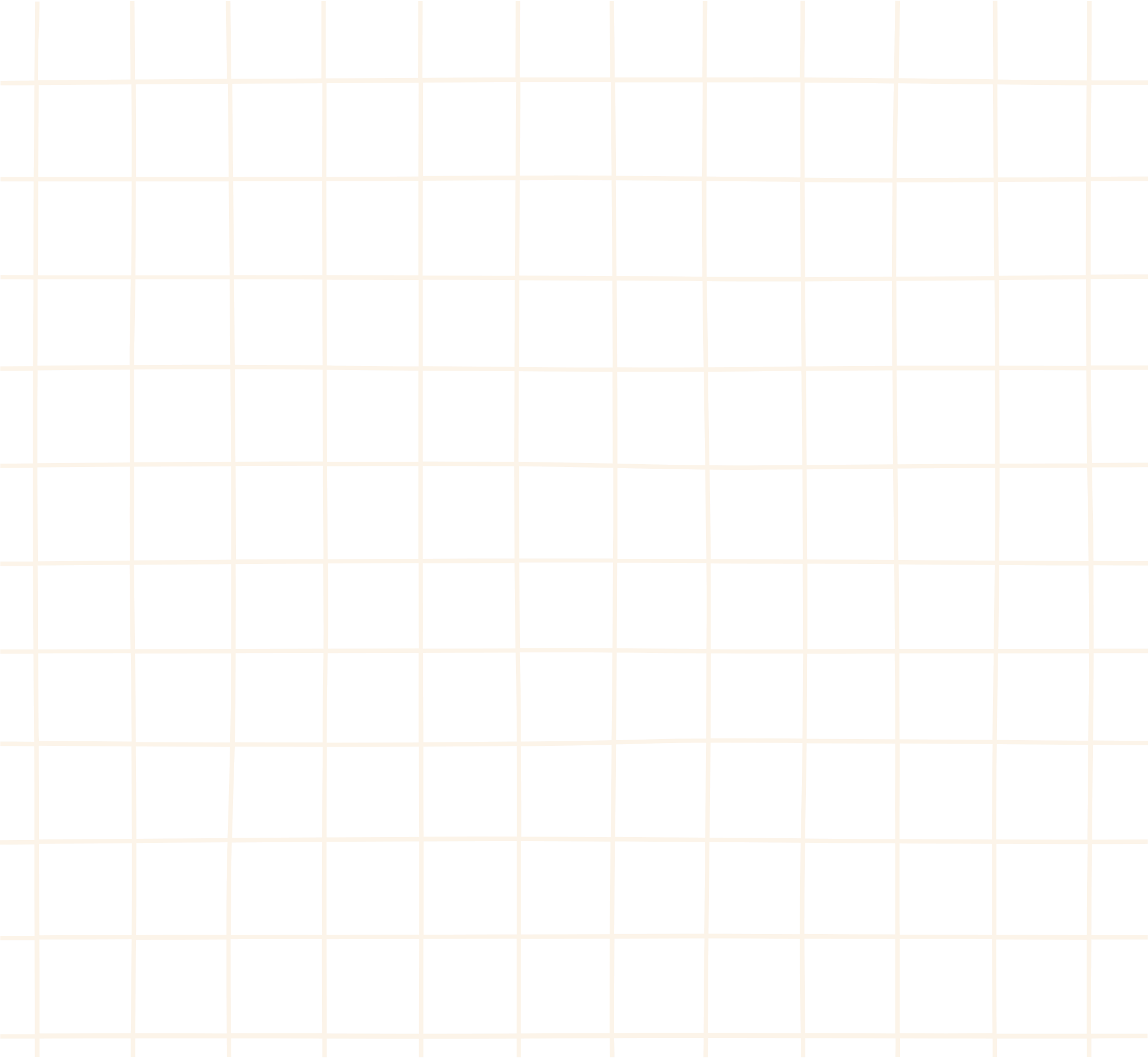 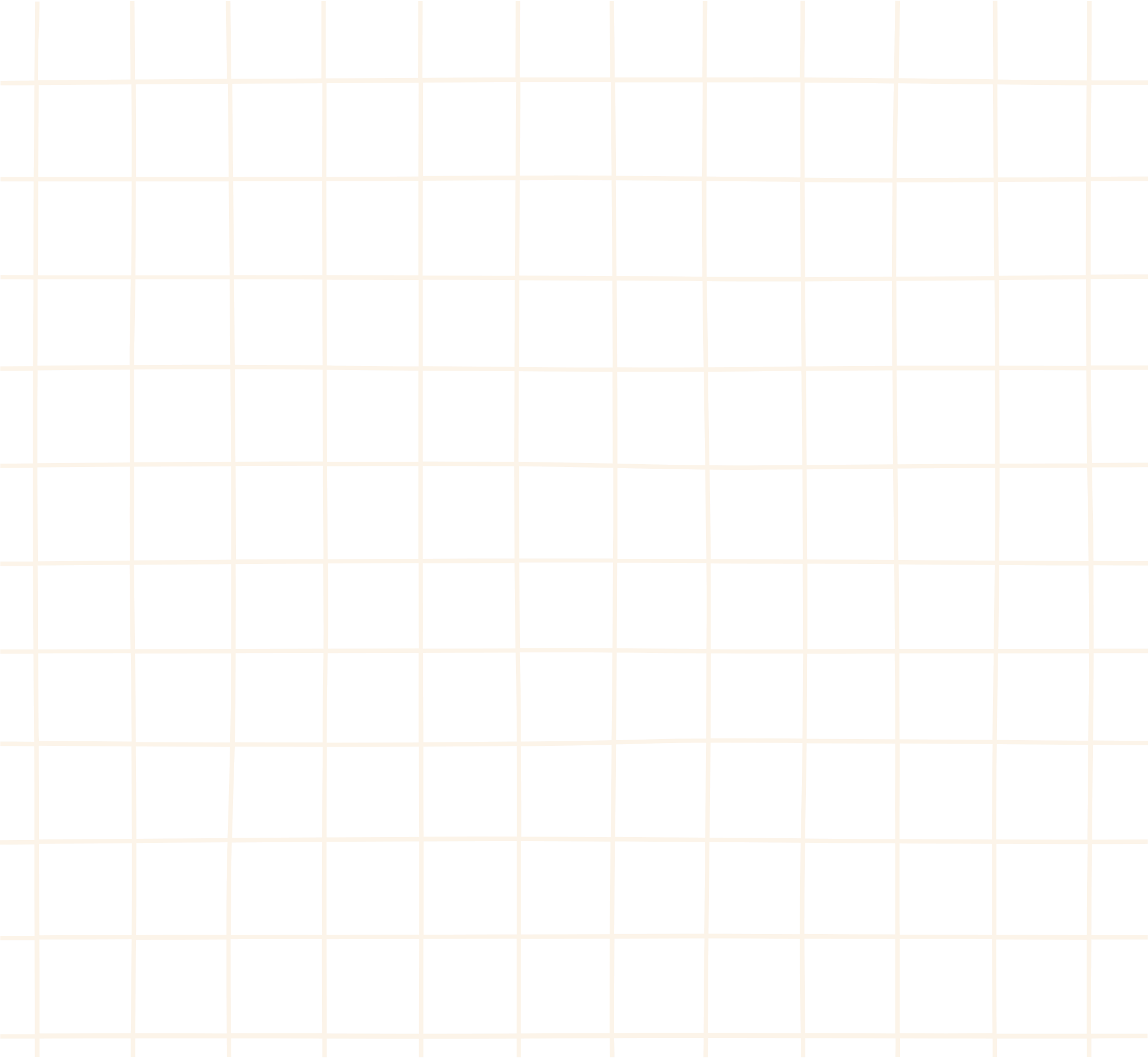 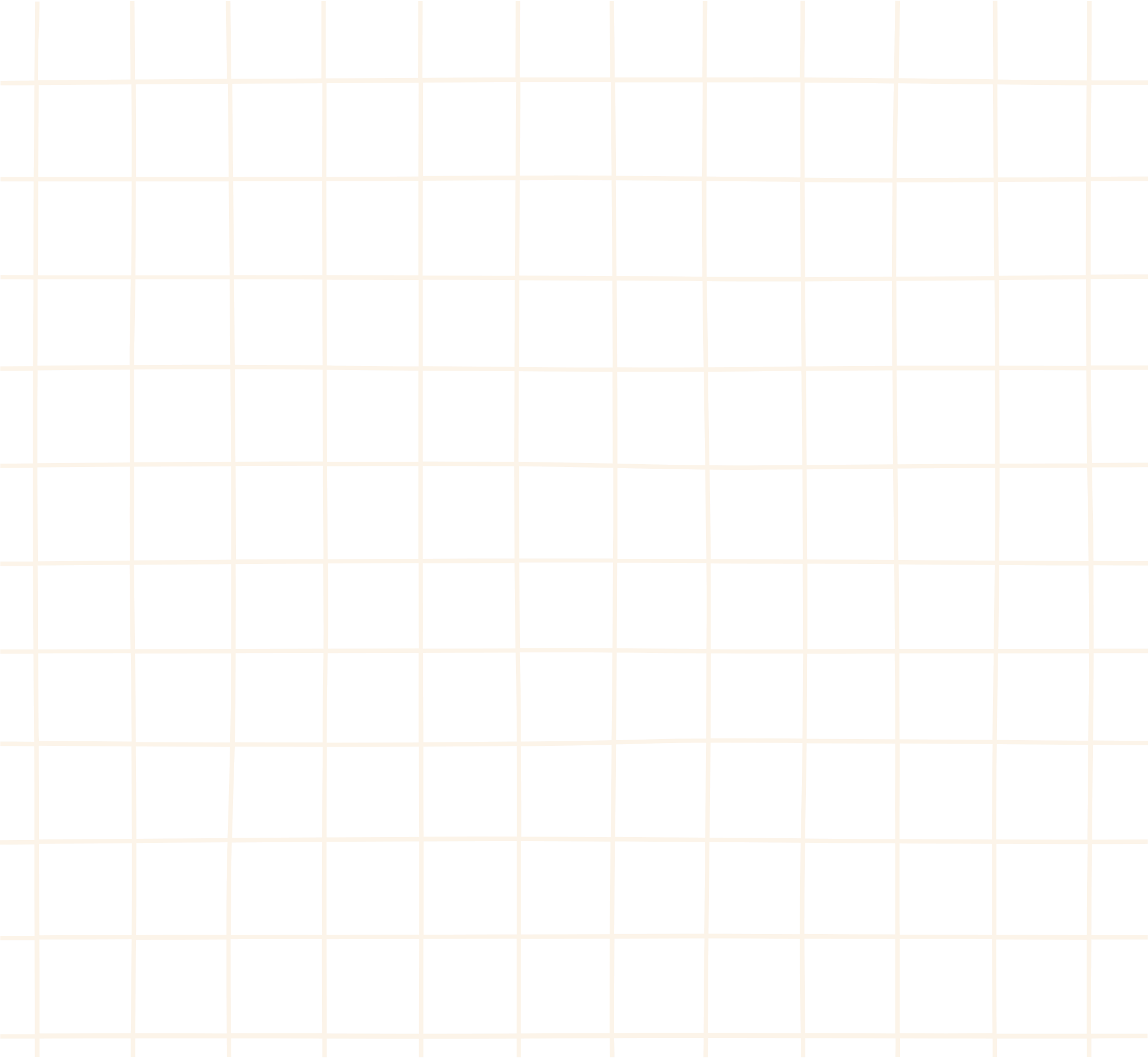 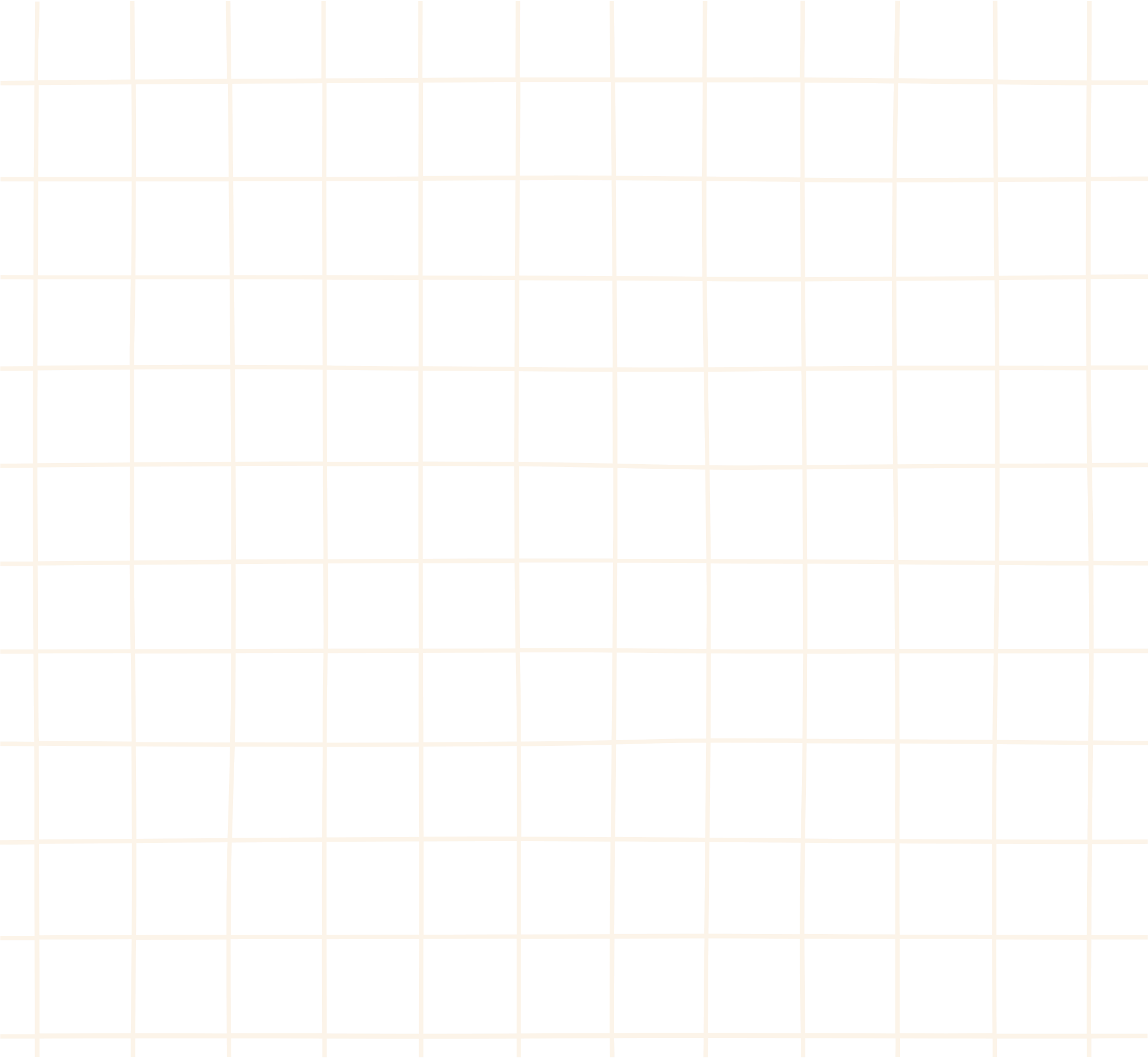 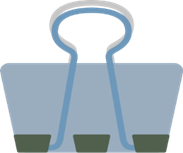 Tính
Luyện tập 7
Giải
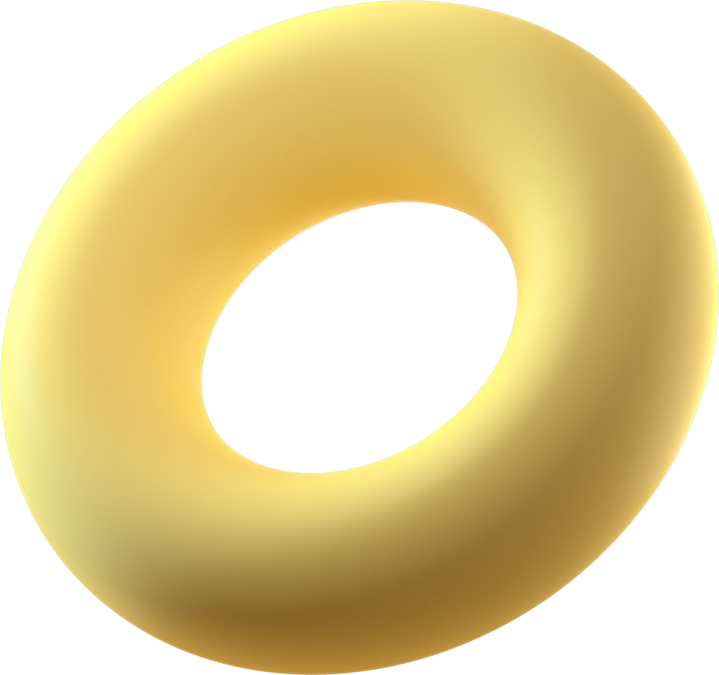 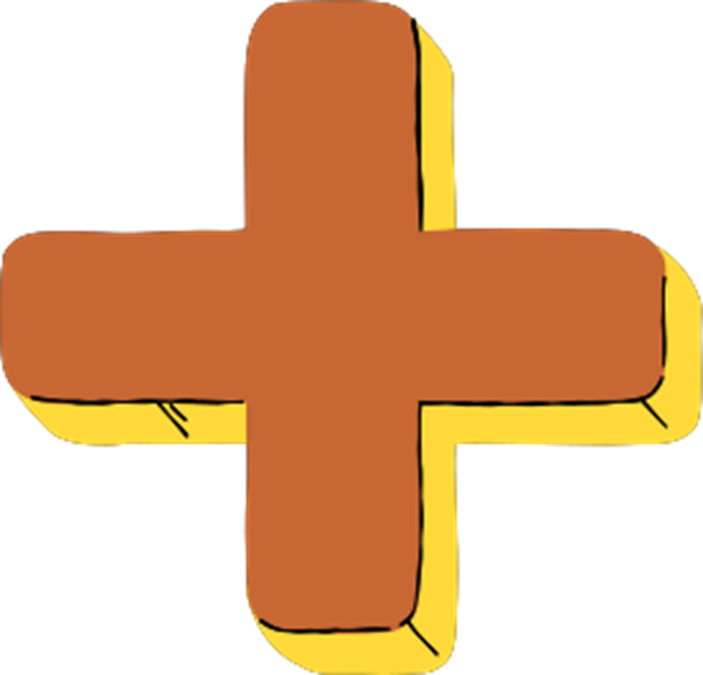 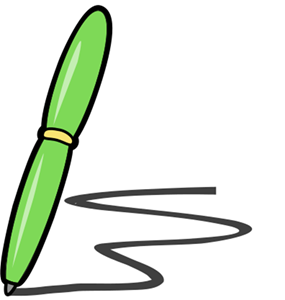 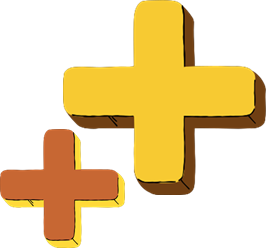 Ví dụ 8: (SGK – tr20)
Hiệu điện thế và cường độ dòng điện trong một thiết bị điện lần lượt được cho bởi các biểu thức sau:
(Nguồn: Ron Larson, Intermediate Algebra, Cengage)
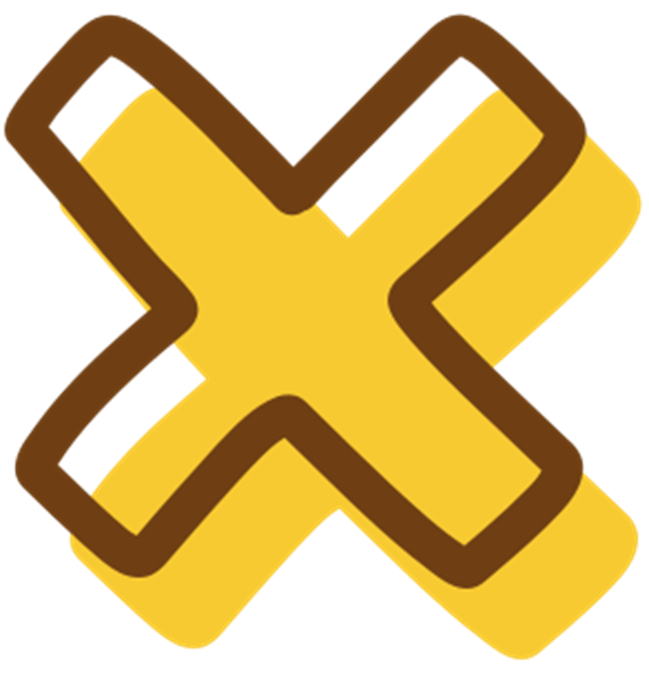 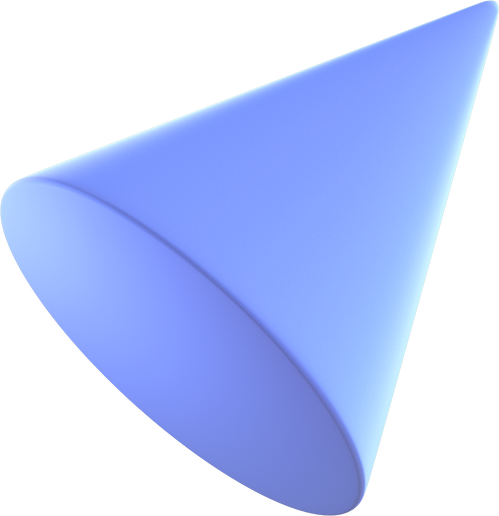 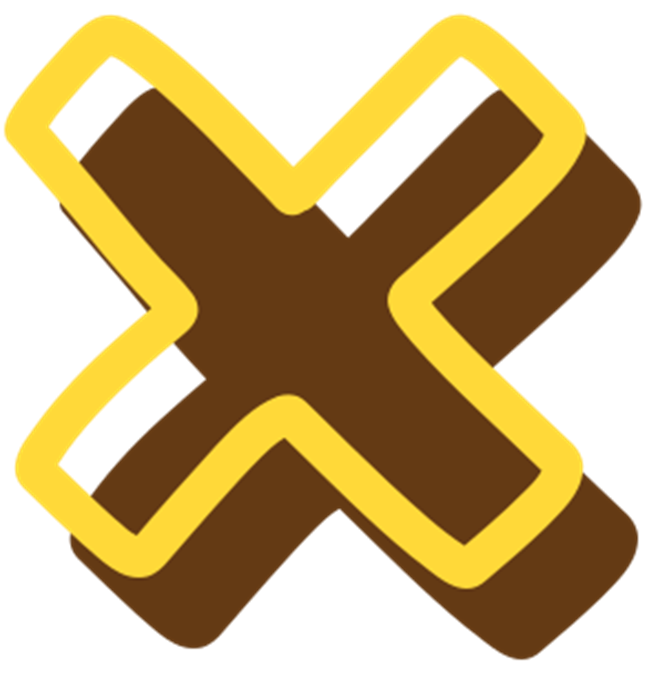 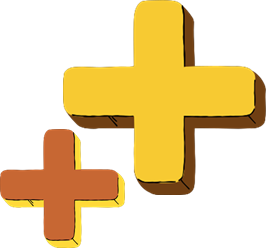 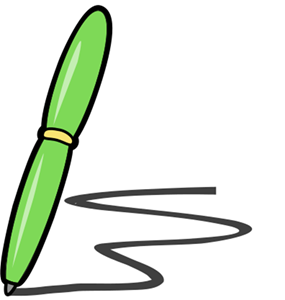 Giải
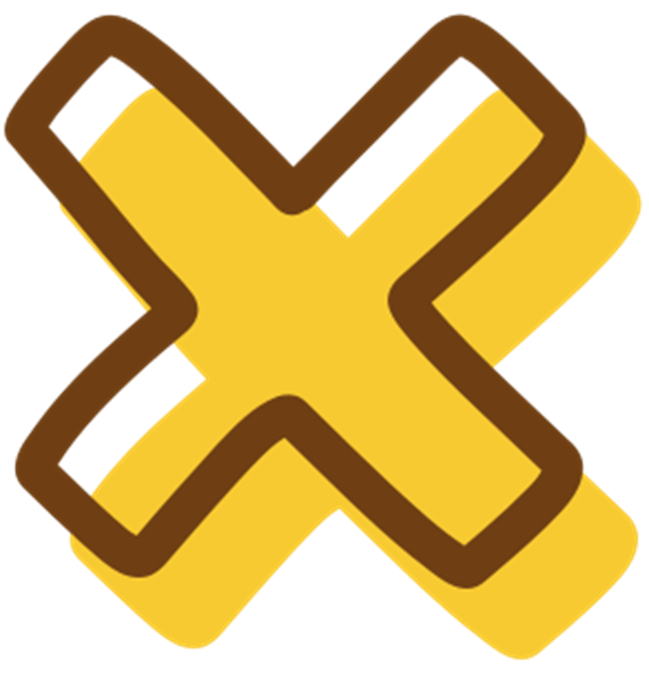 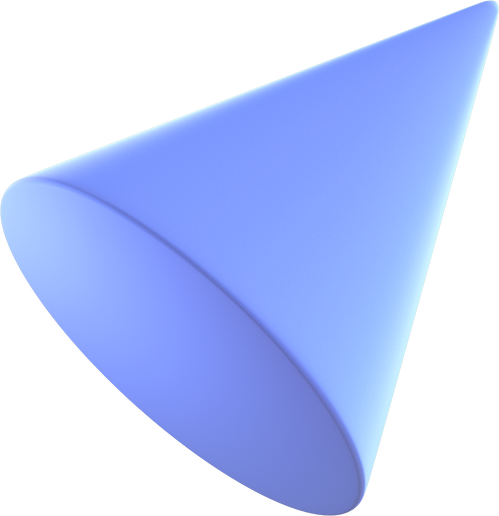 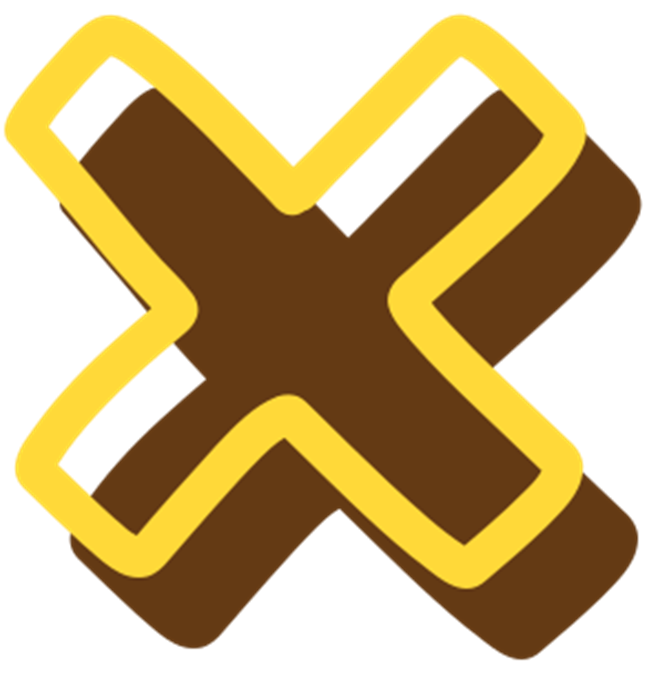 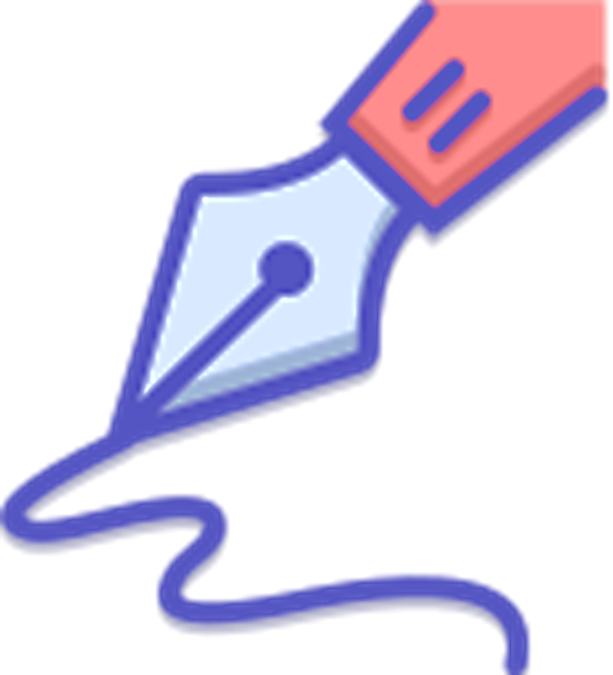 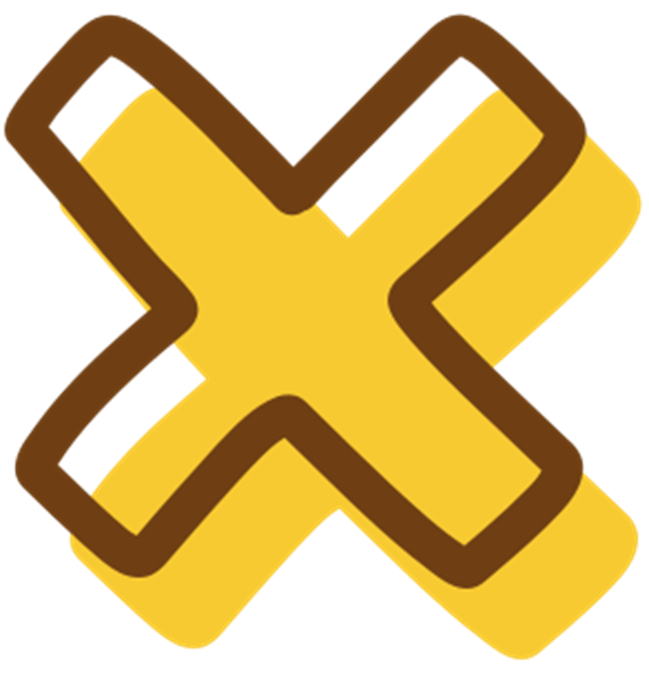 LUYỆN TẬP
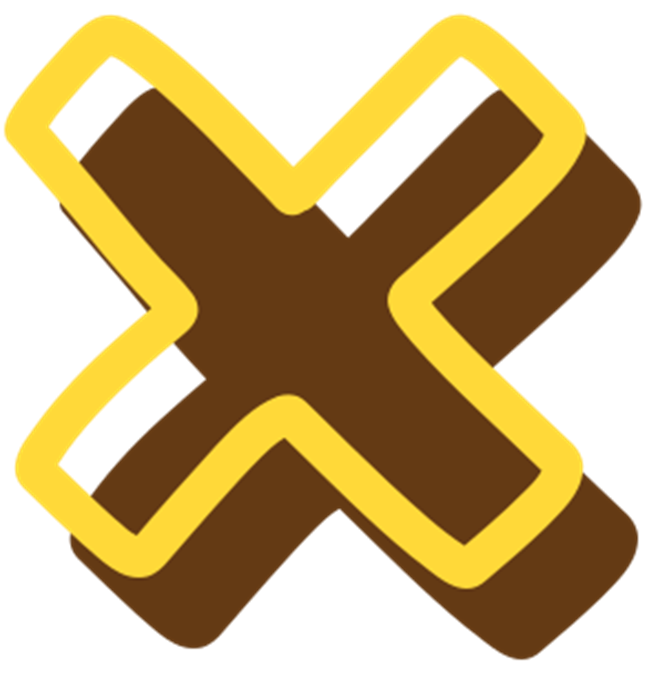 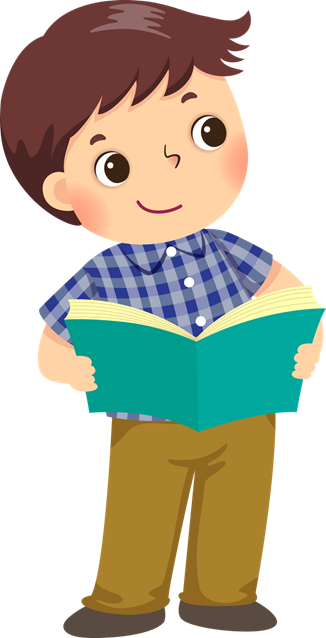 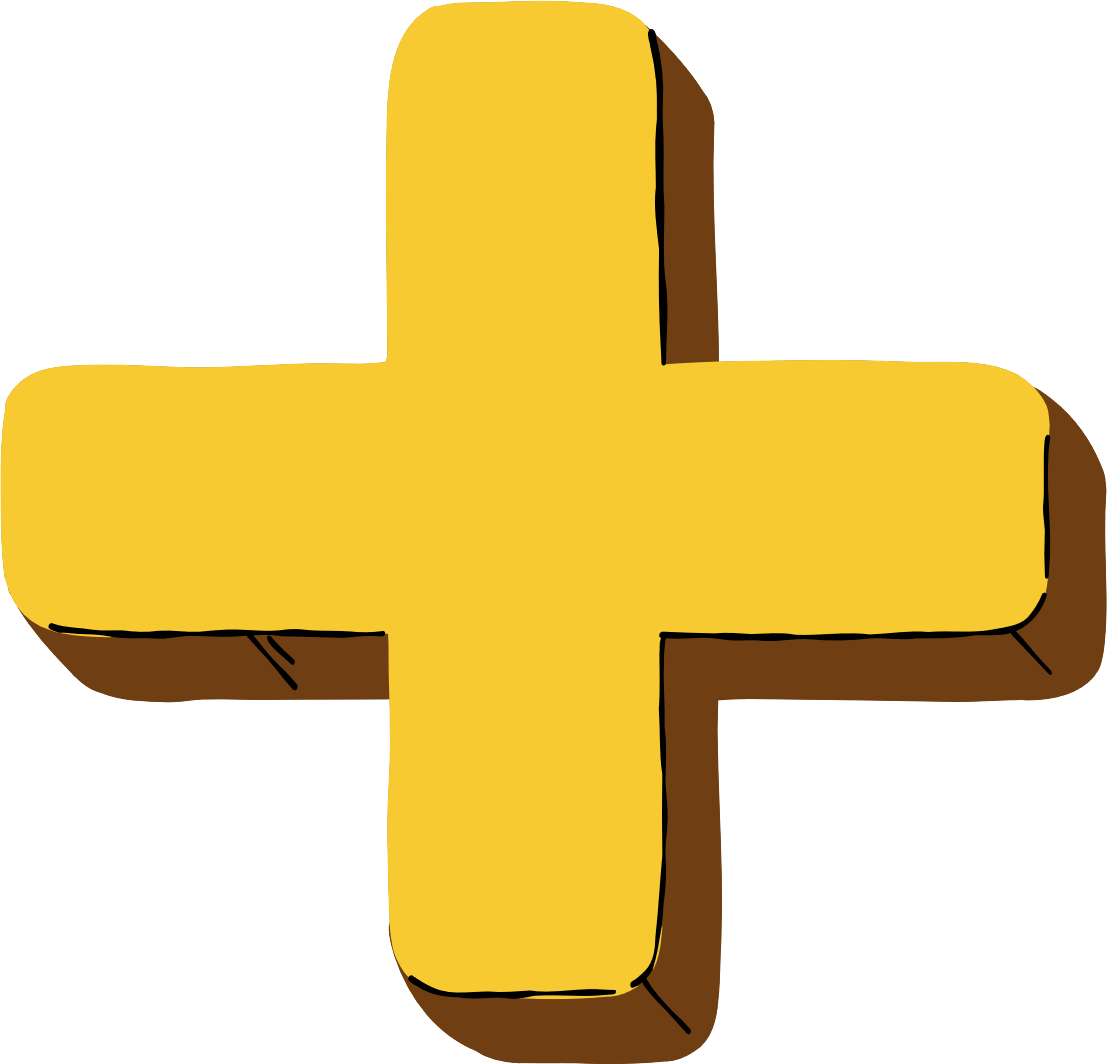 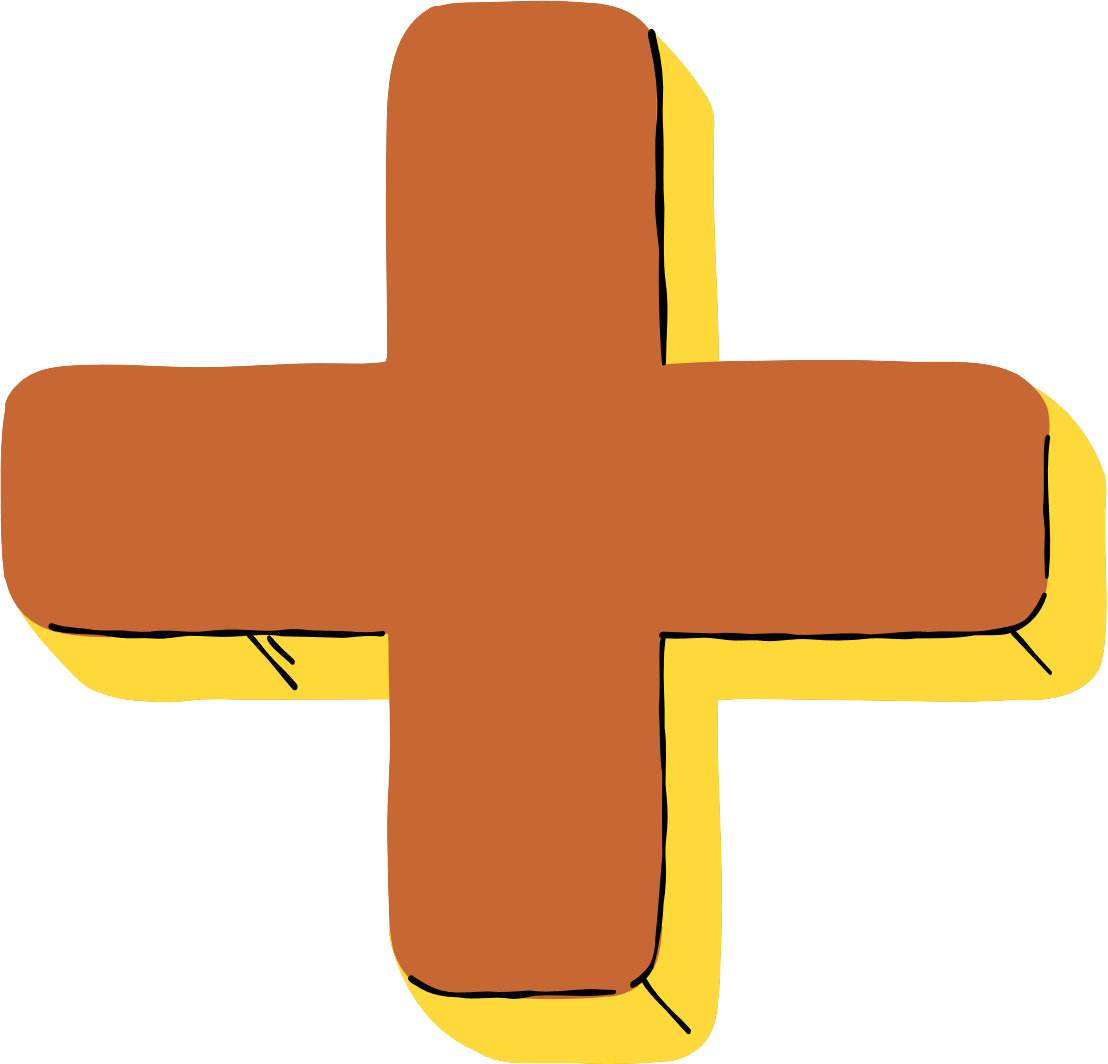 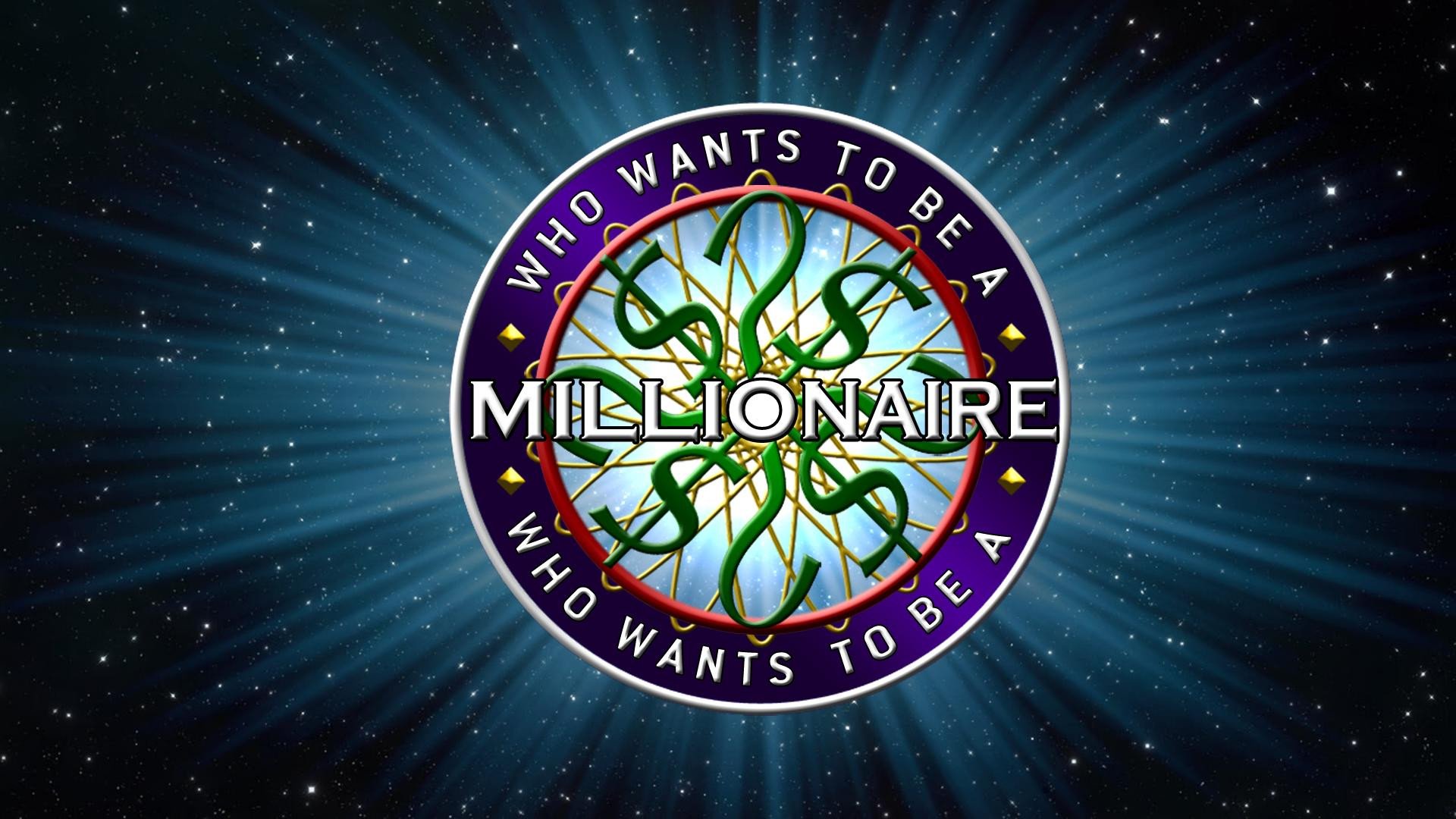 50:50
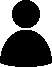 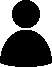 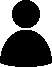 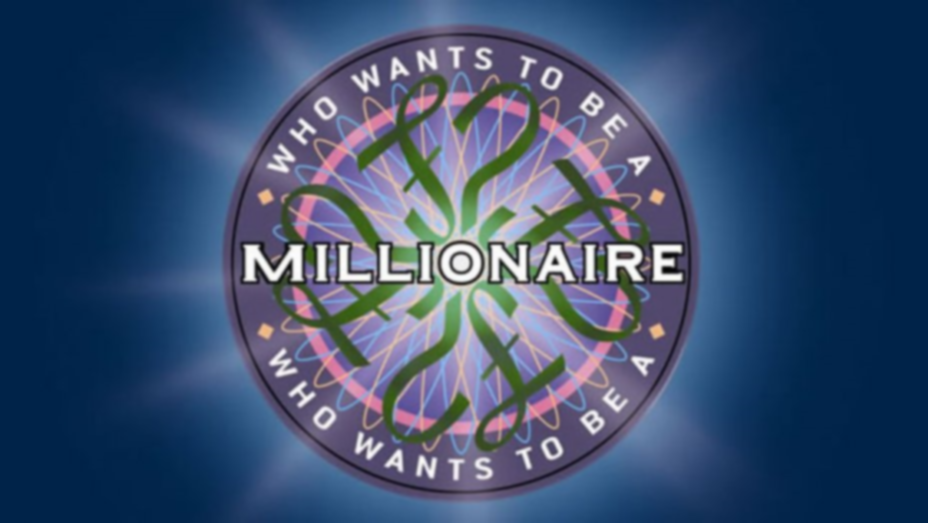 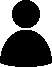 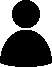 Key
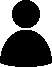 Câu 1. Giá trị của biểu thức
C.
A. 1
B.
D.
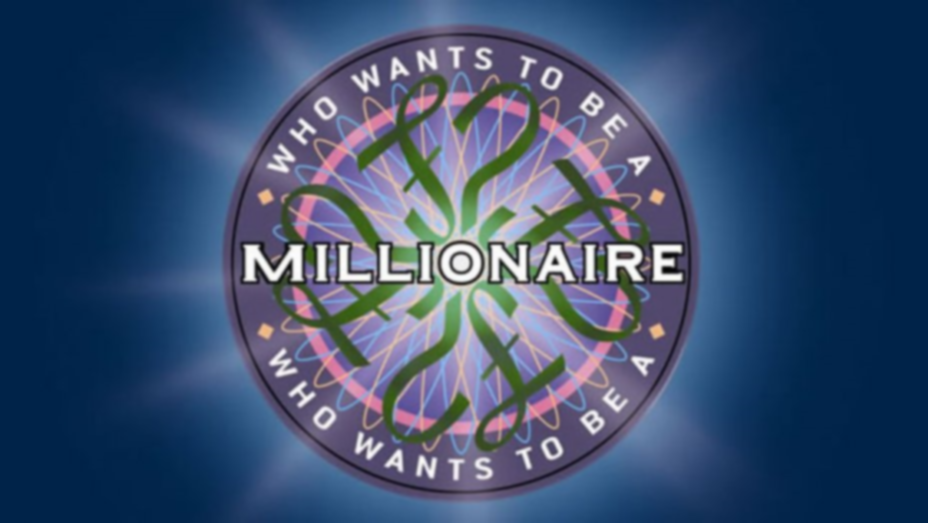 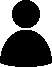 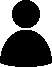 Key
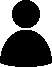 Câu 2. Khẳng định nào đúng trong các khẳng định sau?
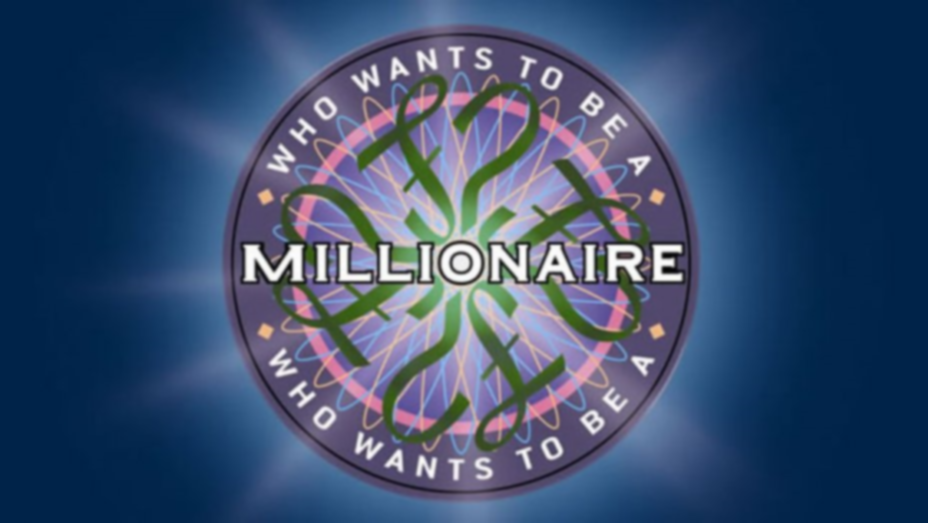 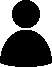 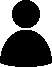 Key
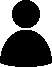 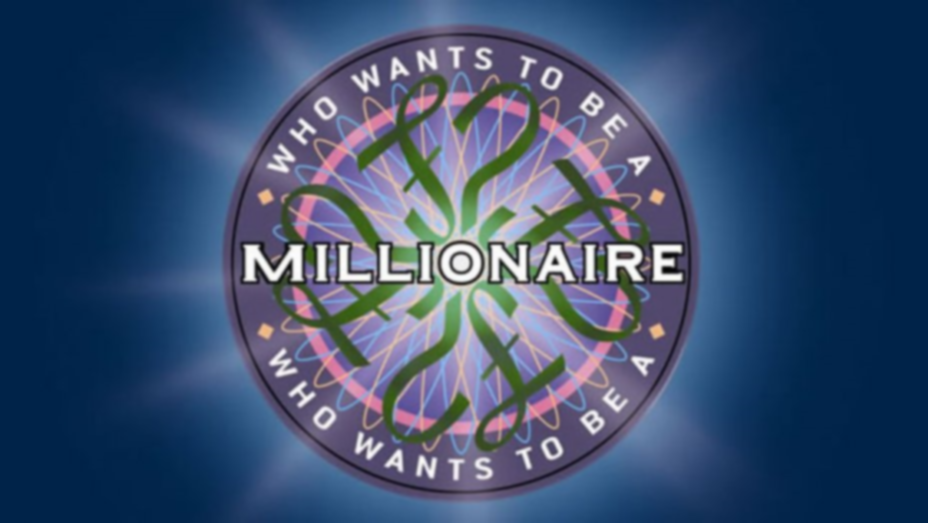 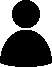 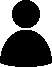 Key
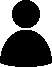 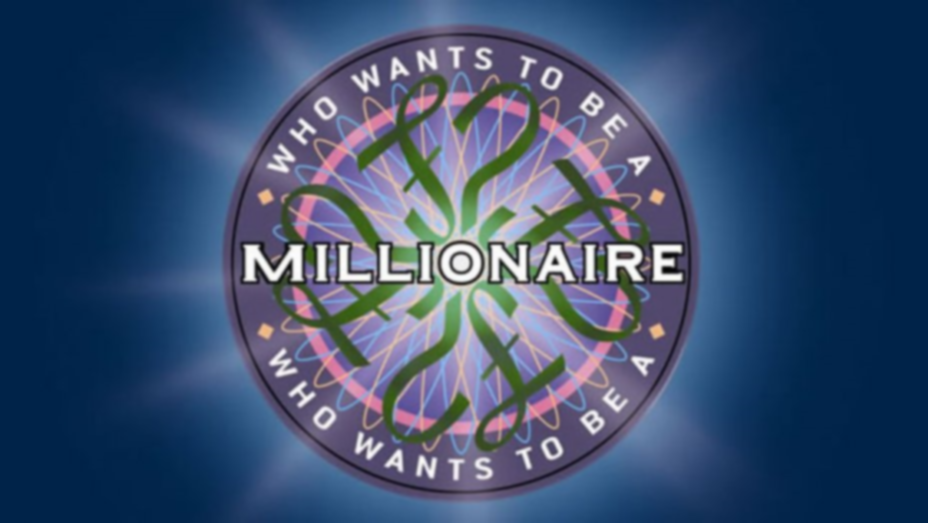 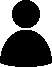 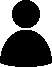 Key
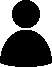 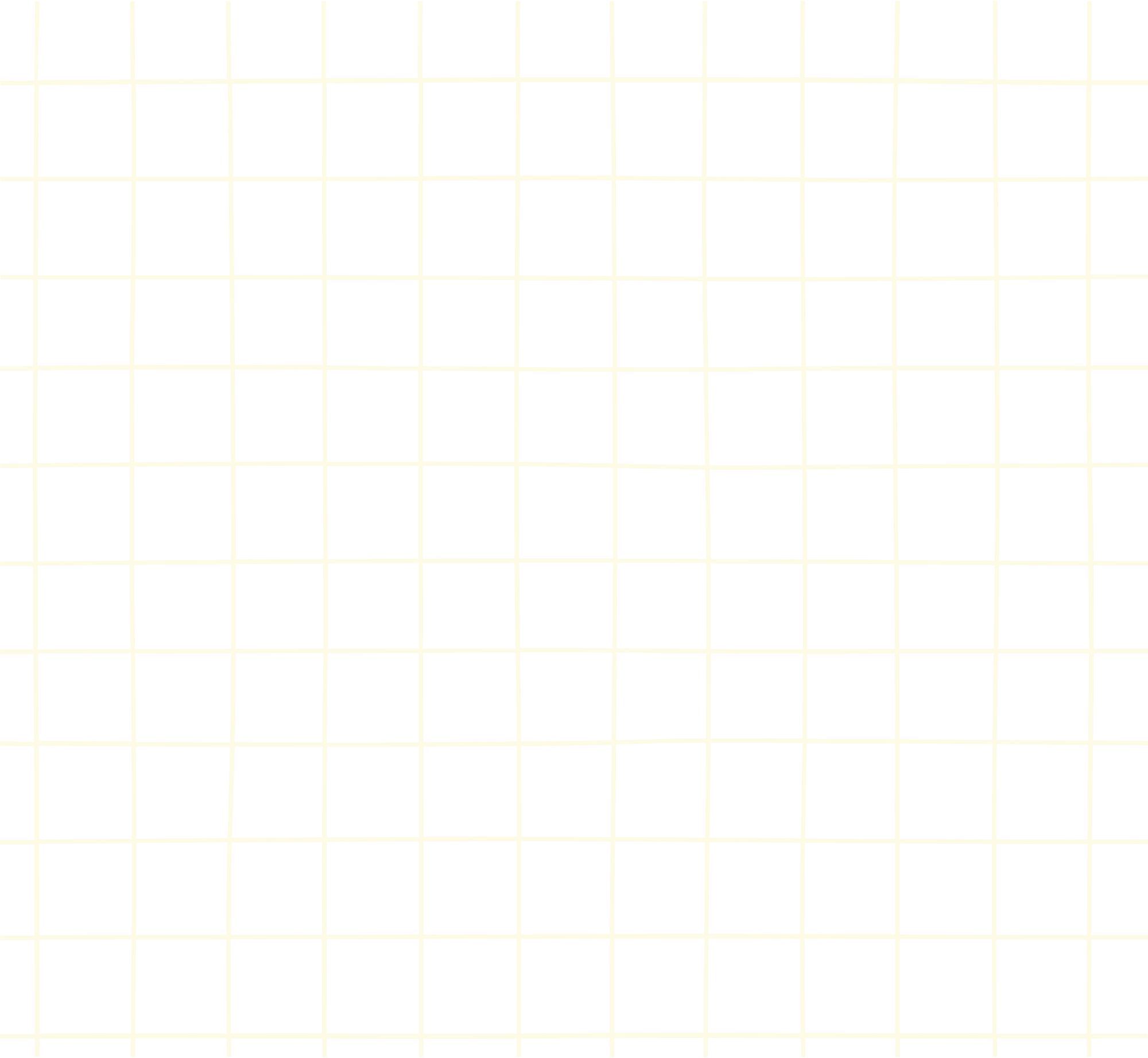 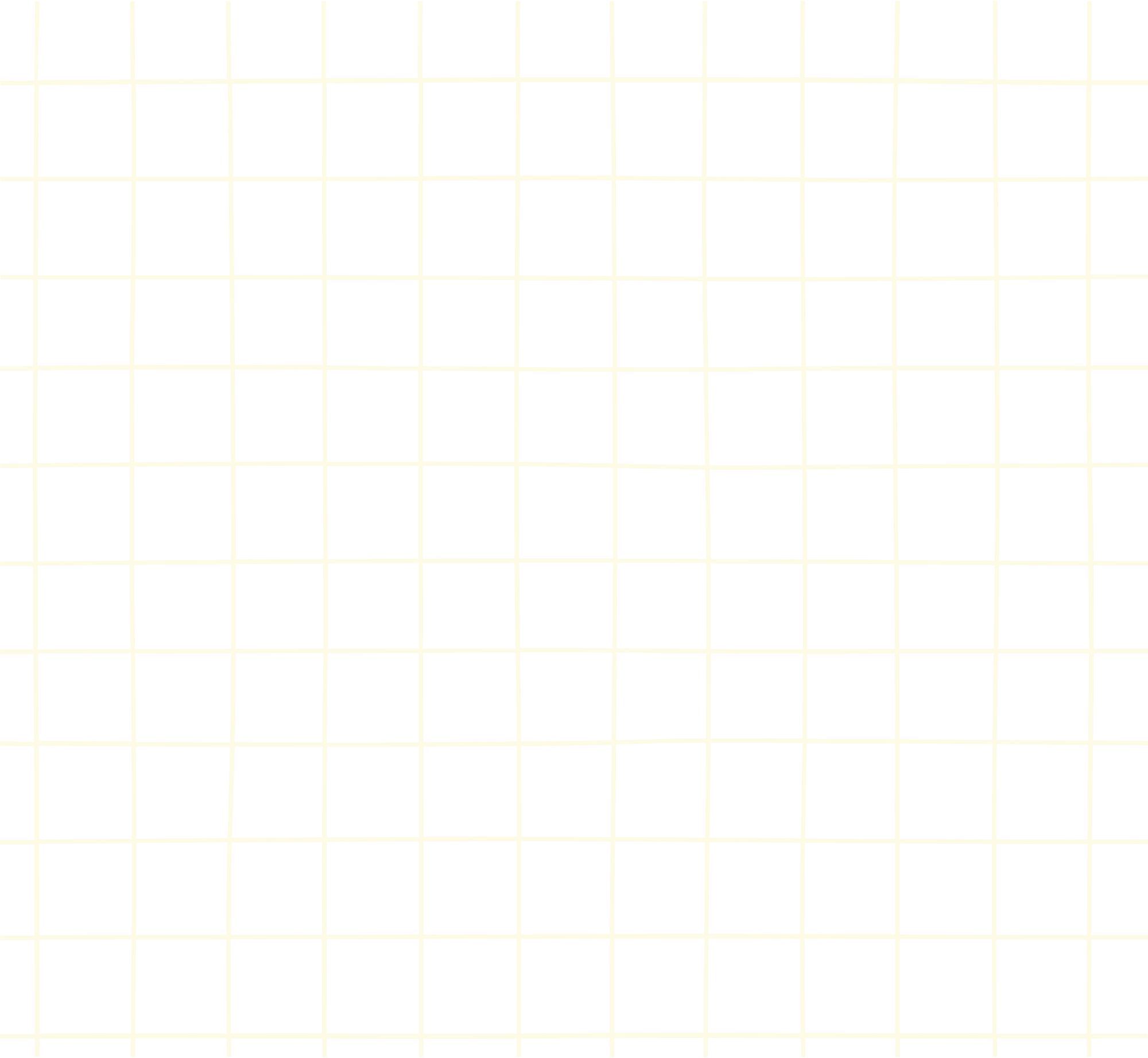 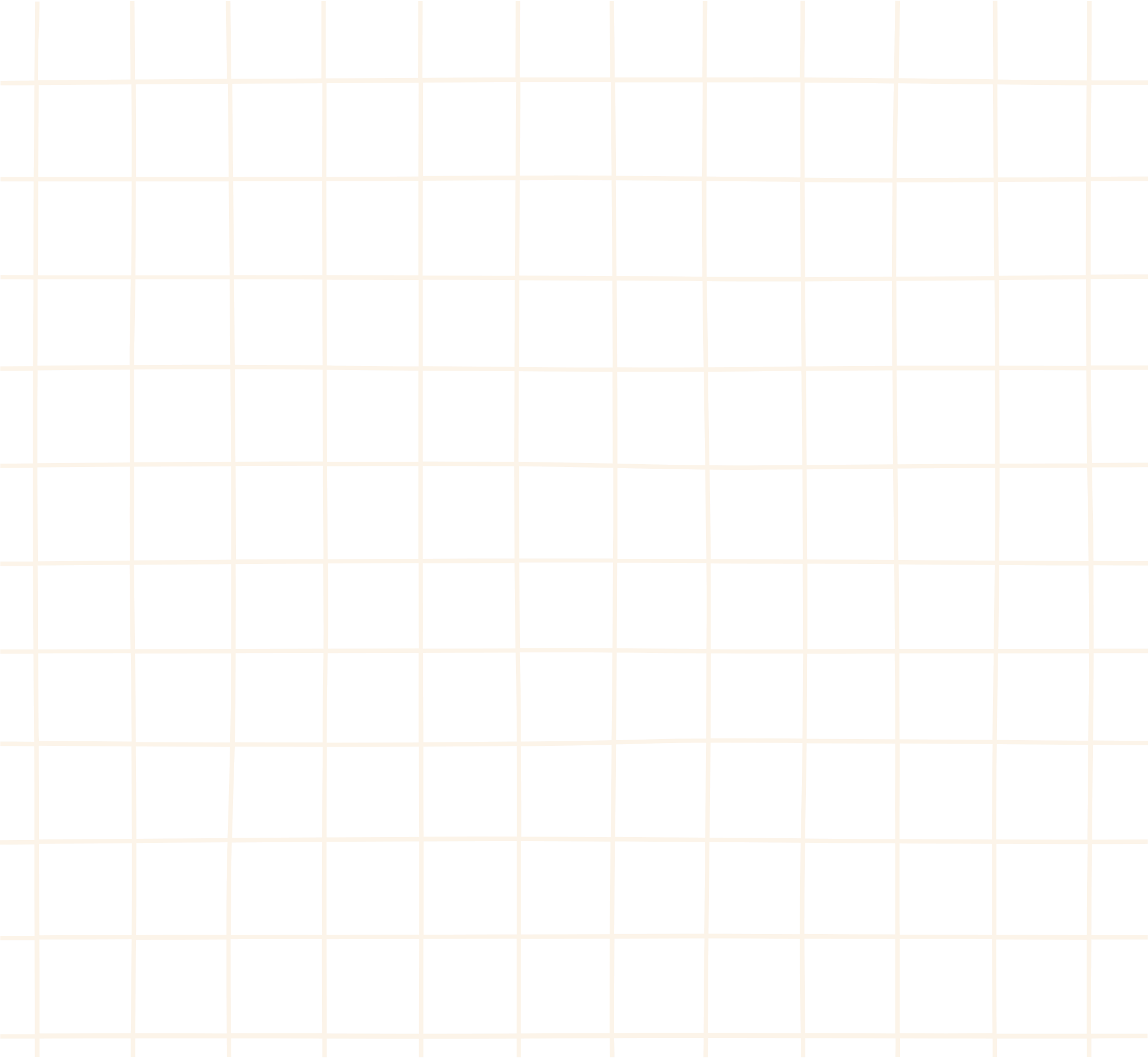 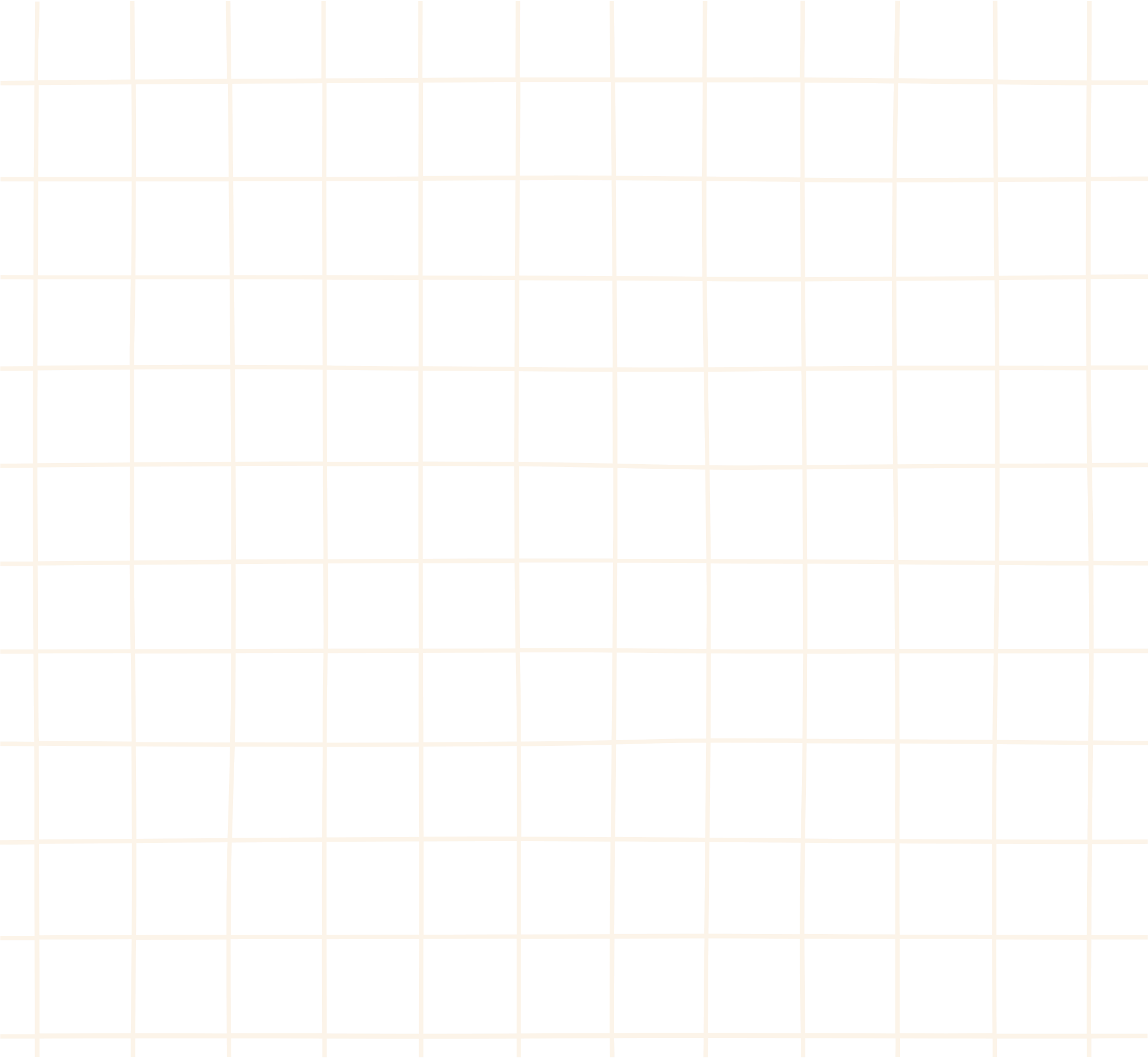 Bài 1 (SGK – tr20)
Cho                  với                 . Tính
Giải
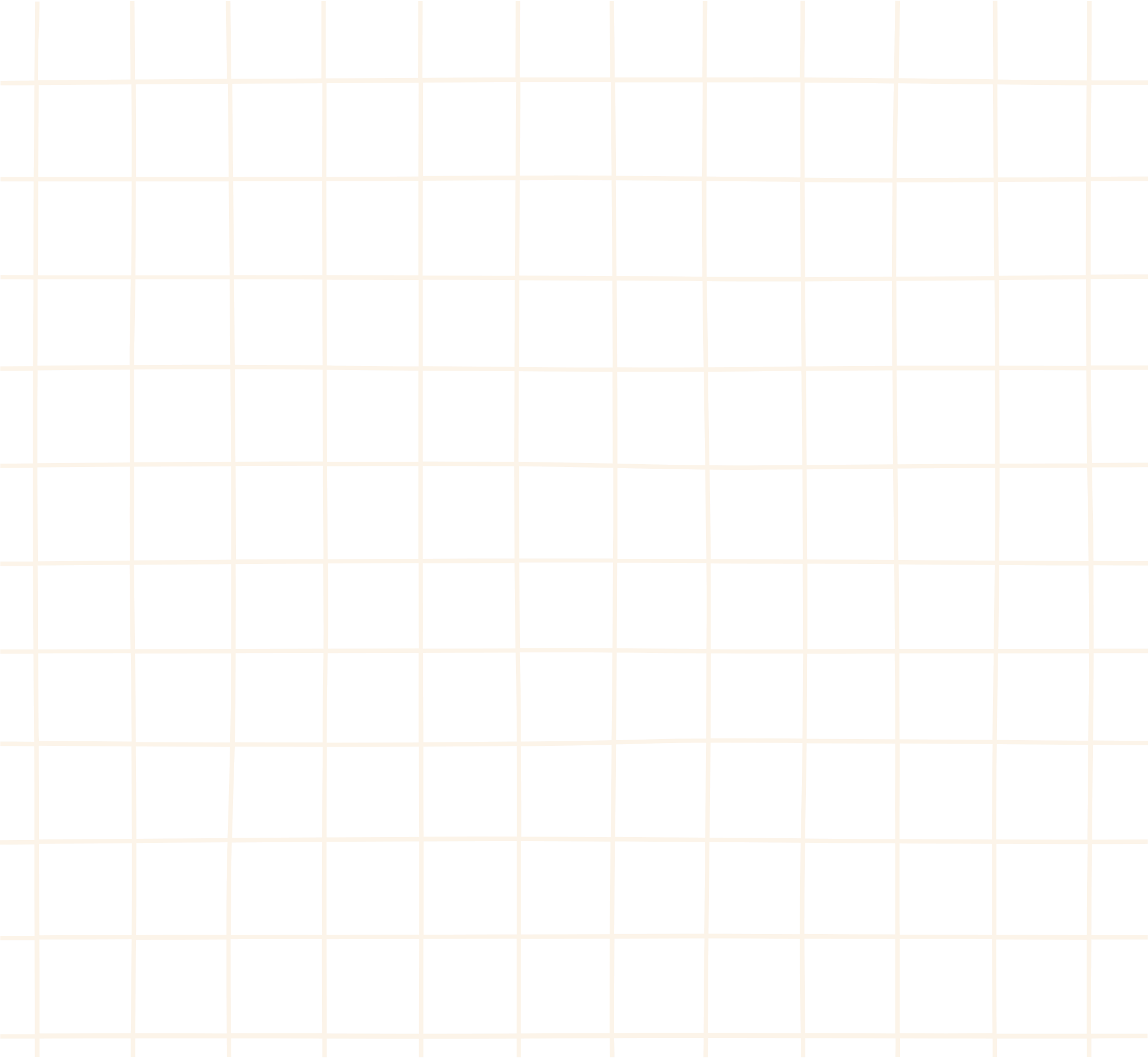 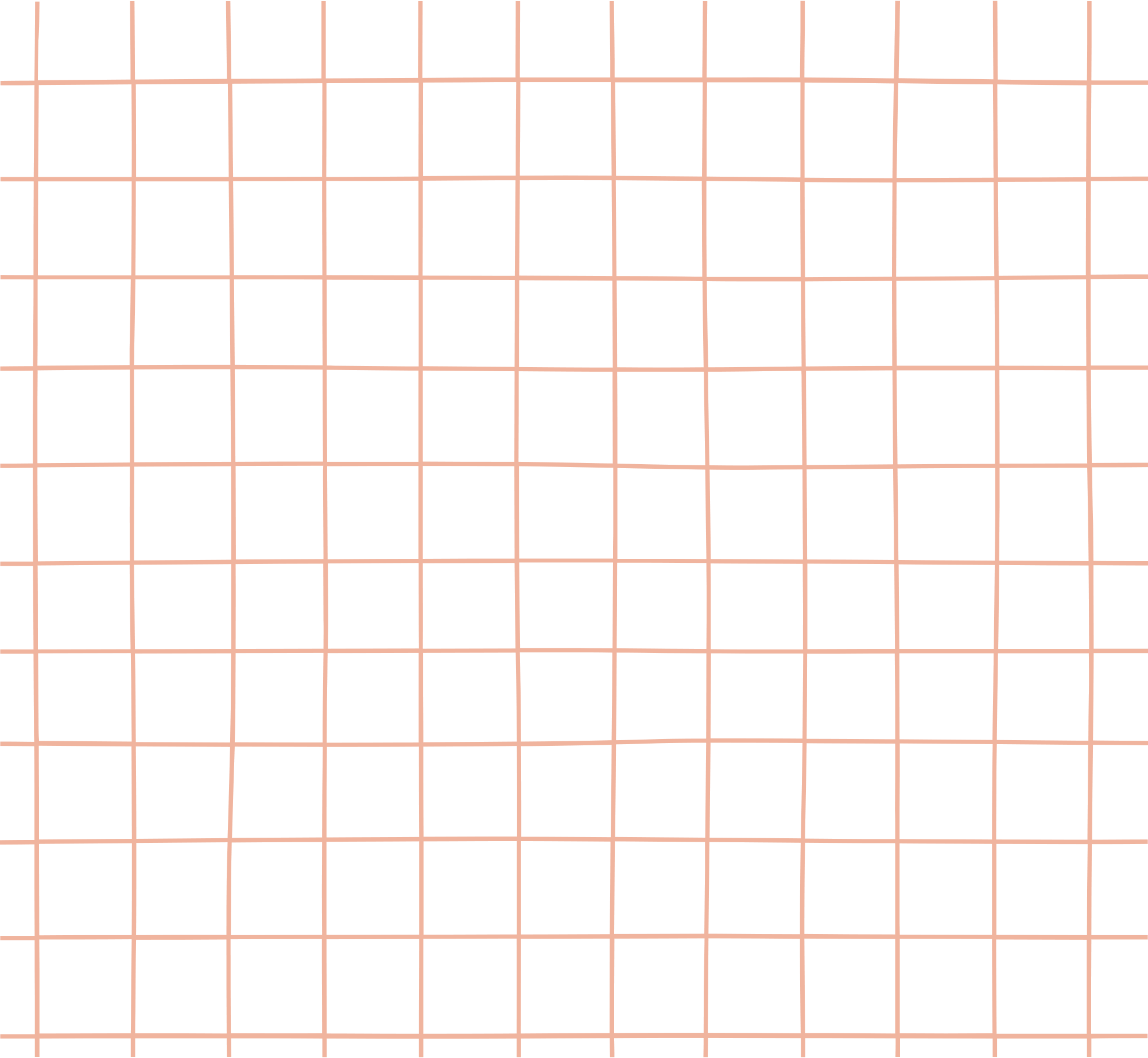 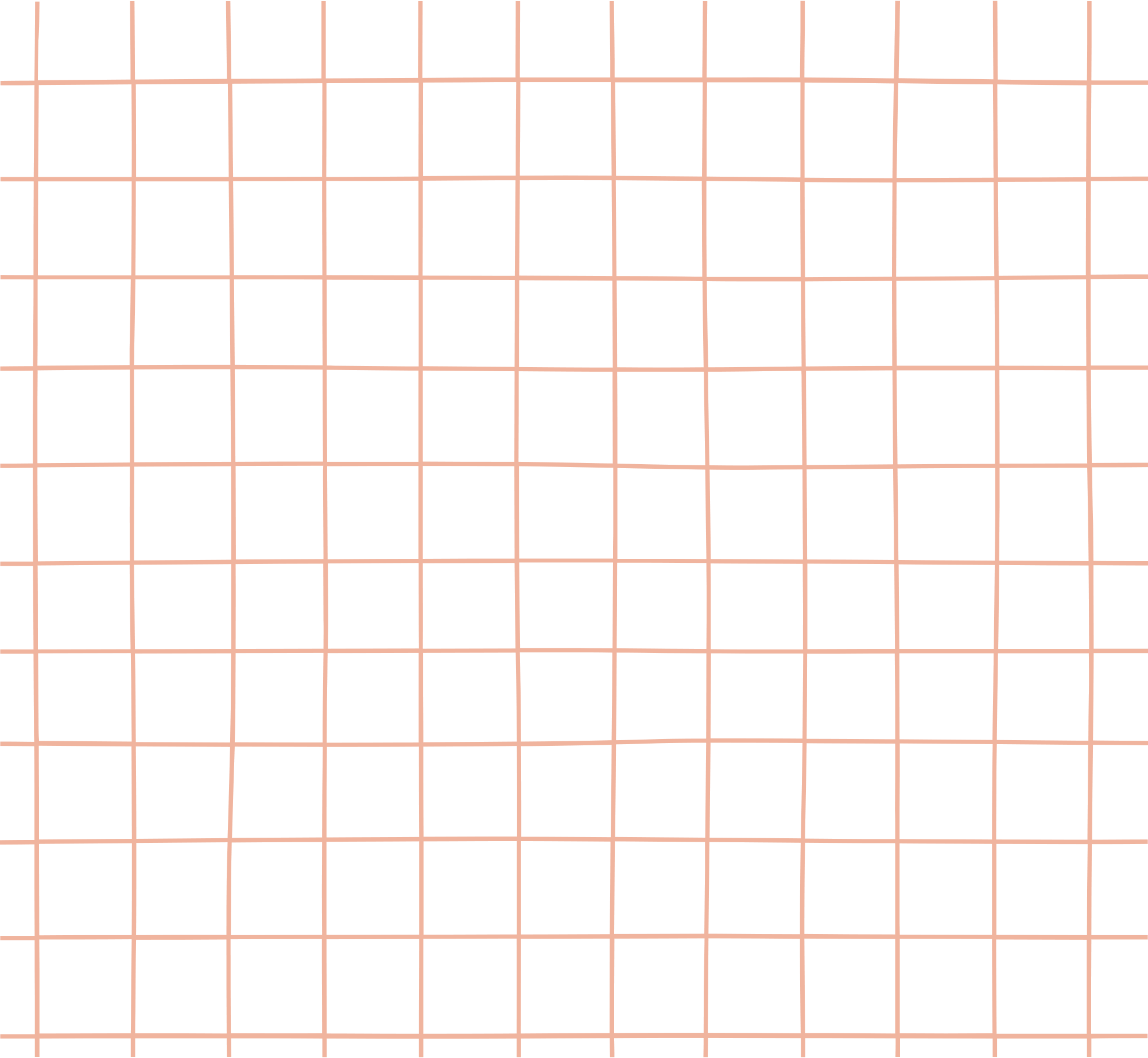 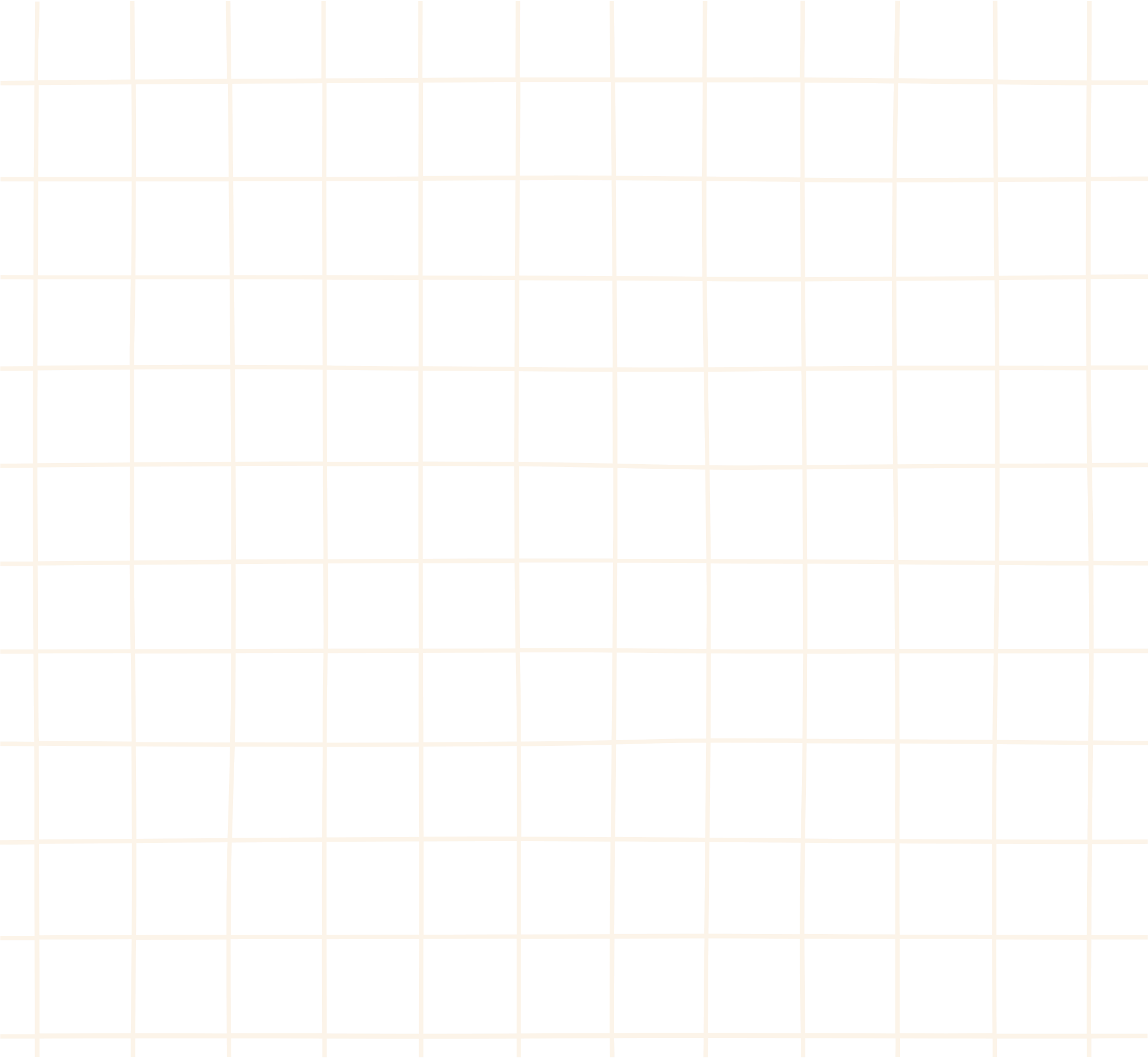 Suy ra
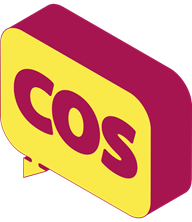 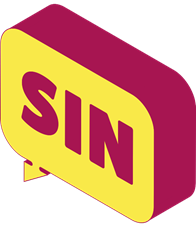 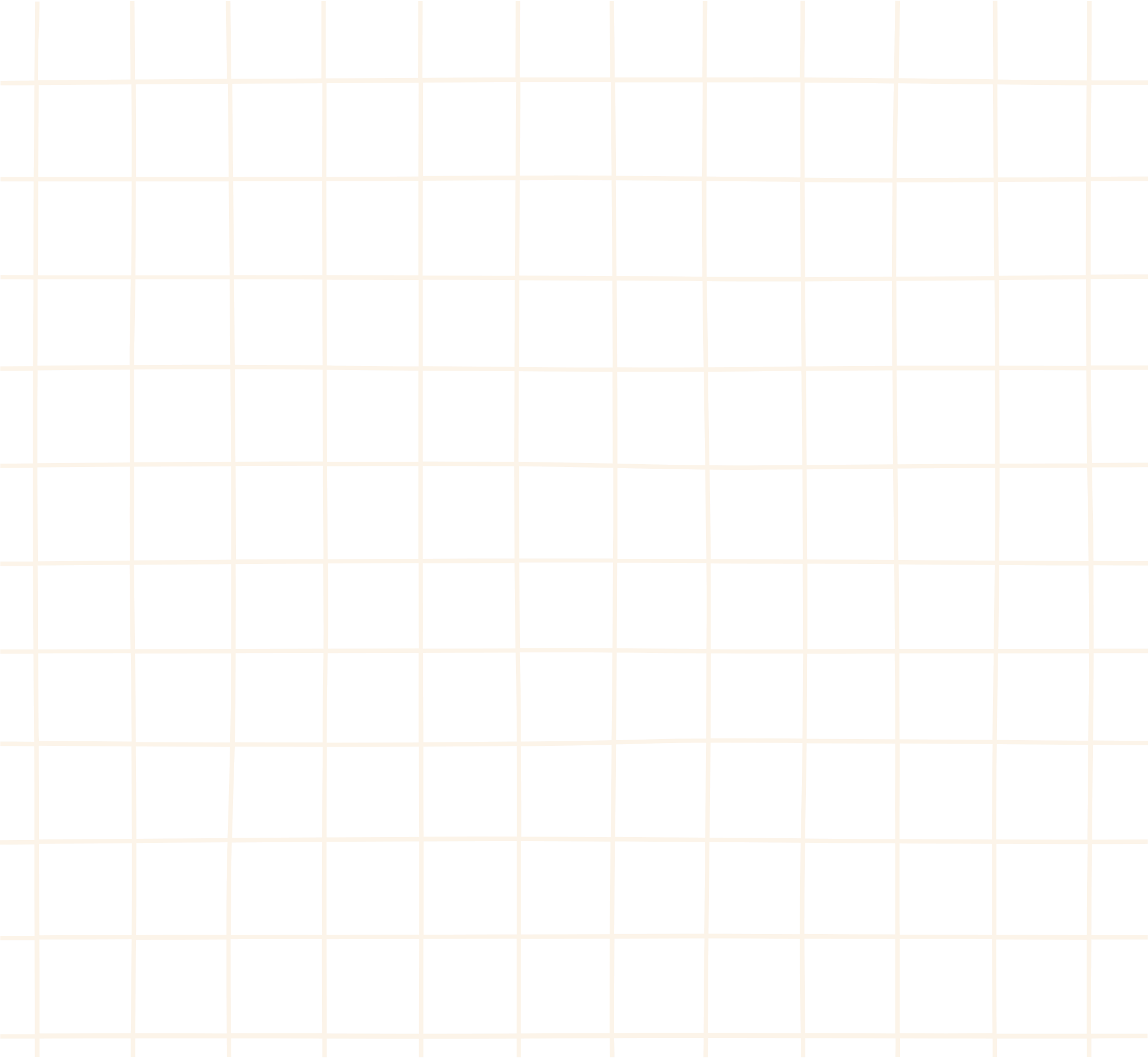 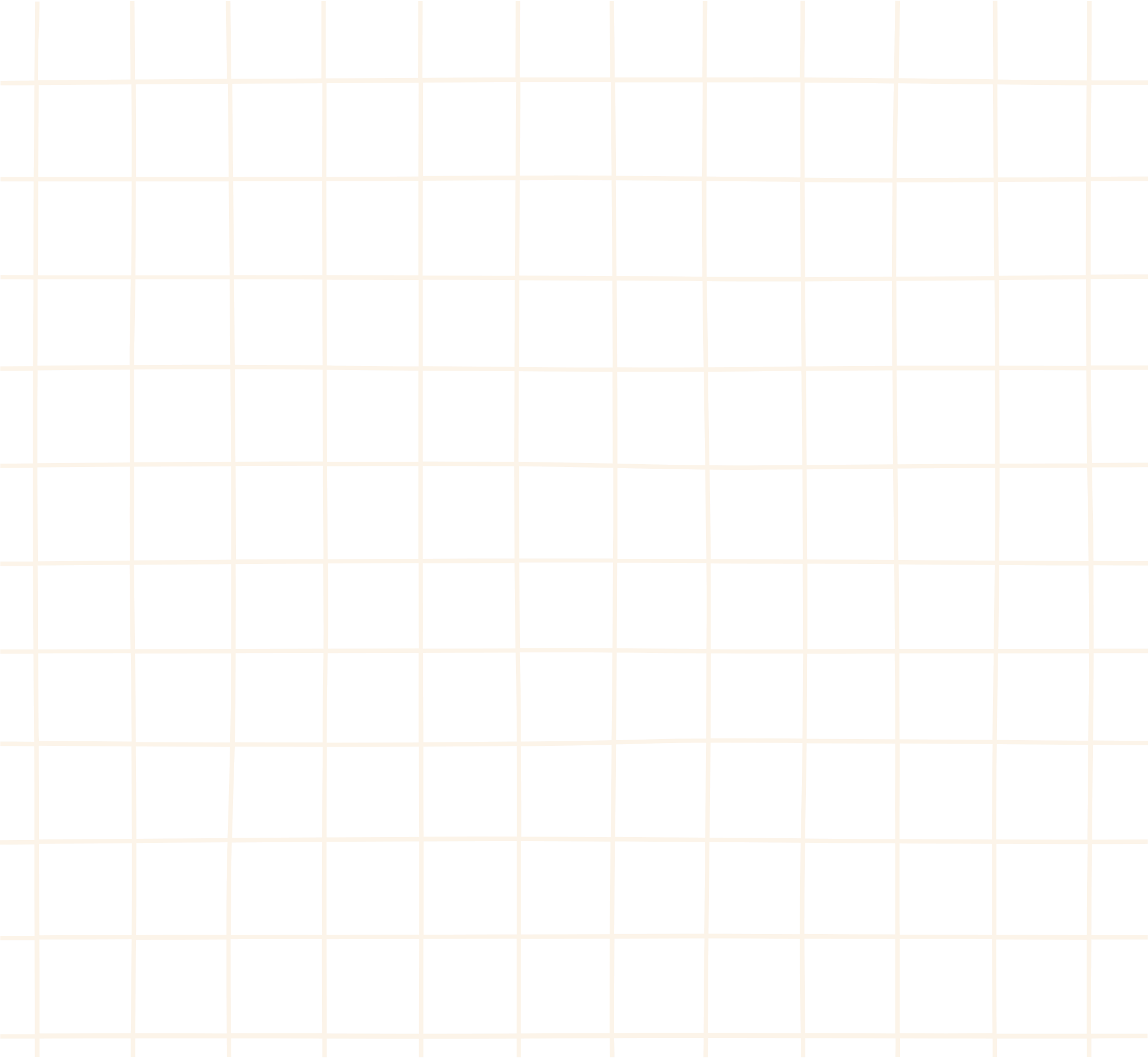 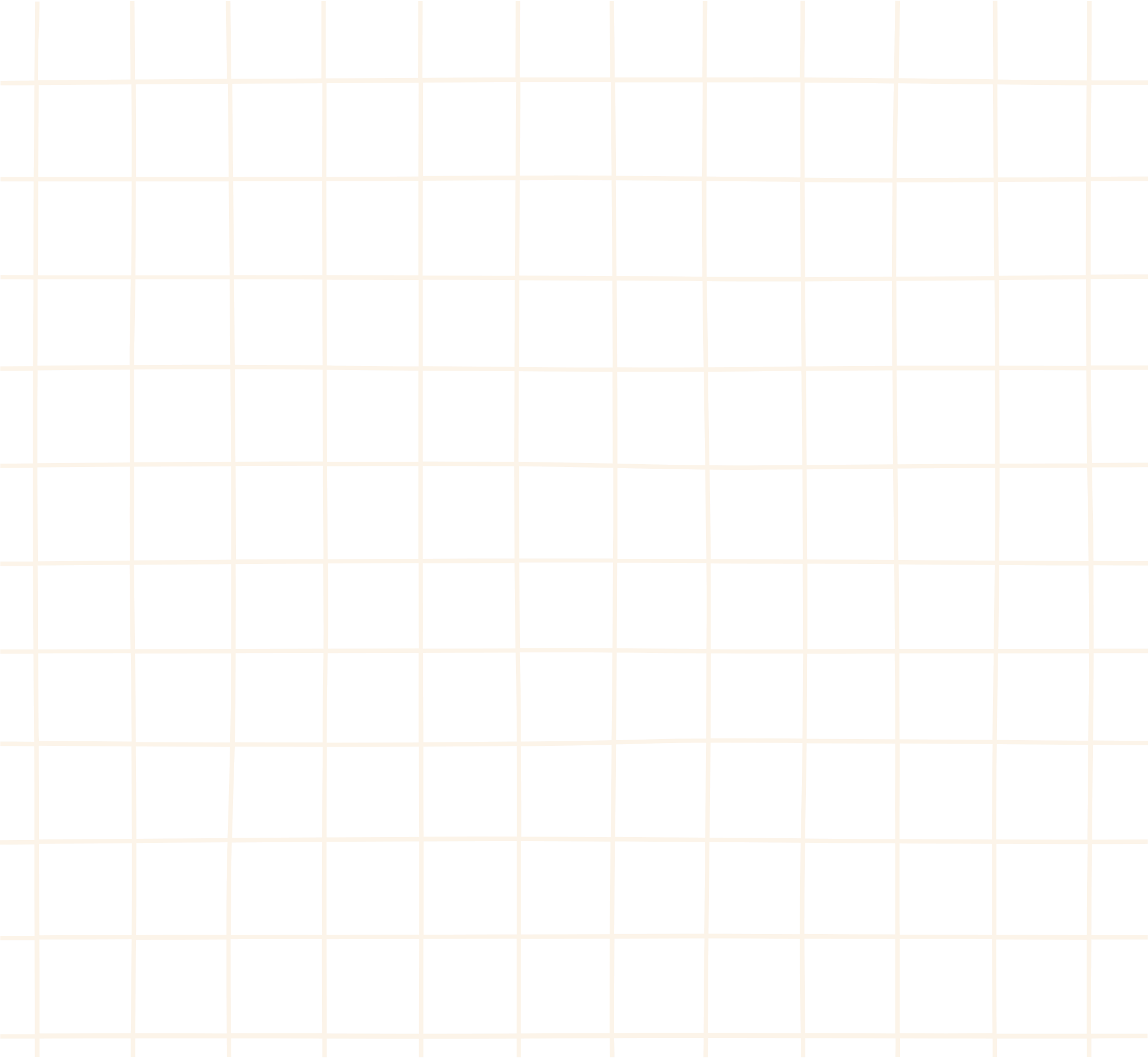 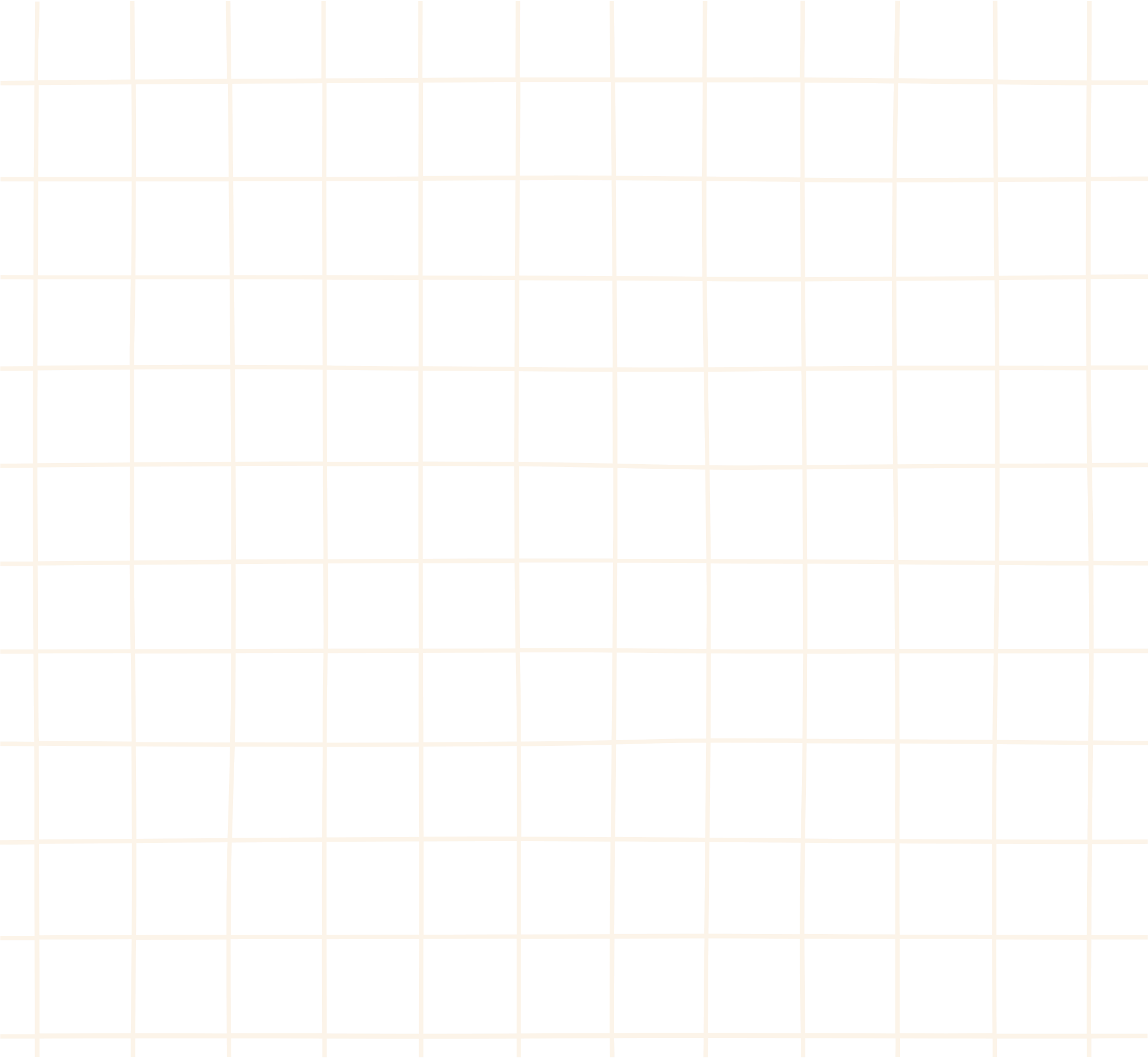 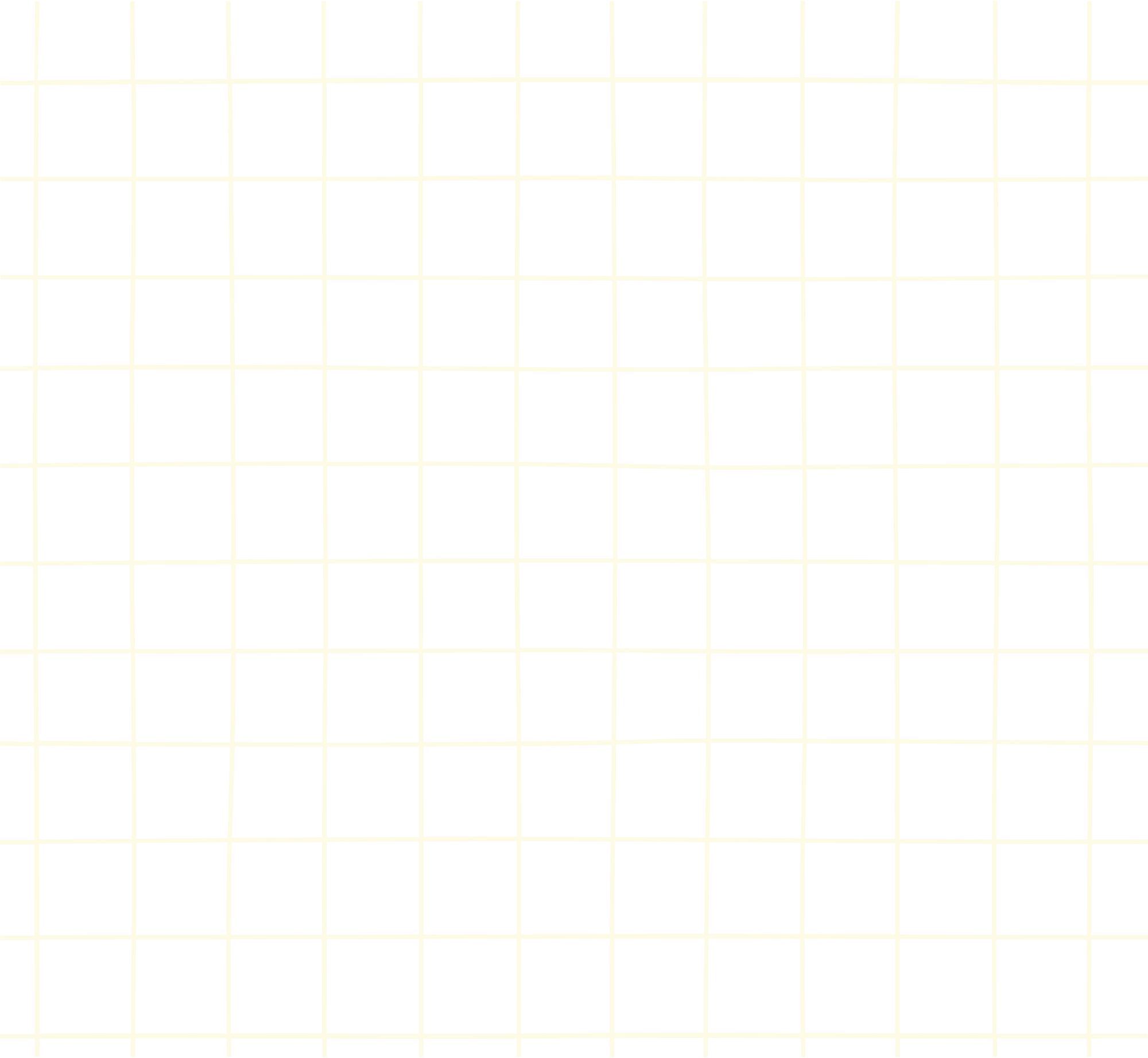 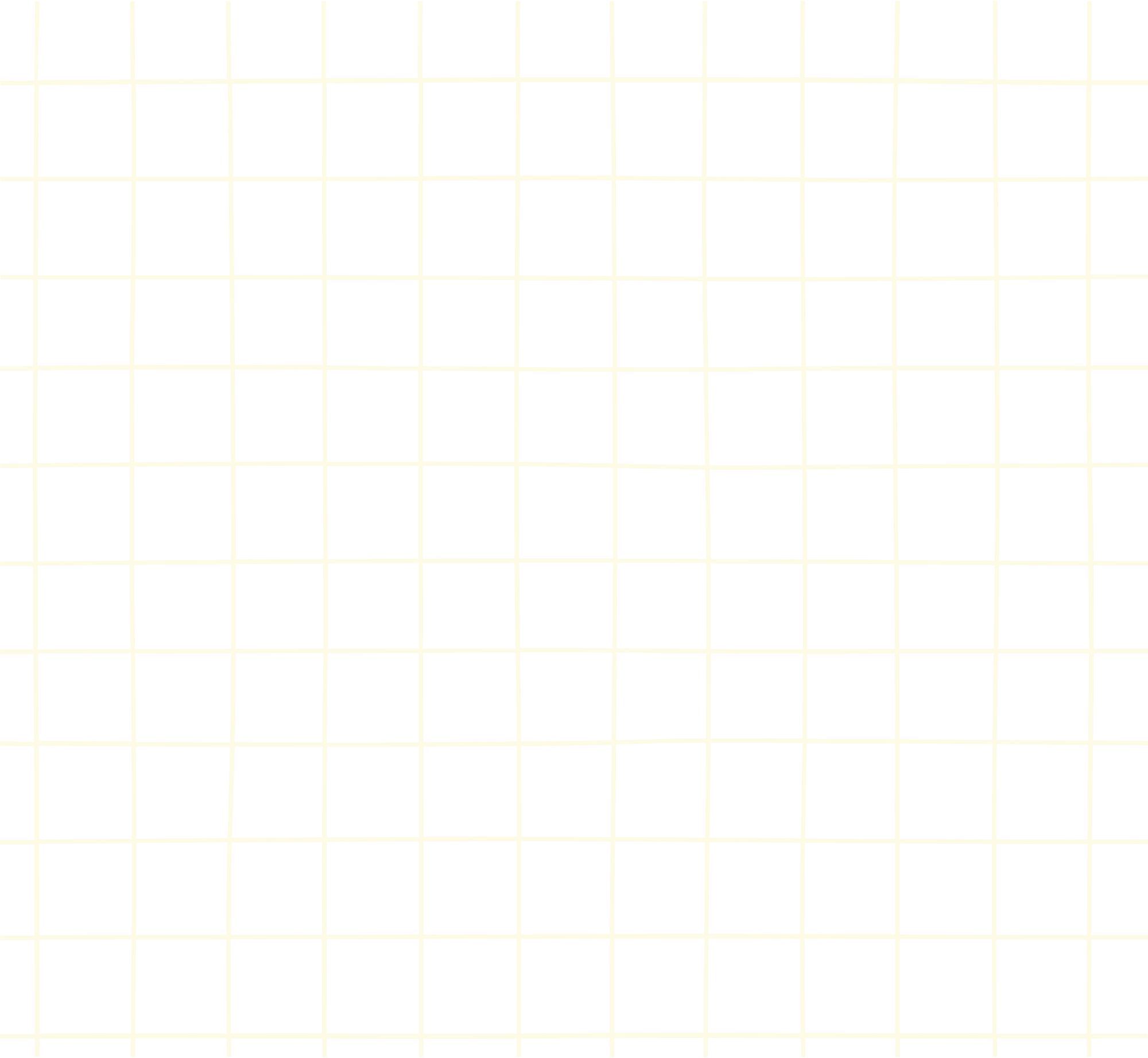 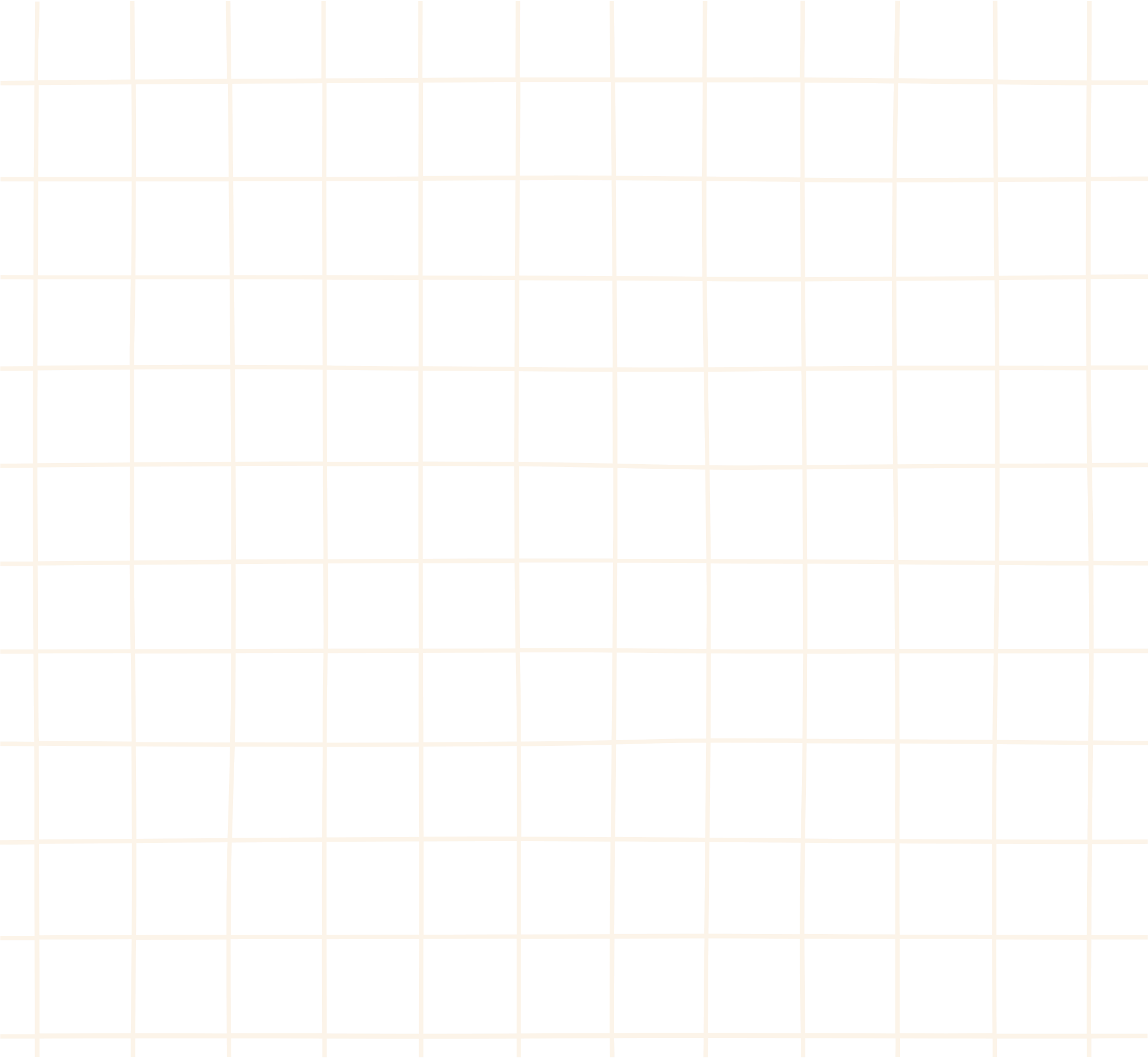 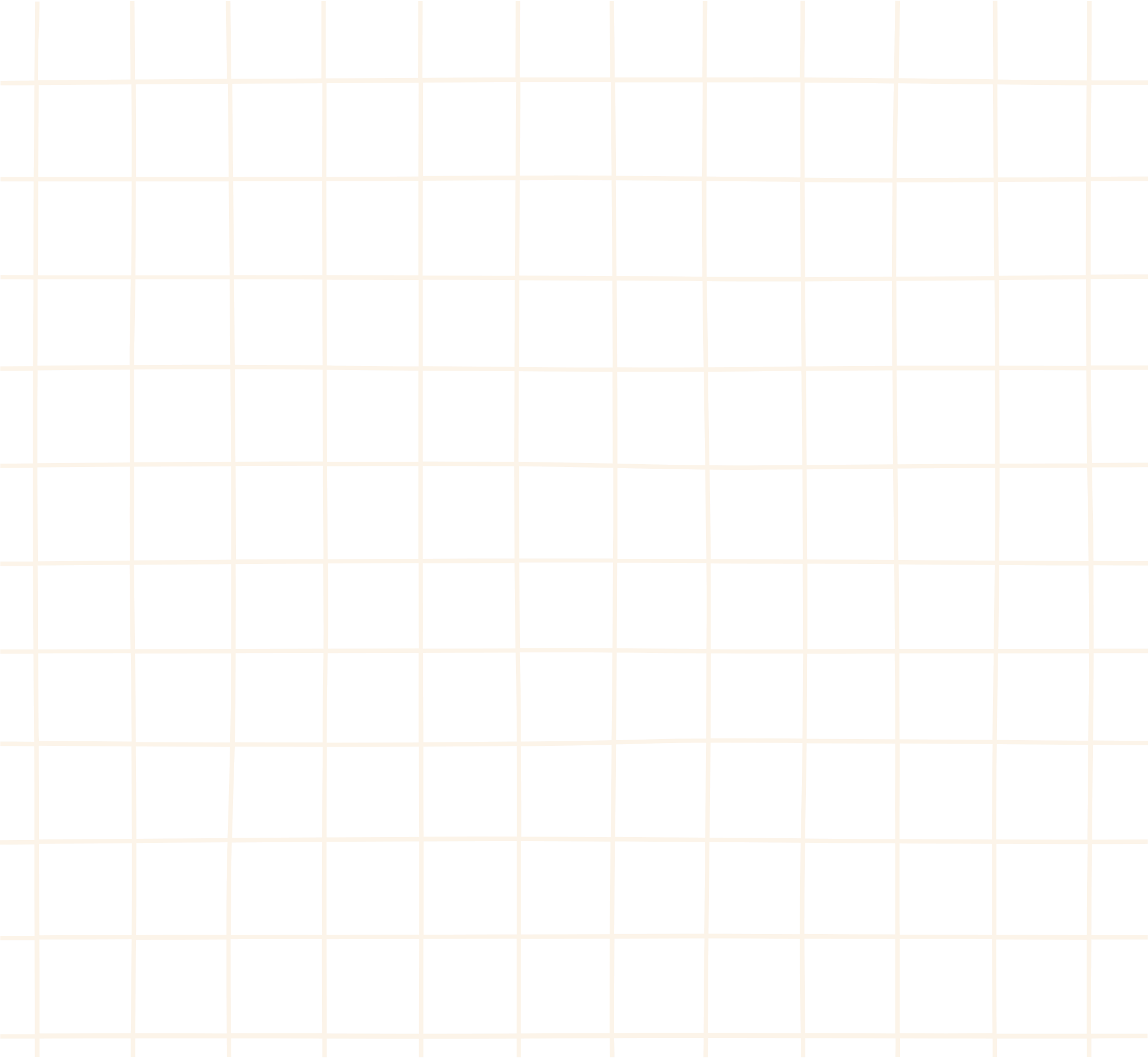 Bài 1 (SGK – tr20)
Cho                  với                 . Tính
Giải
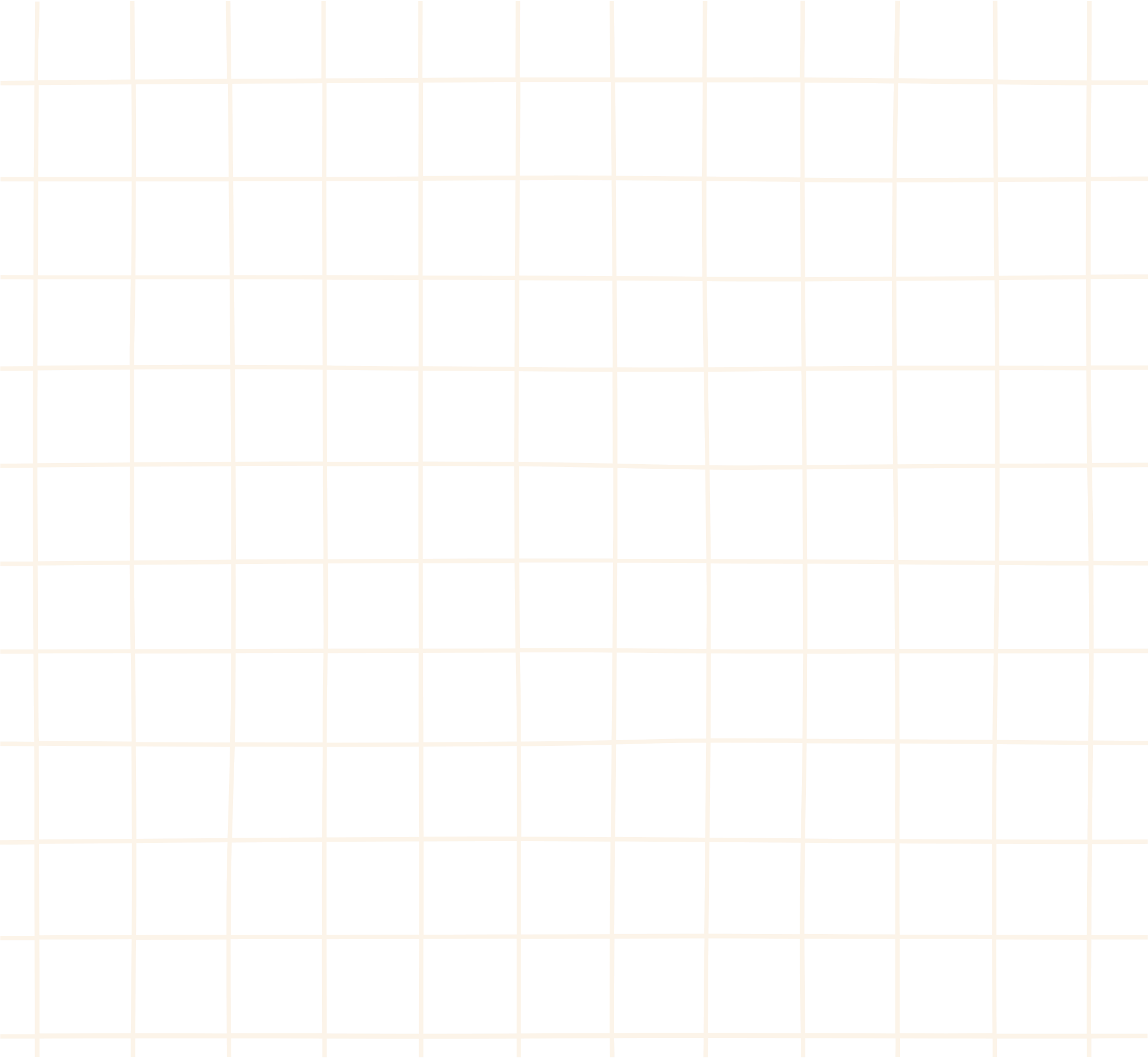 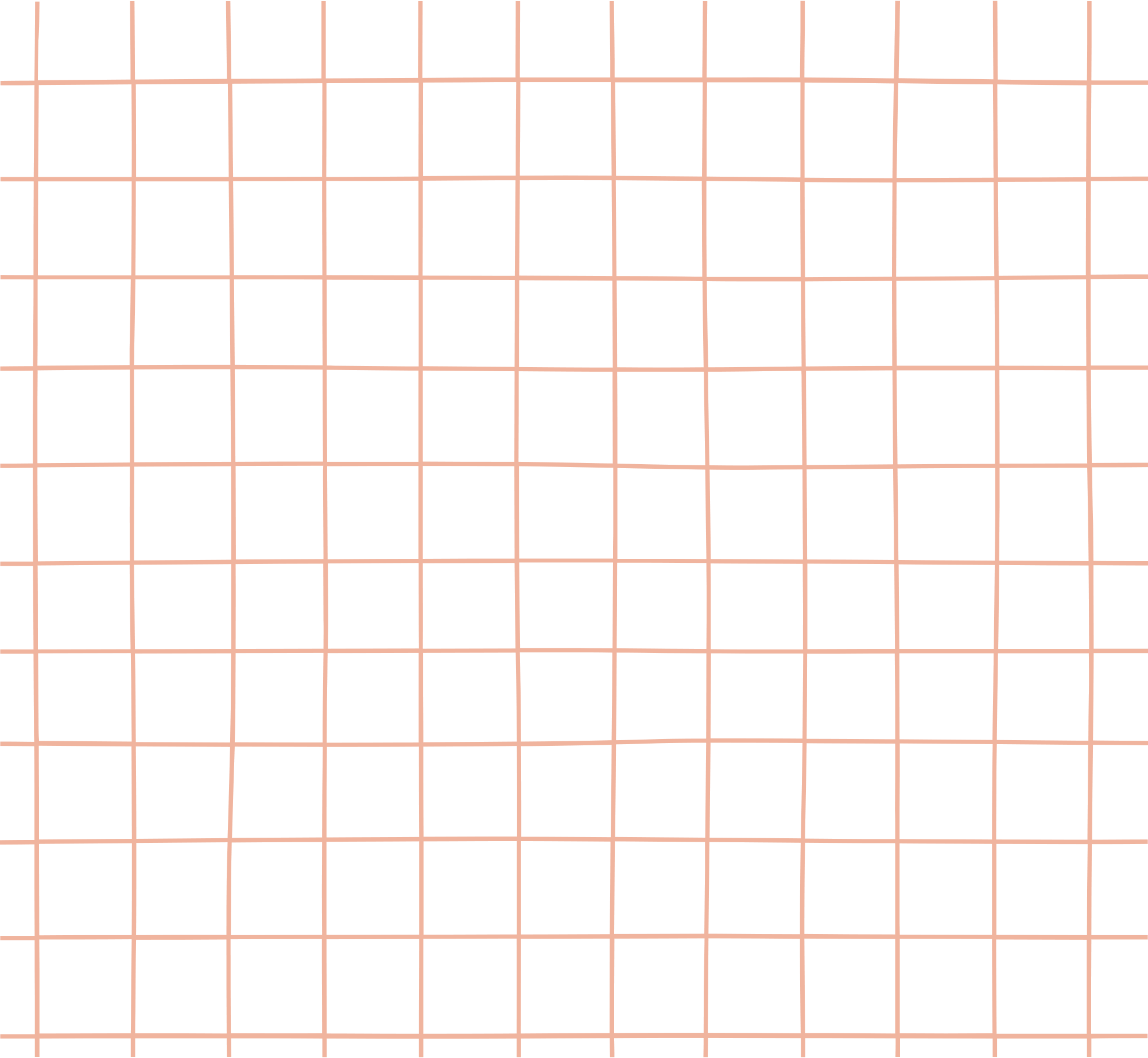 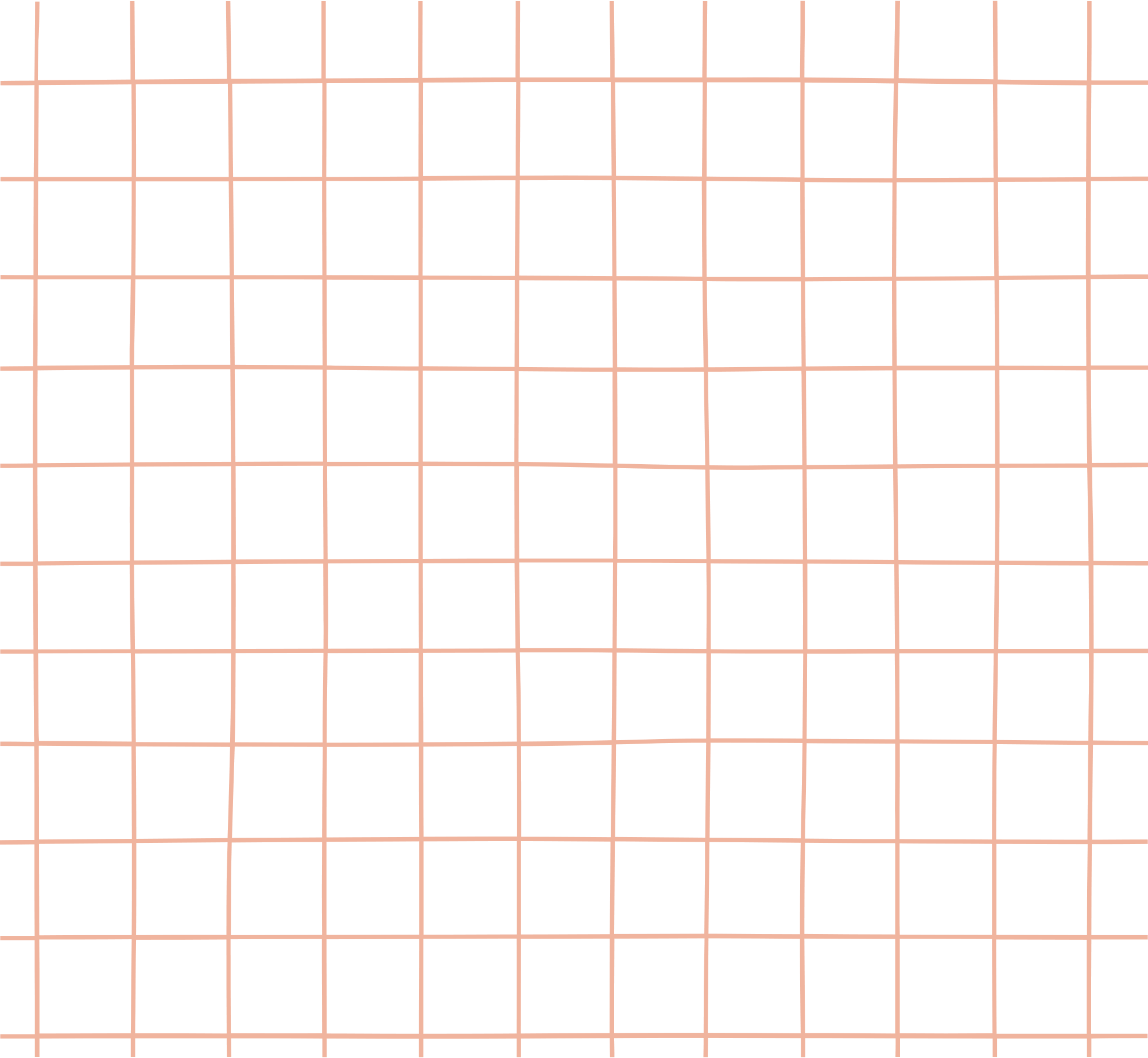 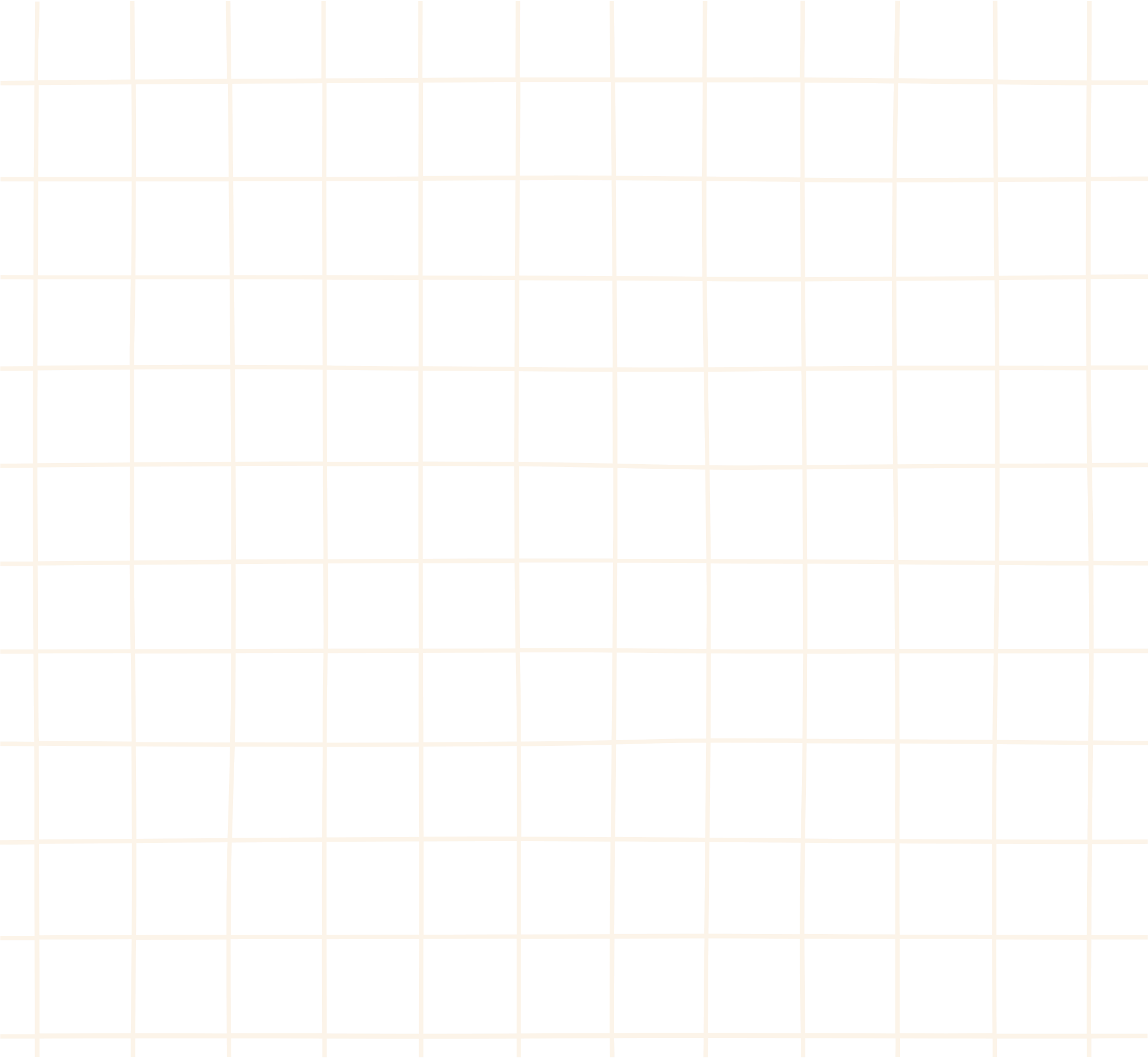 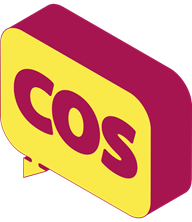 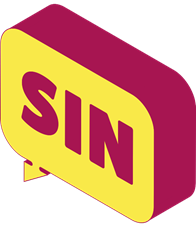 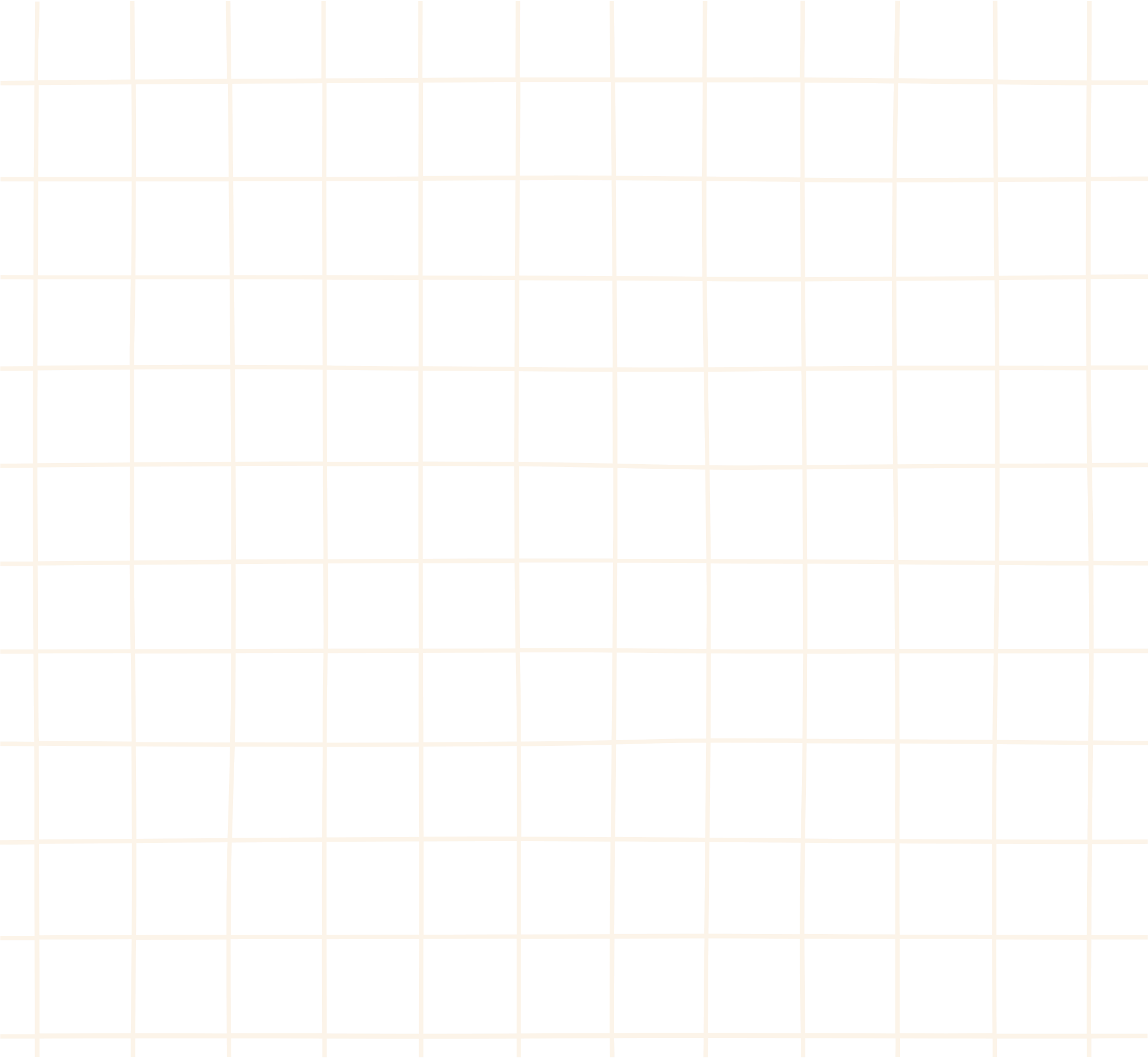 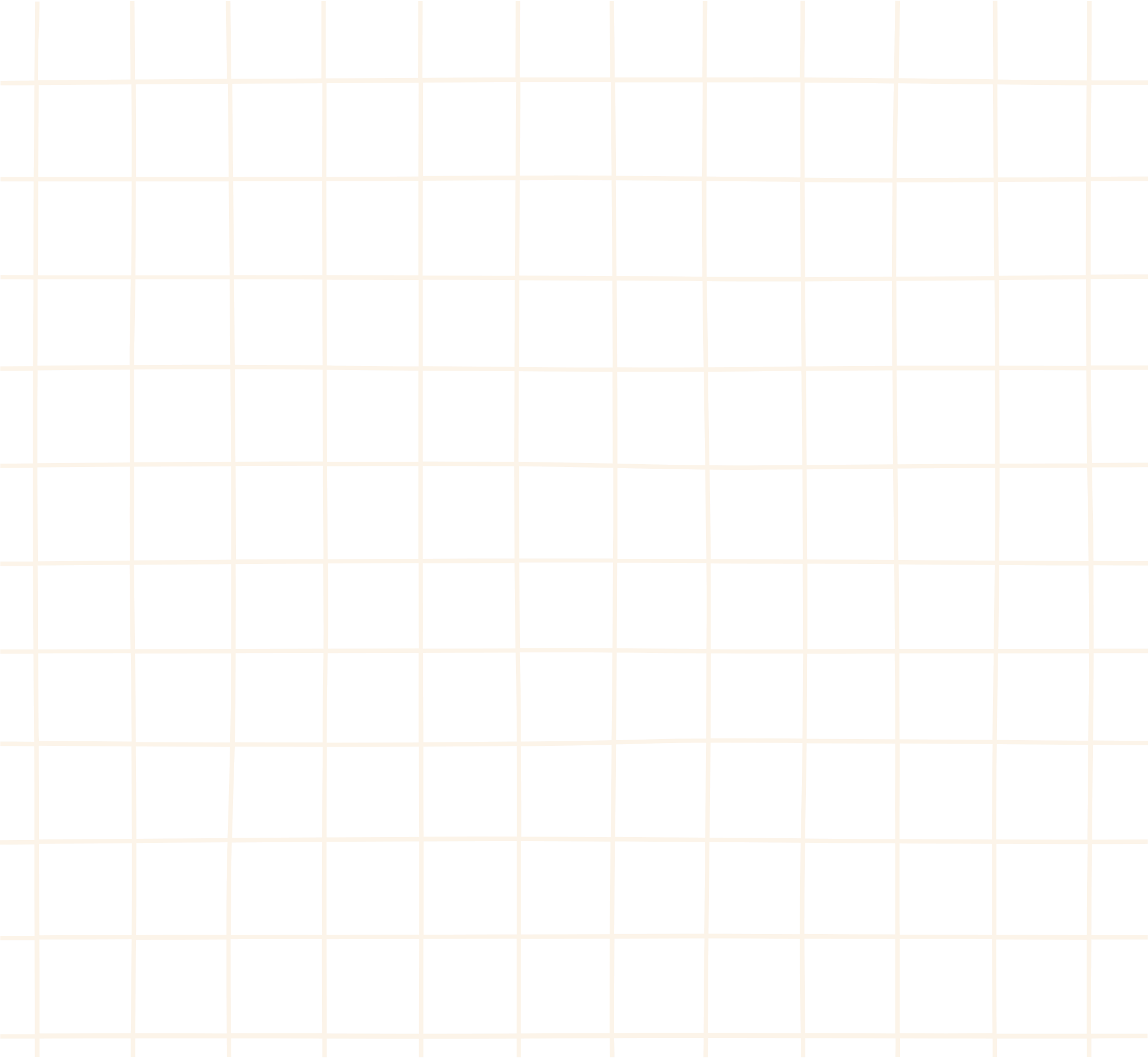 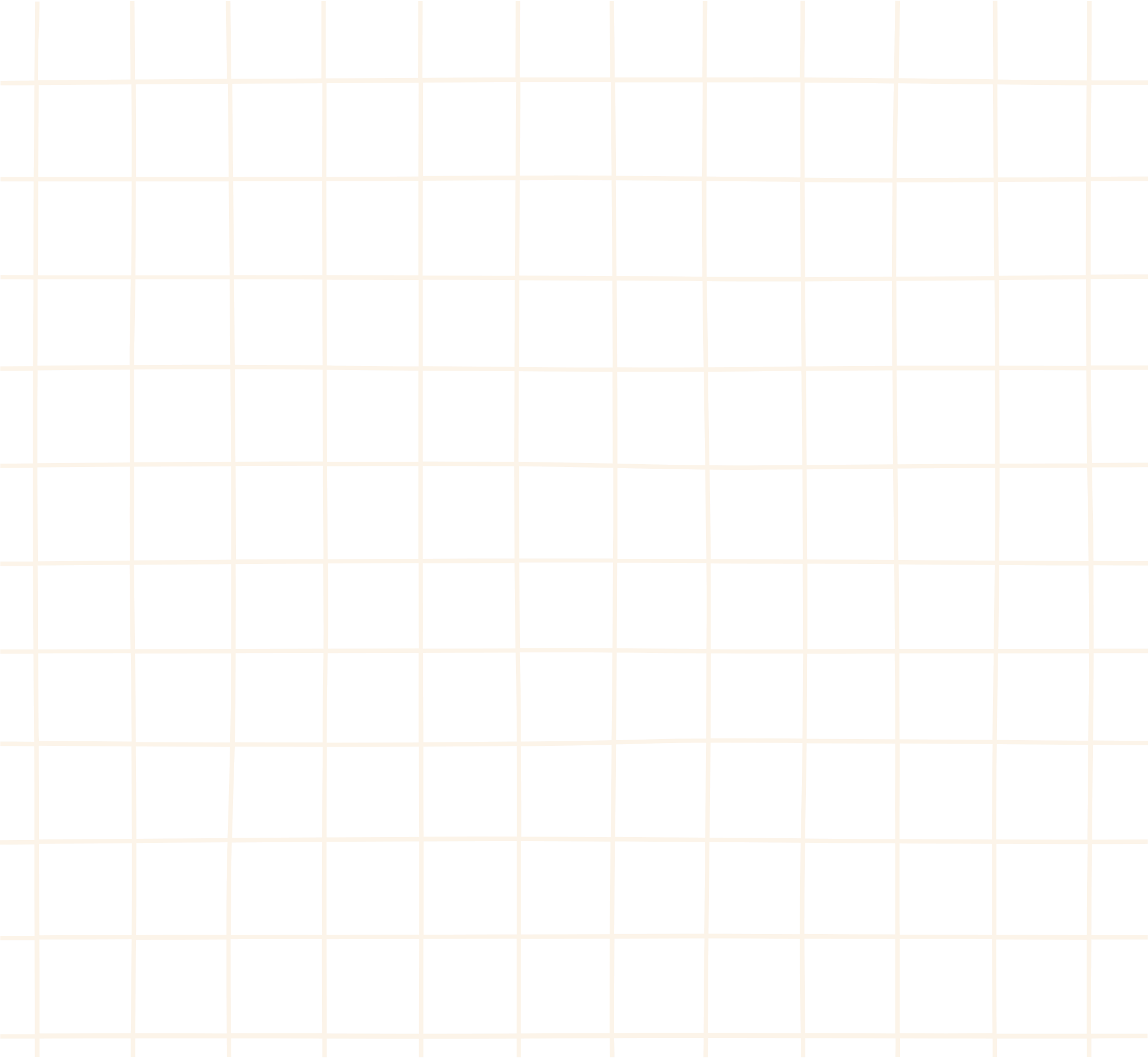 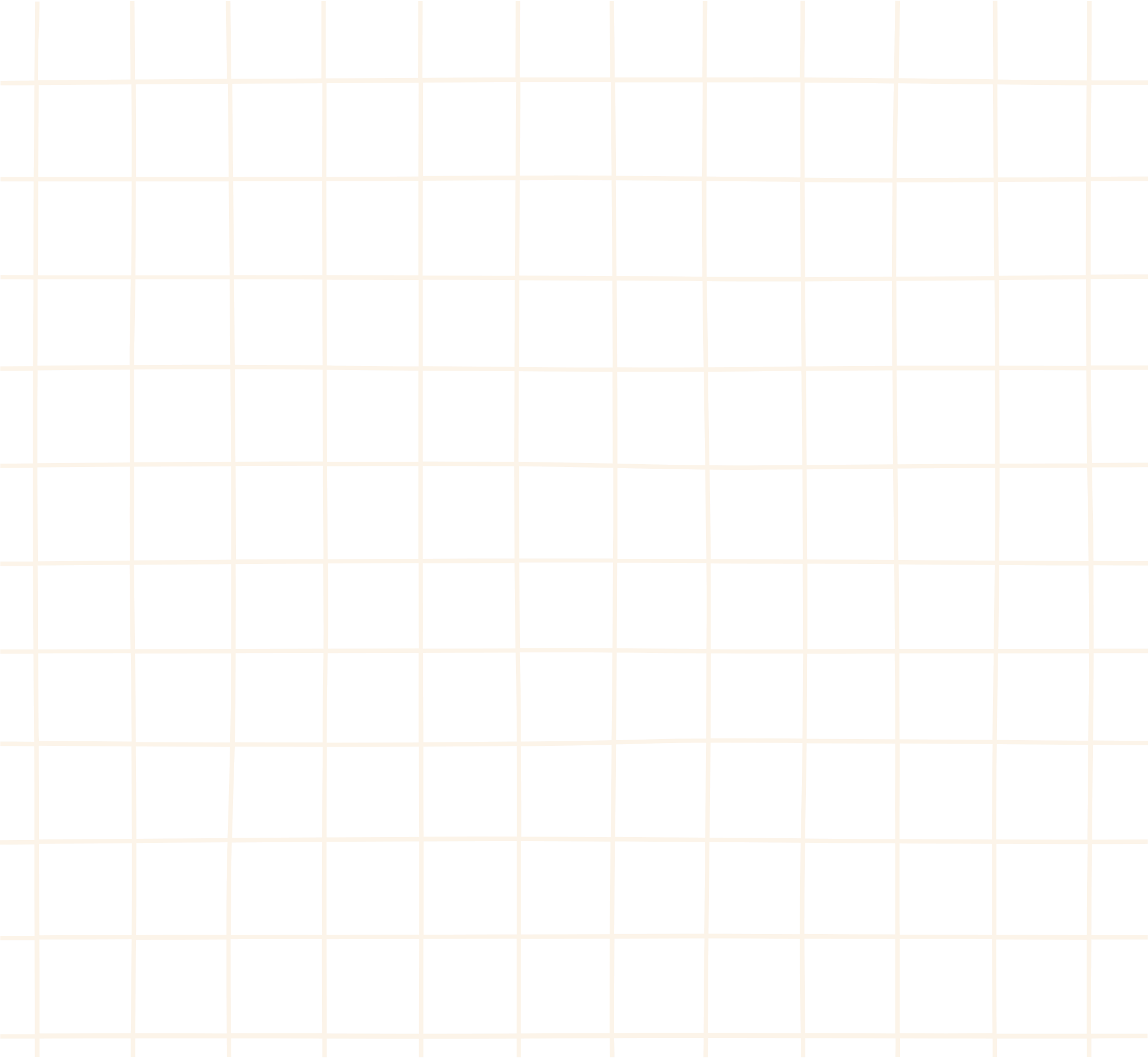 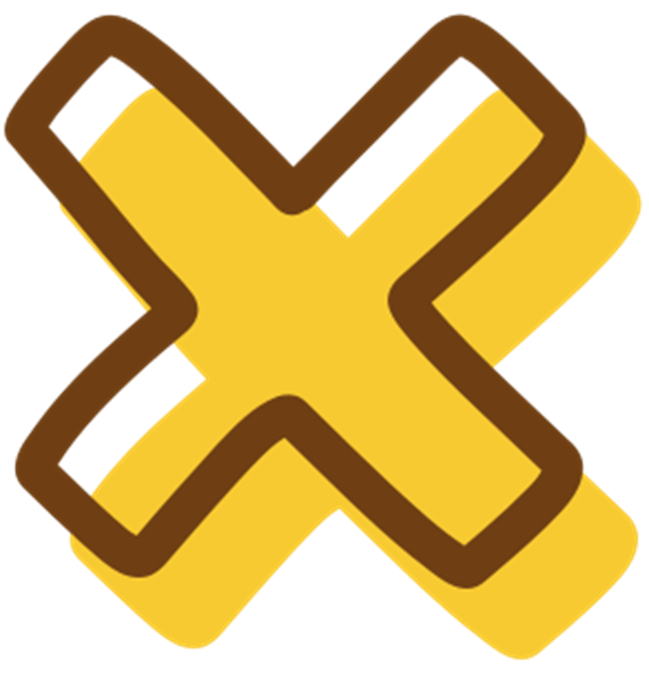 Tính:
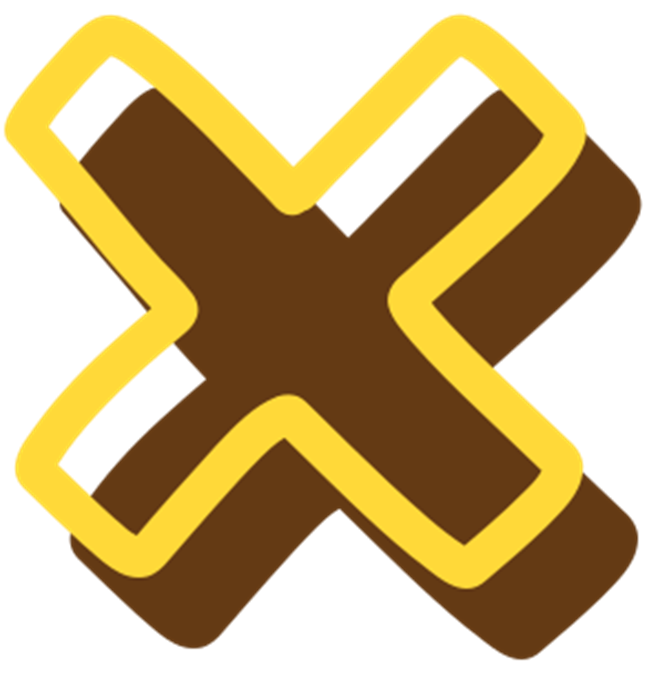 Bài 2 (SGK – tr20)
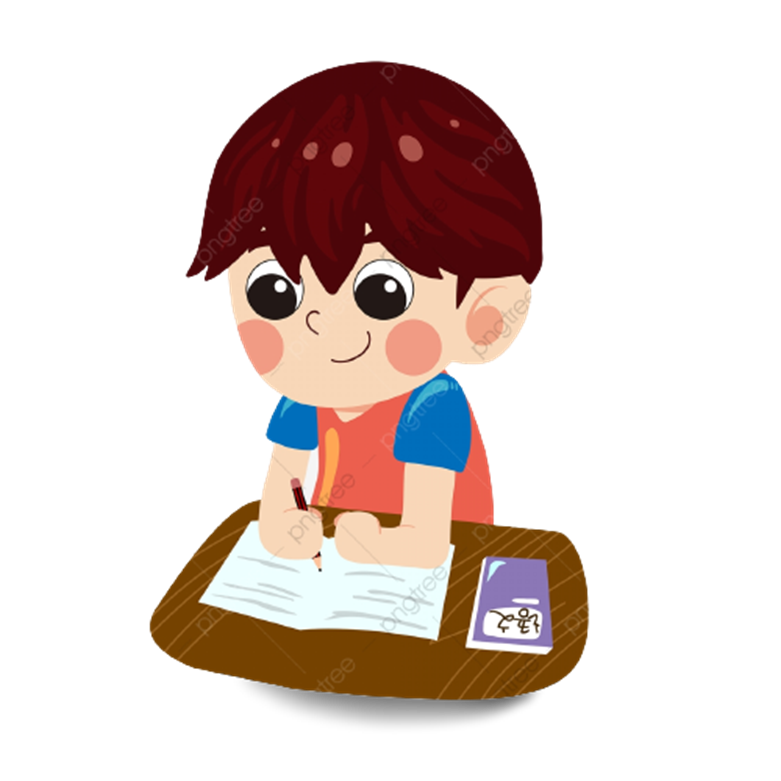 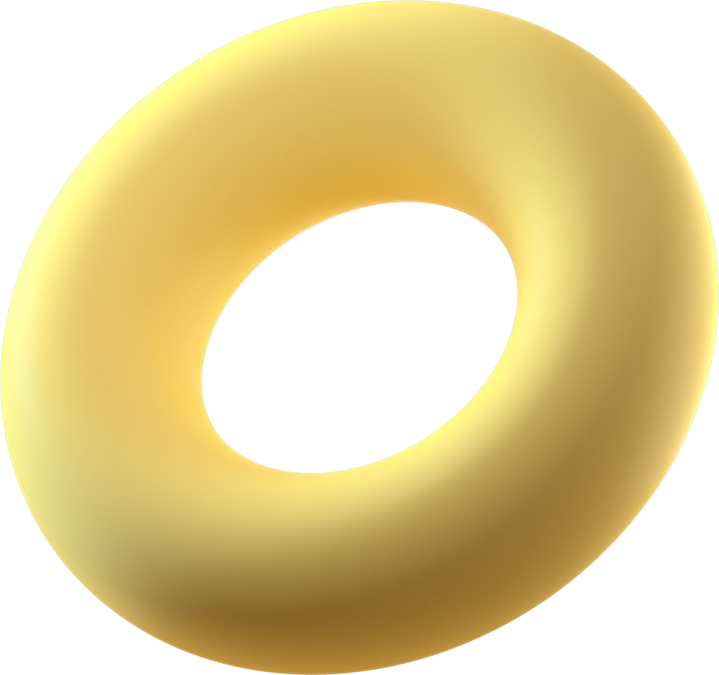 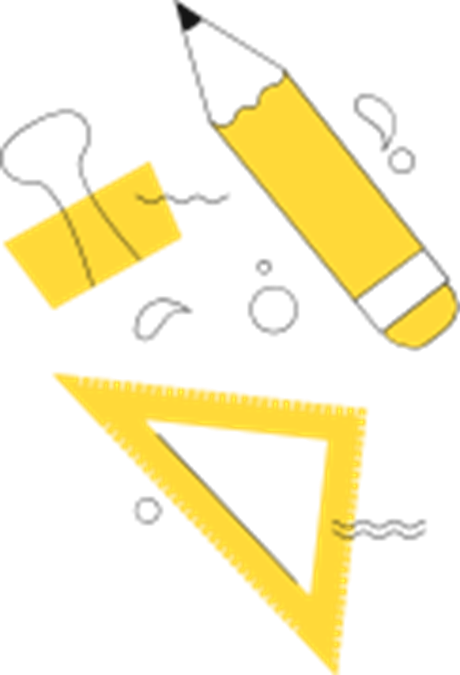 Bài 3 (SGK – tr20)
Giải
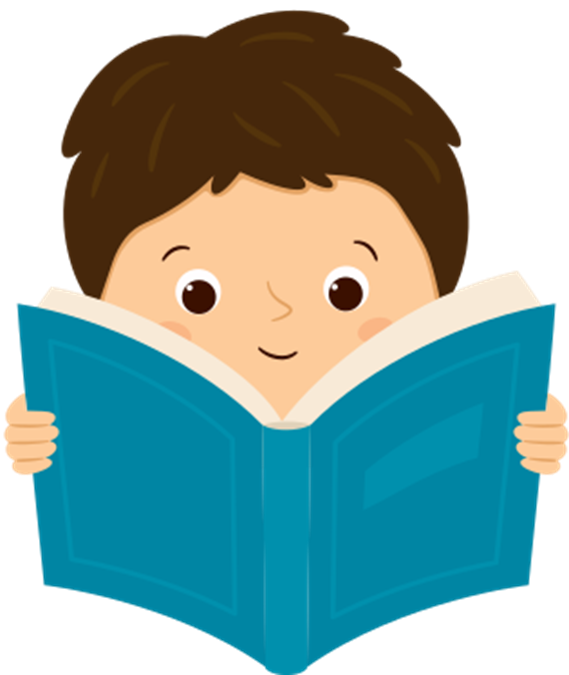 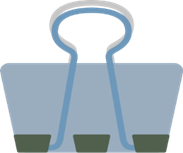 Bài 4 (SGK – tr20)
Giải
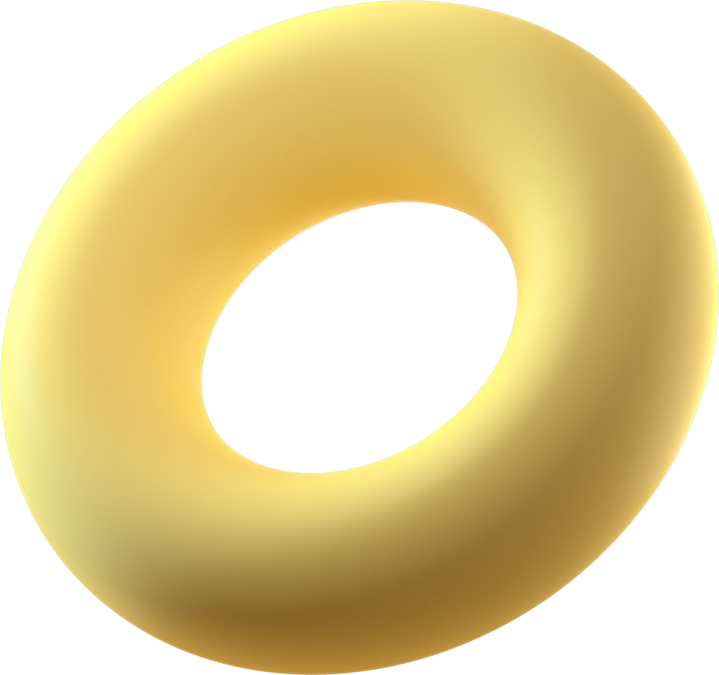 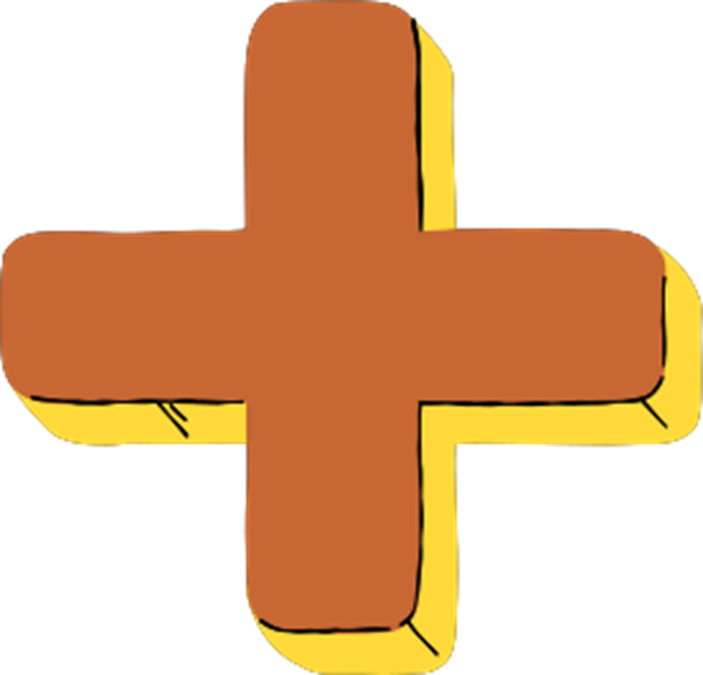 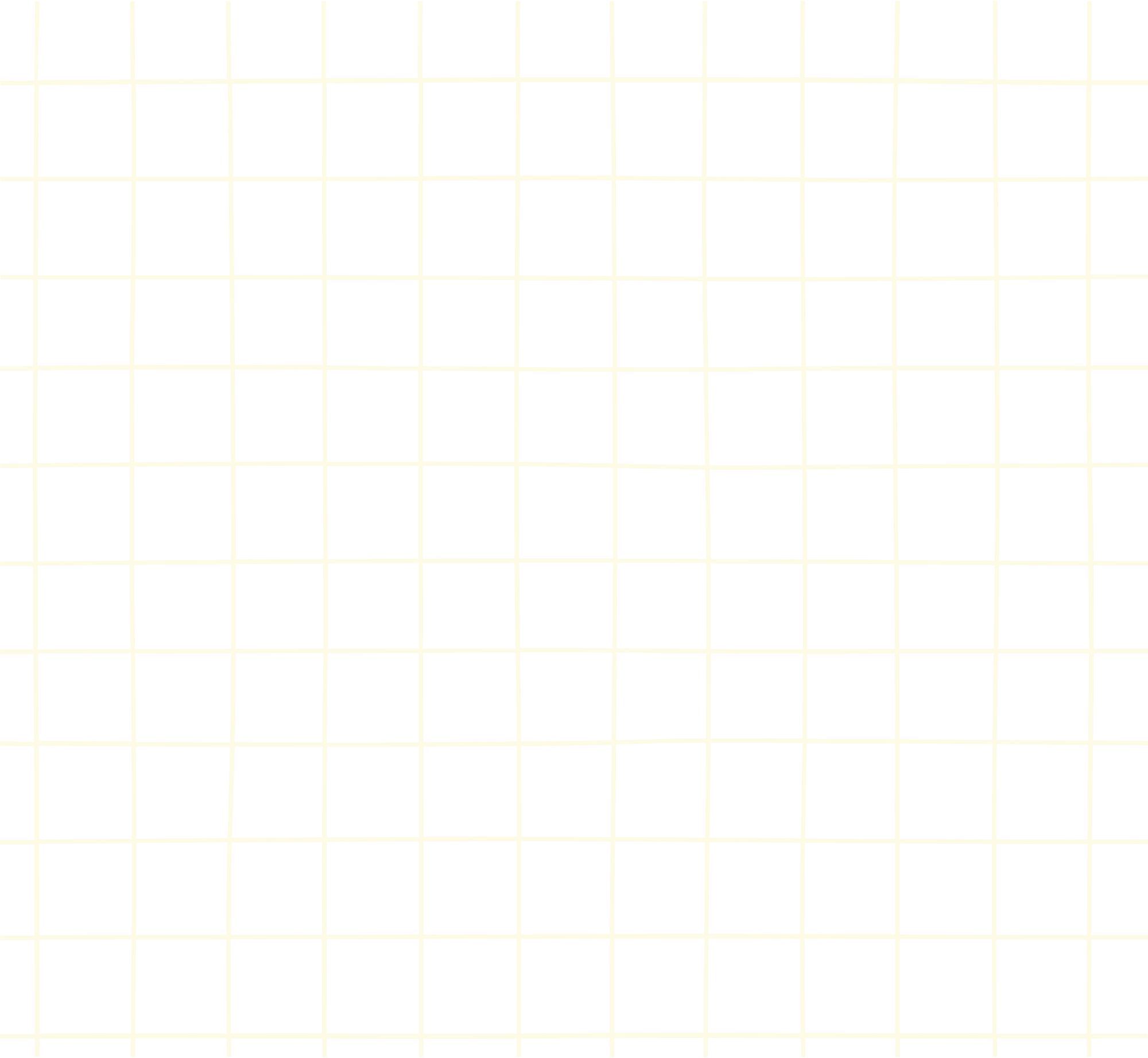 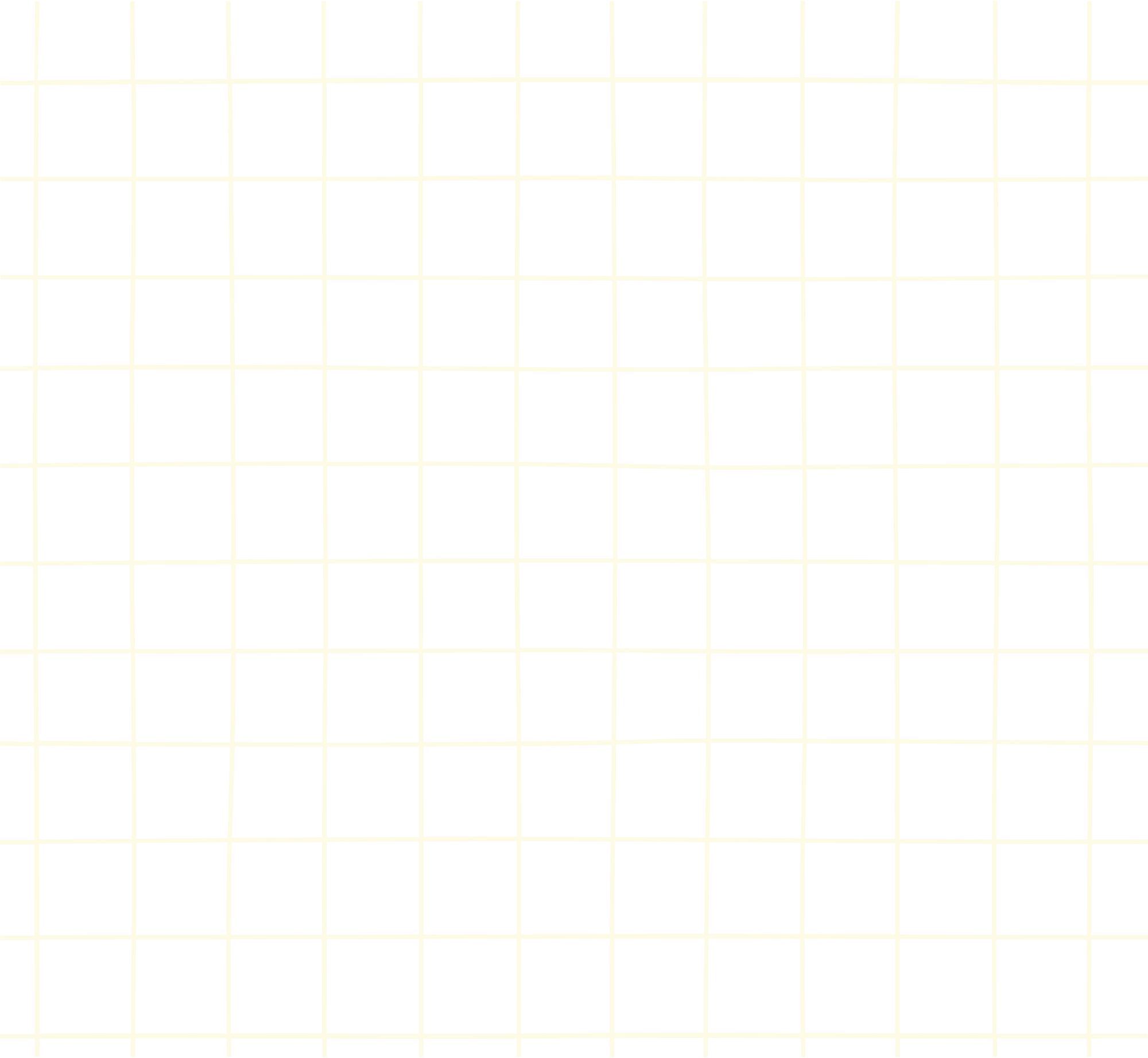 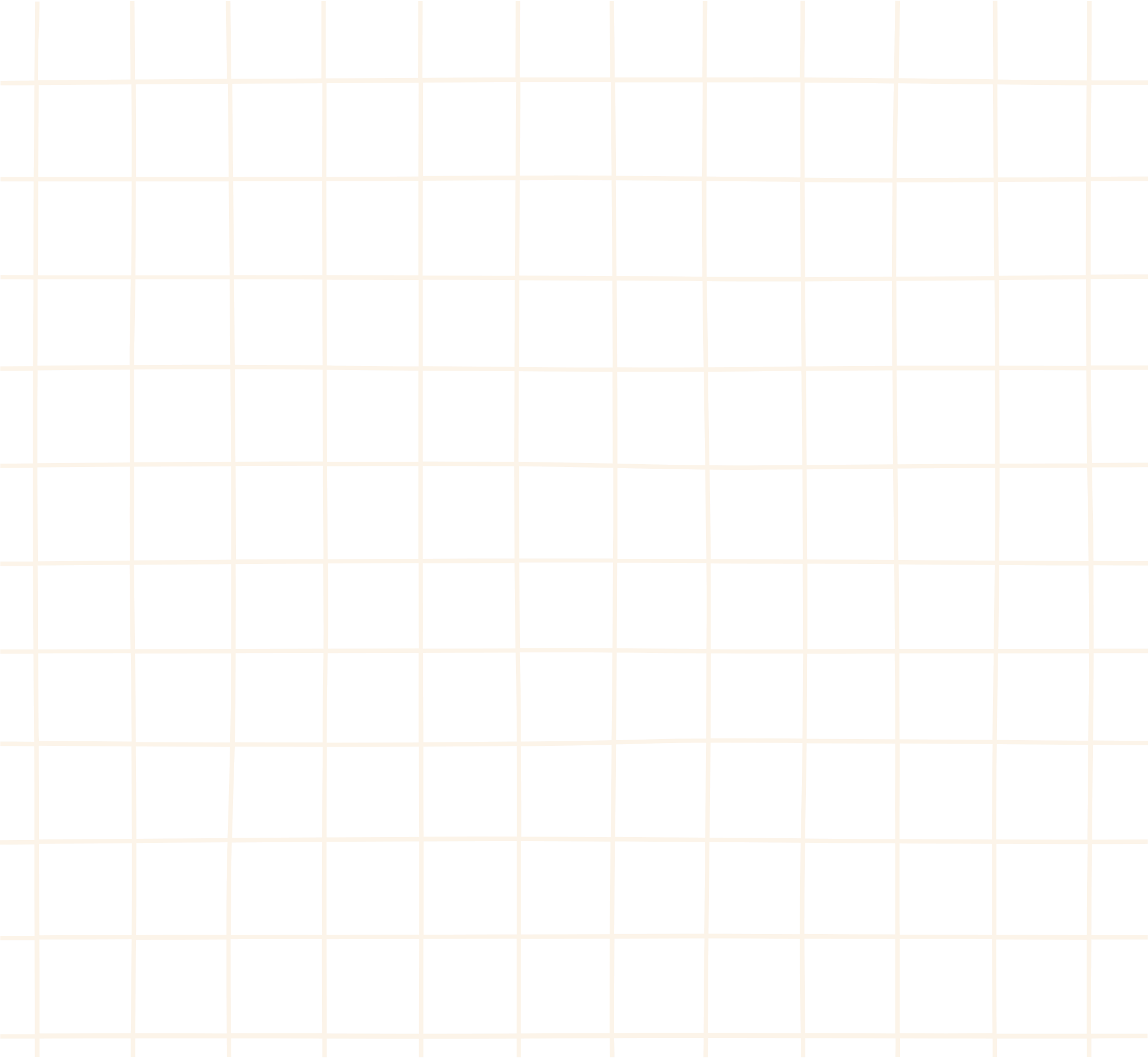 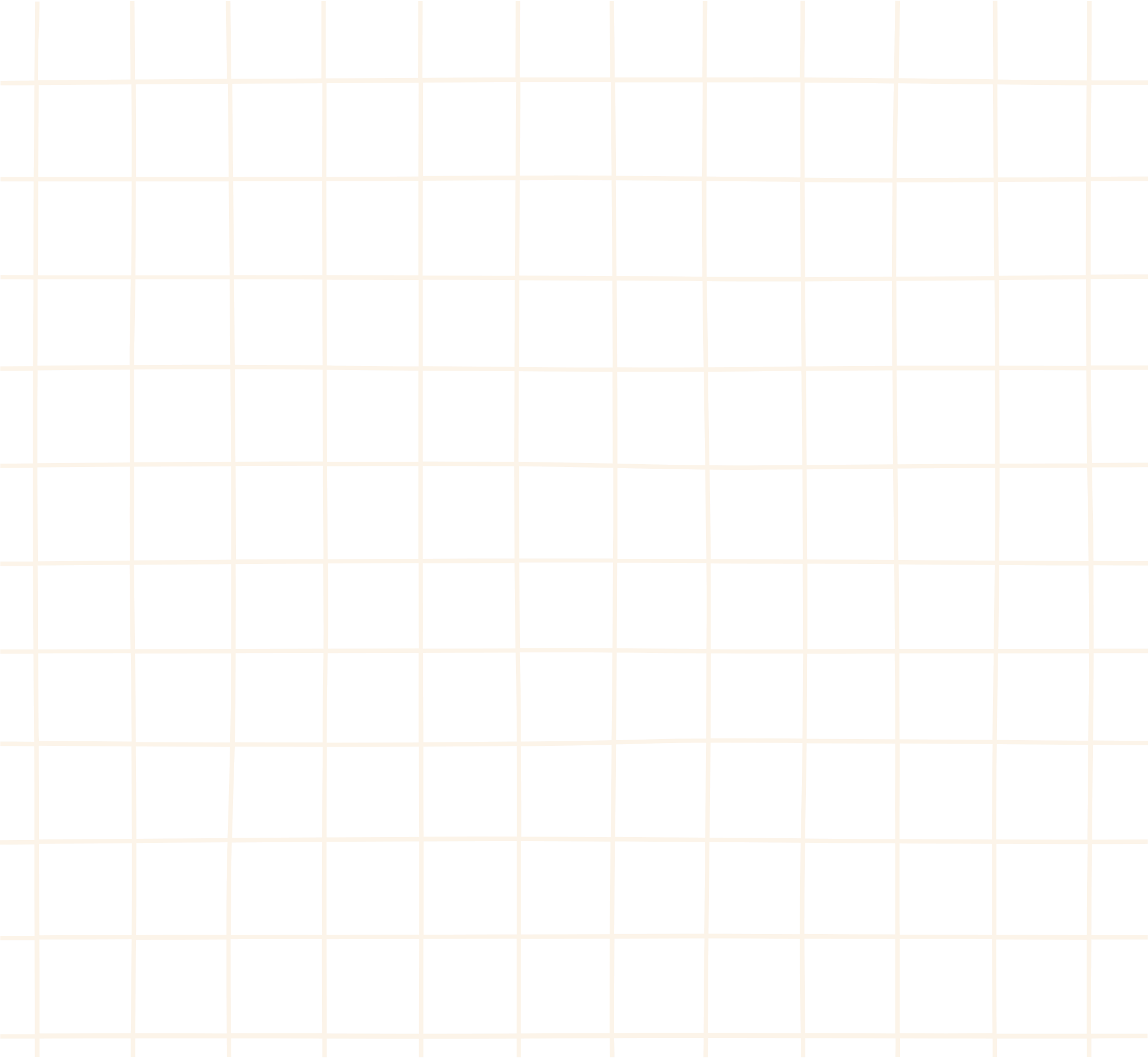 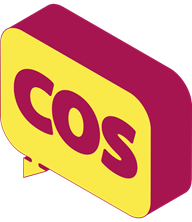 Bài 5 (SGK – tr20)
Giải
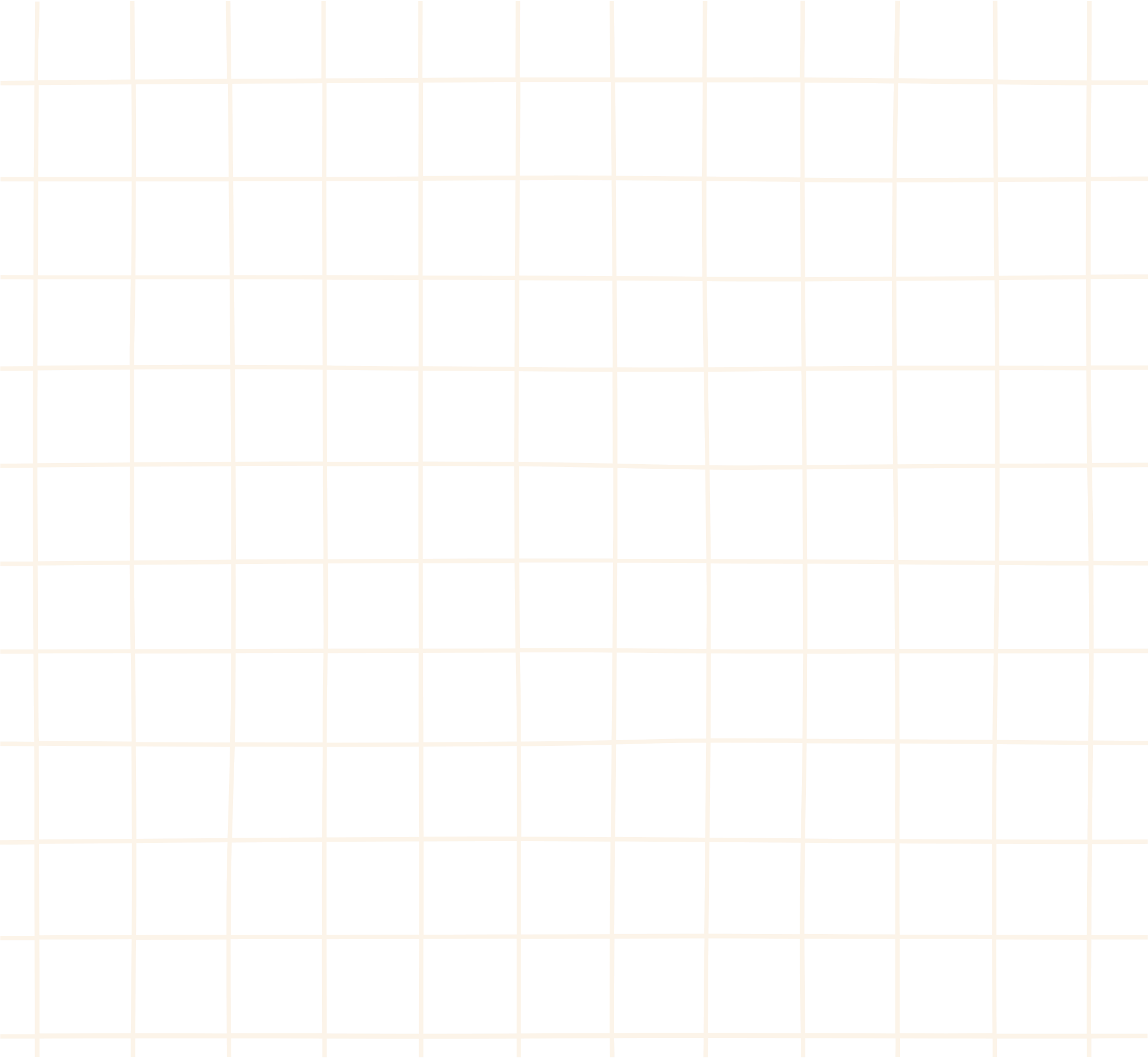 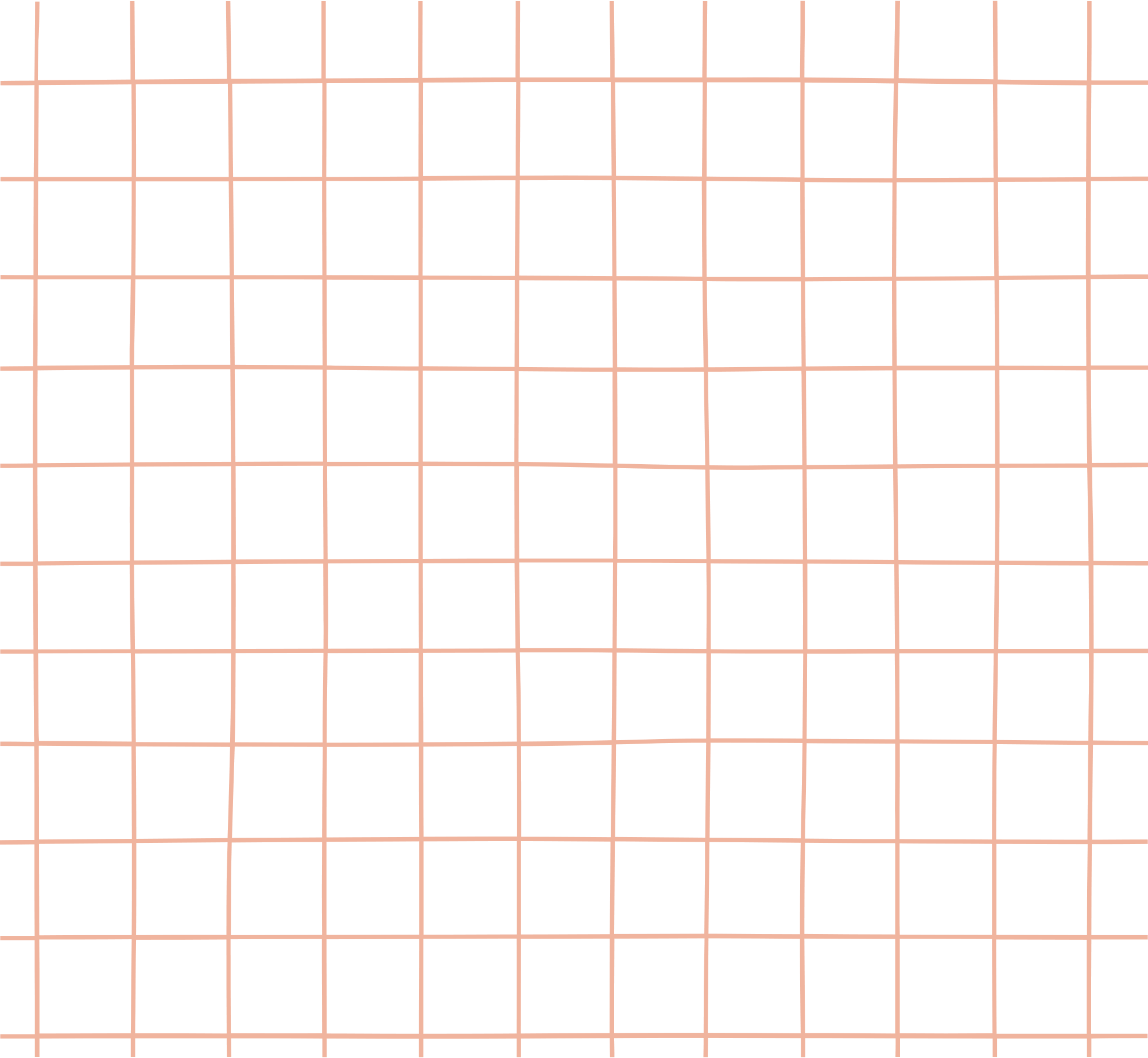 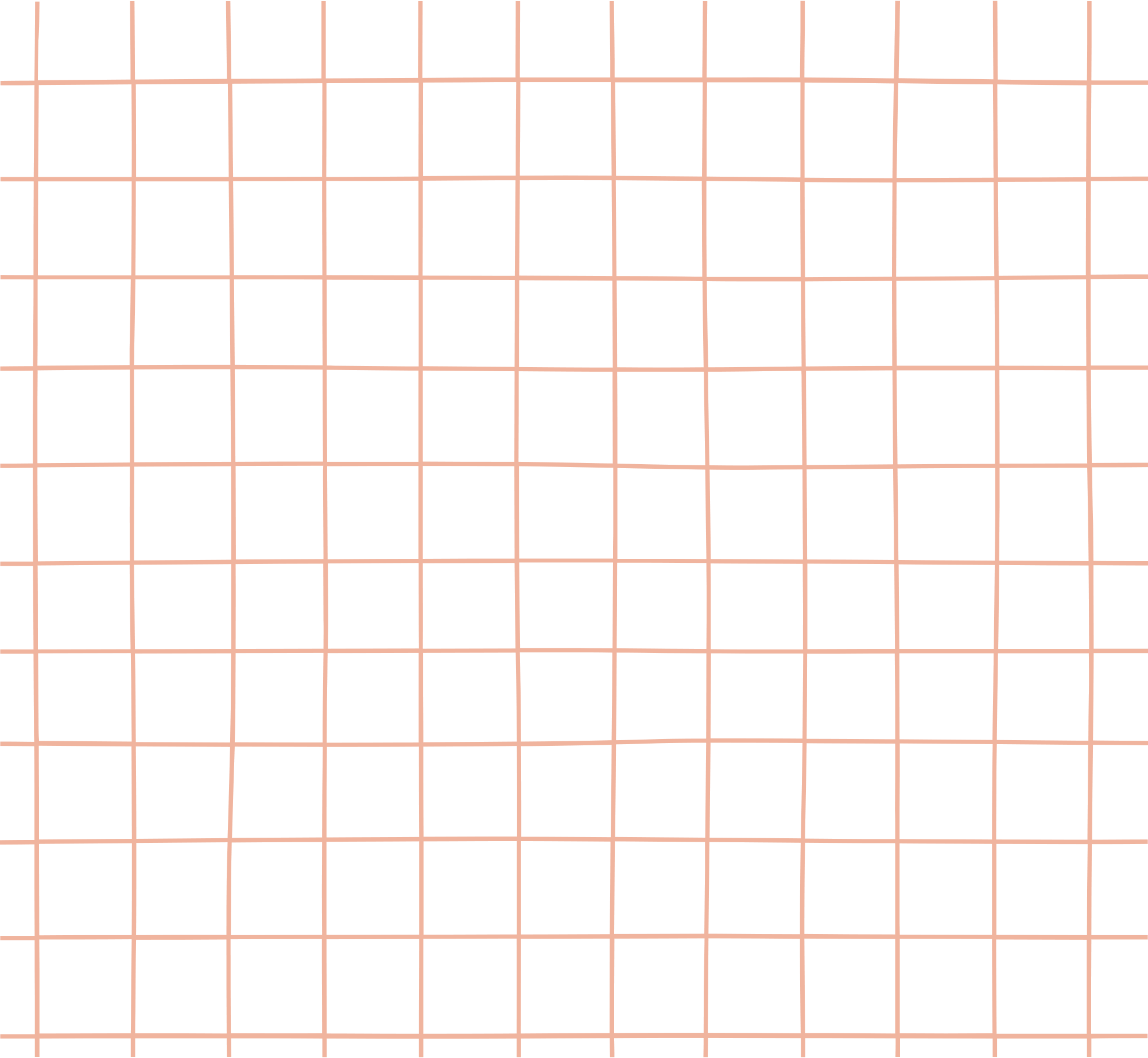 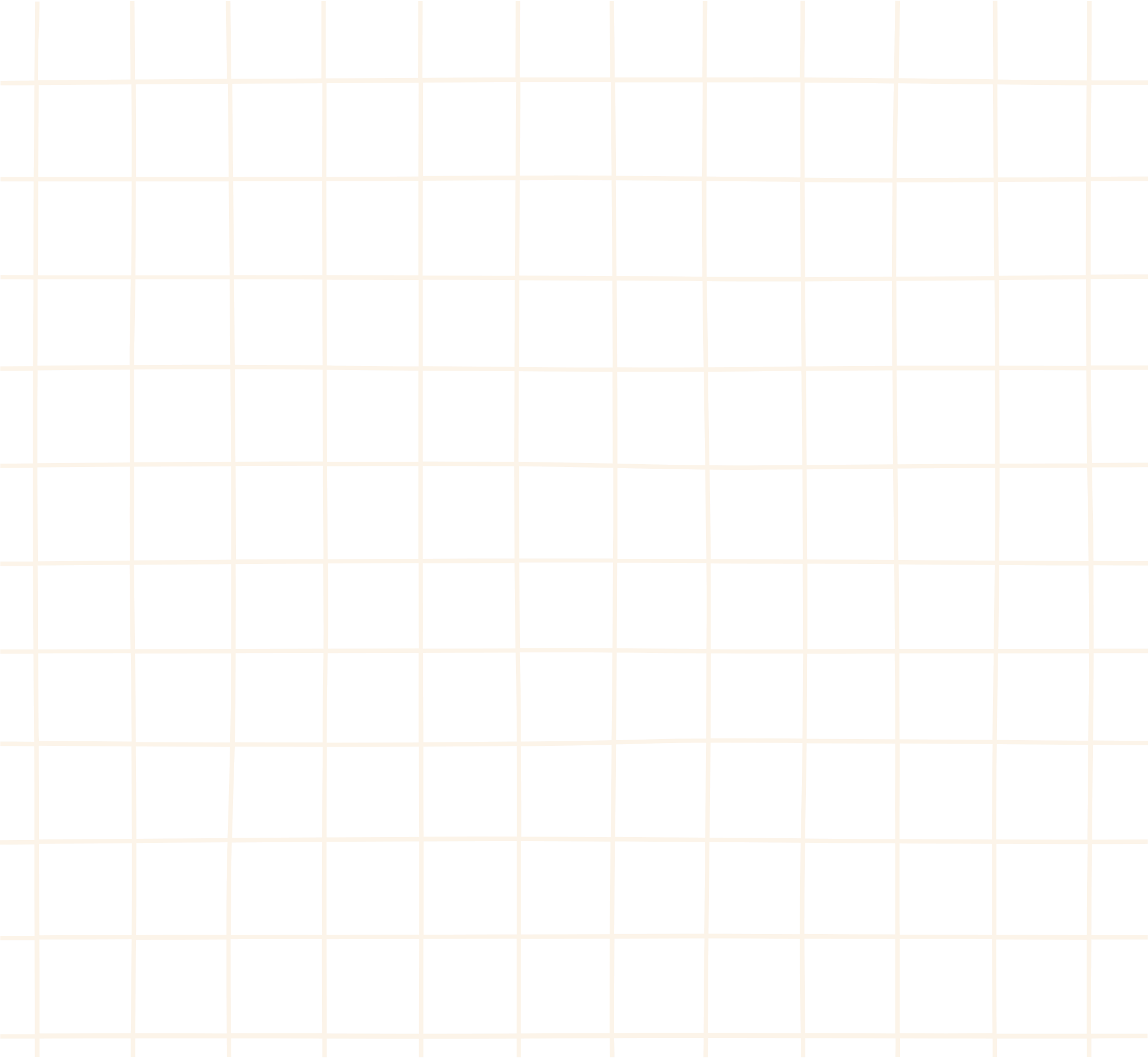 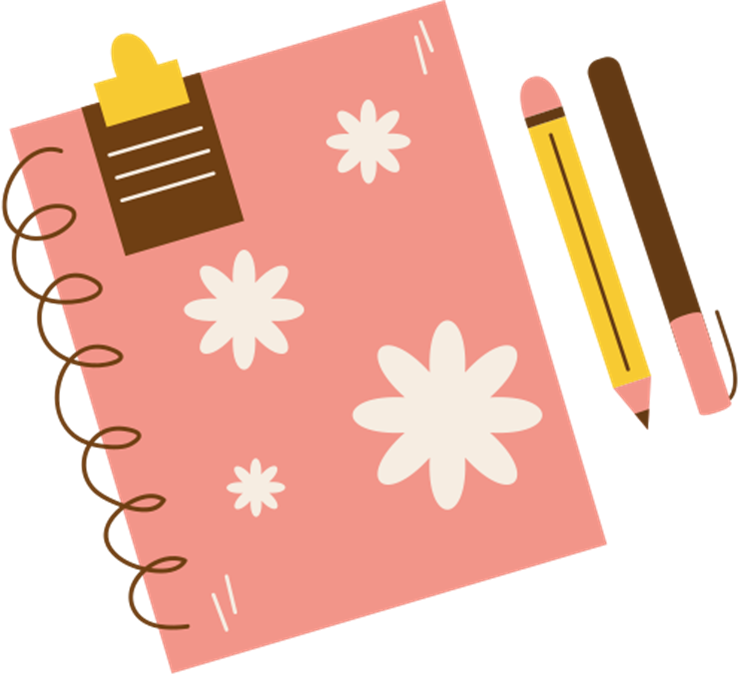 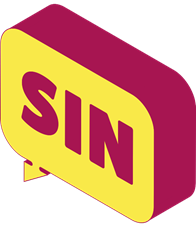 Tài liệu được chia sẻ bởi Website VnTeach.Com
https://www.vnteach.com
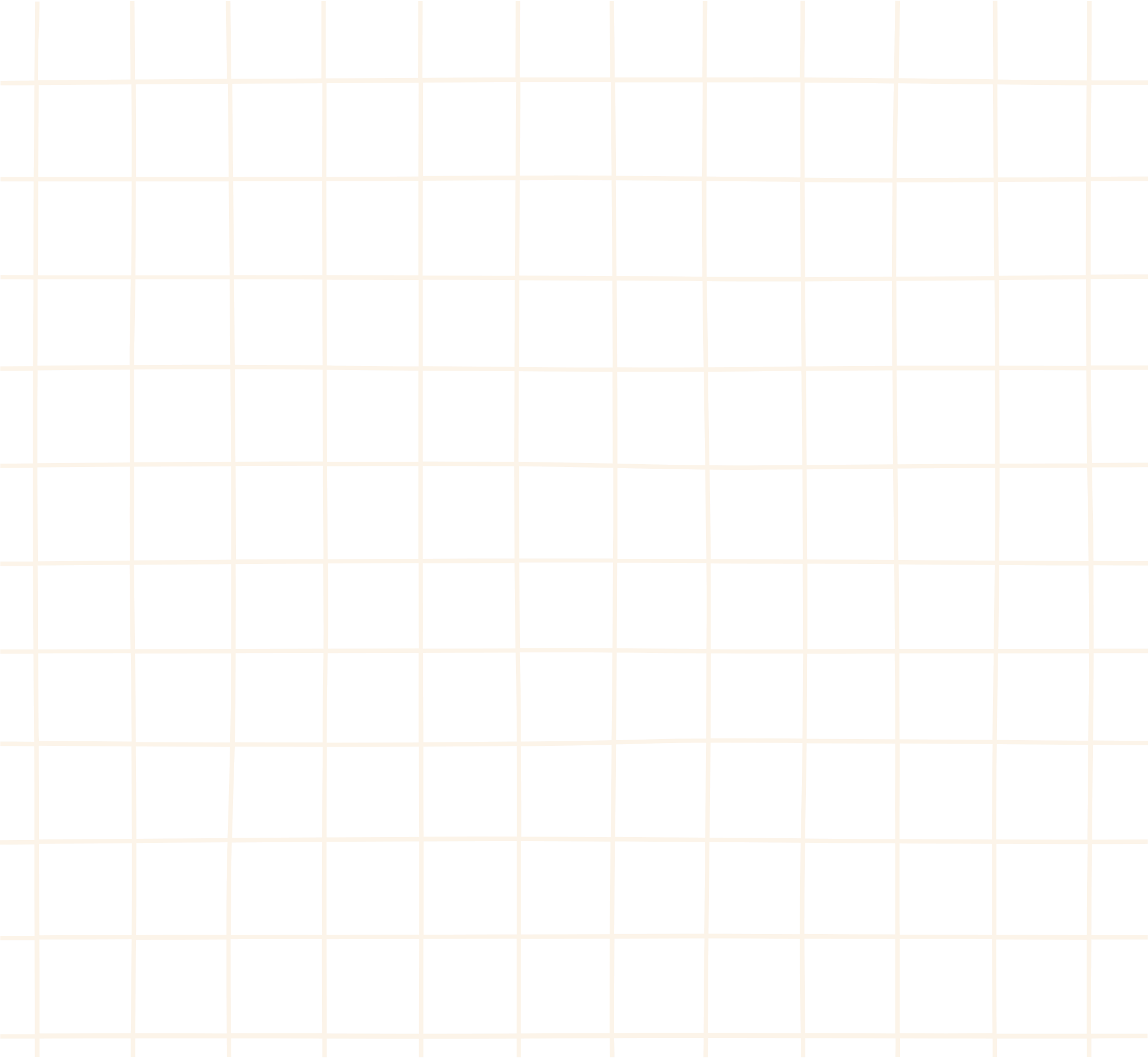 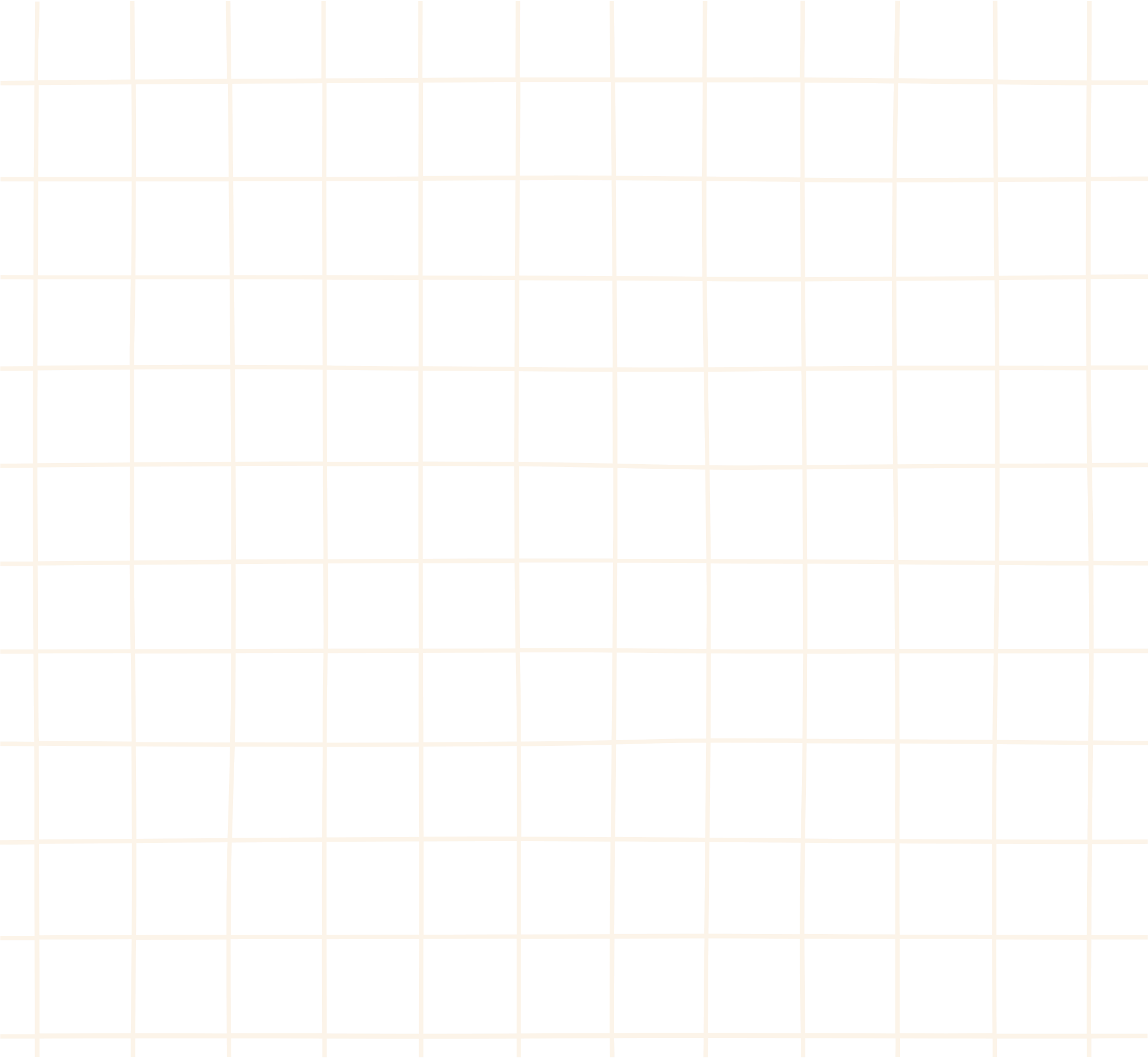 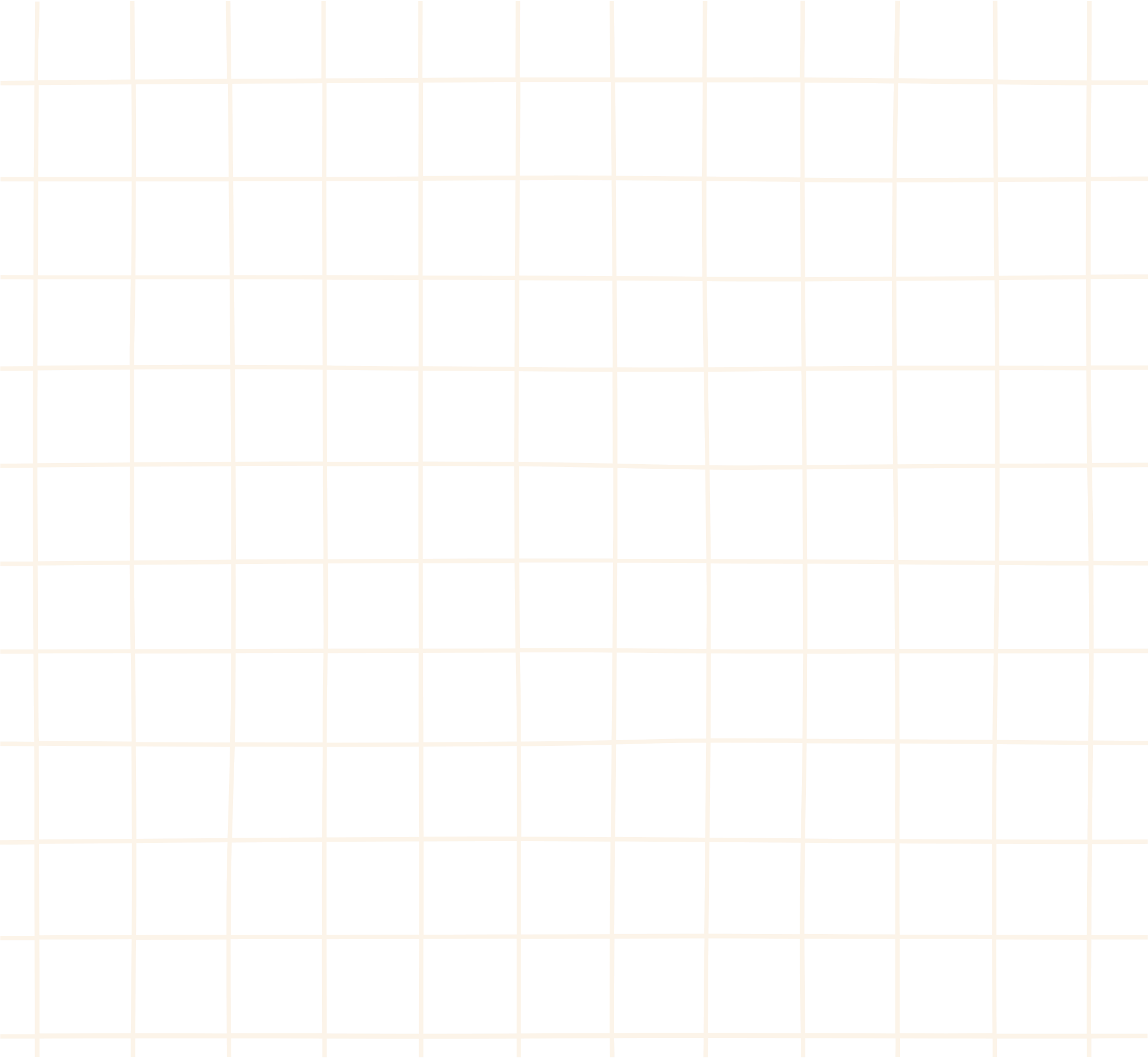 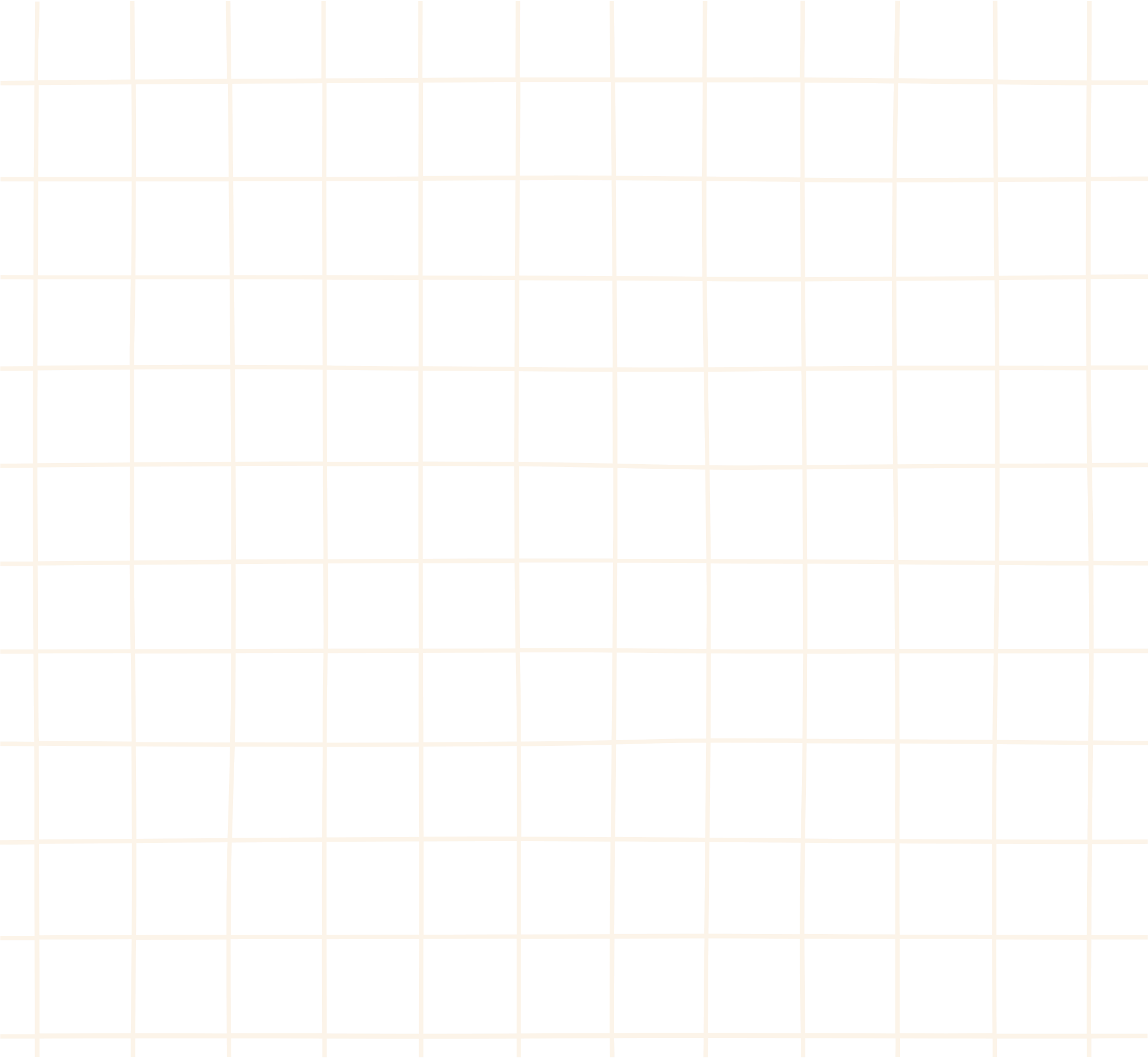 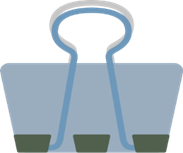 Tính
Cho                    với                 .
Giải
Bài 6 (SGK – tr21)
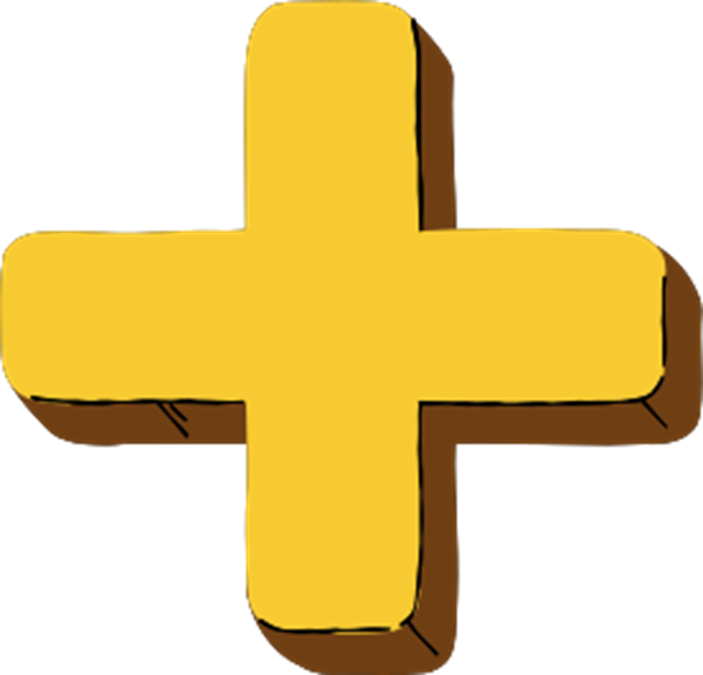 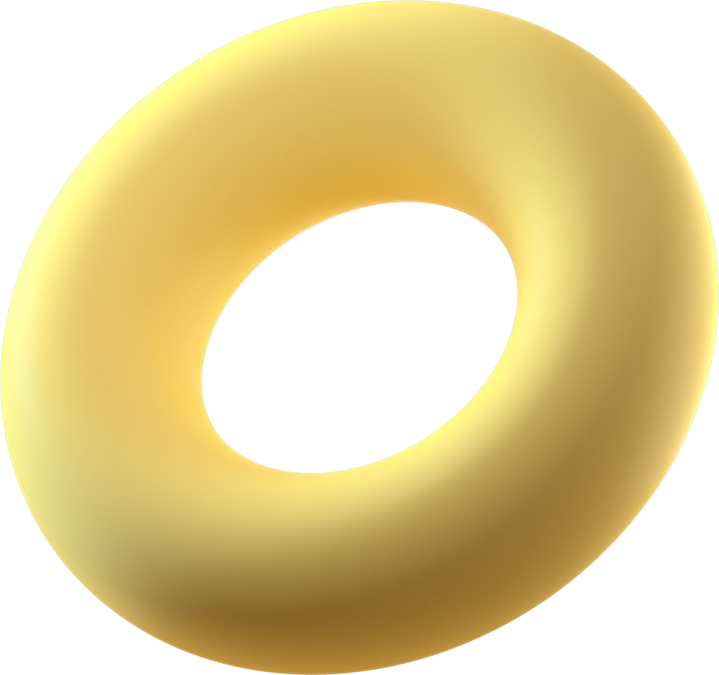 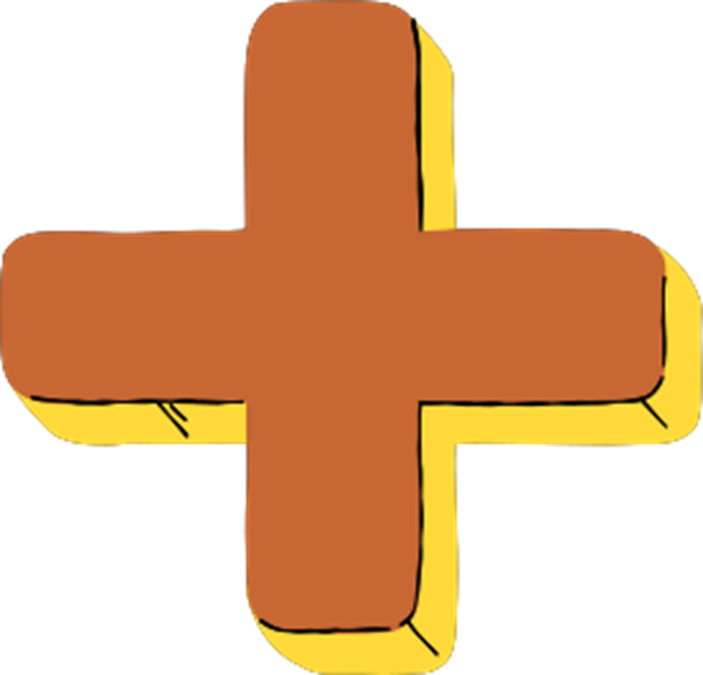 Bài 7 (SGK – tr21)
Cho                   . Tính
Giải
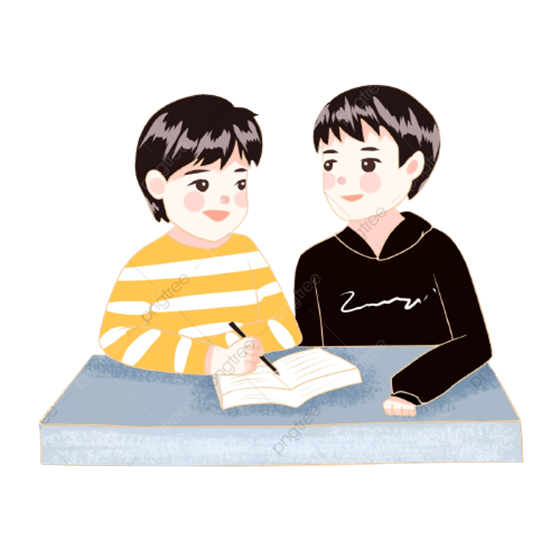 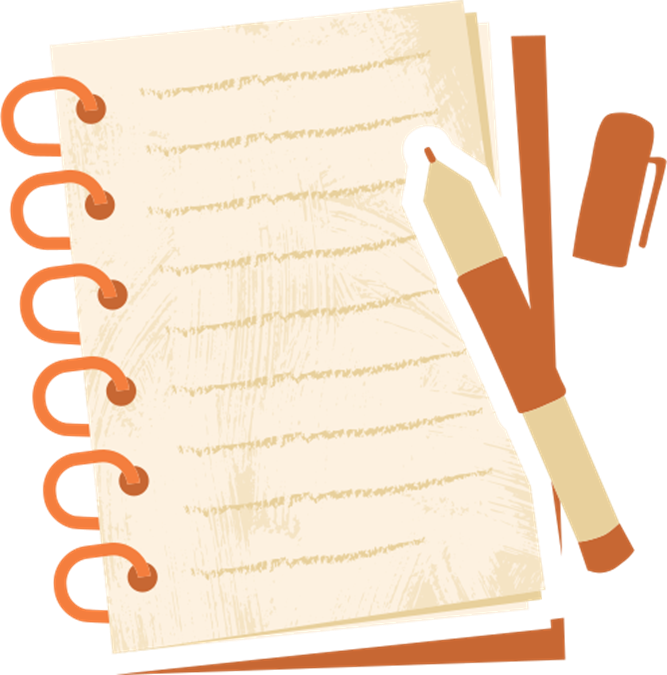 Bài 7 (SGK – tr20)
Cho                   . Tính
Giải
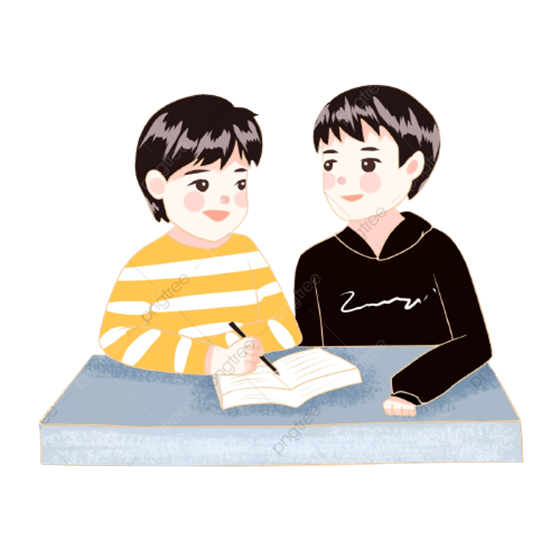 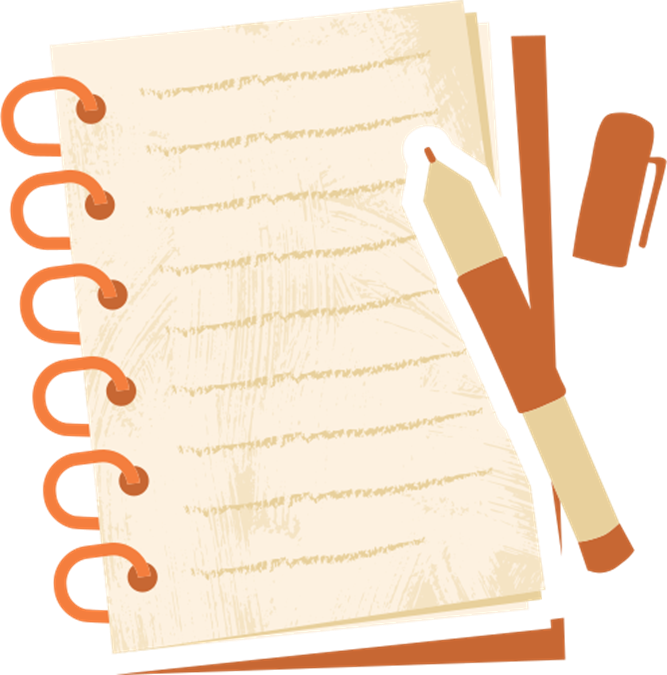 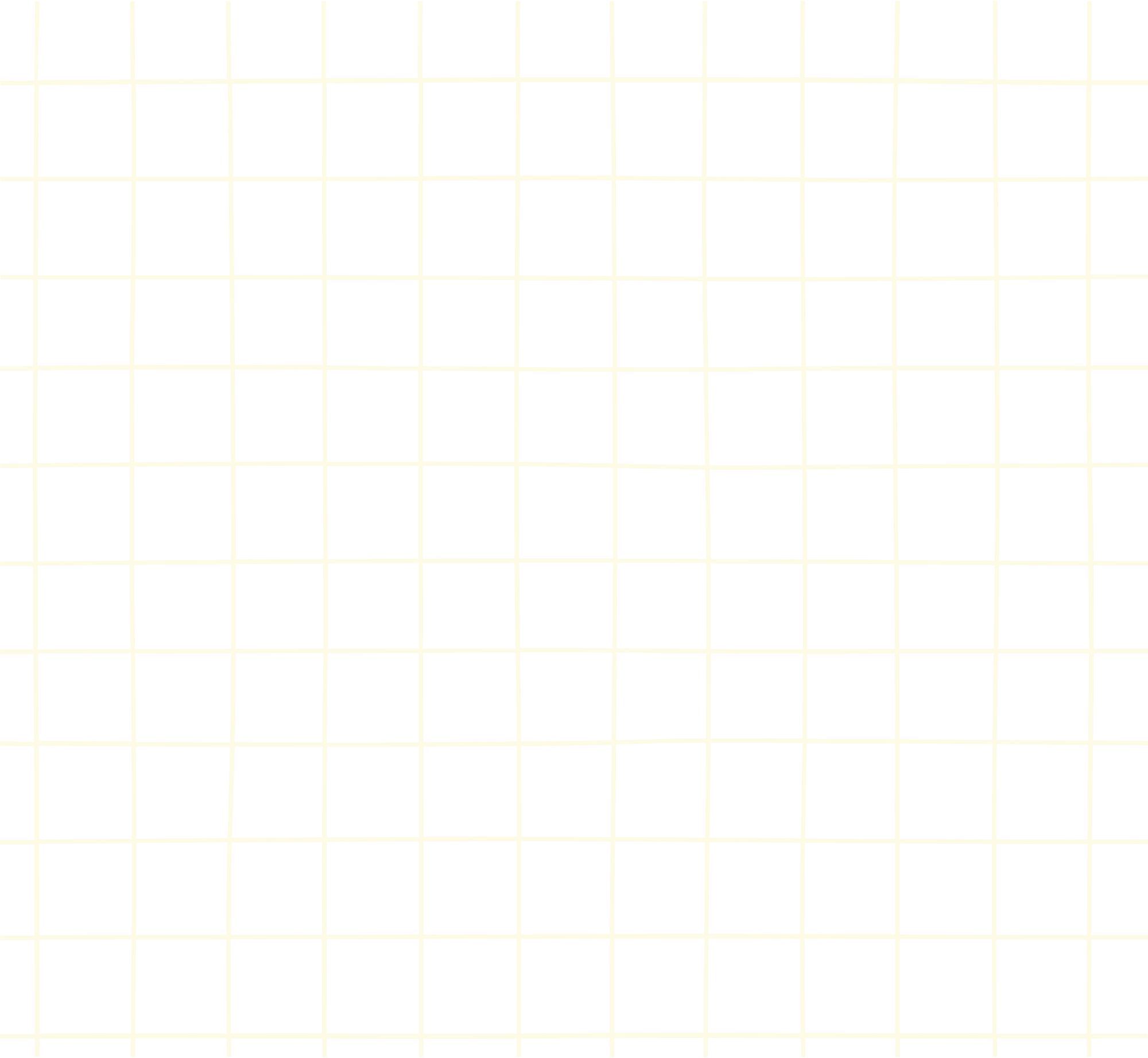 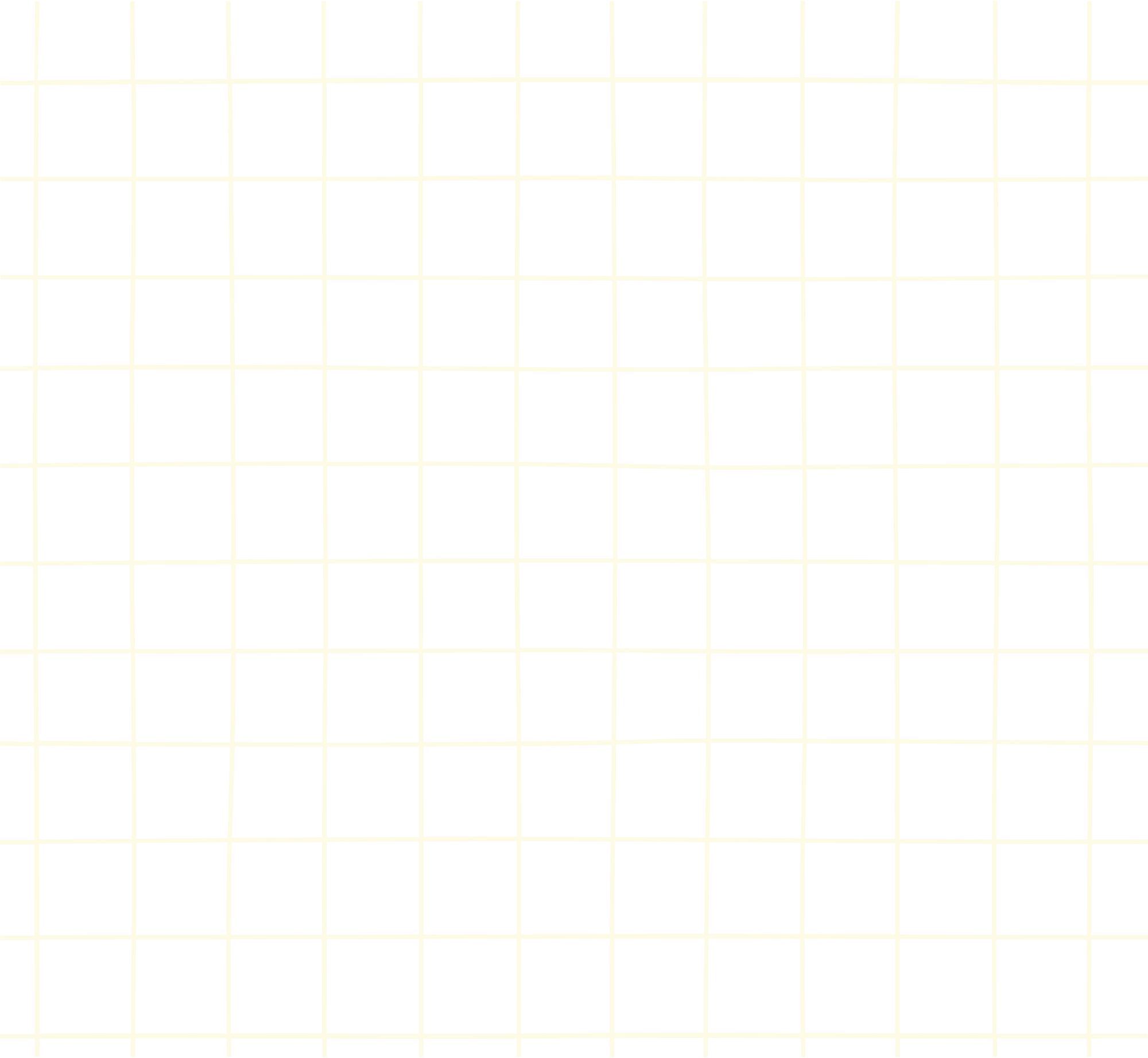 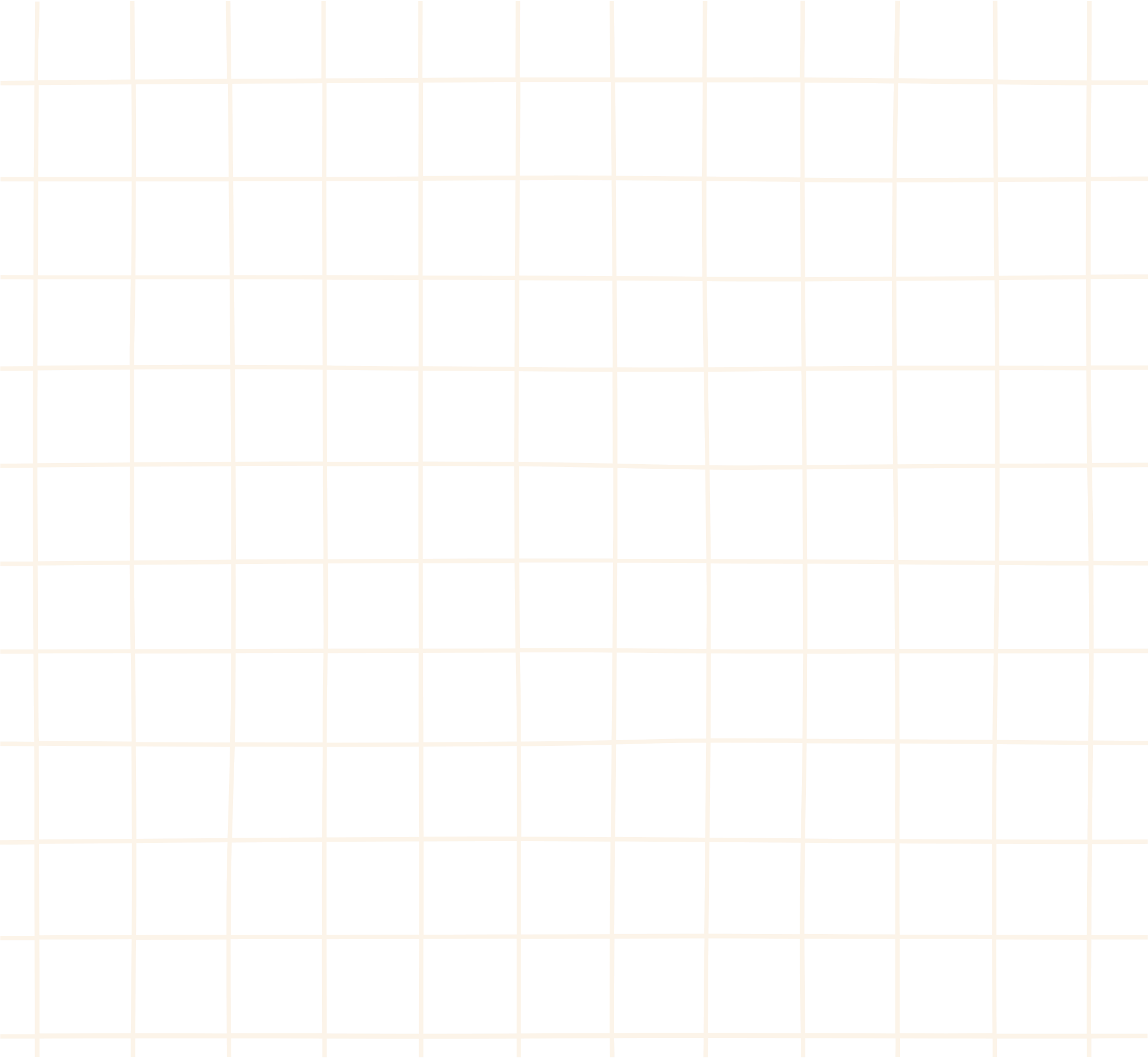 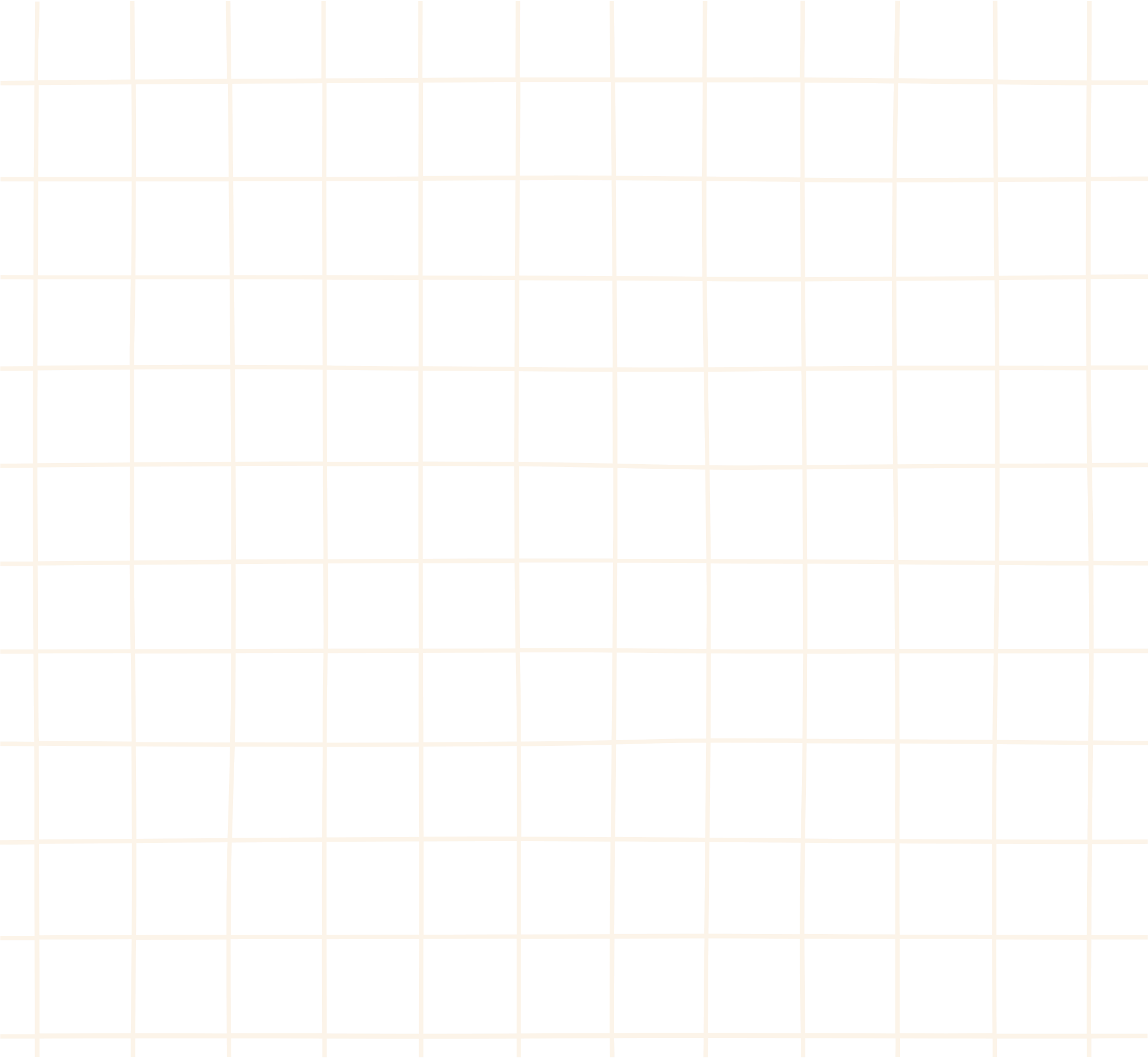 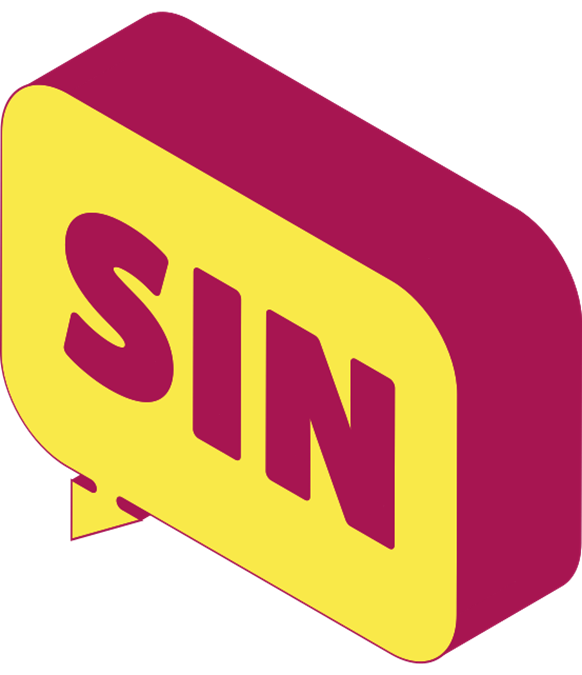 Rút gọn biểu thức:
Bài 8 (SGK – tr21)
Giải
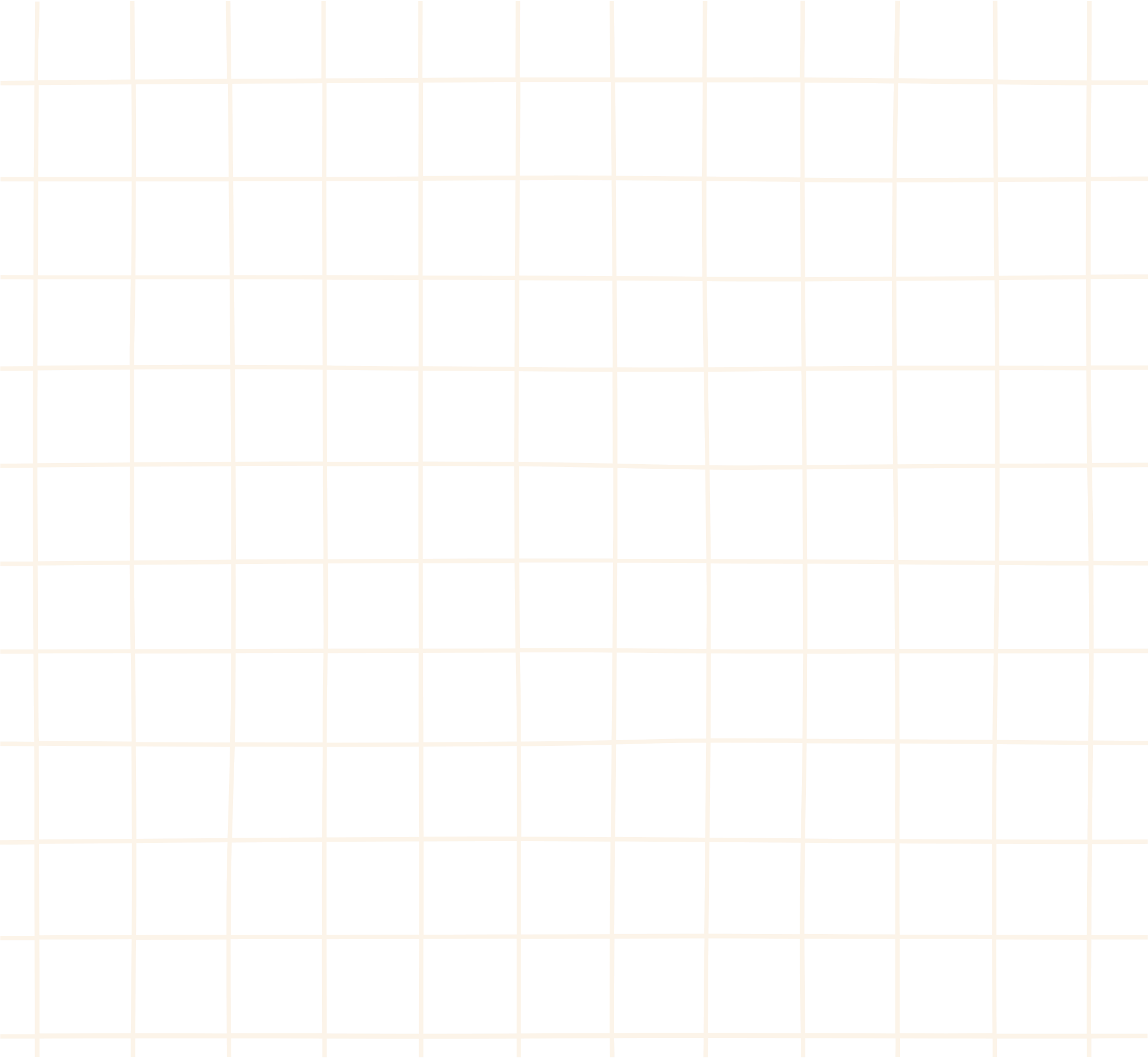 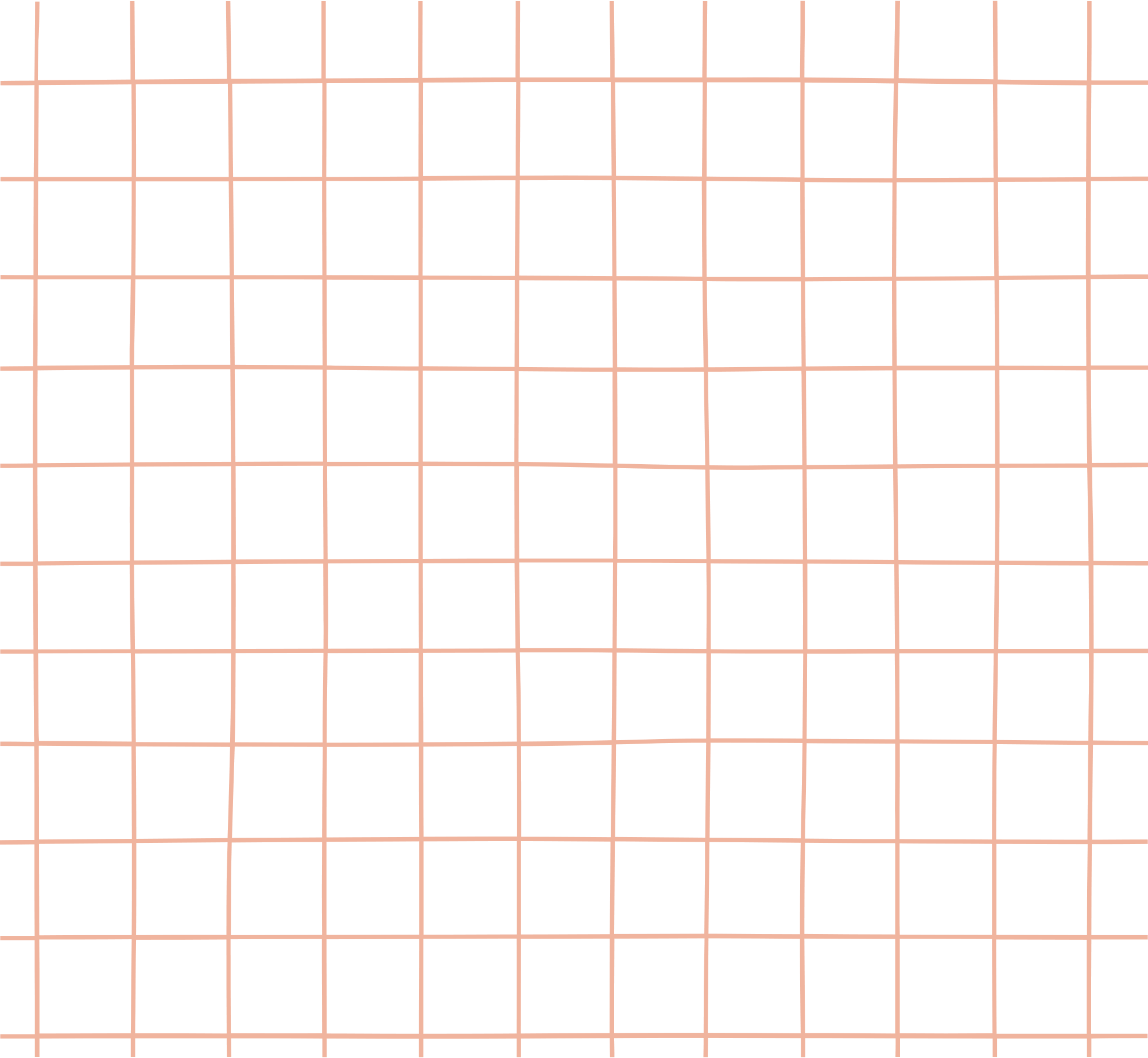 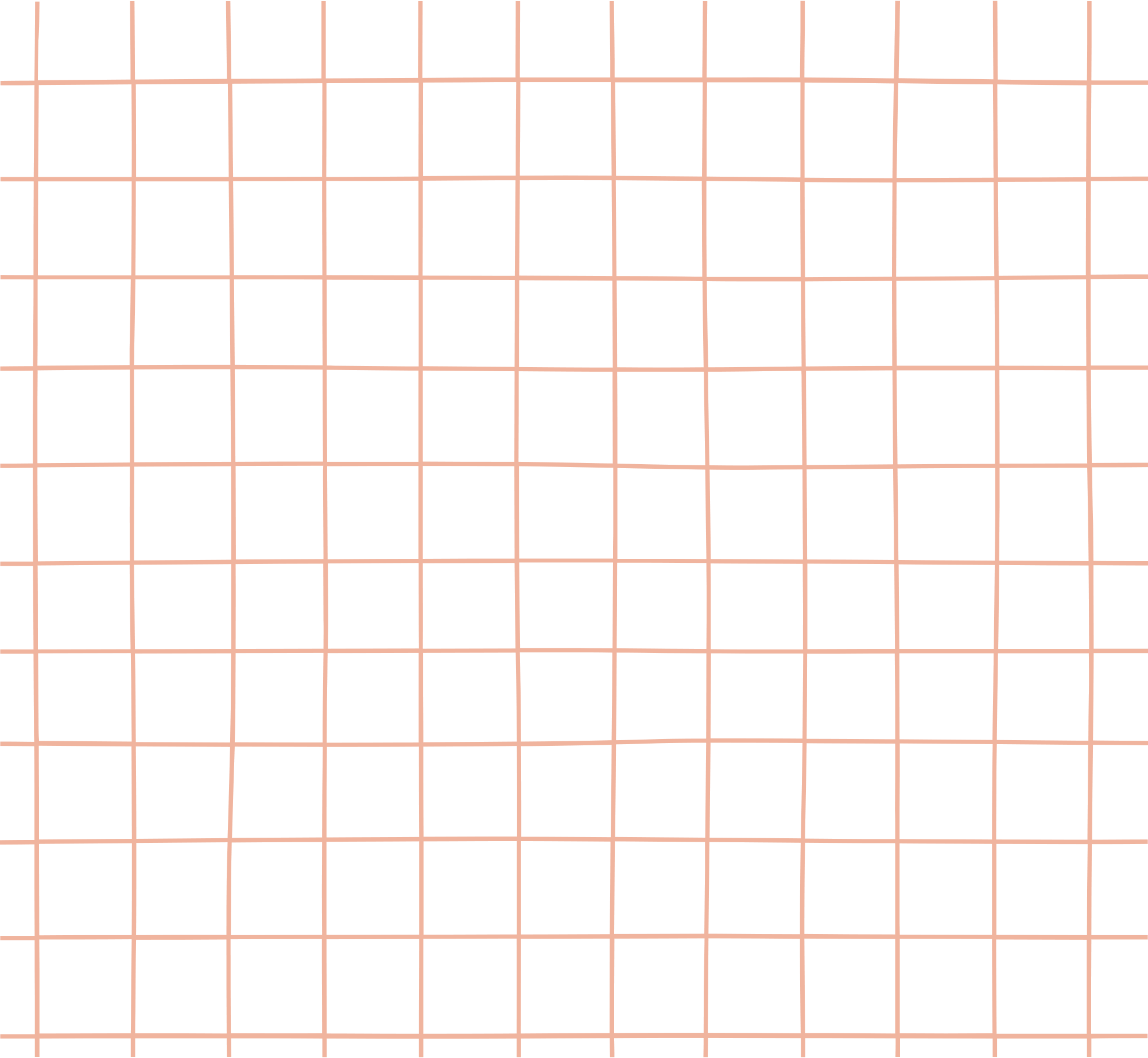 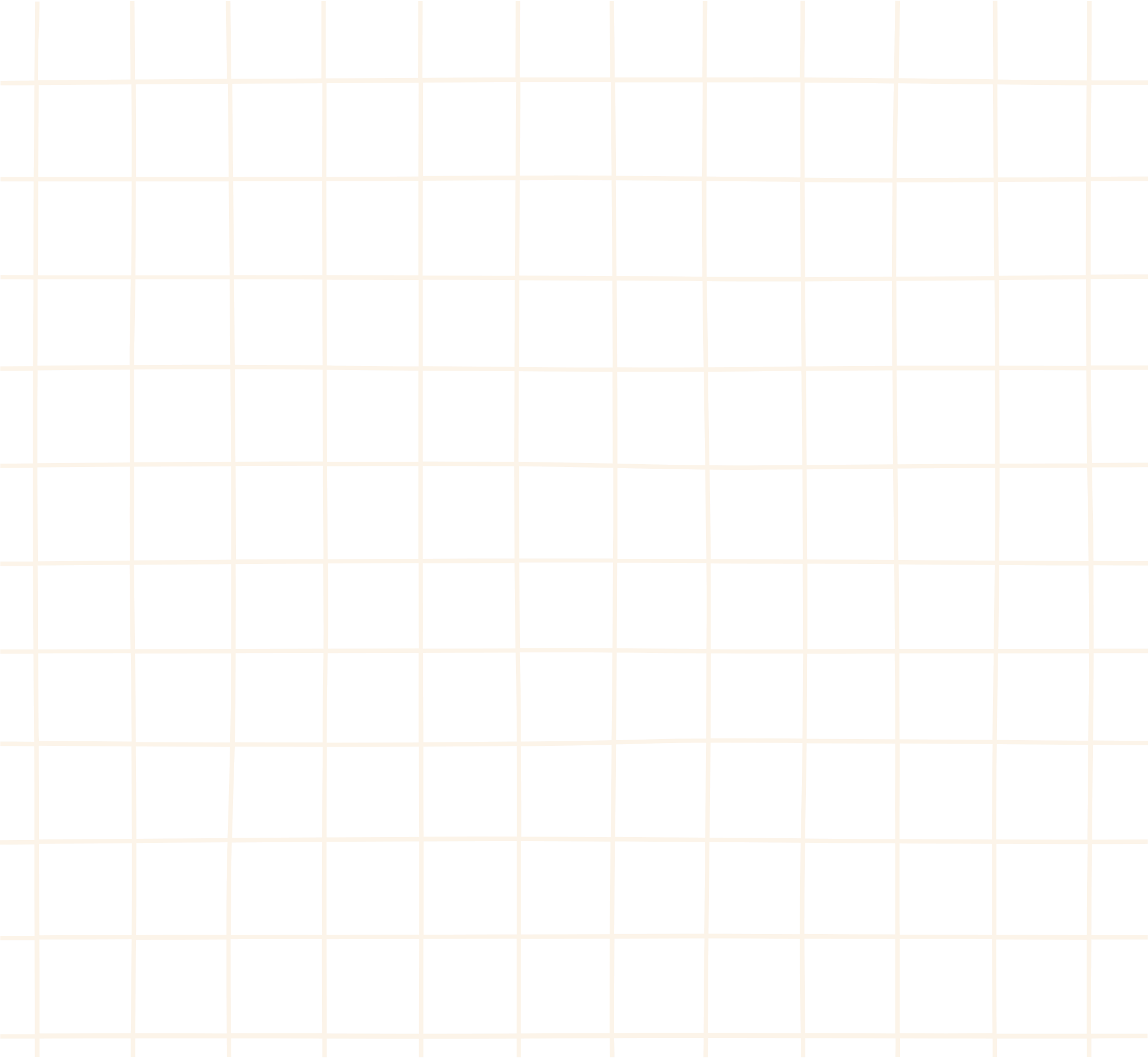 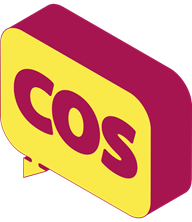 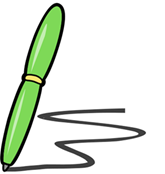 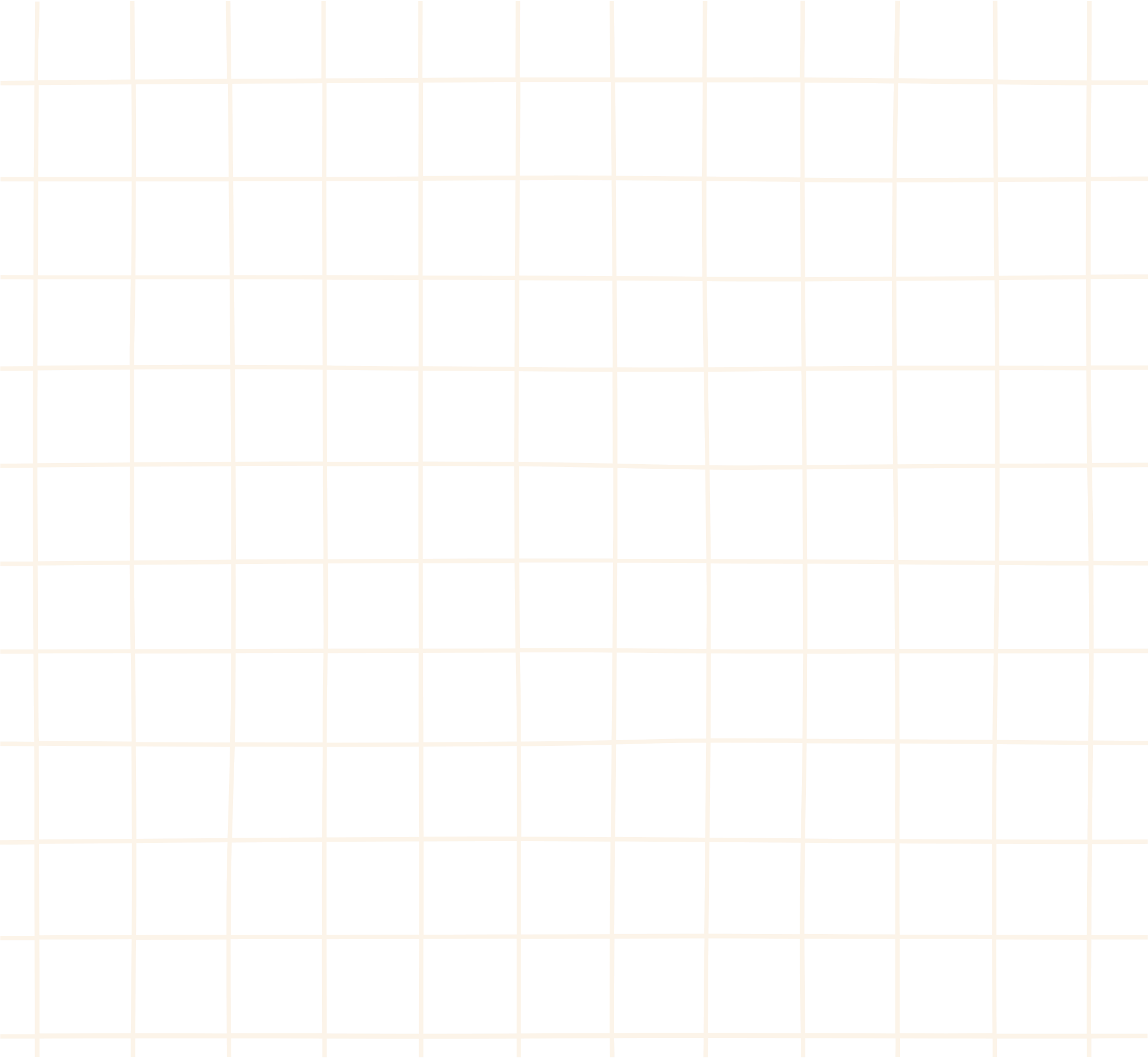 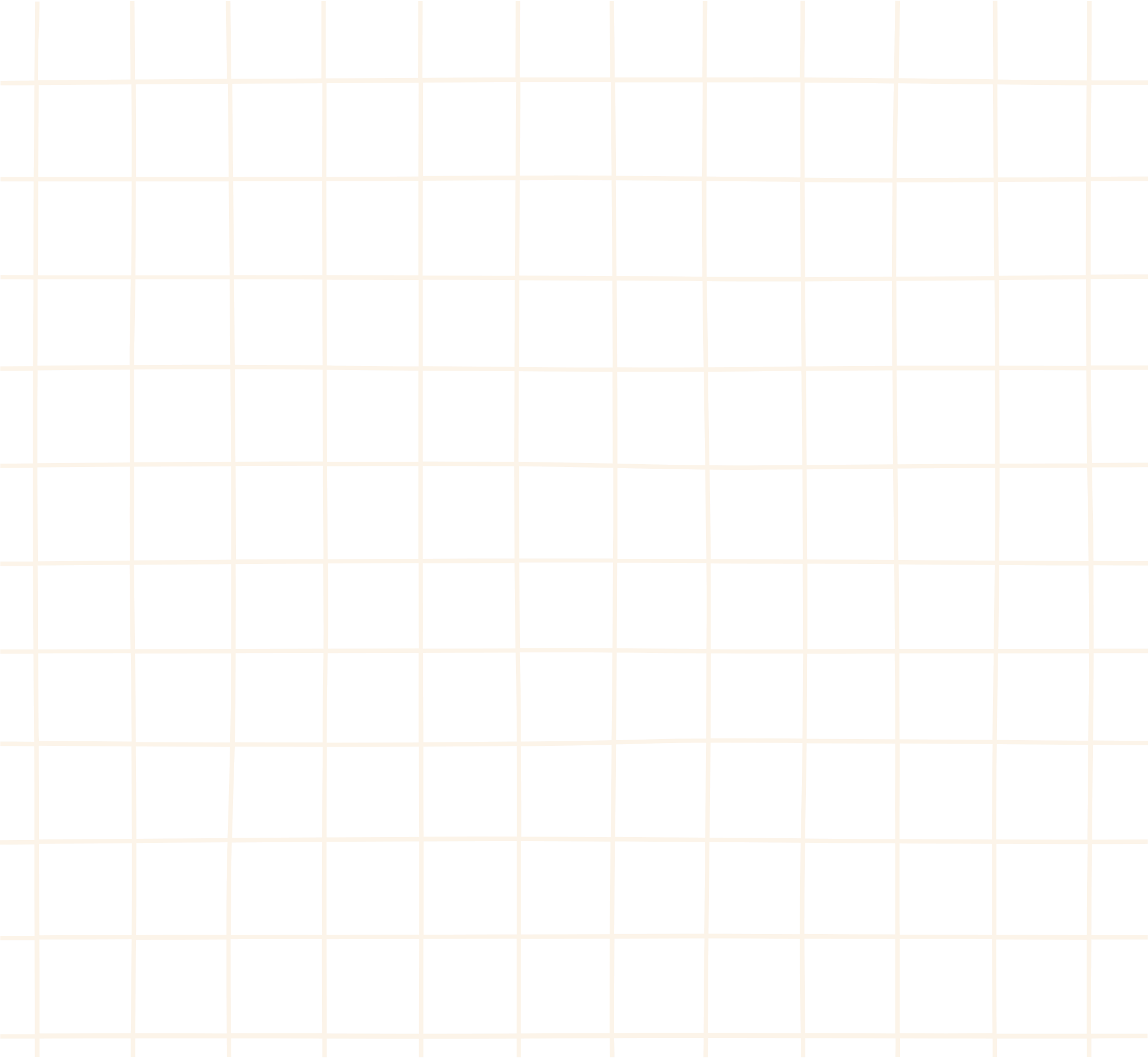 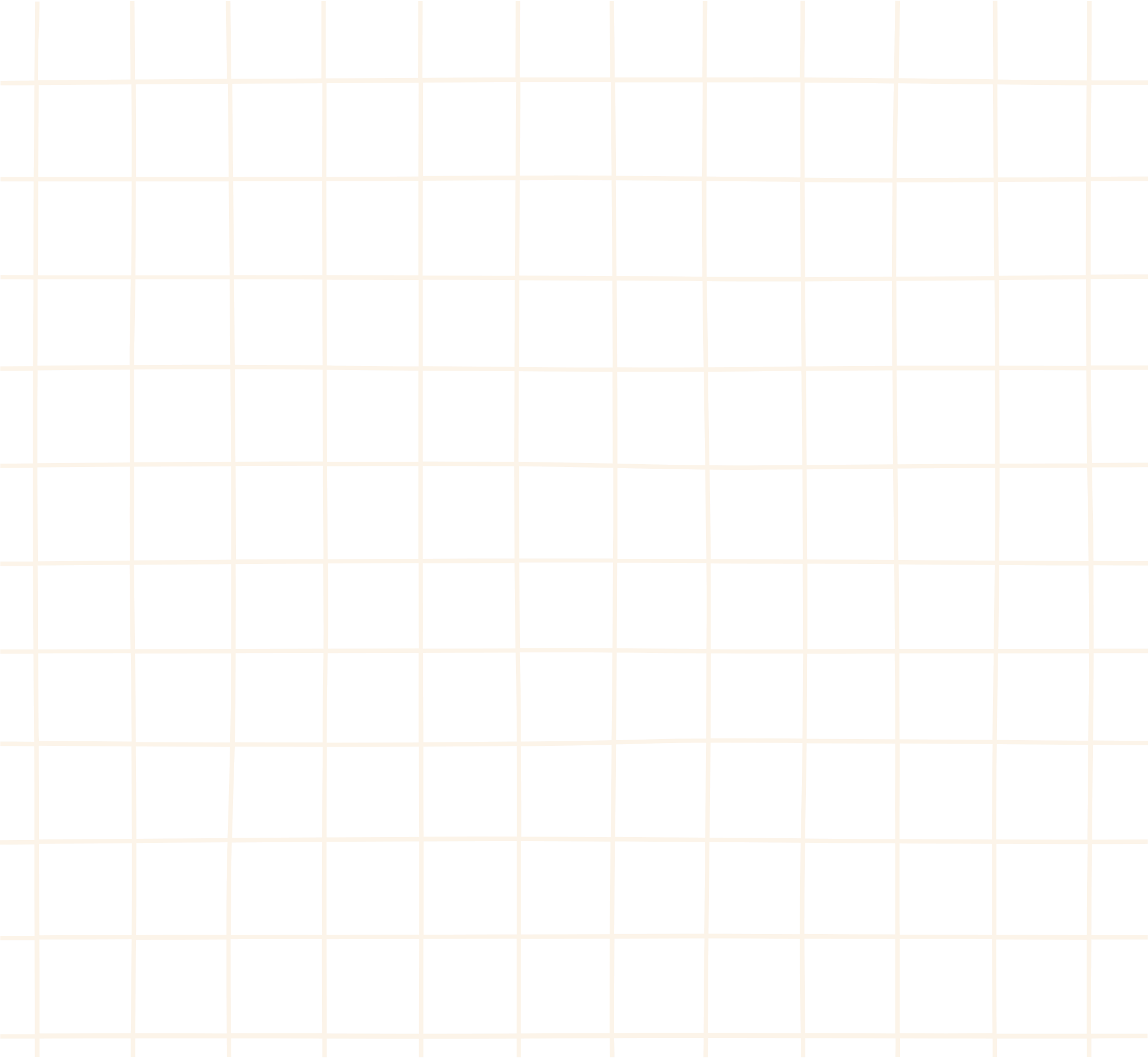 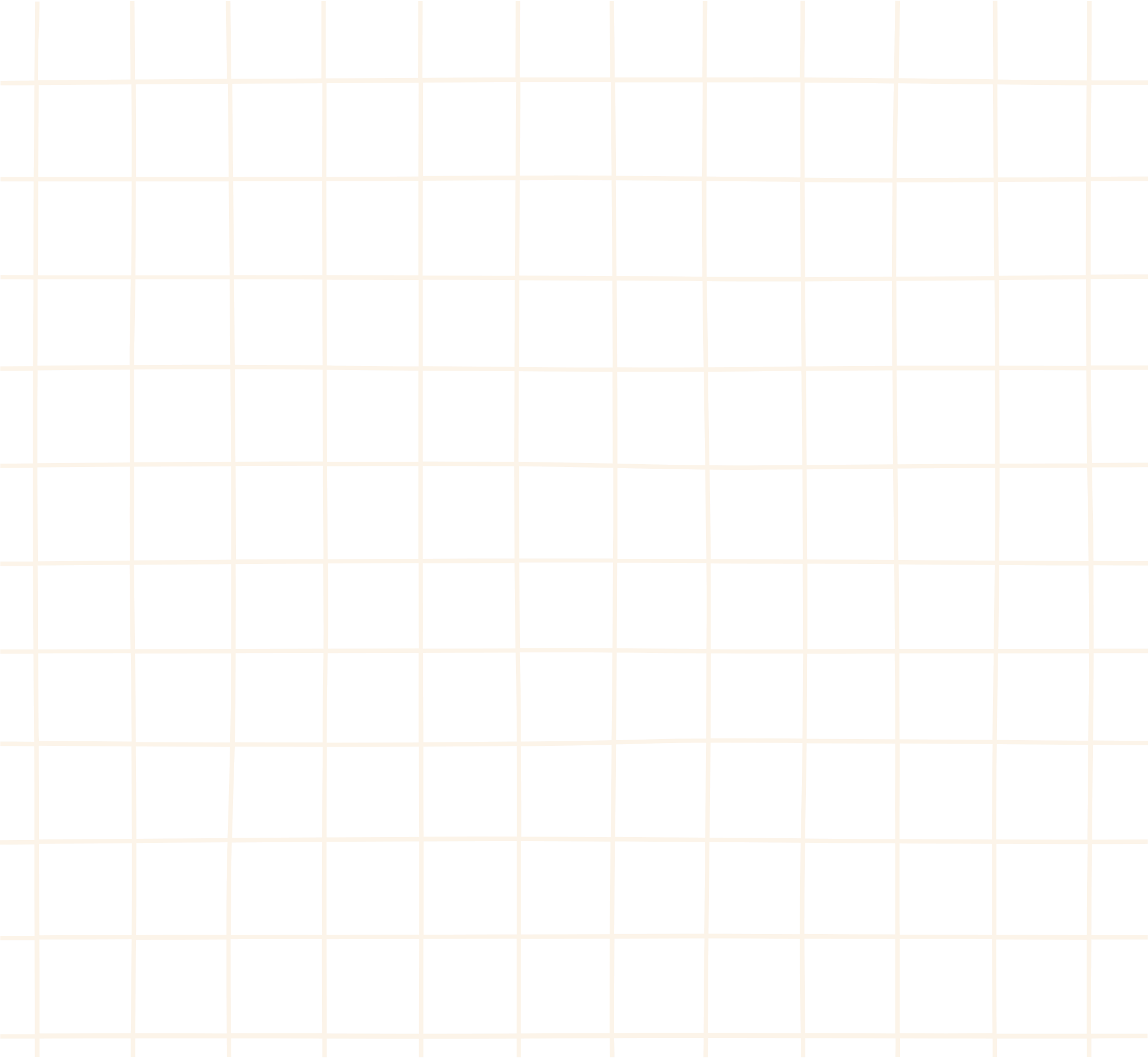 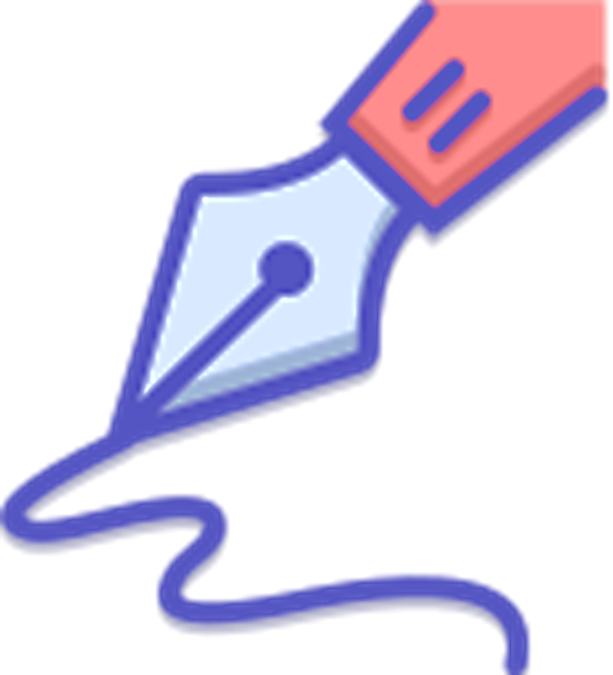 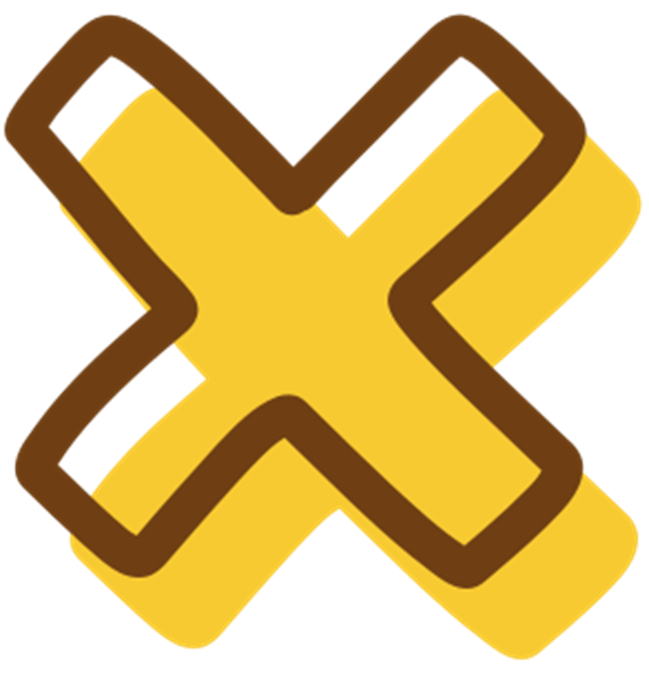 VẬN DỤNG
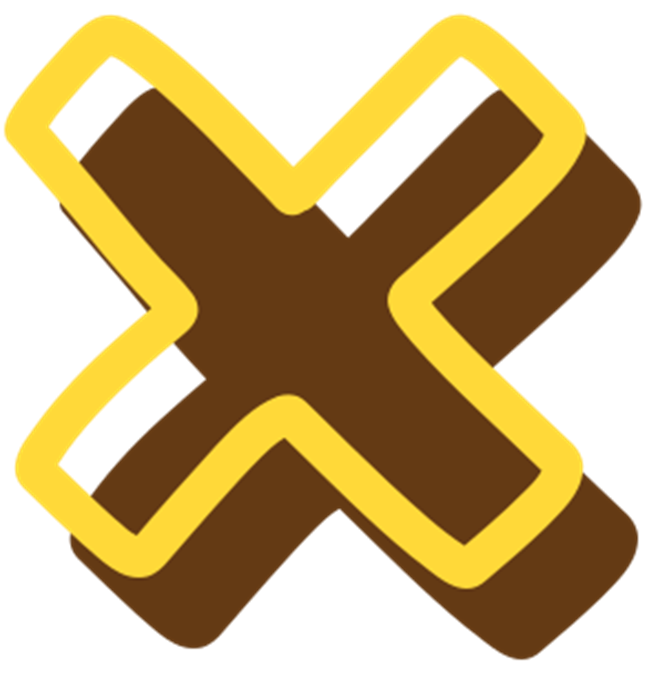 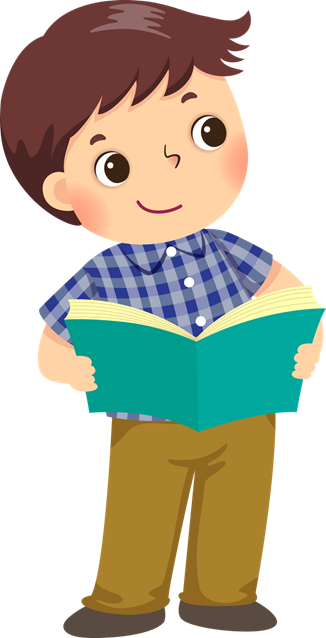 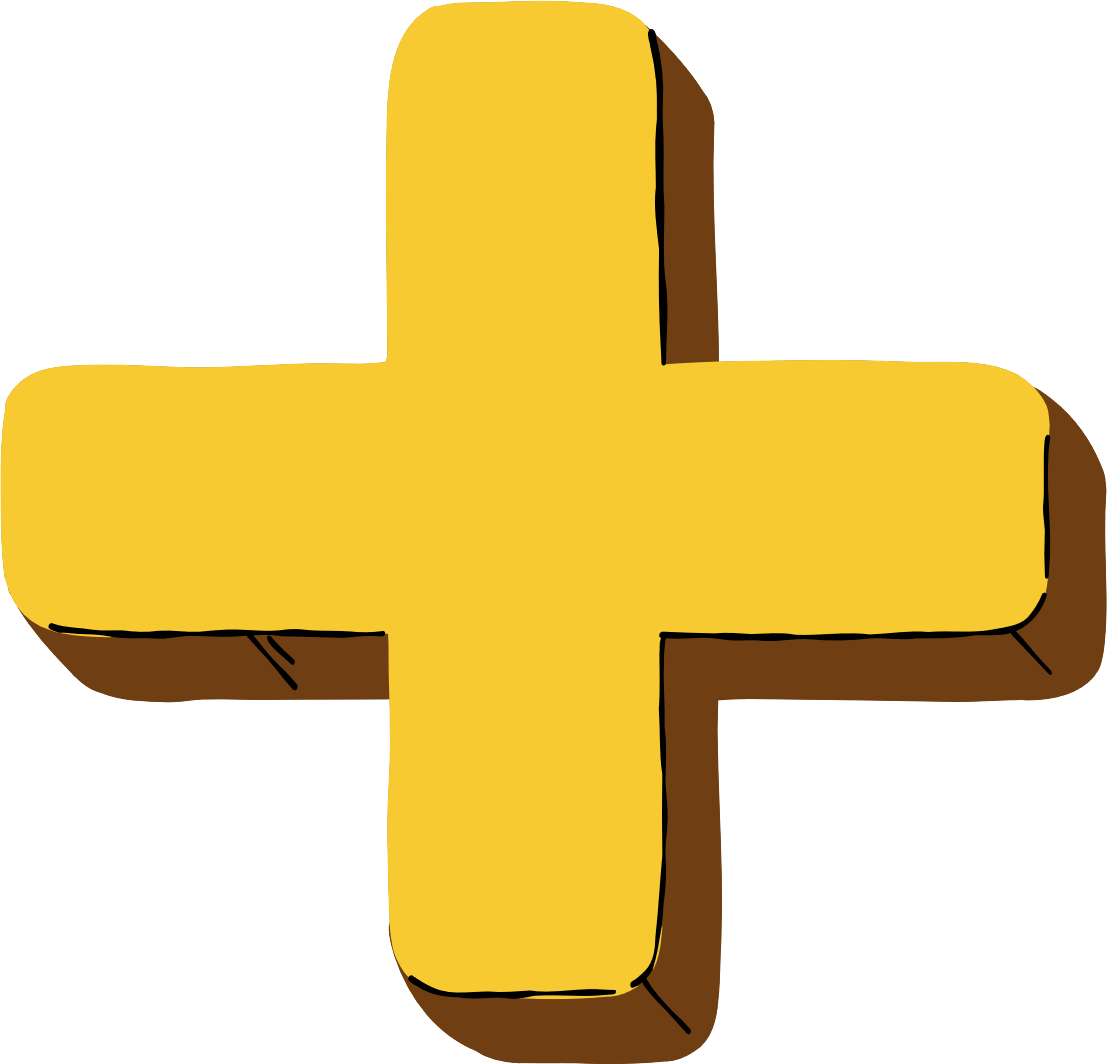 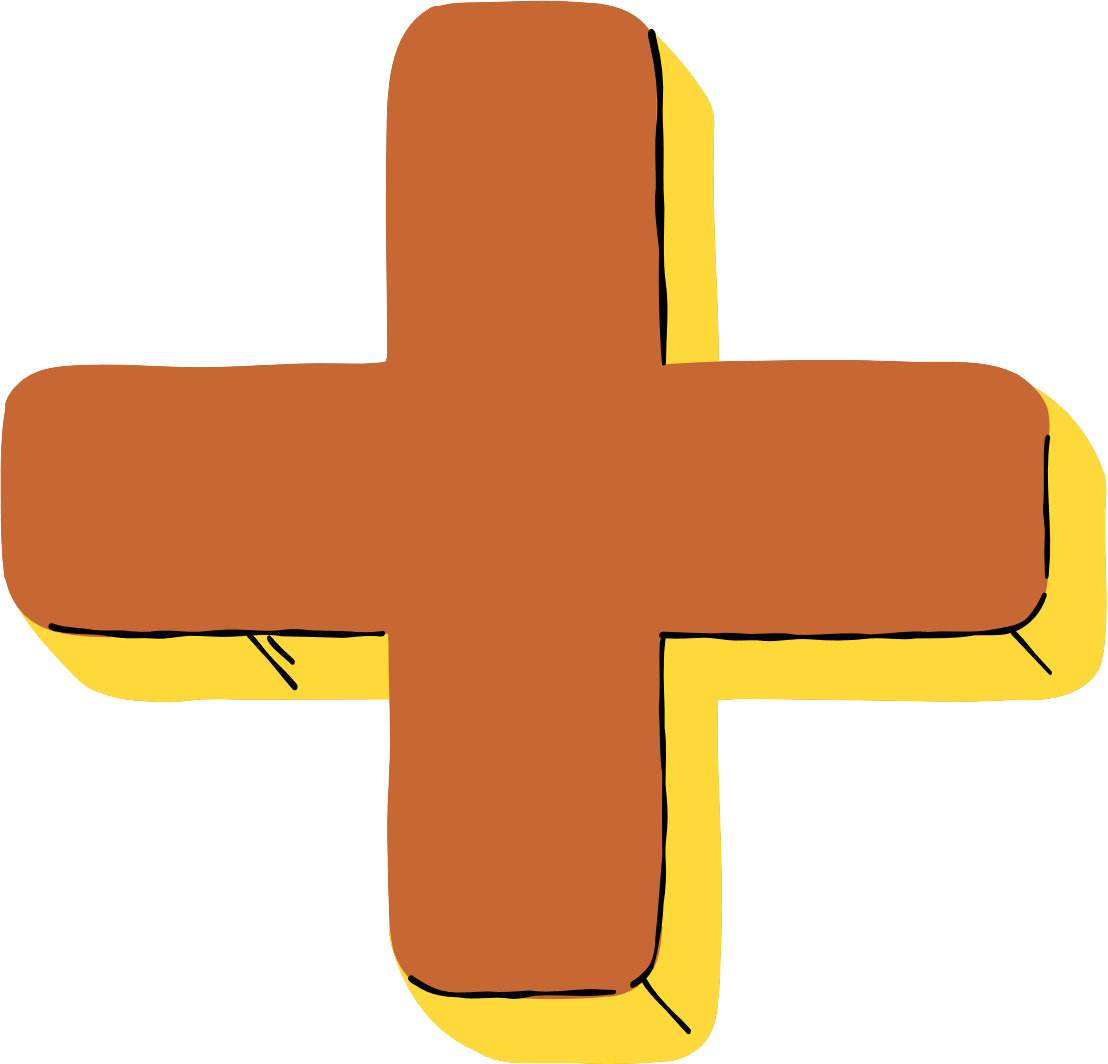 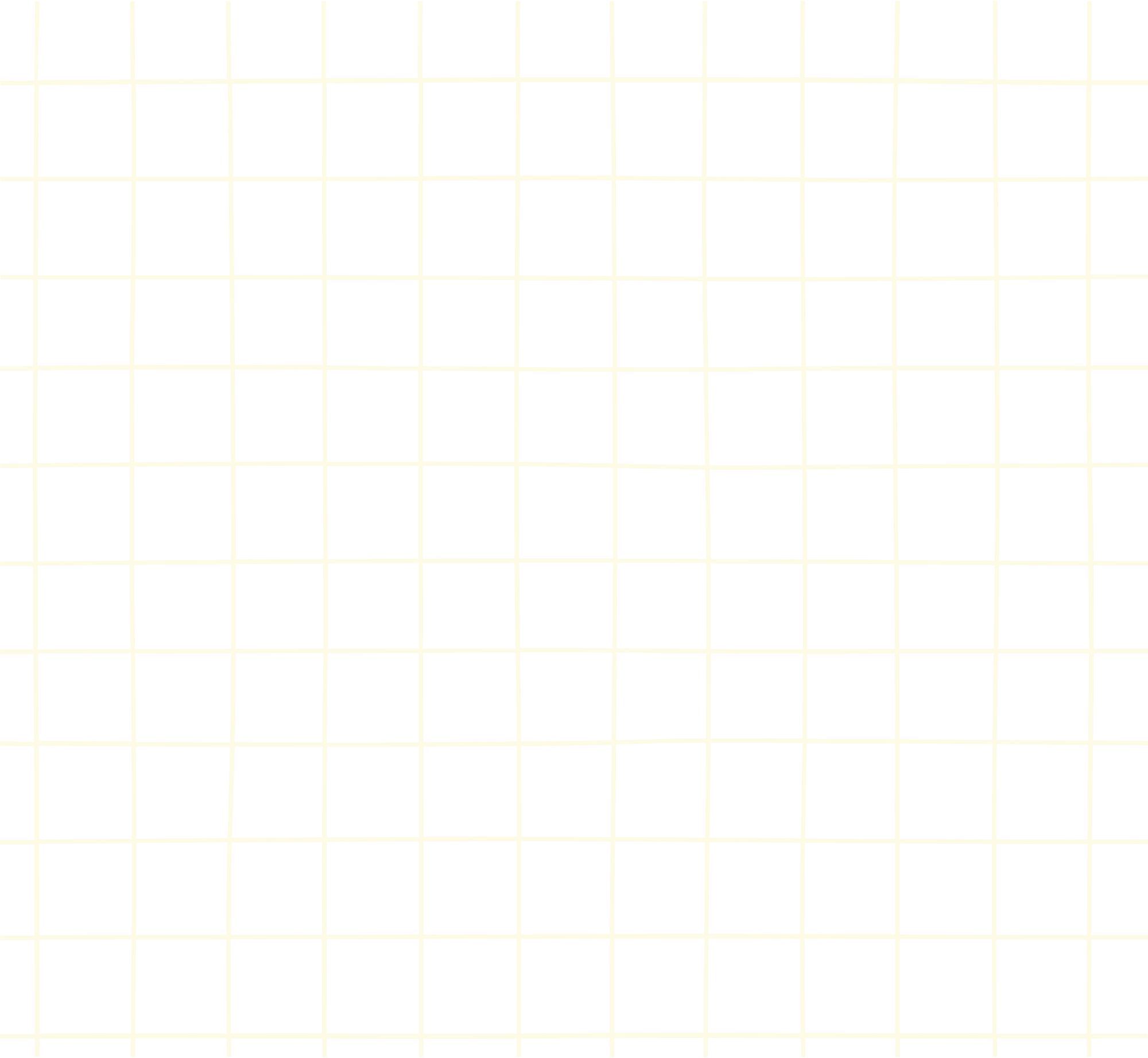 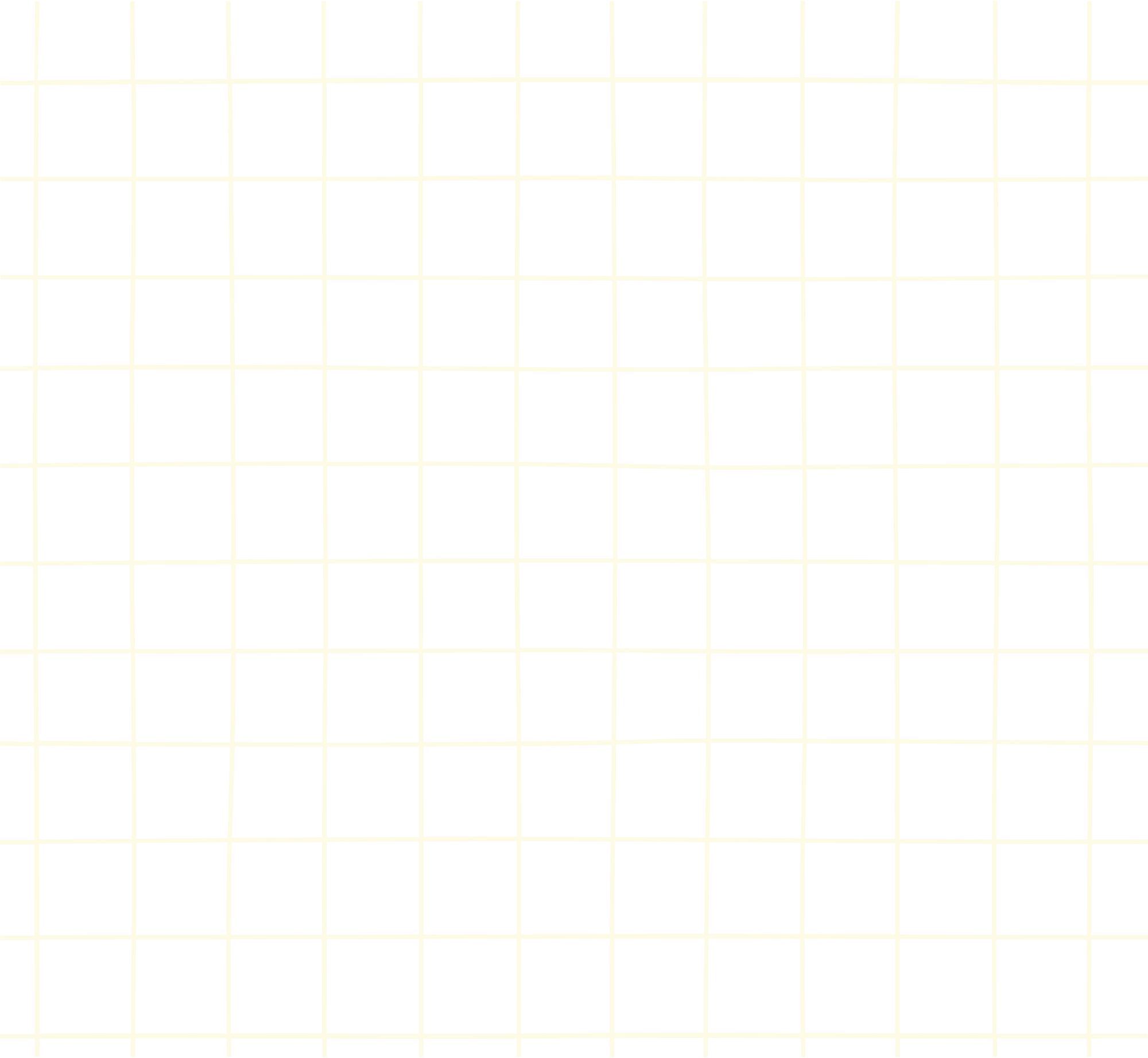 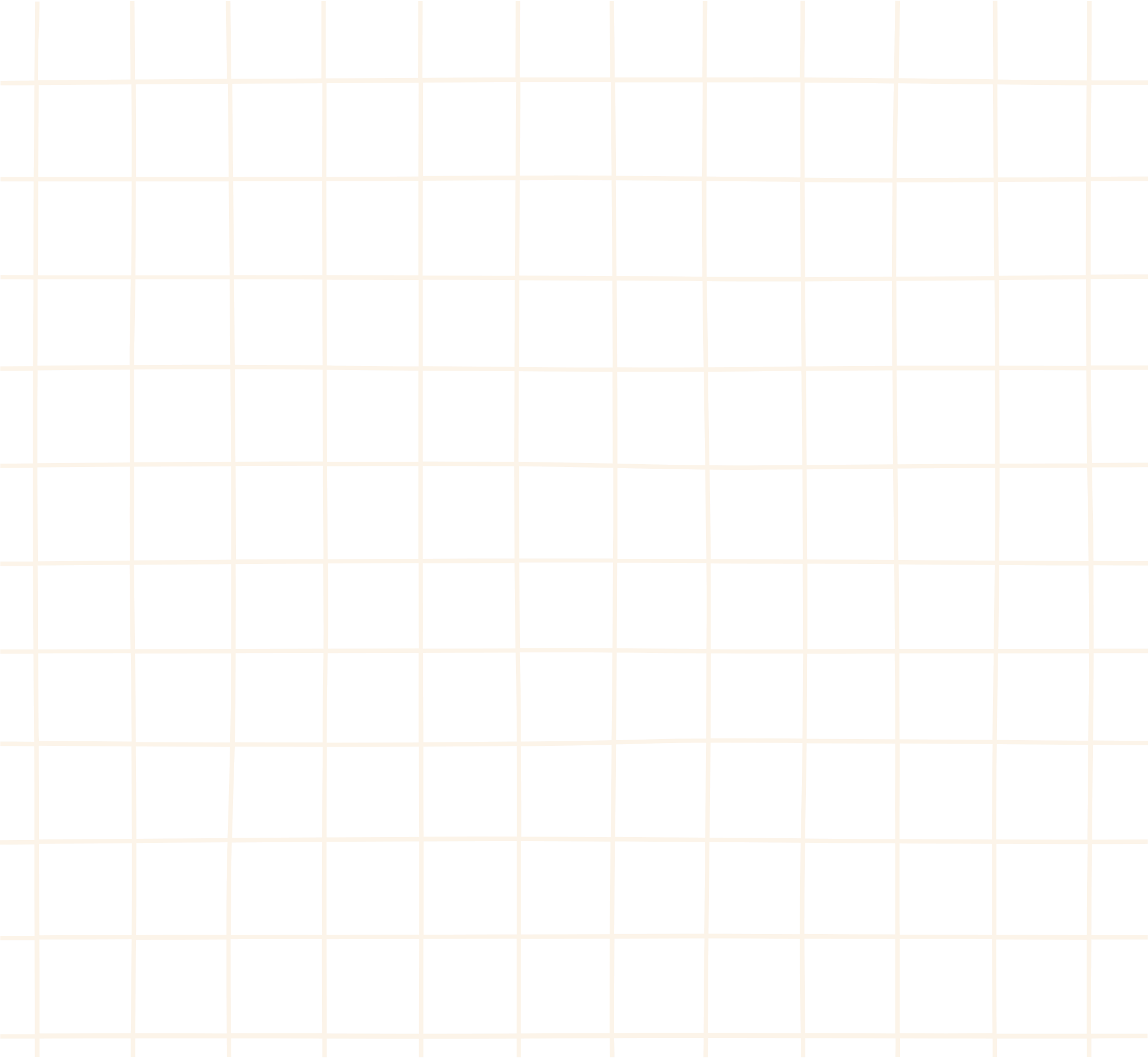 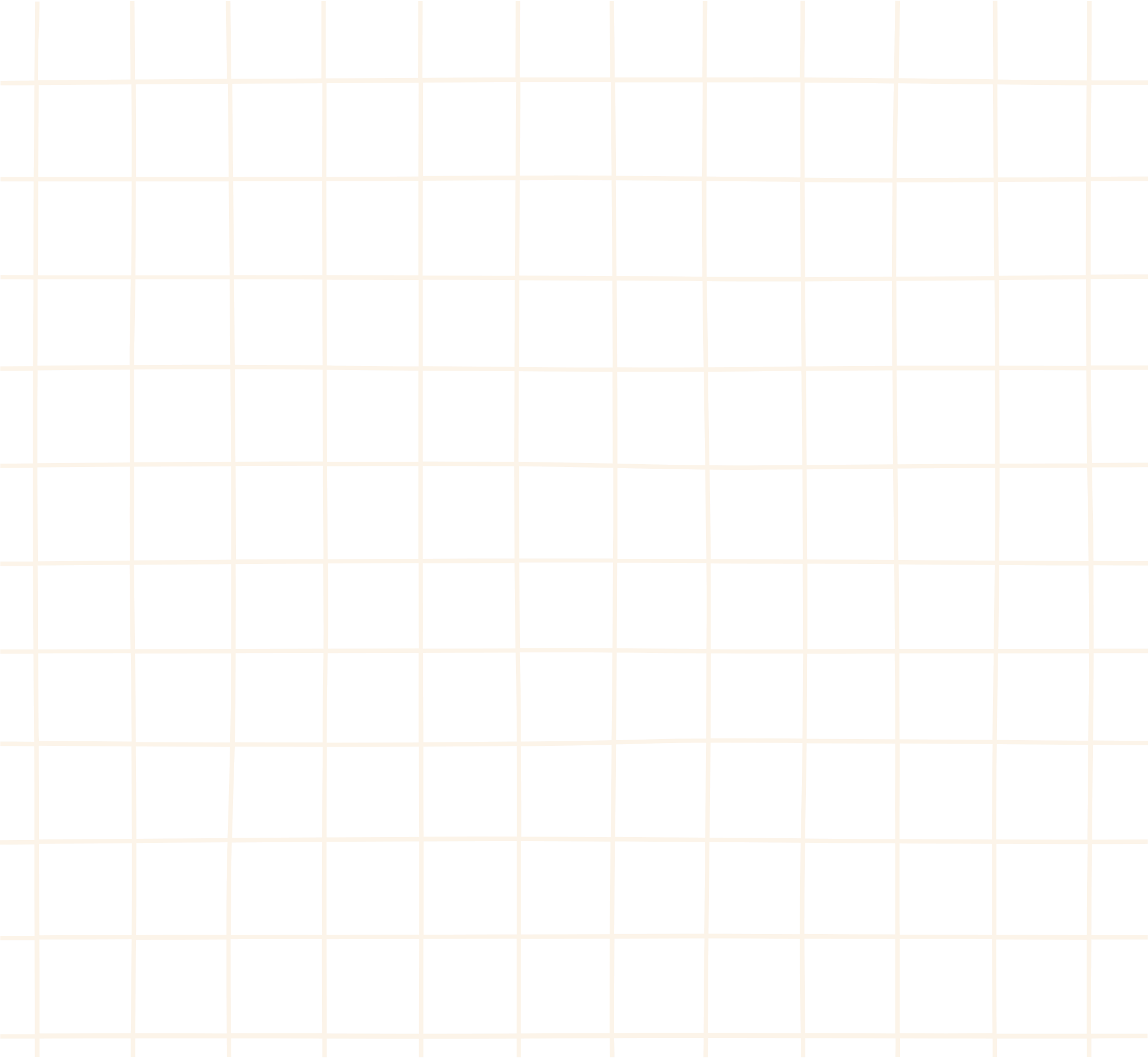 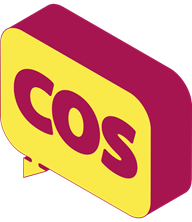 Bài 9 (SGK – tr21)
Một sợi cáp R được gắn vào một cột thẳng đứng ở vị trí cách mặt đất 14 m. Một sợi cáp S khác cũng được gắn vào cột đó ở vị trí cách mặt đất 12 m. Biết rằng hai sợi cáp trên cùng được gắn với mặt đất tại một vị trí cách chân cột   15 m (Hình 17).
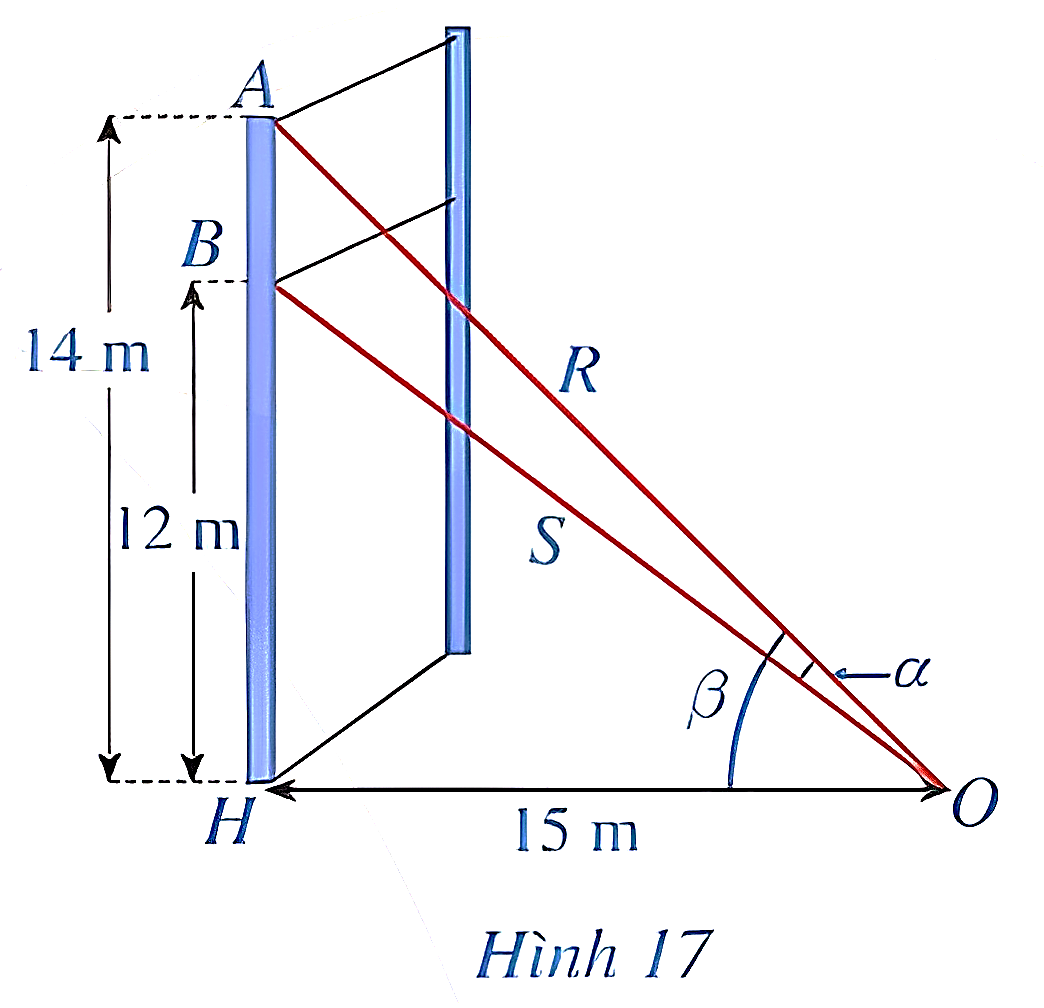 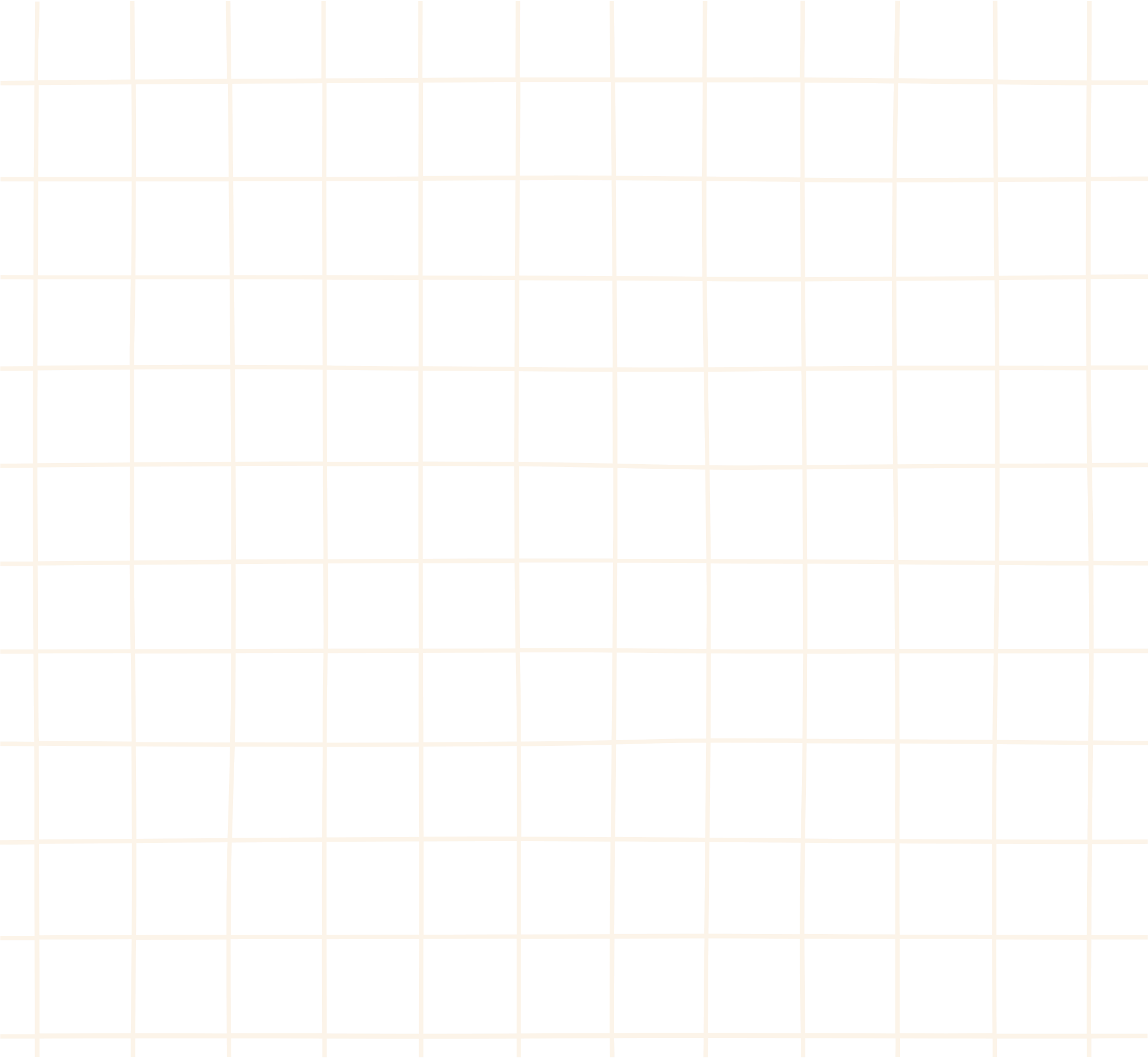 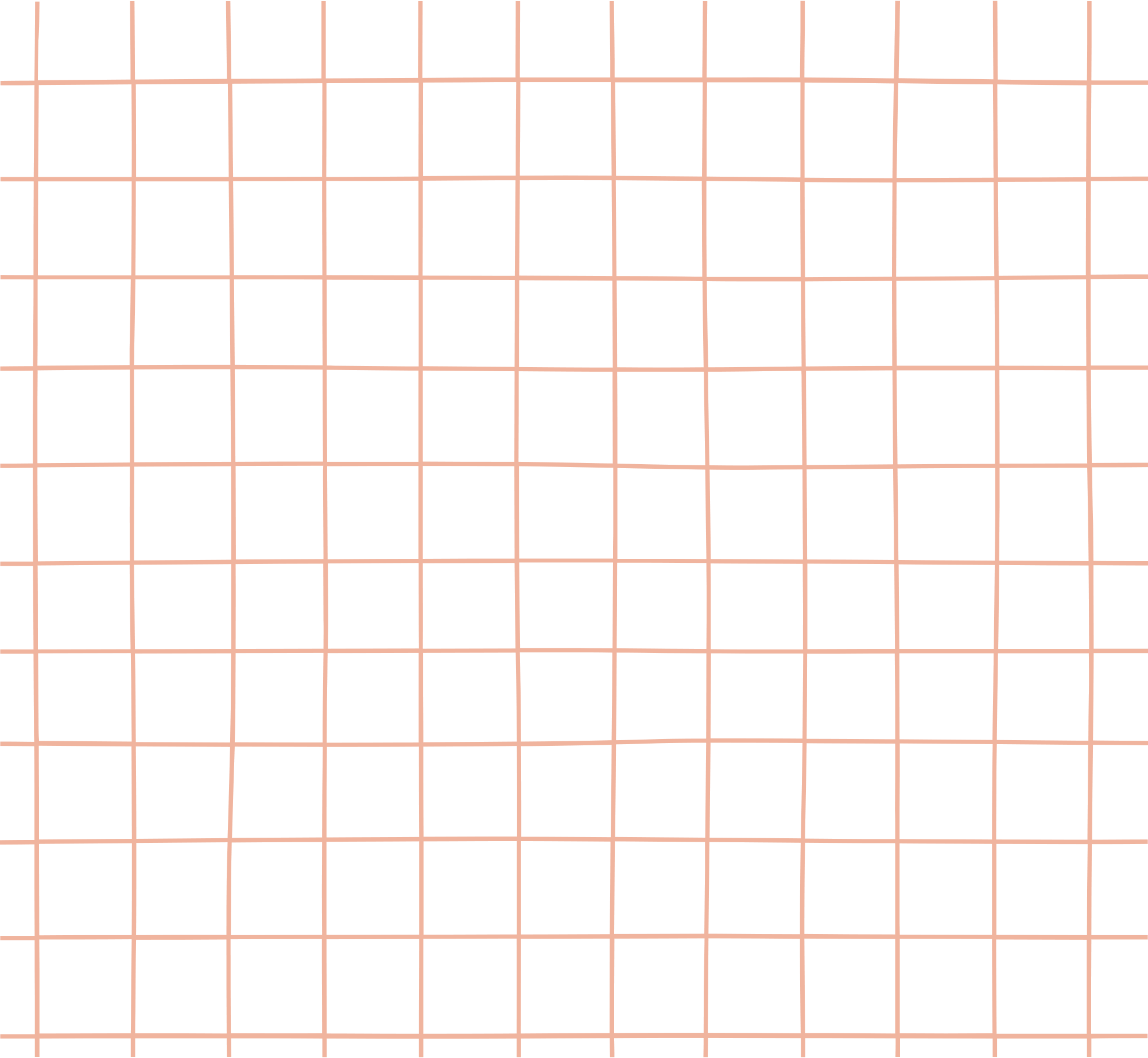 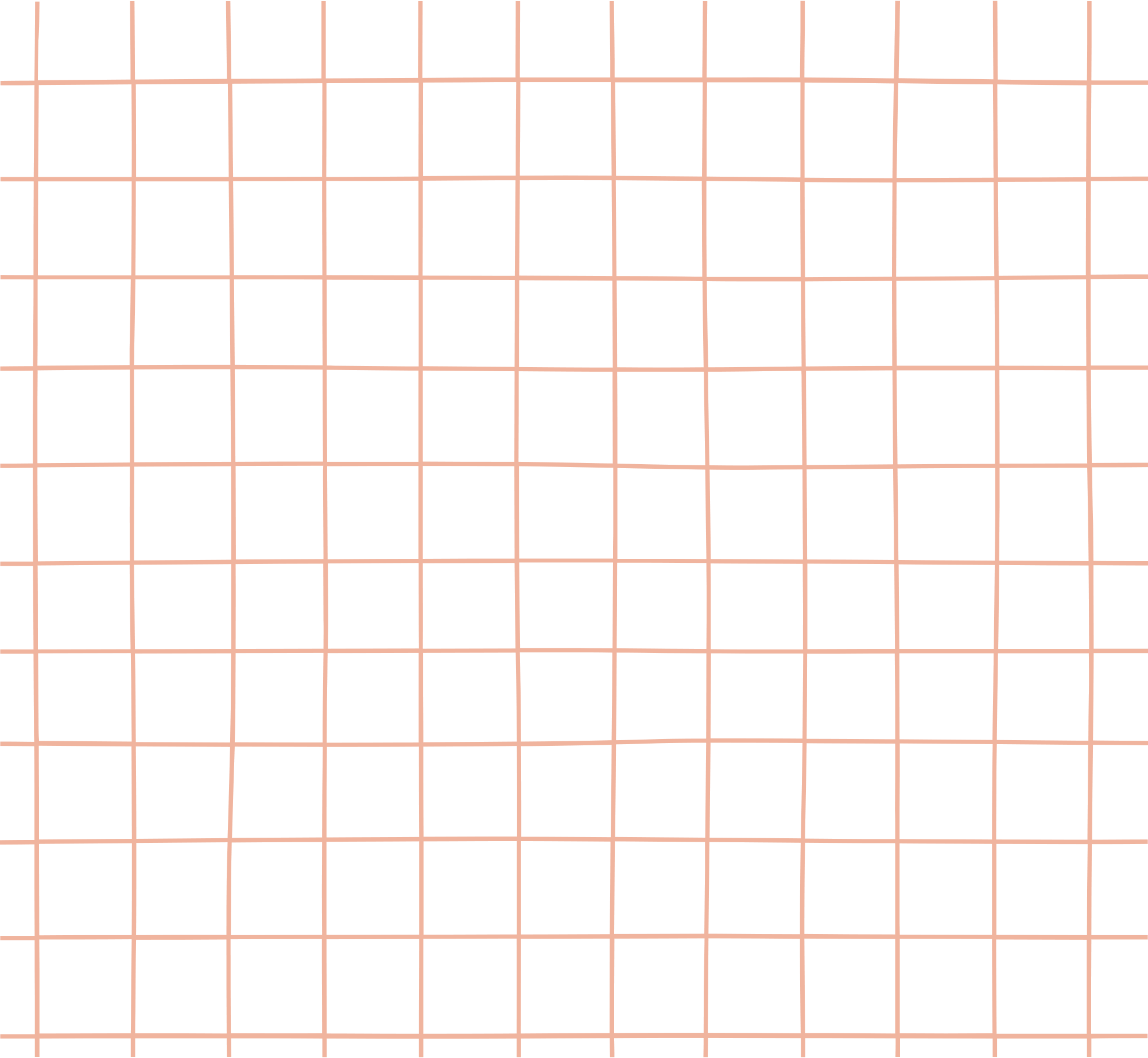 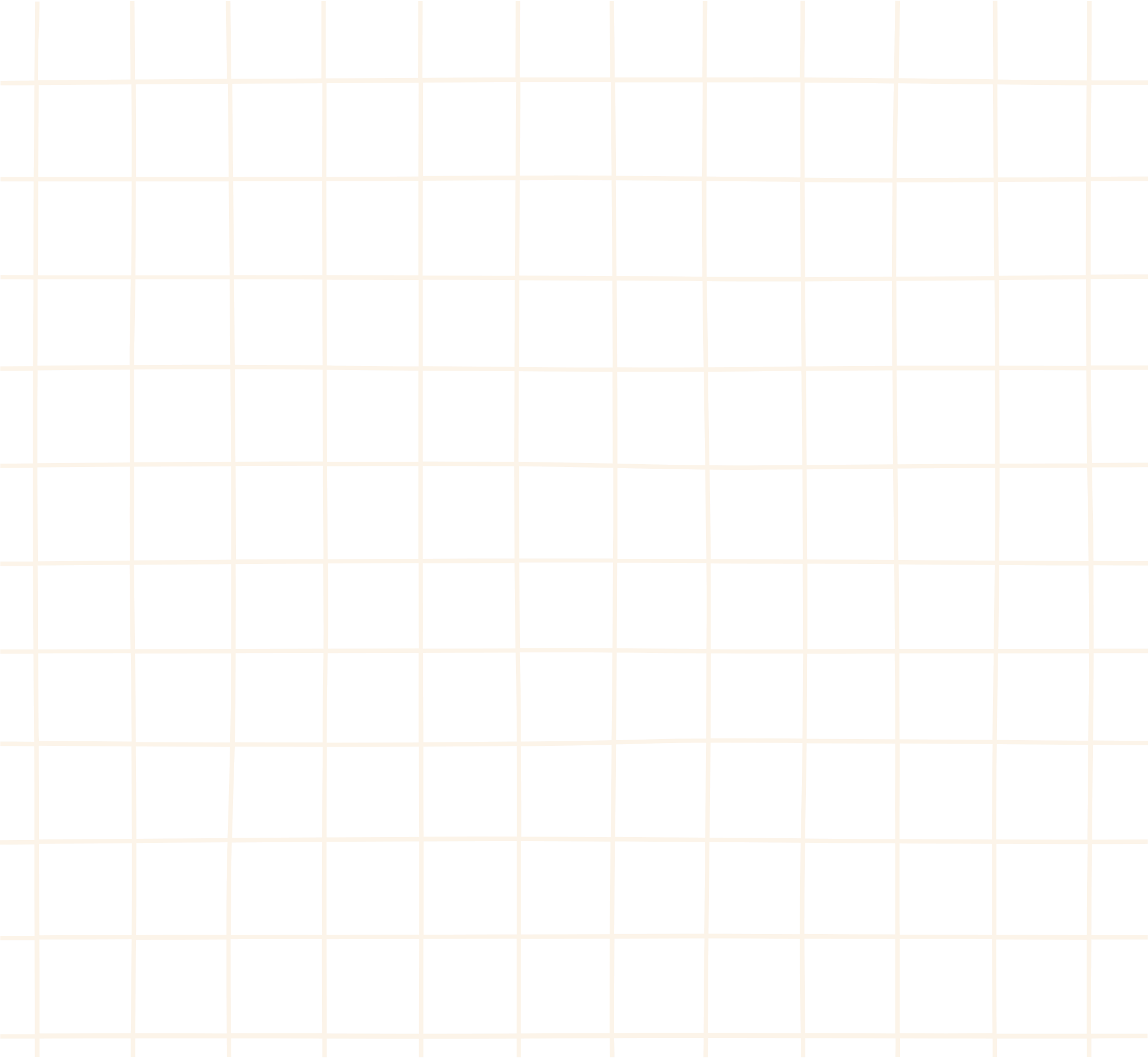 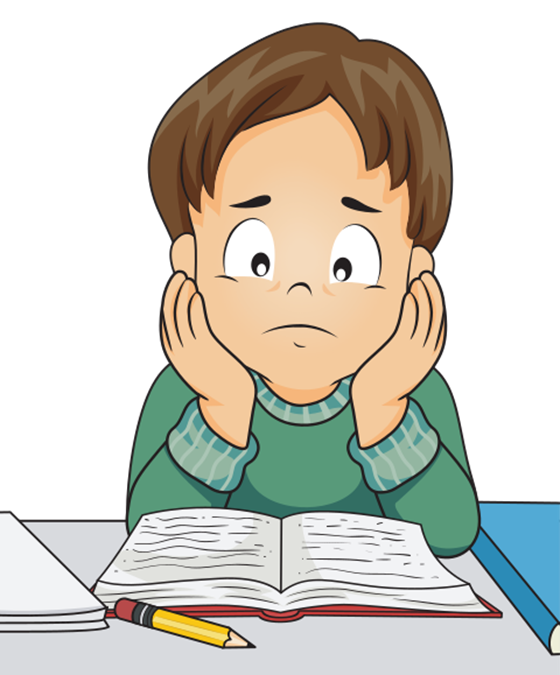 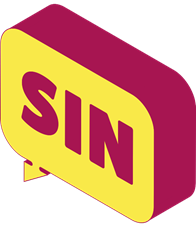 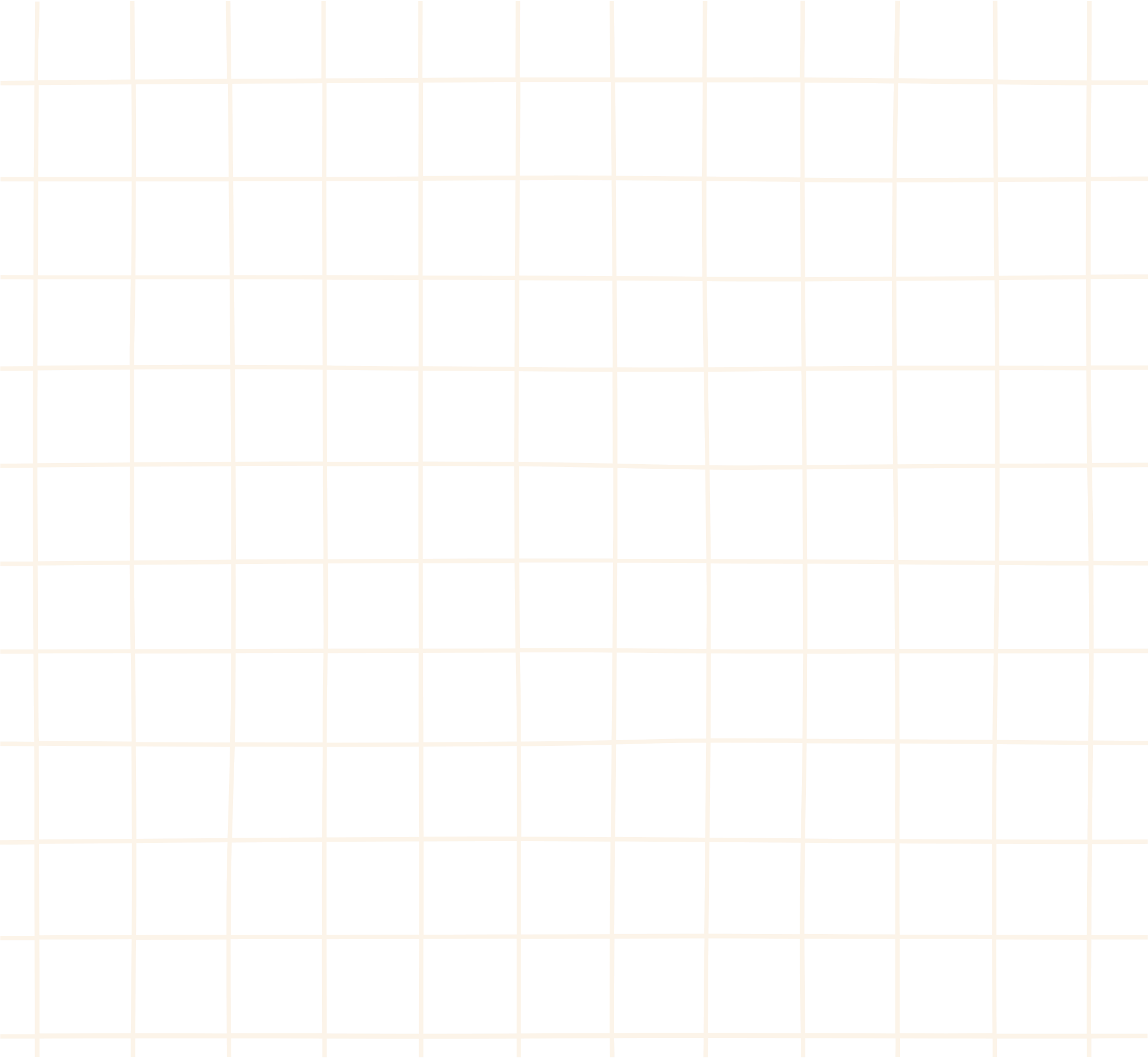 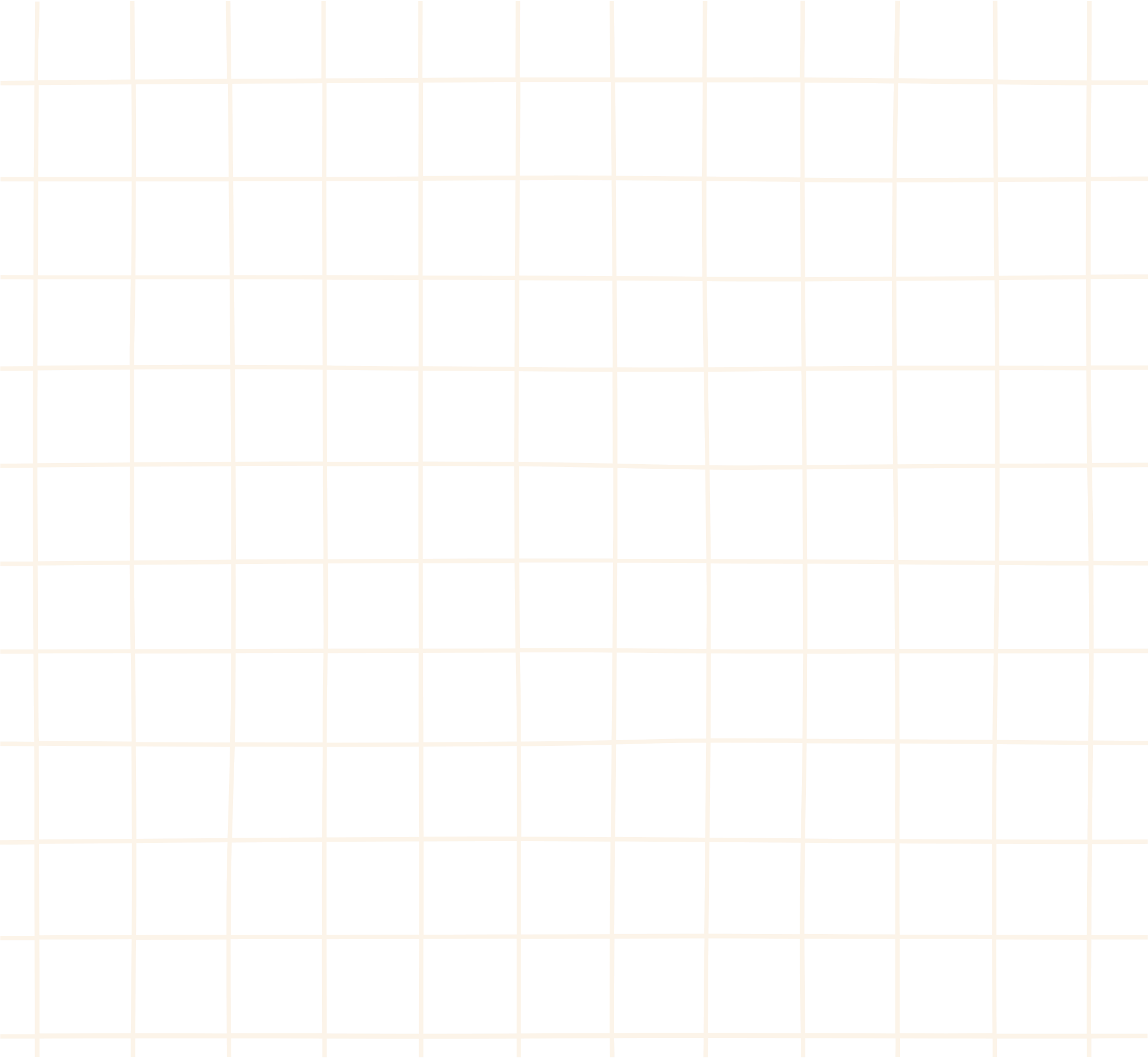 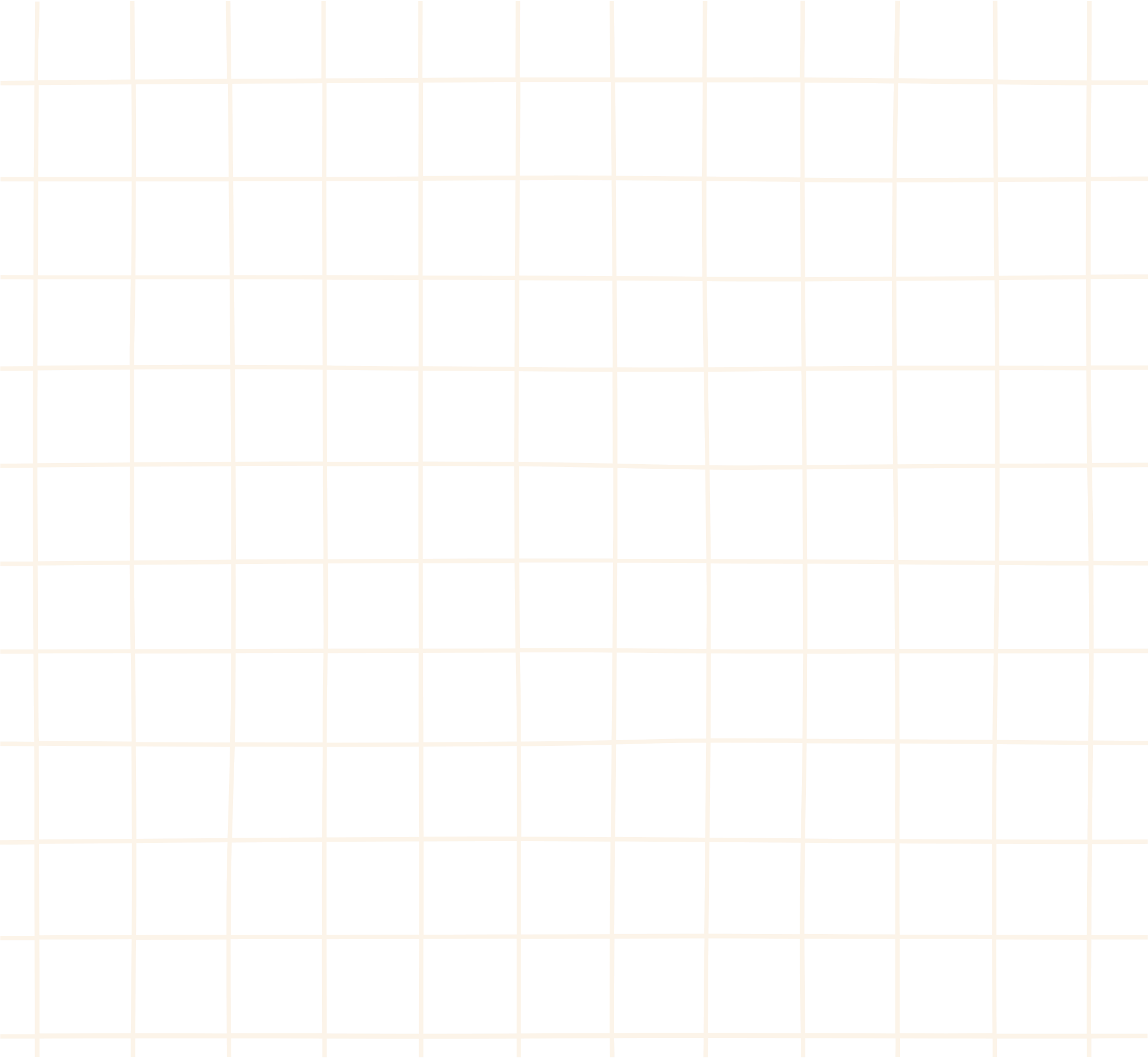 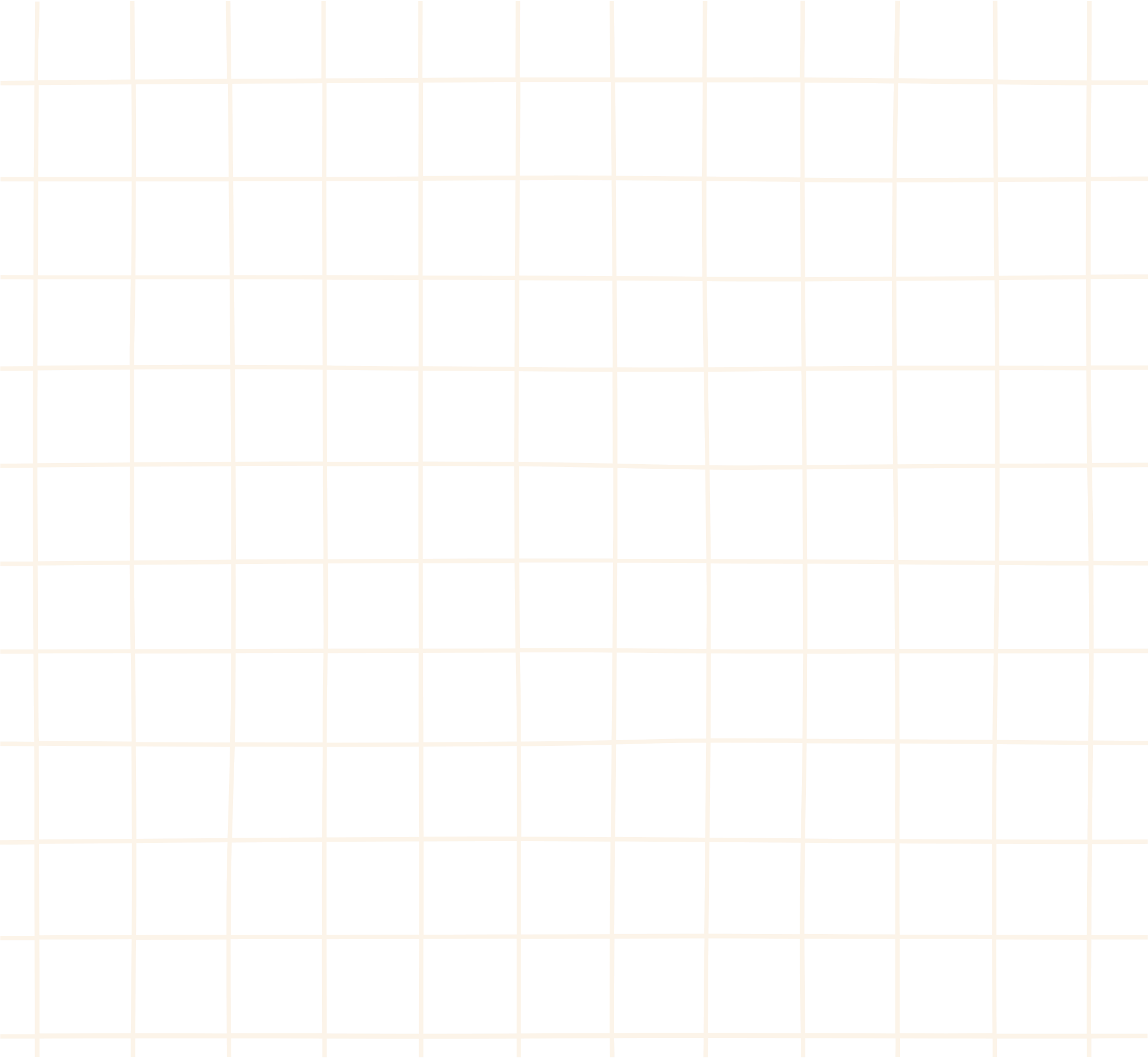 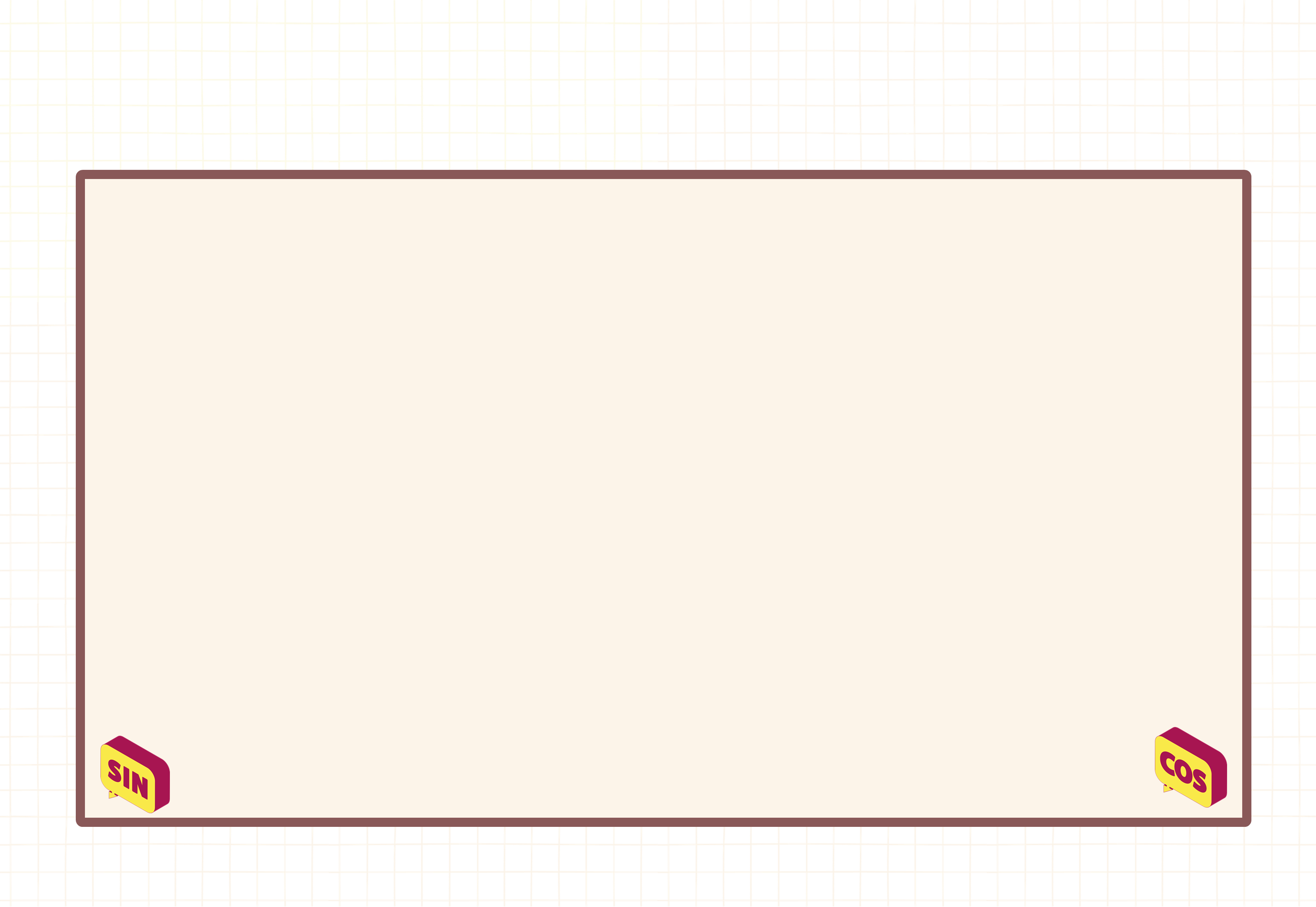 Giải
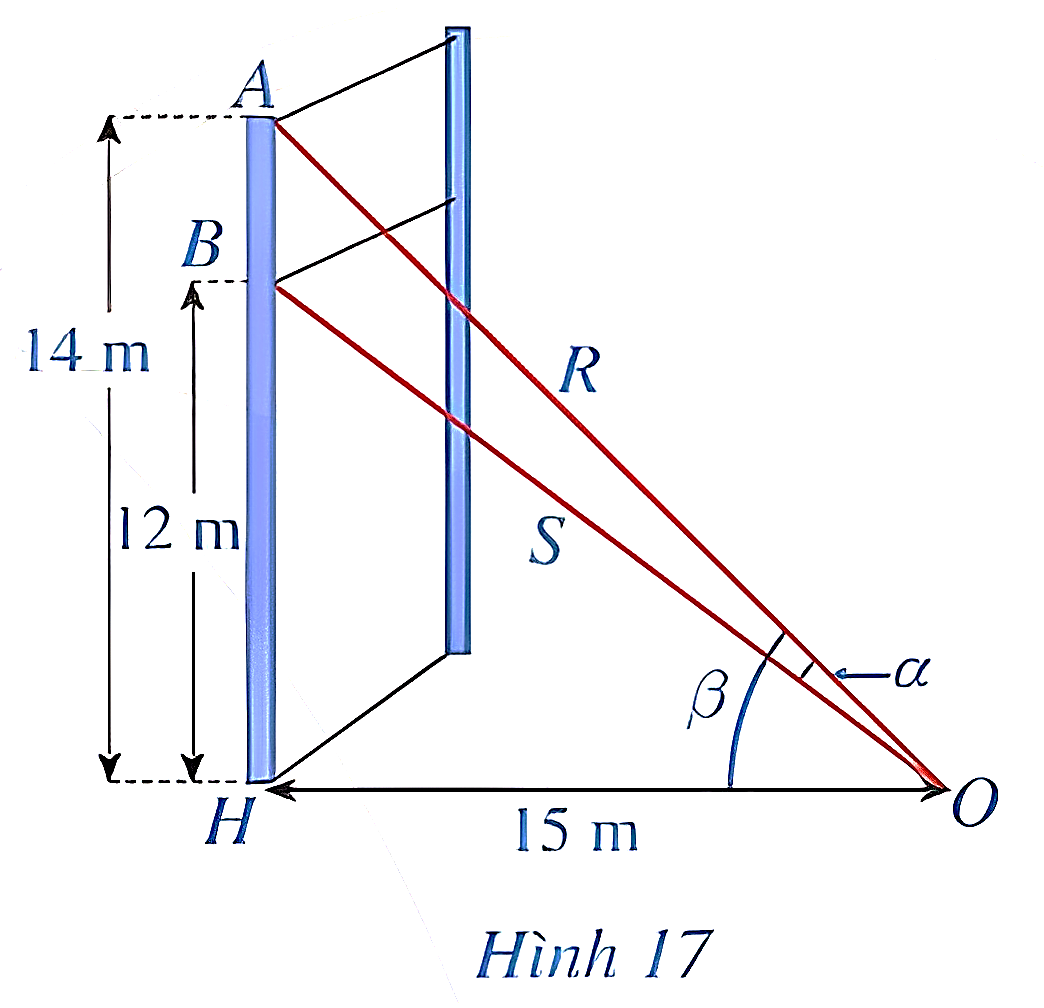 a)
b) Theo a có:
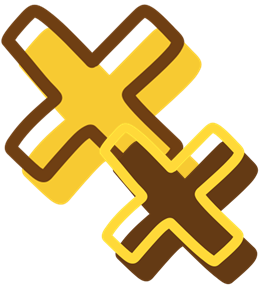 Có hai chung cư cao tầng xây cạnh nhau với khoảng cách giữa chúng là     HK = 20 m. Để đảm bảo an ninh, trên nóc chung cư thứ hai người ta lắp camera ở vị trí C. Gọi A, B lần lượt là vị trí thấp nhất, cao nhất trên chung cư thứ nhất mà camera có thể quan sát được (Hình 18).
Bài 10 (SGK – tr21)
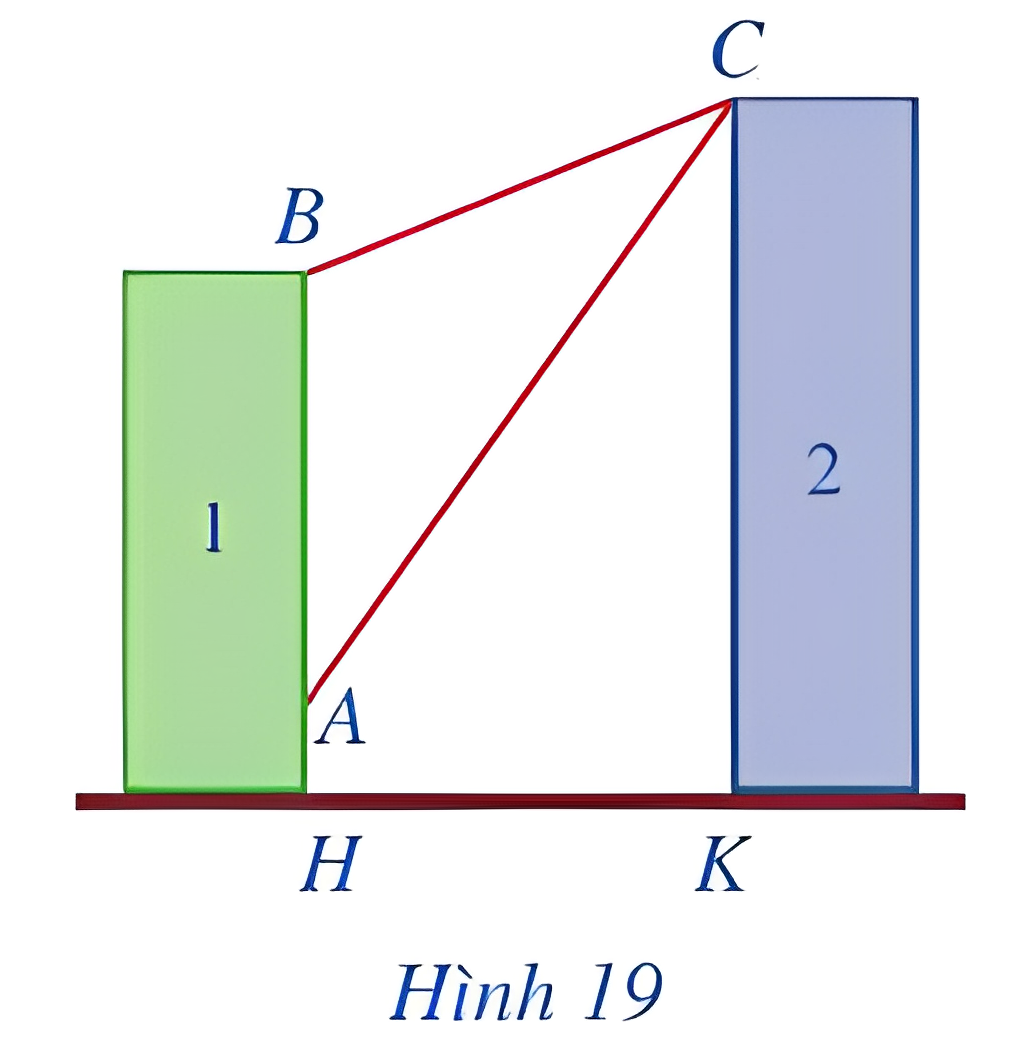 Hãy tính số đo góc ACB (phạm vi camera có thể quan sát được ở chung cư thứ nhất). Biết rằng chiều cao của chung cư thứ hai là CK = 32 m, AH = 6 m, BH = 24 m (làm tròn kết quả đến hàng phần mười theo đơn vị độ).
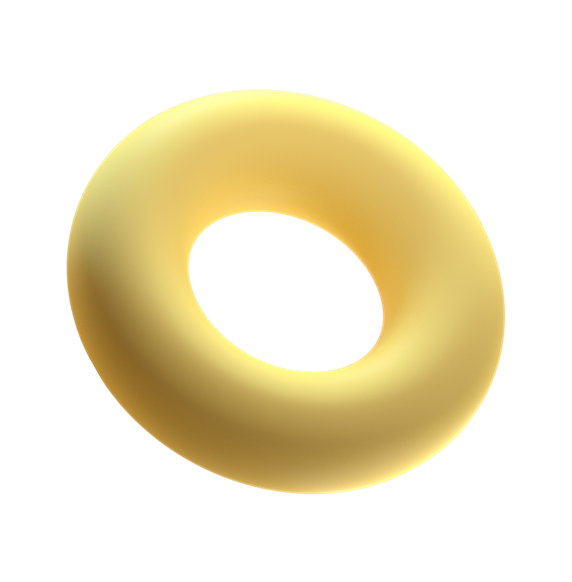 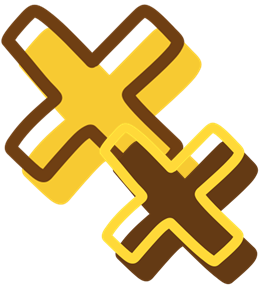 Giải
Kẻ CF vuông góc với đường thẳng AB, AE vuông góc với CK.
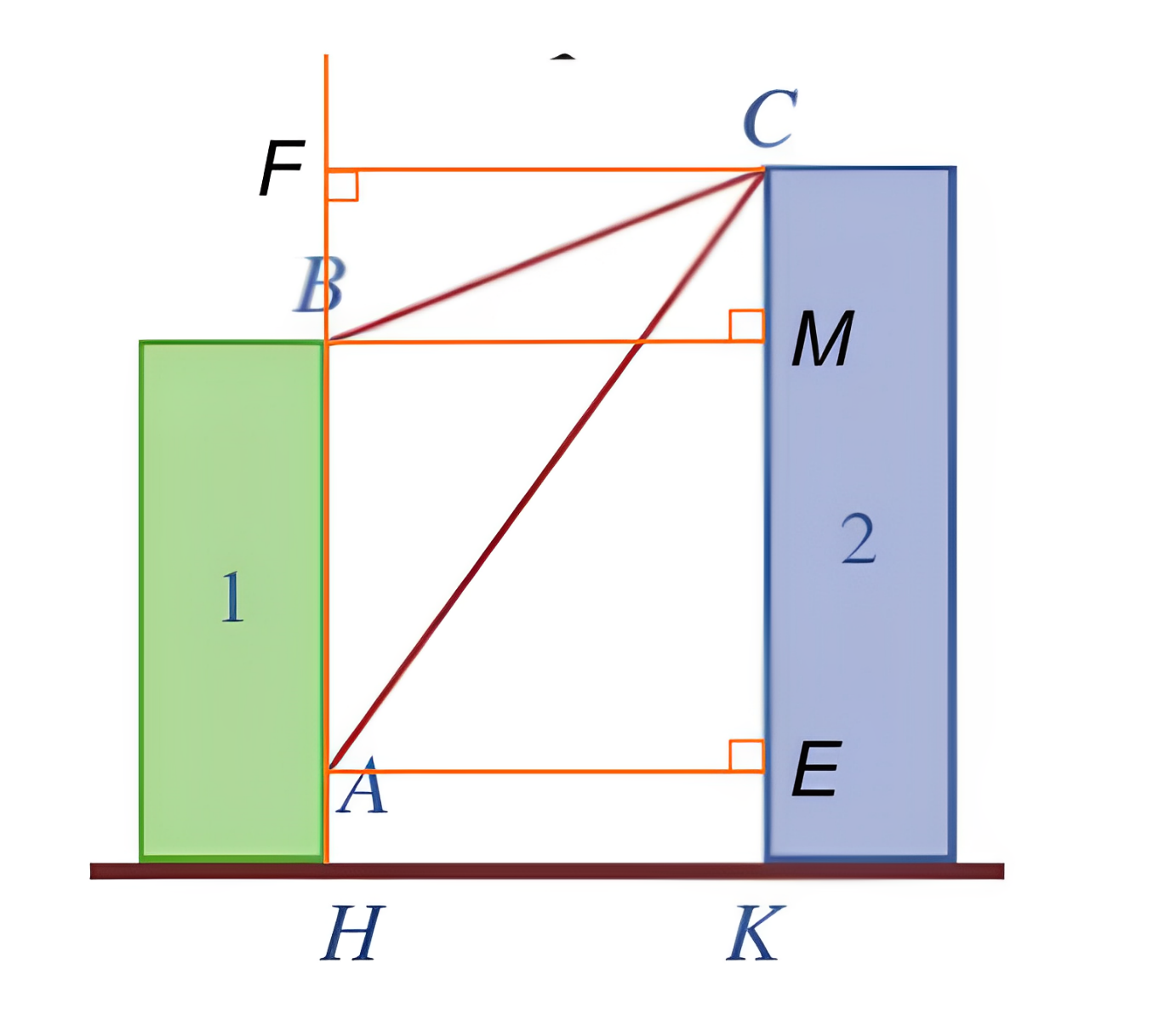 Khi đó: EK = AH = 6 m, CE = 32 – 6 = 26 m,     BF = CM = 32 – 24 = 8 m, AE = BM = HK = 20 m.
- Xét tam giác ACE có:
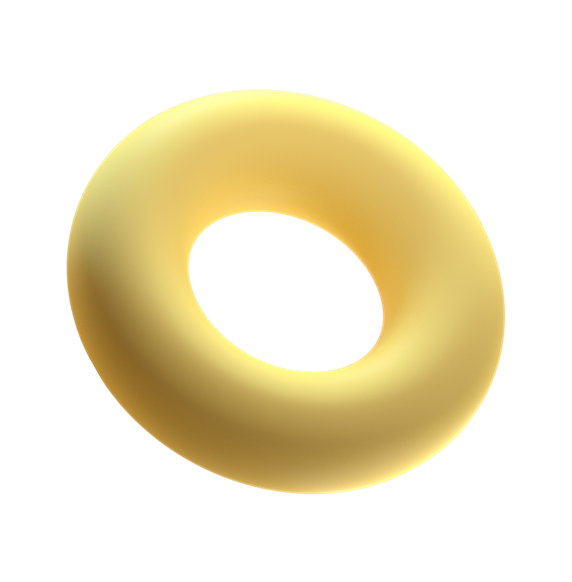 - Xét tam giác BCM có:
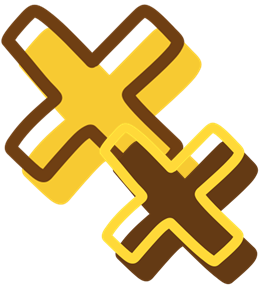 Giải
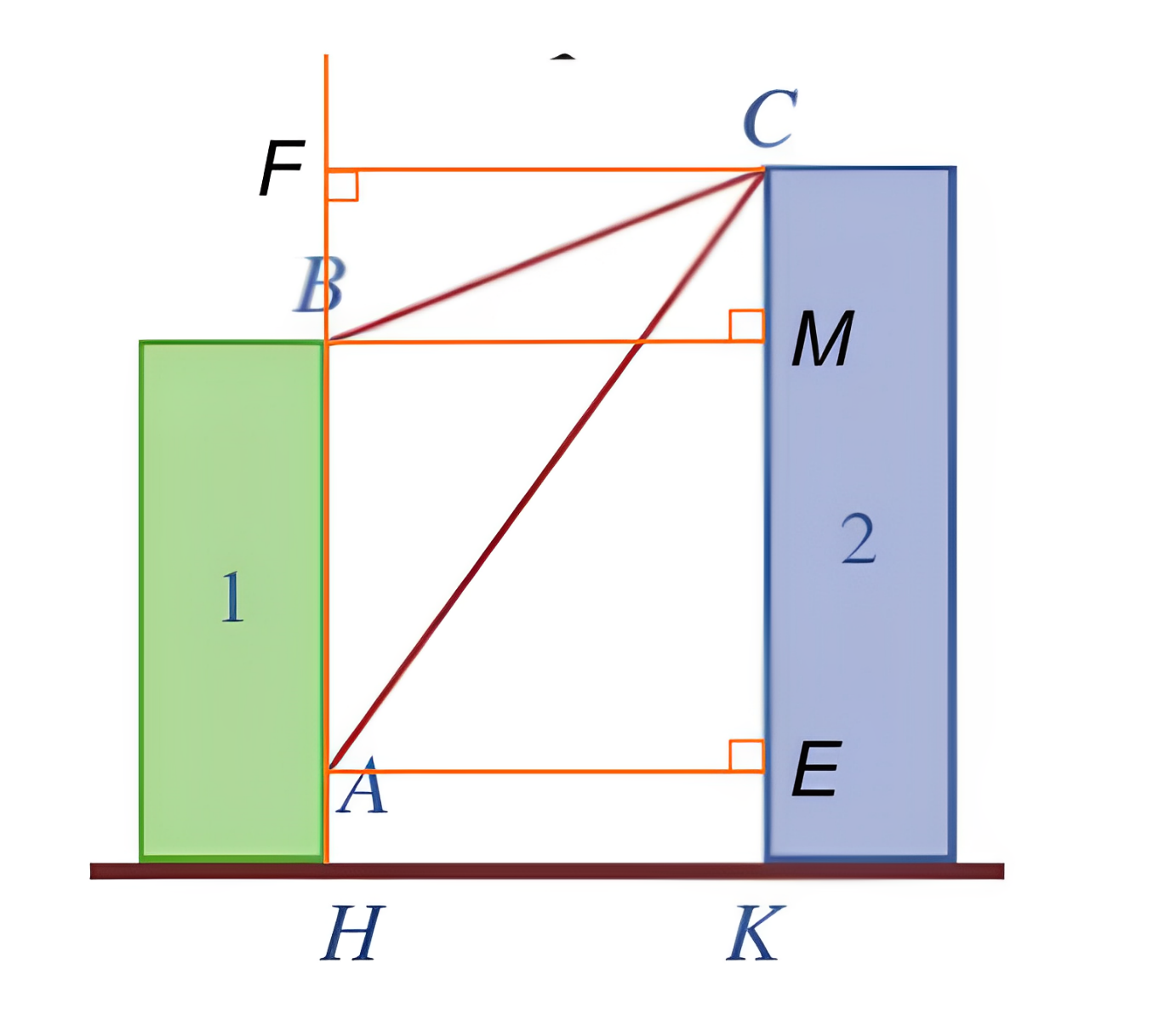 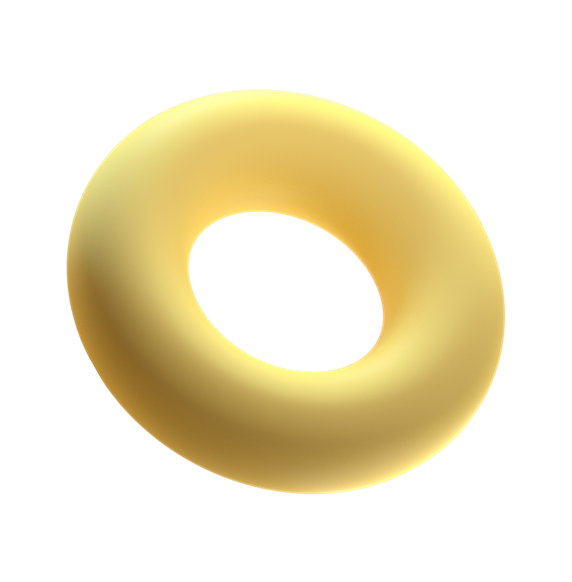 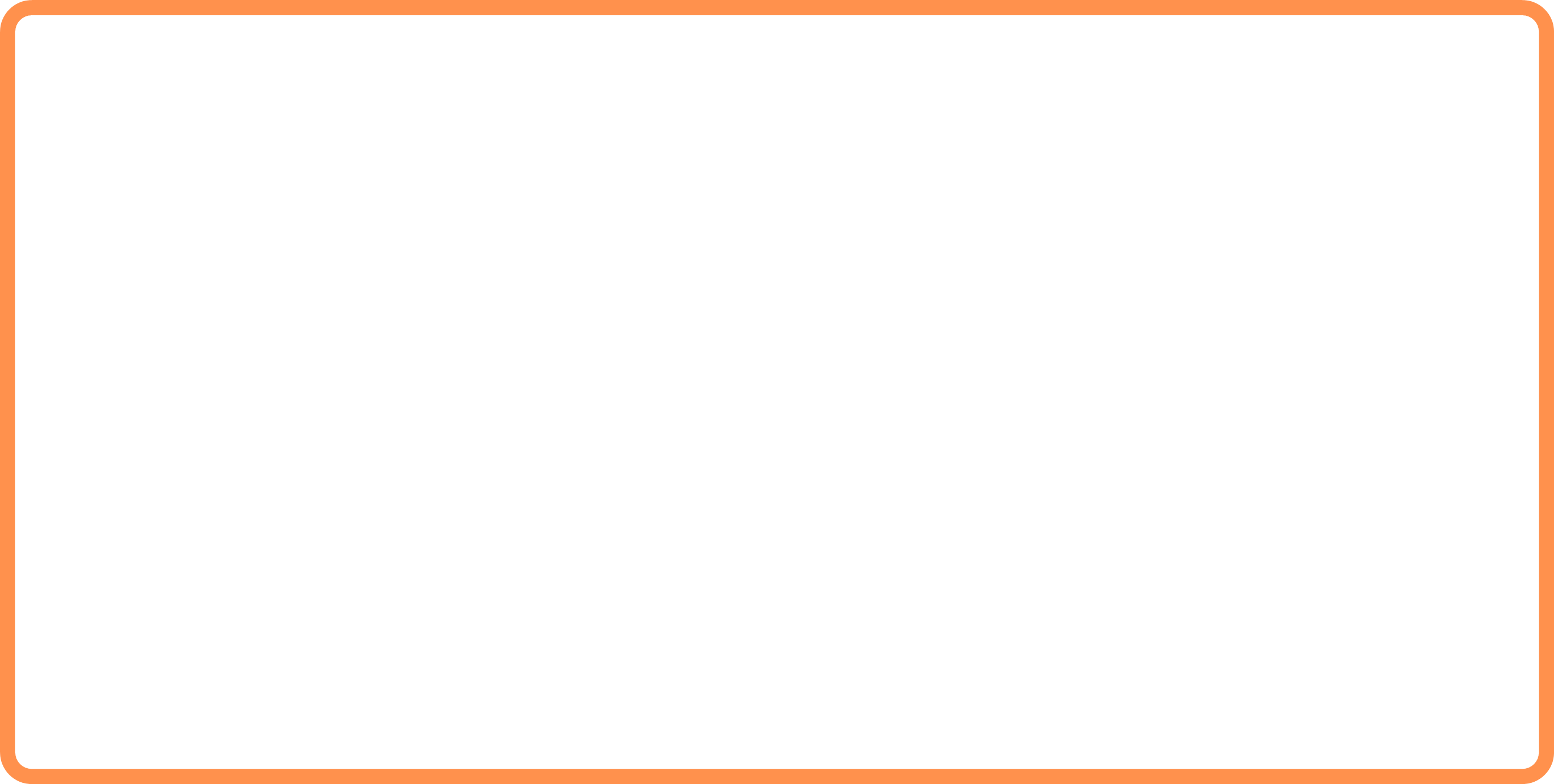 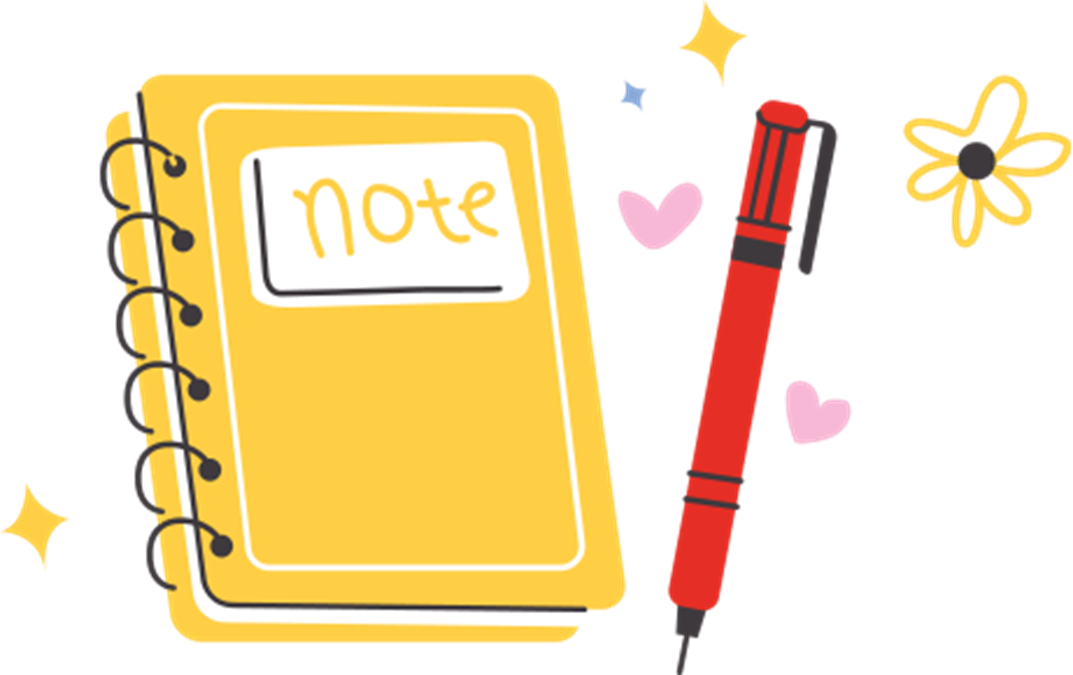 HƯỚNG DẪN VỀ NHÀ
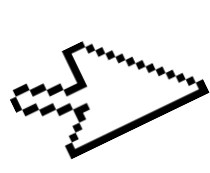 Ghi nhớ kiến thức trong bài.
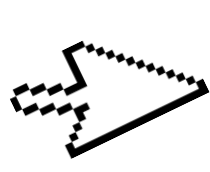 Hoàn thành các bài tập trong SBT.
Chuẩn bị bài mới: "Hàm số lượng giác và đồ thị".
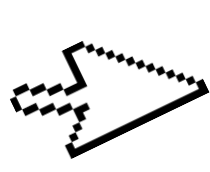 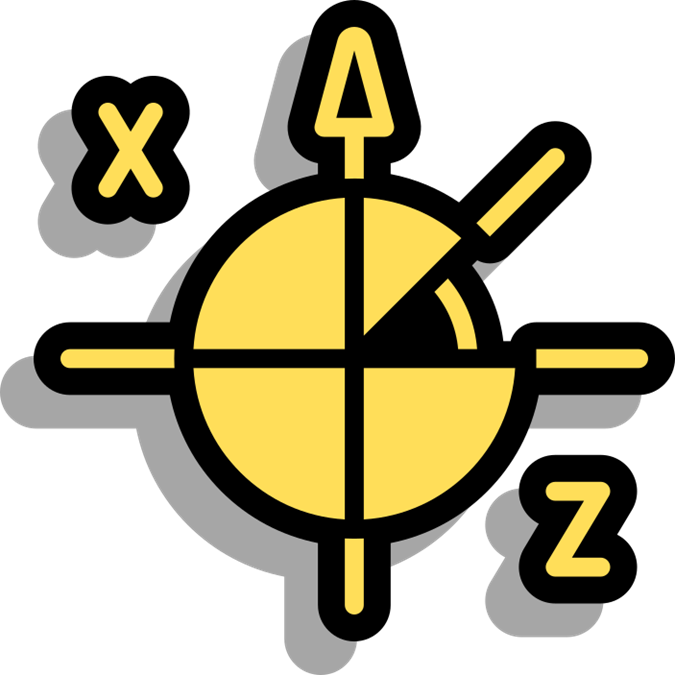 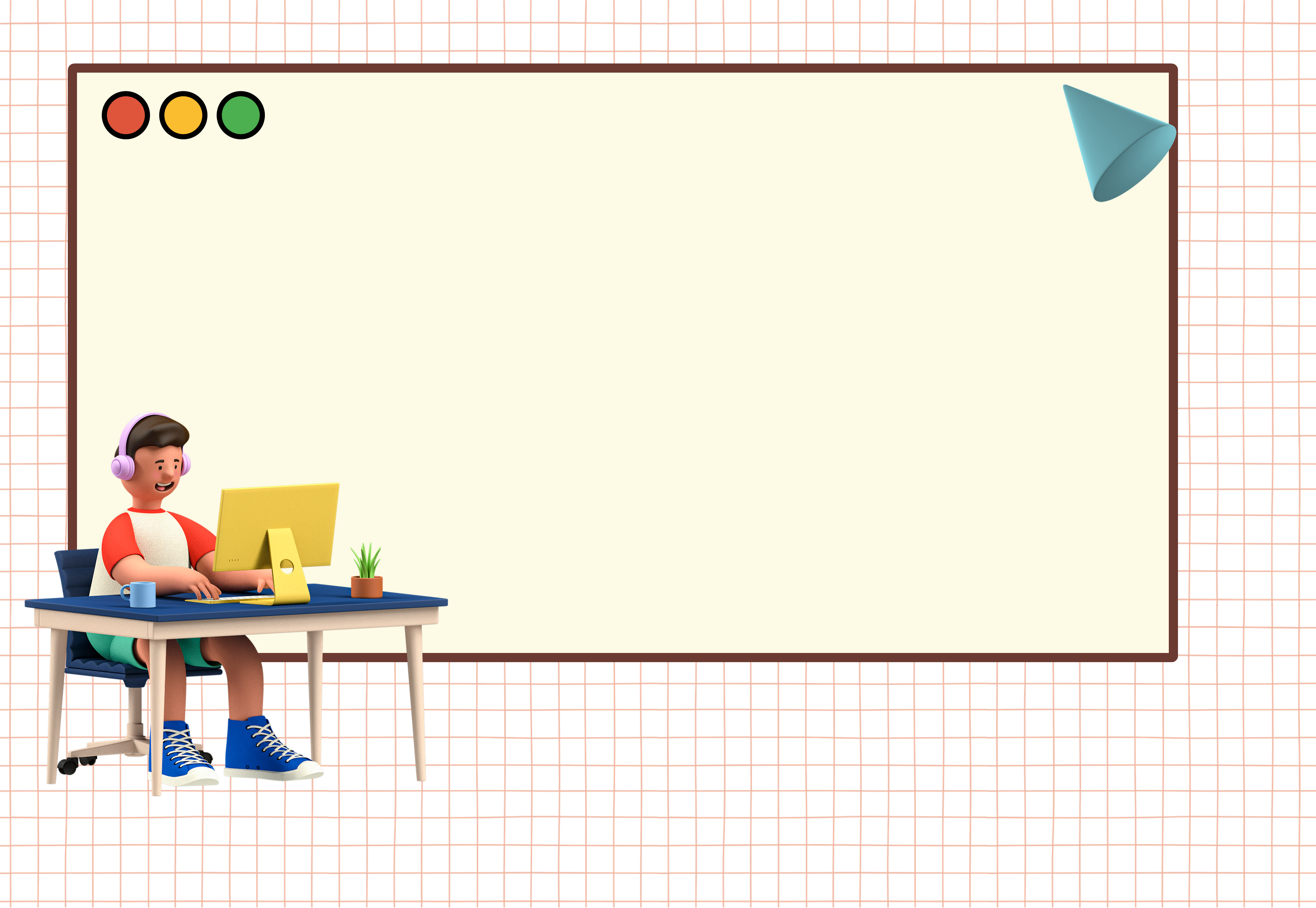 CẢM ƠN CÁC EM 
ĐÃ LẮNG NGHE BÀI HỌC!